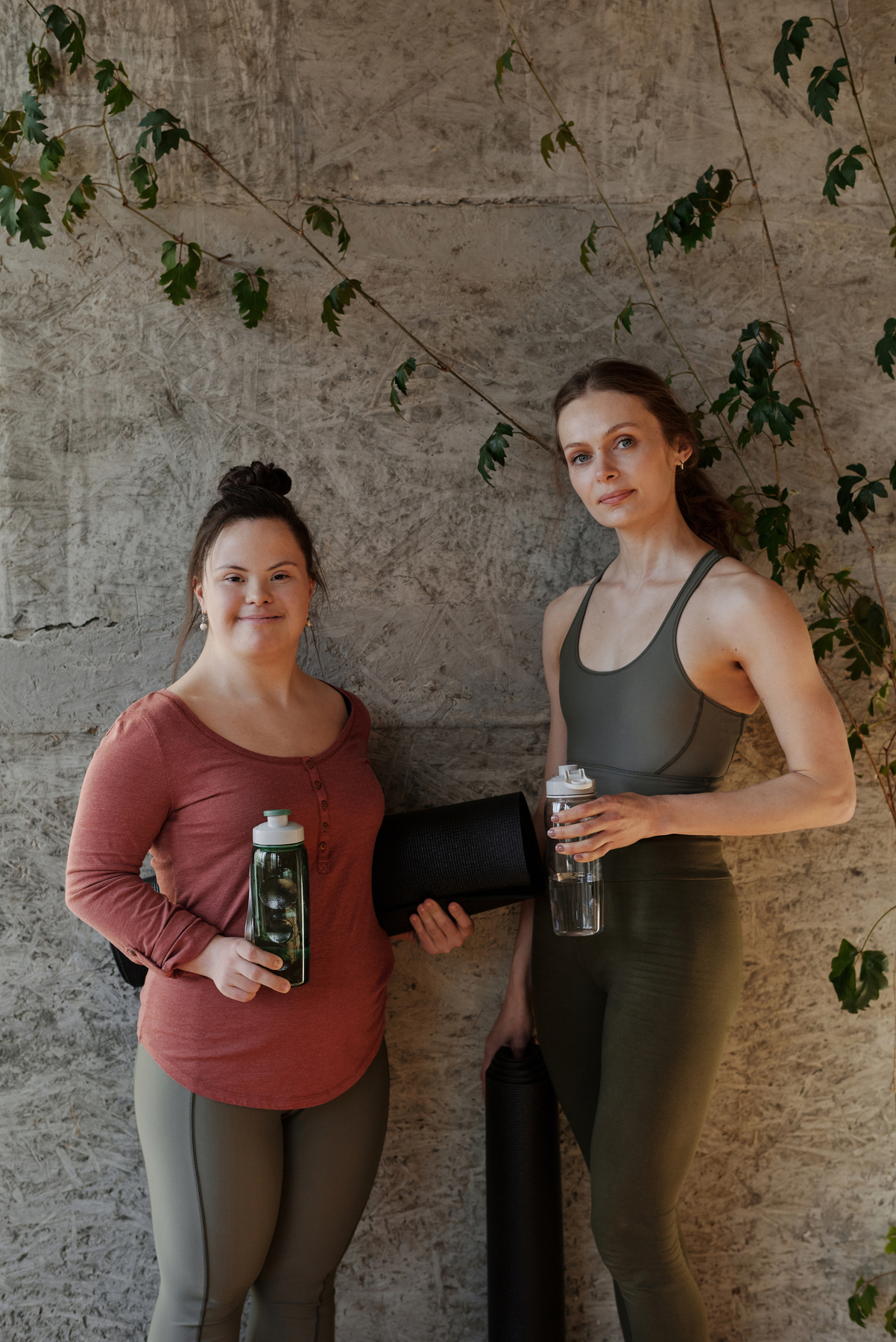 Retos en la Adjudicación Judicial de Apoyos
Ley 1996 de 26 de Agosto de 2019
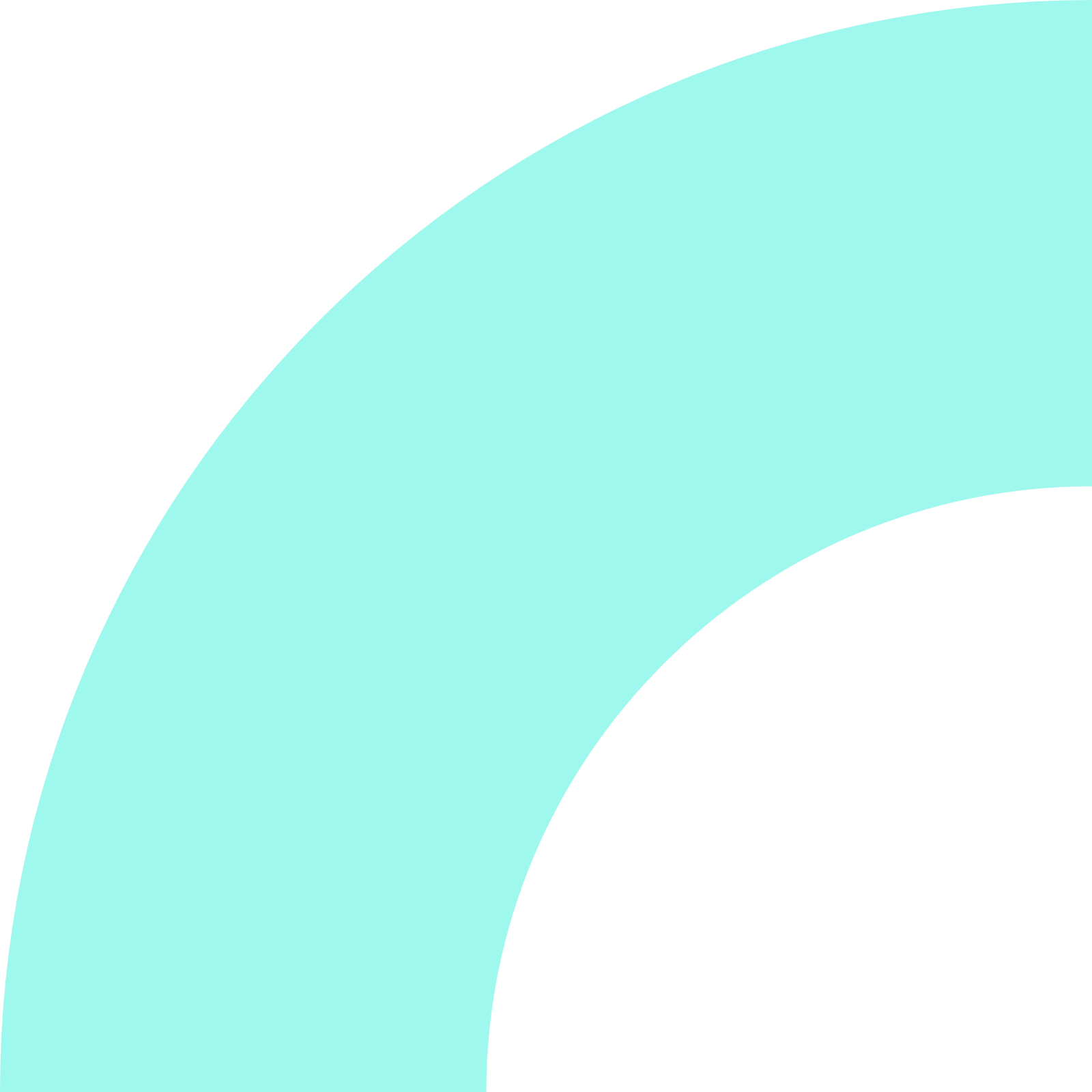 Cecilia Diez Vargas 
Junio de 2024
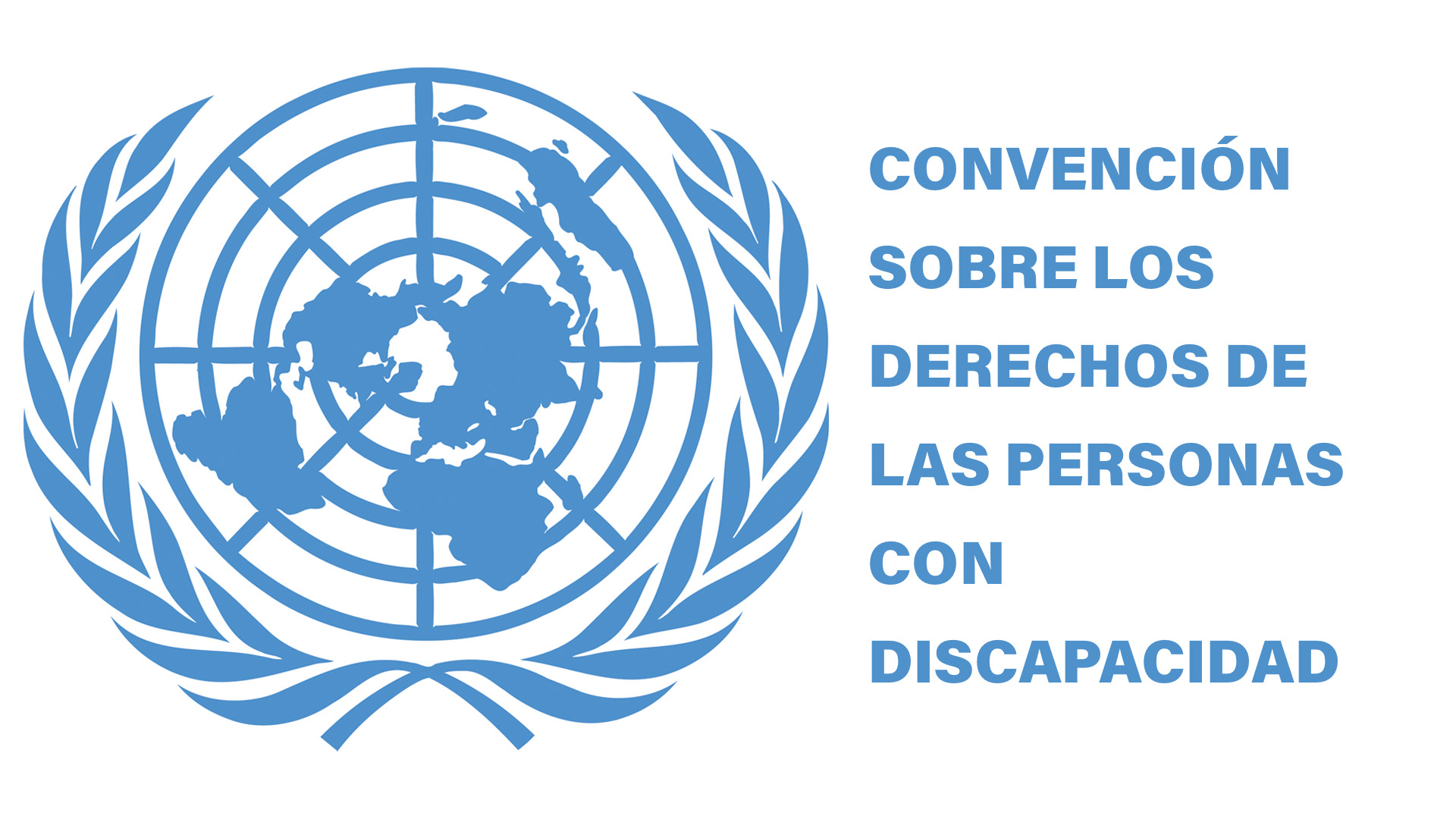 Marco internacional para el reconocimiento
de la capacidad jurídica de todas las
personas con discapacidad en igualdad de
condiciones con las demás
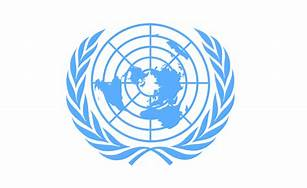 Aprobada por la ASAMBLEA GENERAL el 13 de  de diciembre de 2006


Integrada a la legislación patria por la Ley1346 del 31 de julio de 2009 y ratificada en julio de 2011.

Participaron: Estados, ONG, Asociaciones de personas con Discapacidad y sus familias
SENTENCIA C-293 de 21 de abril de 2010. M.P. Nilson Pinilla Pinilla
Se declaró EXEQUIBLE la “Convención sobre los derechos de las personas con discapacidad’ adoptada por la Asamblea General de las Naciones Unidas el 13 de diciembre de 2006.
 
Se declaró EXEQUIBLE la Ley 1346 de julio 31 de 2009, “Por medio de la cual se aprueba la ‘Convención sobre los derechos de las personas con discapacidad’ adoptada por la Asamblea General de las Naciones Unidas el 13 de diciembre de 2006”.
“La discapacidad es un concepto que
evoluciona y que resulta de la interacción
entre las personas con deficiencias y las
barreras debidas a la actitud y al entorno
que evitan su participación plena y
efectiva en la Sociedad, en igualdad de
condiciones con los demás”

“Las personas con discapacidad incluyen
a aquellas que tengan deficiencias físicas,
mentales, intelectuales o sensoriales a
largo plazo que, al interactuar con
diversas barreras, puedan impedir su
participación plena y efectiva en la
sociedad, en igualdad de condiciones con
las demás”
Concepto de
discapacidad
en la Convención
“Observación general Nº 1 (2014)
Artículo 12: Igual reconocimiento como persona ante la ley

 I. Introducción
 1. La igualdad ante la ley es un principio básico general de la protección de los derechos humanos
 y es indispensable para el ejercicio de otros derechos humanos”

La capacidad jurídica es la puerta de acceso al ejercicio de todos los derechos
Observación General No. 1 del Comité de la ONU (abril 2014)
El derecho al igual reconocimiento como persona ante la ley entraña la capacidad jurídica como atributo universal de todas las personas en razón de su condición humana.

La capacidad jurídica y la capacidad mental son conceptos distintos. Las diferentes aptitudes mentales para tomar decisiones no son razón para denegar la capacidad jurídica de las personas.

Generalmente se deniega la capacidad jurídica en función de criterios de condición (diagnóstico), resultados (consecuencias negativas), o evaluación funcional (se considera que tiene aptitud mental deficiente).
PERSONAS CON DISCAPACIDAD

 Son personas que tienen limitaciones físicas, mentales, intelectuales o sensoriales que, al  interactuar con diversas barreras, ven impedida su participación plena y efectiva en la sociedad, en igualdad de condiciones con los demás.
Modelo de Prescindencia
Modelo Médico-Rehabilitador
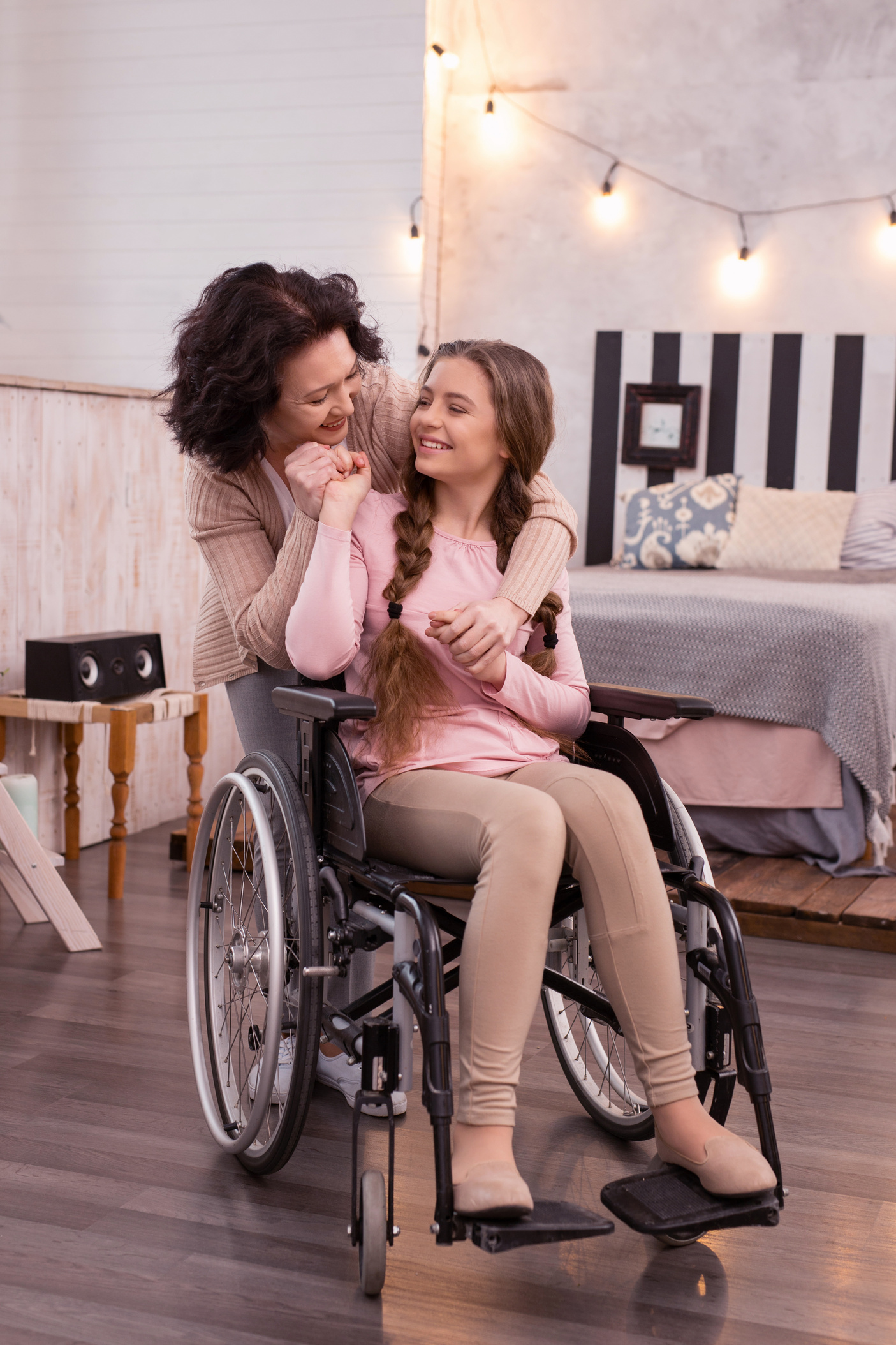 La discapacidad como una enfermedad.
La respuesta social fue la curación, el tratamiento y la prevención desde el punto de vista médico. 
La respuesta legal fue negar la capacidad jurídica para "proporcionar protección"  a través de la interdicción
La discapacidad era una maldición, un castigo. 
La respuesta social era eliminar a las personas con discapacidad de la vida en comunidad, de la sociedad. 
La respuesta legal fue declararlas en interdicción, institucionalizarlas y asistirlas.
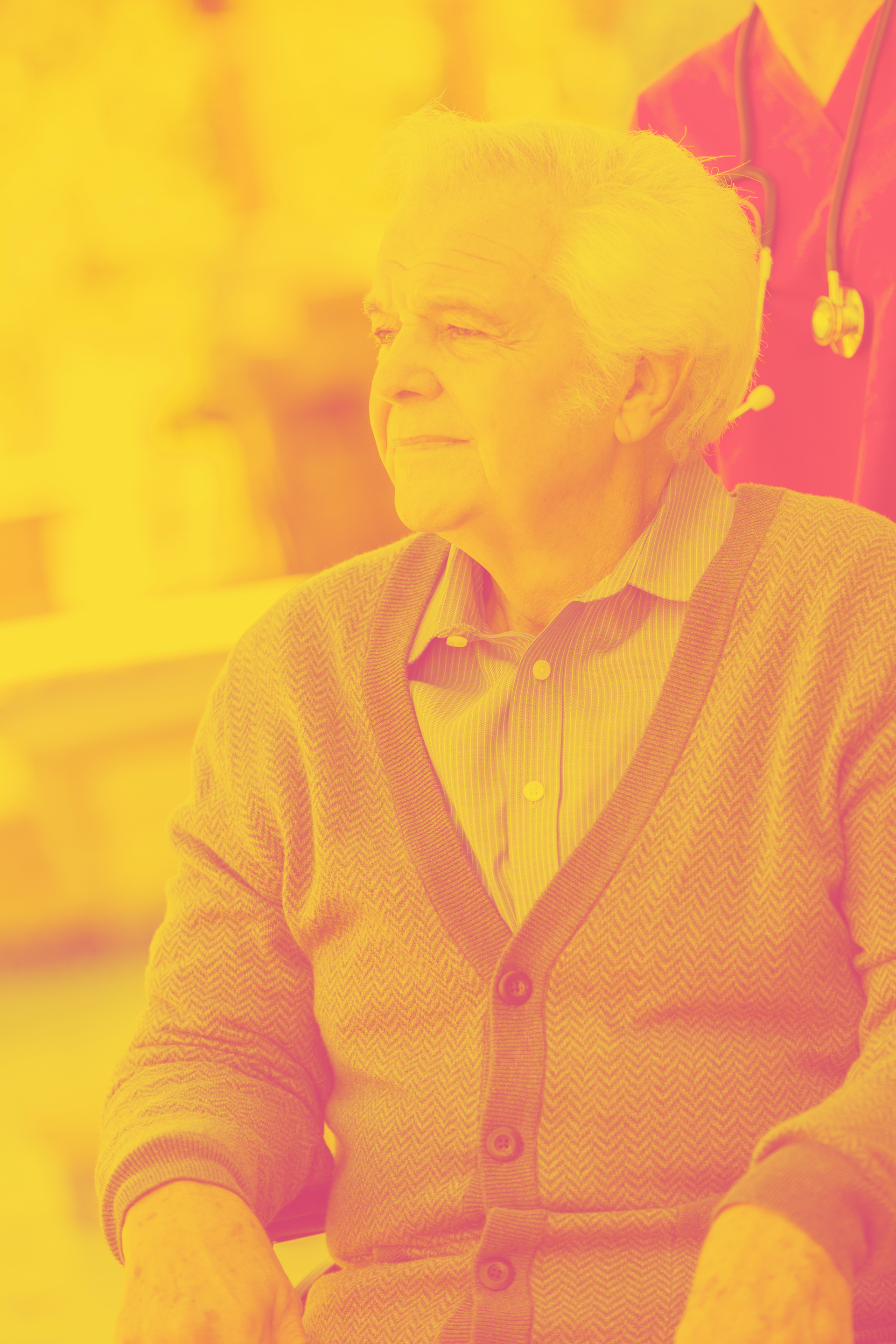 MODELO SOCIAL

Las personas con discapacidad no deben ser tratadas como pacientes sino como verdaderos ciudadanos y sujetos de derechos, que requieren que se les apoye en la toma de sus decisions y no que se les sustituya o anule.

Se debe dar prelación a su autodeterminación… resaltando que en ningún caso la existencia de una discapacidad podrá ser motivo para la restricción de la capacidad de ejercicio.

(Sentencia STC 16392 de 4 de diciembre de 2019. M.P. Aroldo Wilson Quiroz Momsalvo)
Auto AC-253 de 31 de enero de 2020. M.P. Aroldo Wilson Quiroz Monsalvo
“La Ley 1996 de 2019 optó por el modelo social de regulación de los aspectos atinentes a las personas mayores de edad con discapacidad, pues ya no concibe este tipo de sujetos como improductivos o ajenos al funcionamiento de la sociedad (modelo de prescindencia) ni mucho menos enfermos o demandantes de curación médica (rehabilitador), sino como personas que pueden servir a la sociedad…”.
DESPUÉS DE LA LEY:

TOMA DE DECISIONES CON APOYOS
(si es necesario)
ANTES DE LA LEY:
REPRESENTACIÓN LEGAL Y SUSTITUCIÓN 
TOTAL O PARCIAL
(INTERDICCIÓN E INHABILITACIÓN)
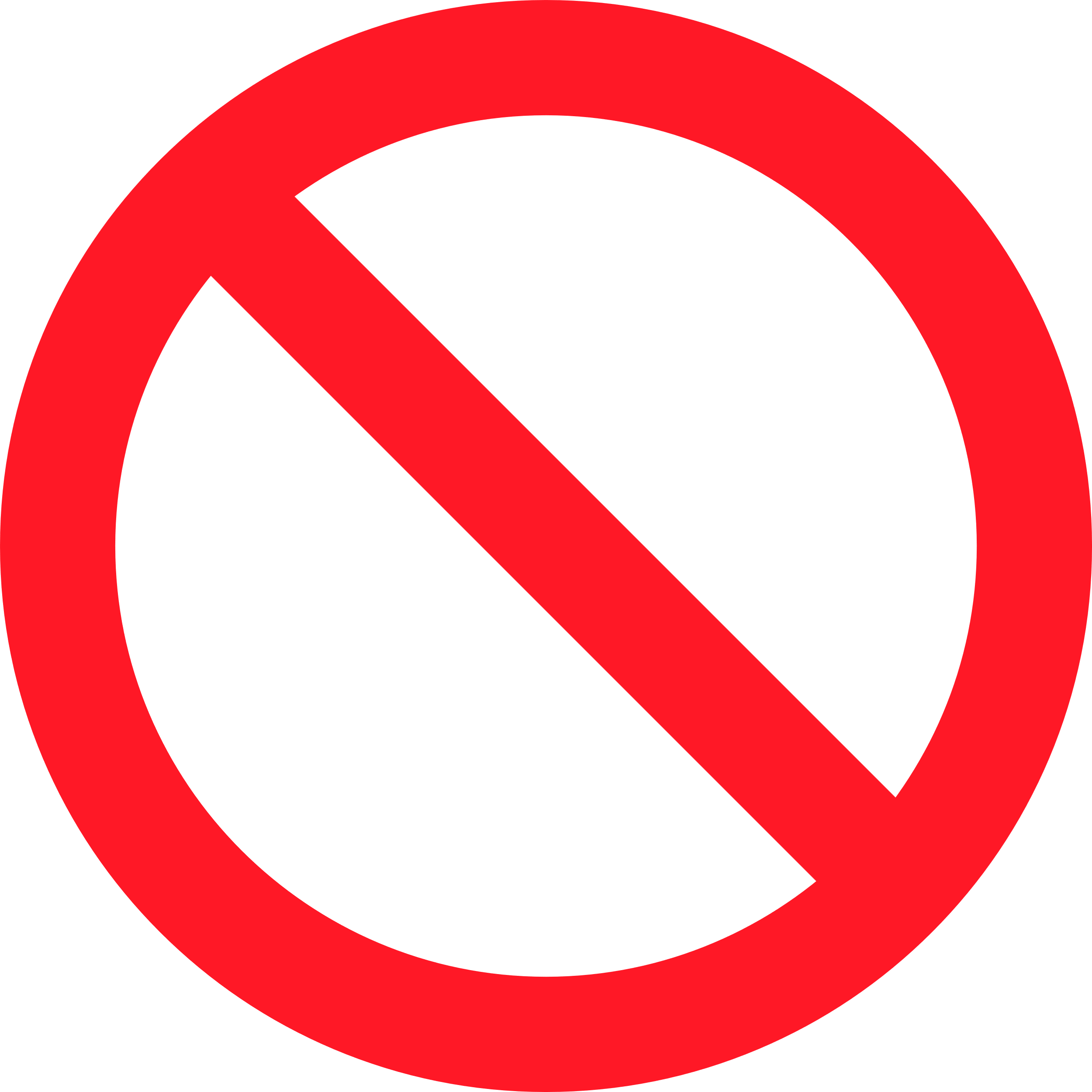 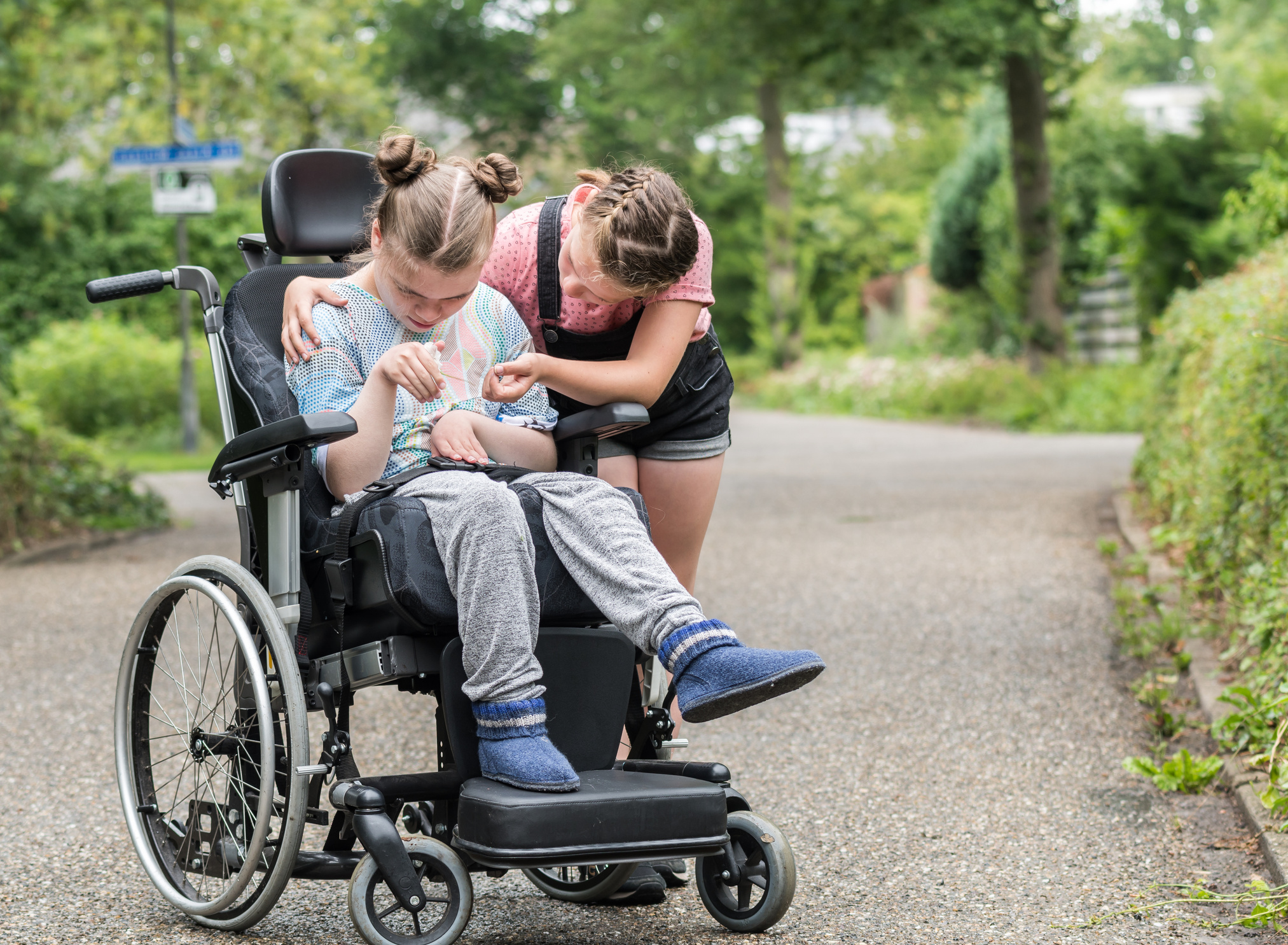 CAMBIO DE PARADIGMA


DE LA SUSTITUCIÓN Y REEMPLAZO EN LA TOMA DE DECISIONES

SE PASÓ:


APOYO EN LA TOMA DE DECISIONES, RESPETANDO LA VOLUNTAD Y PREFERENCIAS DE LAS PERSONAS CON DISCAPACIDAD
Ley 1996 de 26 de agosto de 2019

“Por medio de la cual se establece el régimen
 para el ejercicio de la capacidad legal
 de las personas con discapacidad mayores de edad”
Estructura

63 artículos
IX capítulos: (incluye un capítulo especial de derogatorias
VIGENCIA DE LA 
LEY 1996 DE 2019
 Y 
REGIMEN DE TRANSICIÓN
(Sentencia STC-16392 de 4 de diciembre de 2019)
Inició la vigencia el 26 de 
agosto de 2019
(4 años-10 meses)
Apoyos Transitorios
 vigencia de 26 de agosto de 2019 a 26 de agosto de 2021 
(2 años )
Vigencia de la Adjudicación Judicial de Apoyos
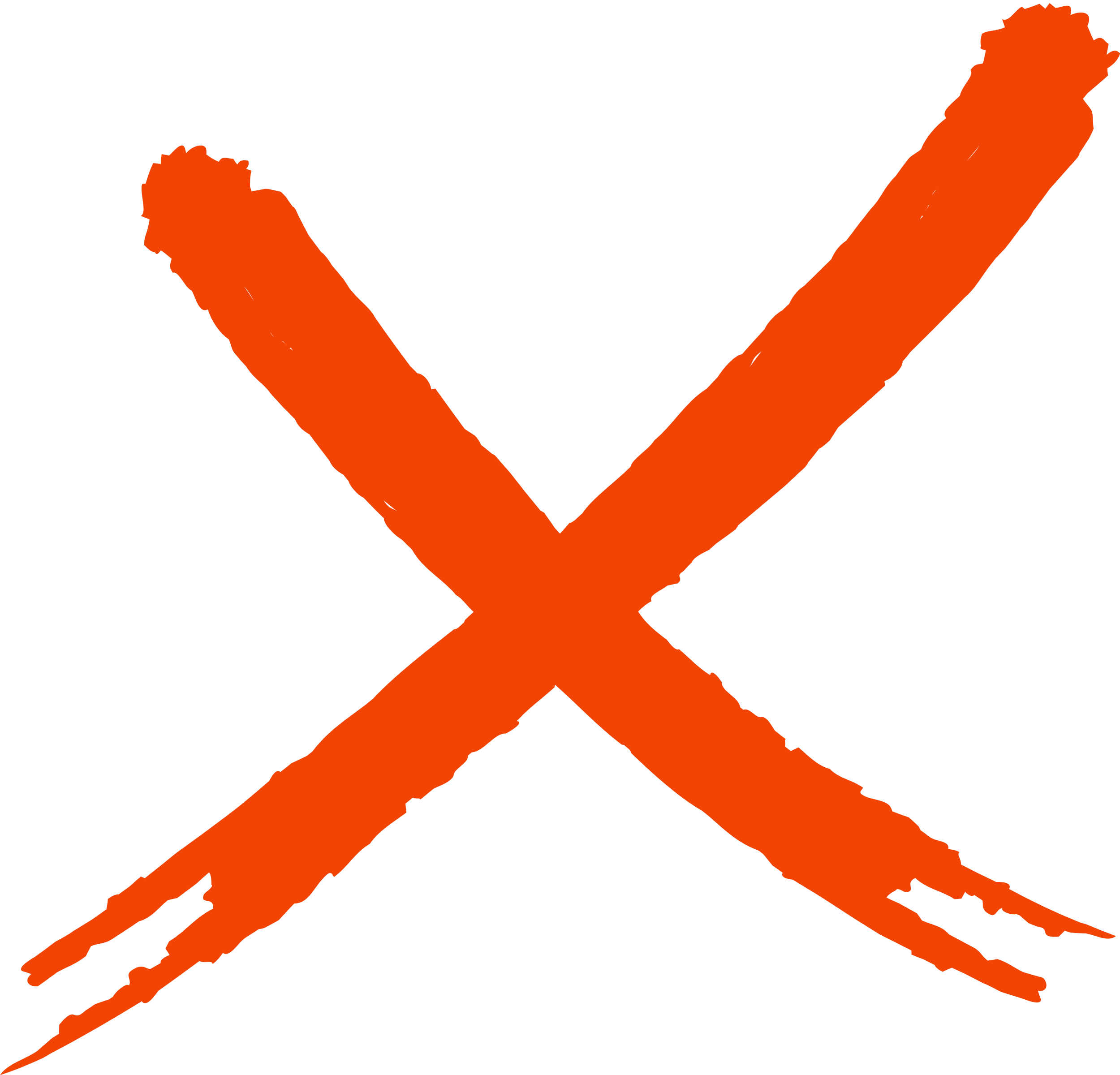 Proceso de REVISIÓN, vigencia a partir del 26 de agosto de 2021 hasta el 26 de agosto de 2024
 (2 años y 10 meses)
(34 meses de 36 meses)
Apoyos con Vocación de Permanencia (capítulo V) a partir del 26 de agosto de 2021
(2 años y 10 meses)
Vigencia de la Adjudicación Judicial de Apoyos
Declaratorias de Exequibilidad
SENTENCIA C-022 DE 4 DE FEBRERO DE 2021
M.P. Cristina Pardo Schlesinger

SENTENCIA C-025 DE 5 DE FEBRERO DE 2021
 M.P. Cristina Pardo Schlesinger (arts. 6° y 53)

SENTENCIA C-052 DE 5 DE MARZO DE 2021
M.P. Antonio José Lizarazo Ocampo (art. 16)
 
SENTENCIA C-118 DE 29 DE ABRIL DE 2021
M.P. Gloria Stella Ortiz Delgado
OBJETO 
DE LA 
LEY
ANTECEDENTES LEGISLATIVOS
LEY 1306 DE 5 DE JUNIO DE 2009
"Por la cual se dictan normas para la proteccion de personas con discapacidad mental, y se establece el régimen de la representación legal de incapaces emancipados". 

Derogó 54 artículos. 
Vigentes 64 artículos
LEY 361 DE 1997
"Por la cual se establecen mecanismos de integración social de las personas en situación de discapacidad y se dictan otras disposiciones"

Vigente en todas sus partes
Sentencia STC-2070 de 27 de febrero de 2020 
M.P. Aroldo Wilson Quiroz Monsalvo
“El concepto de discapacidad ANTES Y DESPUÉS DE LA LEY 1996 DE 2019 ES EL MISMO, lo que cambió fue el paradigma de RECONOCIMIENTO DE LA CAPACIDAD JURÍDICA”.
¿CUAL ES EL PRINCIPAL CAMBIO QUE INTRODUJO LA LEY?
La ley precisa que siempre se presume la capacidad legal de todas las personas sin distinción y que en ningún caso la existencia de una discapacidad podrá ser motivo para restringir el ejercicio de la capacidad legal ni del derecho a decidir


La Convención sobre los Derechos de las Personas con Discapacidad ubicó a la DISCAPACIDAD EN EL NIVEL DE LOS DERECHOS HUMANOS y supone un cambio de paradigma en el tratamiento y la concepción de las personas con discapacidad.
Artículo 6, Ley 1996 de 2019
INTERPRETACIÓN NORMATIVA
La Ley debe interpretarse conforme a la Convención de Naciones Unidas sobre los Derechos de las Personas con Discapacidad y los demás pactos, con un doble efecto: 

por una parte un efecto de interpretación, es decir, que todos los jueces, fiscales, notarios, conciliadores extrajudiciales en derecho, abogados, etc. deben interpretar la Ley 1996 conforme a la Convención,

por otra, el Estado Colombiano debe adaptar sus propios cuerpos legales, bajo la consideración de que al ser un tratado sobre derechos humanos se incorpora a la legislación interna con valor constitucional.
“La capacidad jurídica incluye la capacidad de goce y de ejercicio-No pueden separarse”
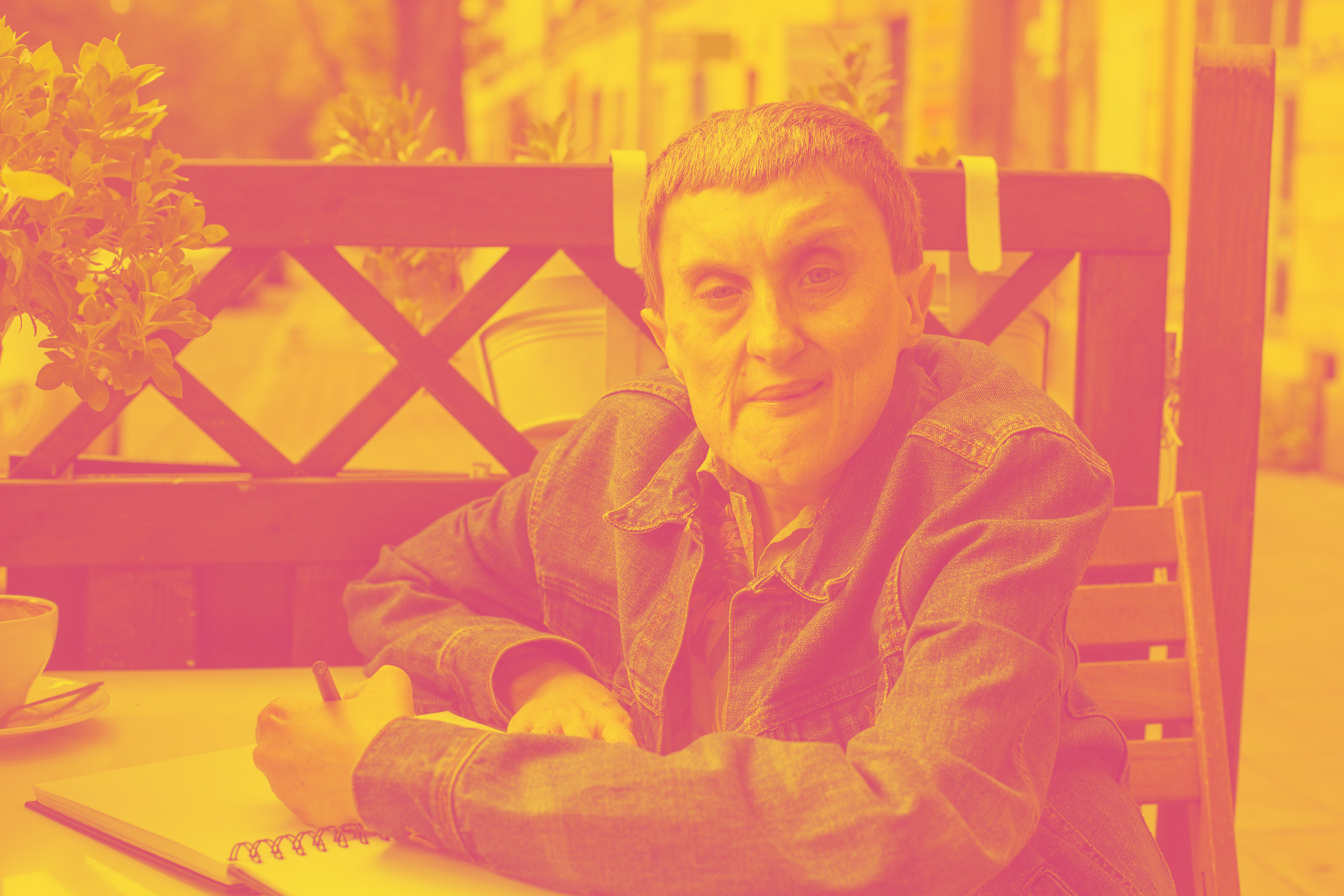 SALVAGUARDIAS
QUE SON:
Las salvaguardias son todas aquellas medidas adecuadas y efectivas relativas al ejercicio de la capacidad legal, usadas para impedir abusos y garantizar la primacía de la voluntad y preferencias de la persona titular del acto jurídico, de conformidad con el derecho internacional en materia de derechos humanos.
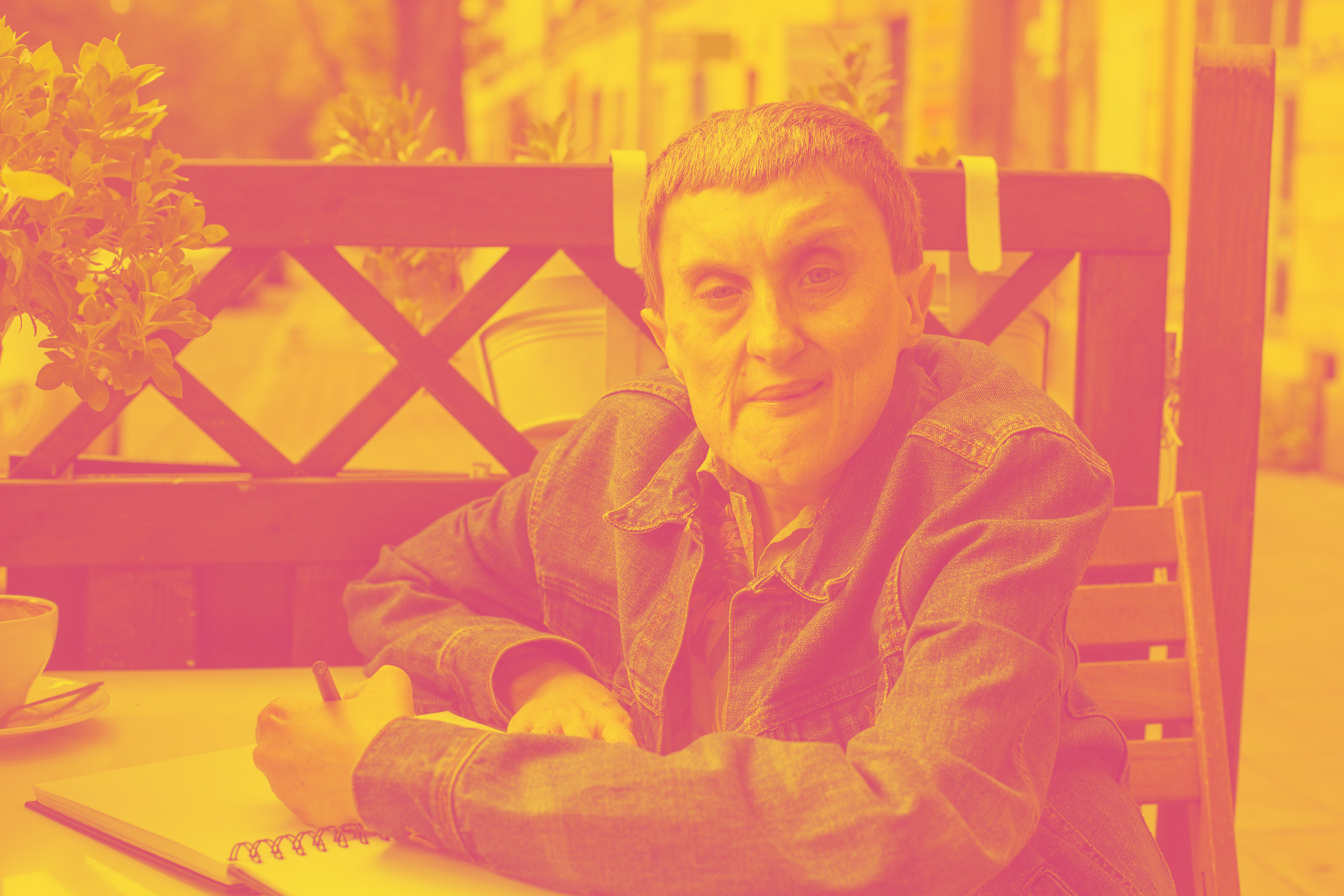 AJUSTES RAZONABLES
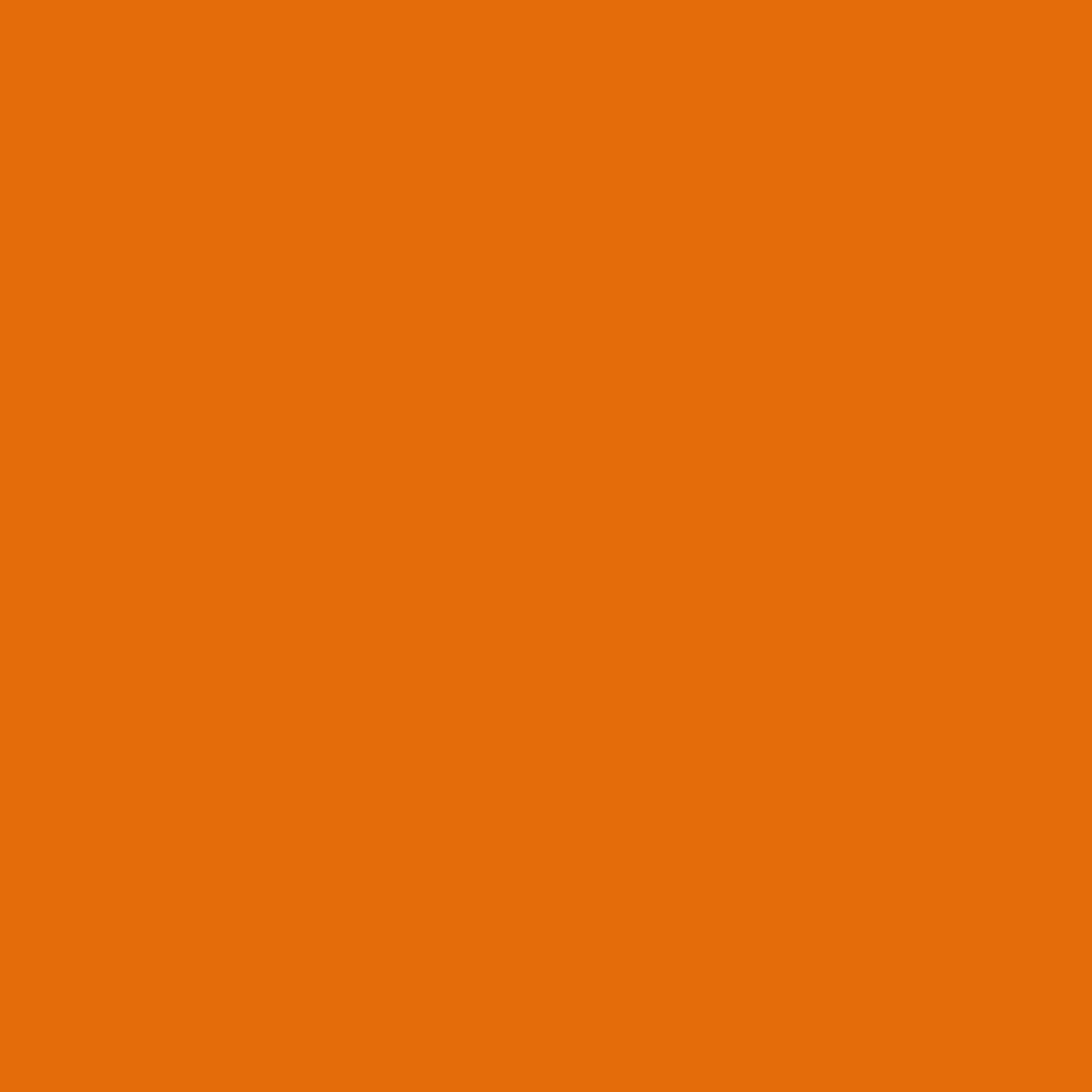 Todas las personas con discapacidad, mayores de edad tienen derecho a realizar actos jurídicos de manera independiente y a contar con las modificaciones y adaptaciones necesarias para realizar los mismos.


La necesidad de ajustes razonables para la comunicación y comprensión de la información, no desestima la presunción de la capacidad para realizar actos jurídicos de manera independiente.
Se requieren para que la persona con discapacidad pueda comprender y participar en acto jurídico
Accesibilidad, participación, lenguaje sencillo, interprete, etc
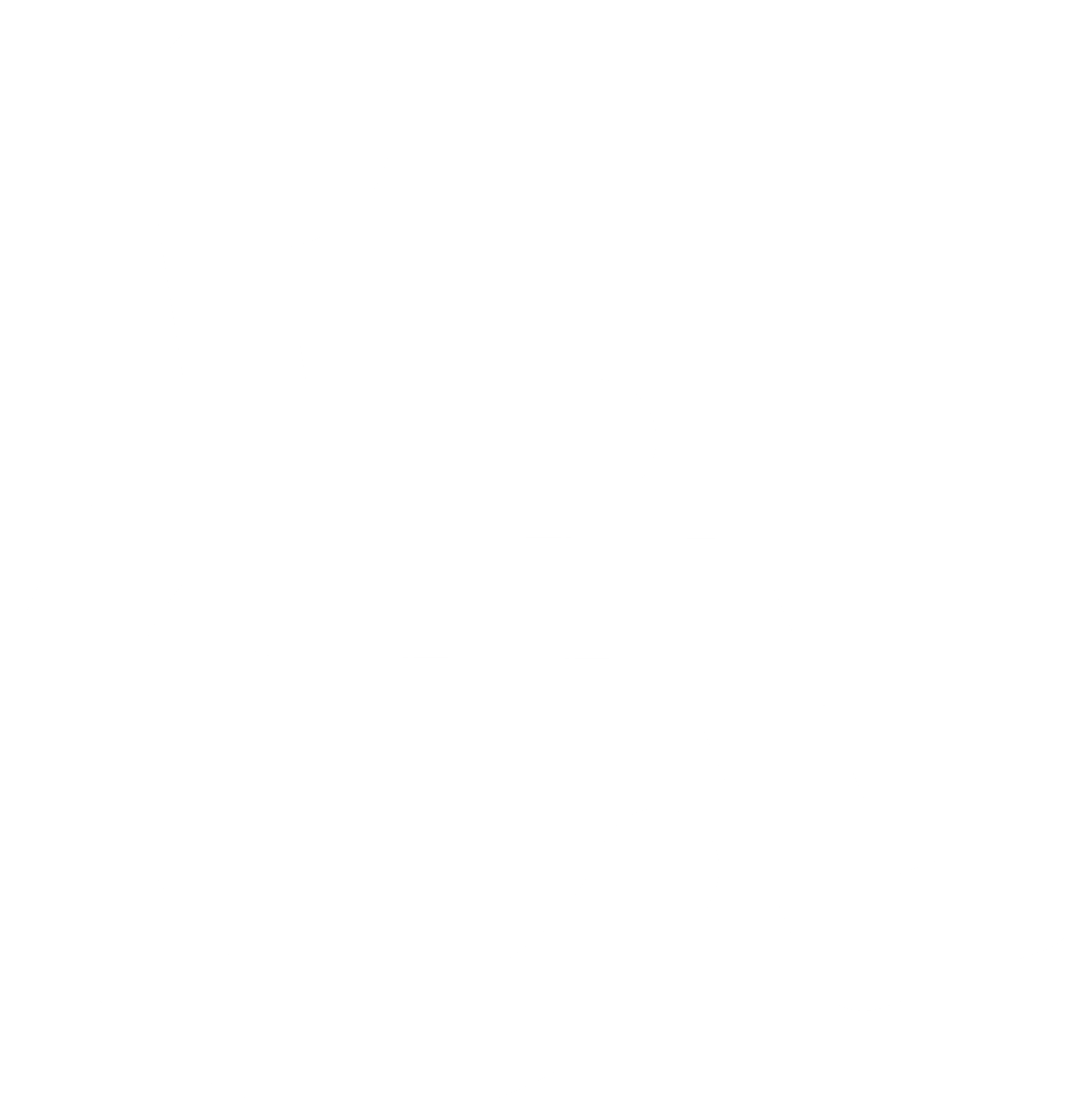 MECANISMOS
               
Para ejercer la capacidad legal
ADJUDICACIÓN JUDICIAL DE  APOYOS
ACUERDOS DE APOYO
DIRECTIVAS ANTICIPADAS
La ley se refiere en forma particular a los APOYOS FORMALES que se requieren para facilitar:

 el ejercicio de expresar la voluntad y preferencias,
 para tomar decisiones con efectos jurídicos.
¿COMO SE DETERMINAN LOS APOYOS?

Mediante la declaración de voluntad de la persona sobre su necesidad de apoyo


A través de la realización de una valoración de apoyos.
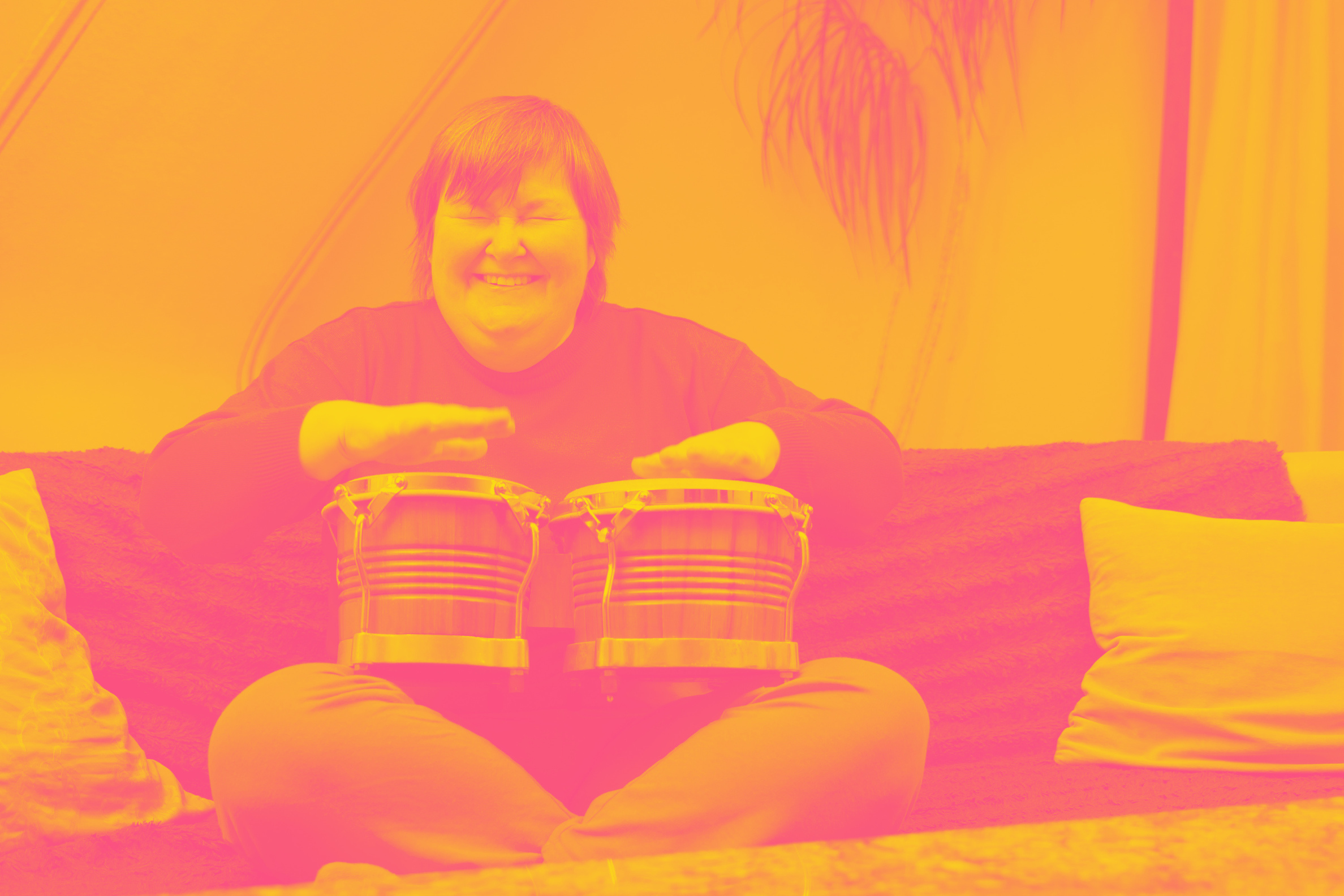 ¿QUIÉN PUEDE SER APOYO?
Una persona NATURAL mayor de edad
Una una persona JURÍDICA
Existencia de un litigio pendiente entre la persona titular y la persona designada como apoyo

Existencia de conflictos de interés entre las  dos. (Ej: cuando una persona en vez de cumplir con lo debido, podría guiar sus decisiones o su actuar en beneficio propio o de un tercero).
REGLAMENTACIÓN 
DE LA FORMALIZACIÓN DE ACUERDOS DE APOYO Y DIRECTIVAS ANTICIPADAS

Decreto número 1429
 de 5 de noviembre de 2020

(socializado previamente con el Consejo Nacional de Discapacidad, en sesión extraordinaria del 5 de junio de 2020)
ACUERDOS DE APOYO
DIRECTIVAS ANTICIPADAS
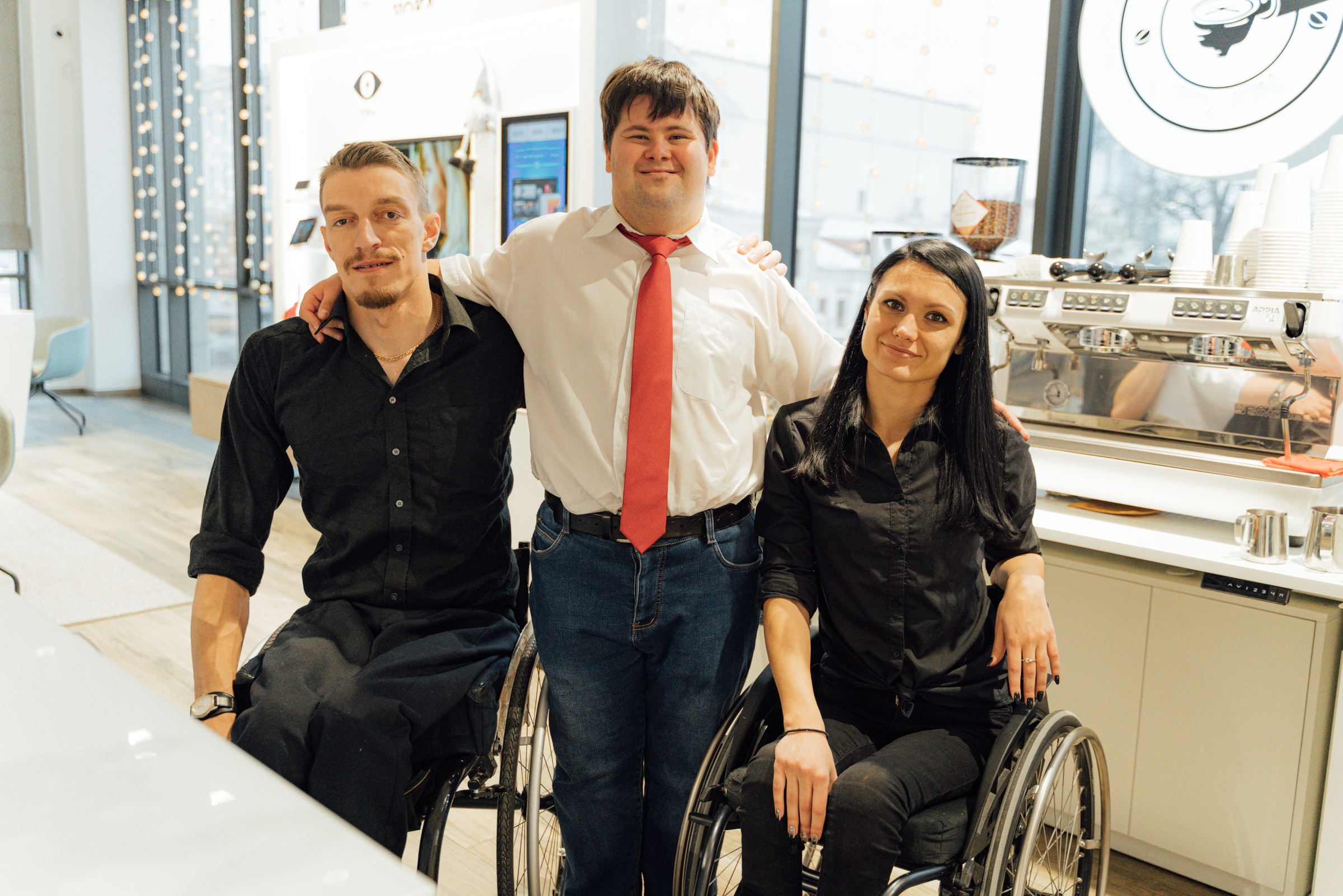 ADJUDICACIÓN JUDICIAL 
DE APOYOS
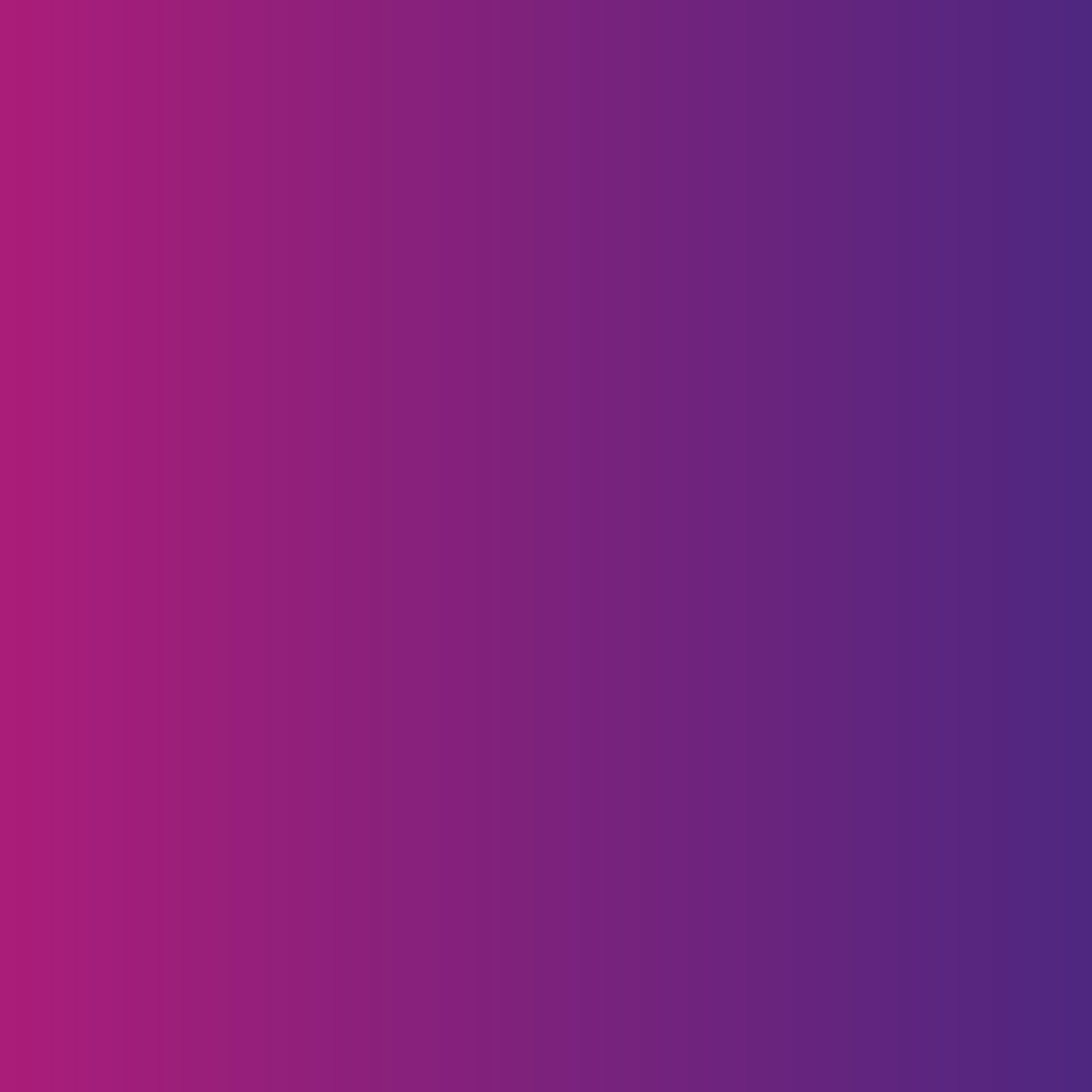 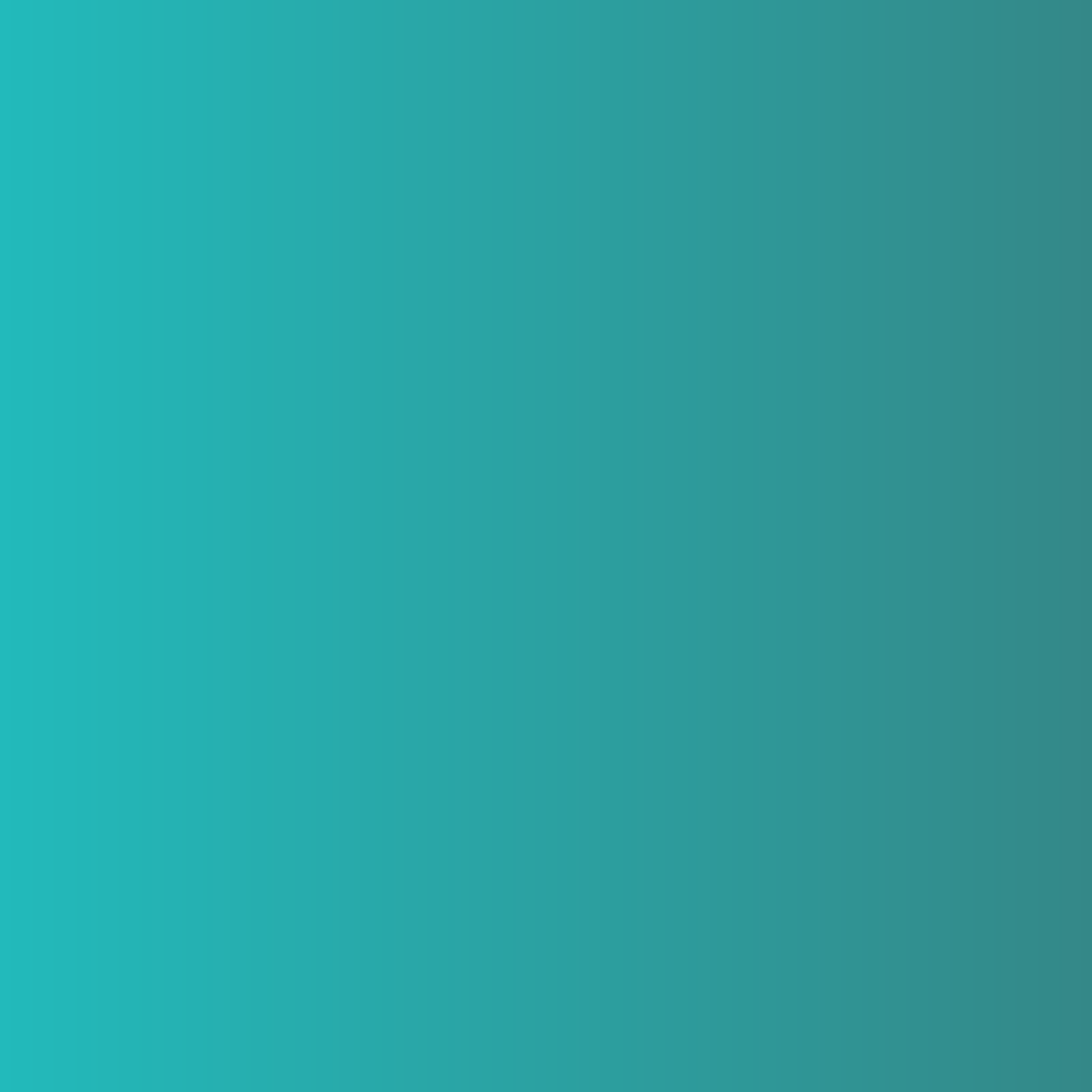 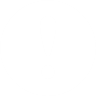 Es EL PROCESO JUDICIAL por medio del cual se designan apoyos formales a una persona con discapacidad, mayor de edad, para el ejercicio de su capacidad legal frente a uno o varios actos jurídicos concretos.

ES EXCEPCIONAL
Es EL PROCESO JUDICIAL por medio del cual se designan apoyos formales a una persona con discapacidad, mayor de edad, para el ejercicio de su capacidad legal frente a uno o varios actos jurídicos concretos.

ES EXCEPCIONAL
Criterios generales para la actuación - Artículo 34, Ley 1996 de 2019:
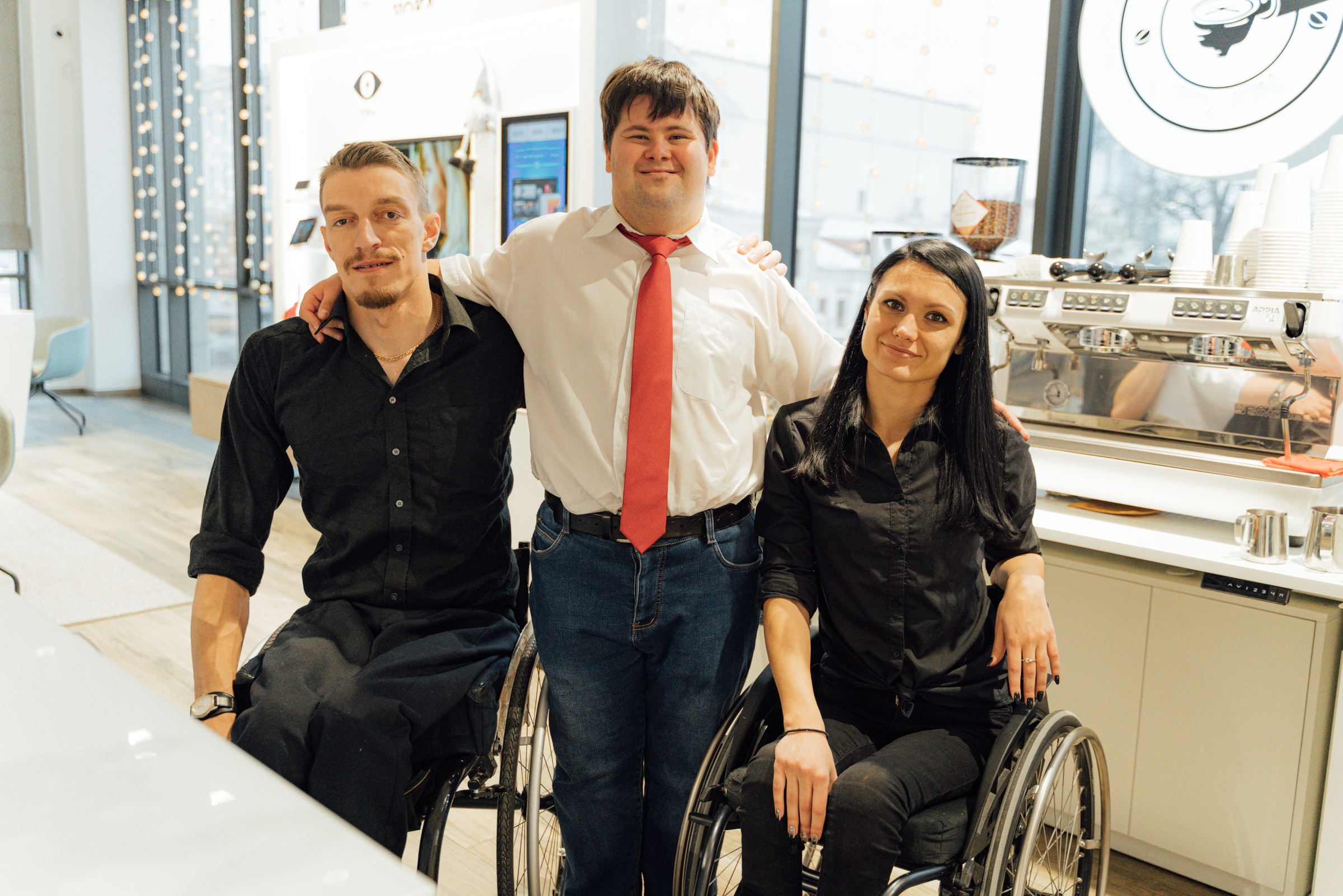 CLASES DE PROCESOS JUDICIALES
A PARTIR DEL 26 DE AGOSTO DE 2021 

 LA FINALIDAD: acceder a la adjudicación de apoyos para la toma de decisiones CON VOCACIÓN DE PERMANENCIA, es:
Proteger a la persona con discapacidad, sus derechos patrimoniales y el disfrute de los mismos.

La comparecencia de la persona con discapacidad.
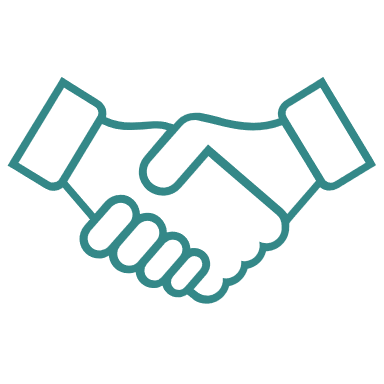 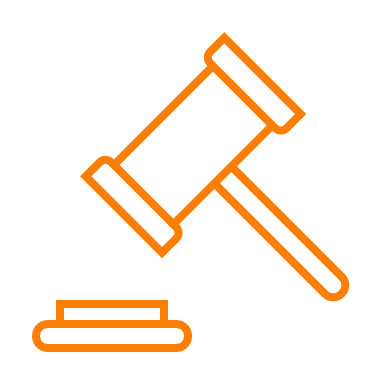 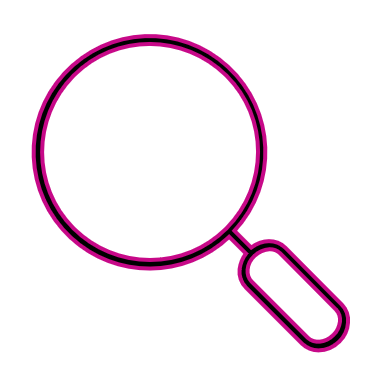 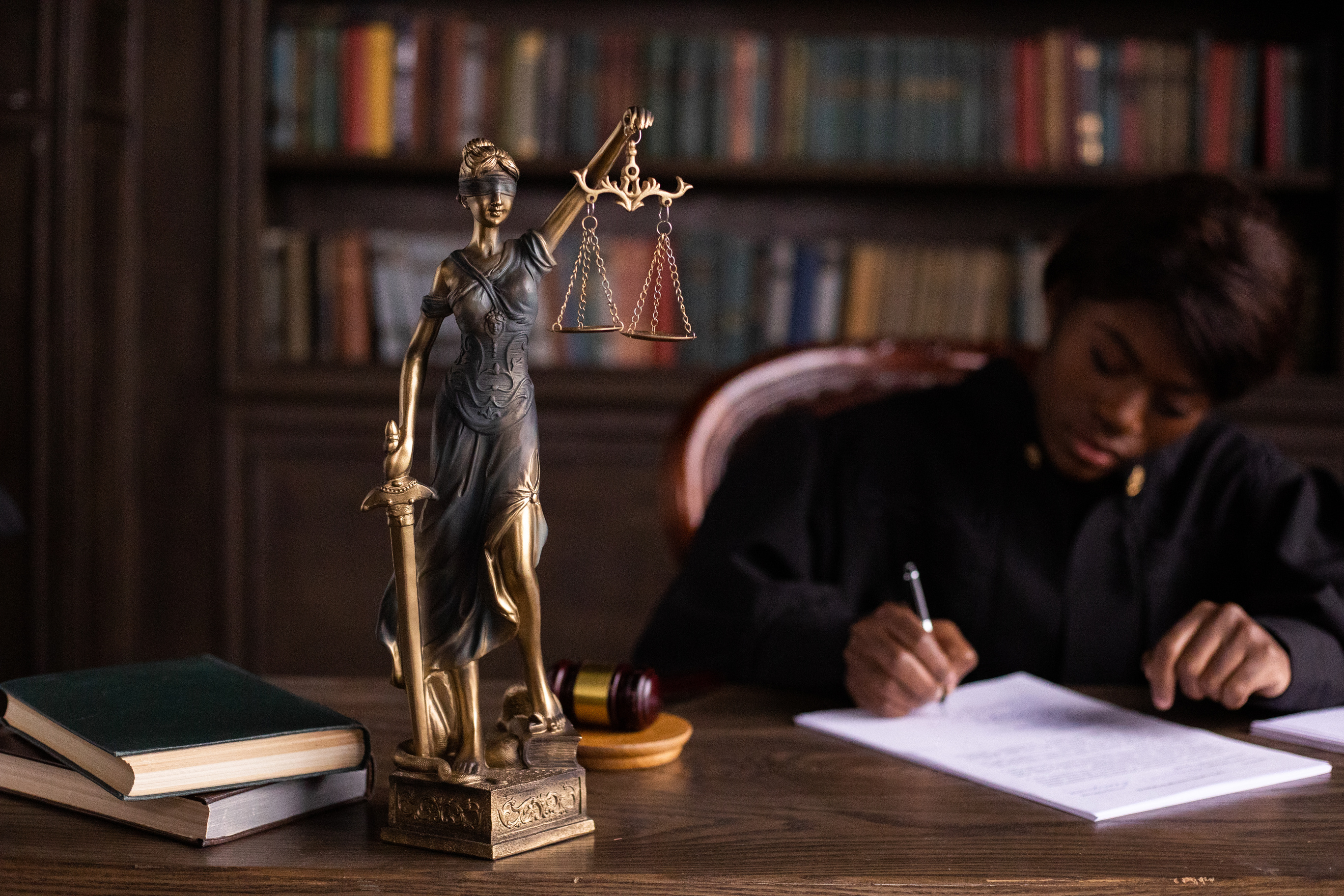 PROCESO DE JURISDICCIÓN VOLUNTARIA
Artículo 37
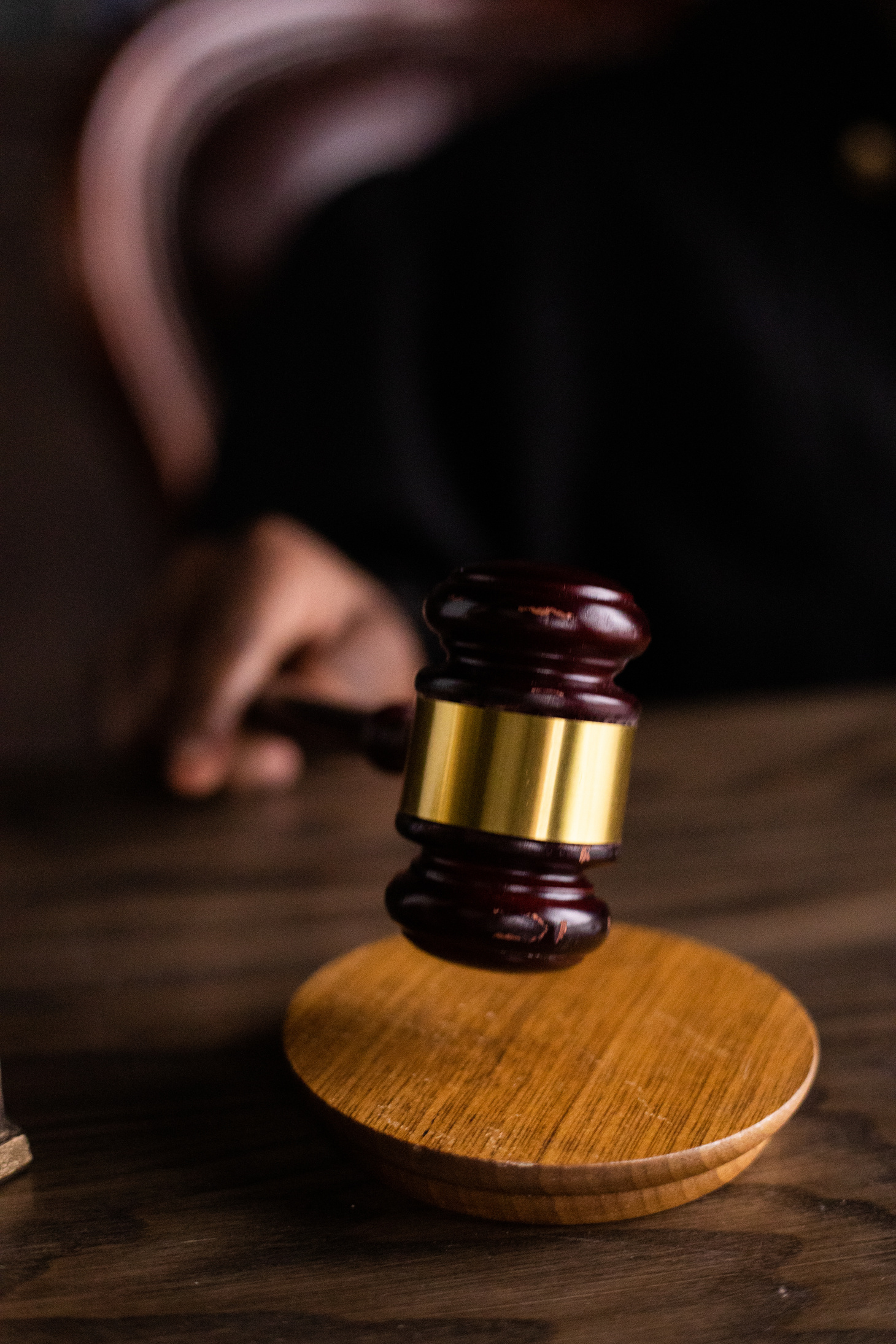 ARTÍCULO 37-LEY 1996 DE 2019
Lo inicia la persona titular del acto jurídico.
Sino se anexa el informe de valoración de apoyos, el juez lo debe solicitar.
Se ordena notificar a las personas que hayan sido identificadas como personas de apoyo en la demanda.
Se corre traslado del Informe de valoración de apoyos por diez (10) días a las personas involucradas en el proceso y al Ministerio Público.
Se decretan y practican pruebas.
Se convoca a audiencia para escuchar al titular del acto jurídico y a las personas citadas en el auto admisorio.
Se profiere SENTENCIA en la que deberá constar:

El acto o actos jurídicos delimitados que requieren el apoyo solicitado.
La individualización de la persona o personas designadas como apoyo.
Delimitación de la funciones de las personas de apoyo.
Precisar programas de acompañamiento y demás medidas necesarias para asegurar la autonomía y respeto a la voluntad y preferencias de la PcD.
Las salvaguardias destinadas a evitar que no existan conflicto de interés o alguna influencia indebida de parte del apoyo sobre la PcD.
Se reconocerá la función de apoyo de las personas designadas para ello.
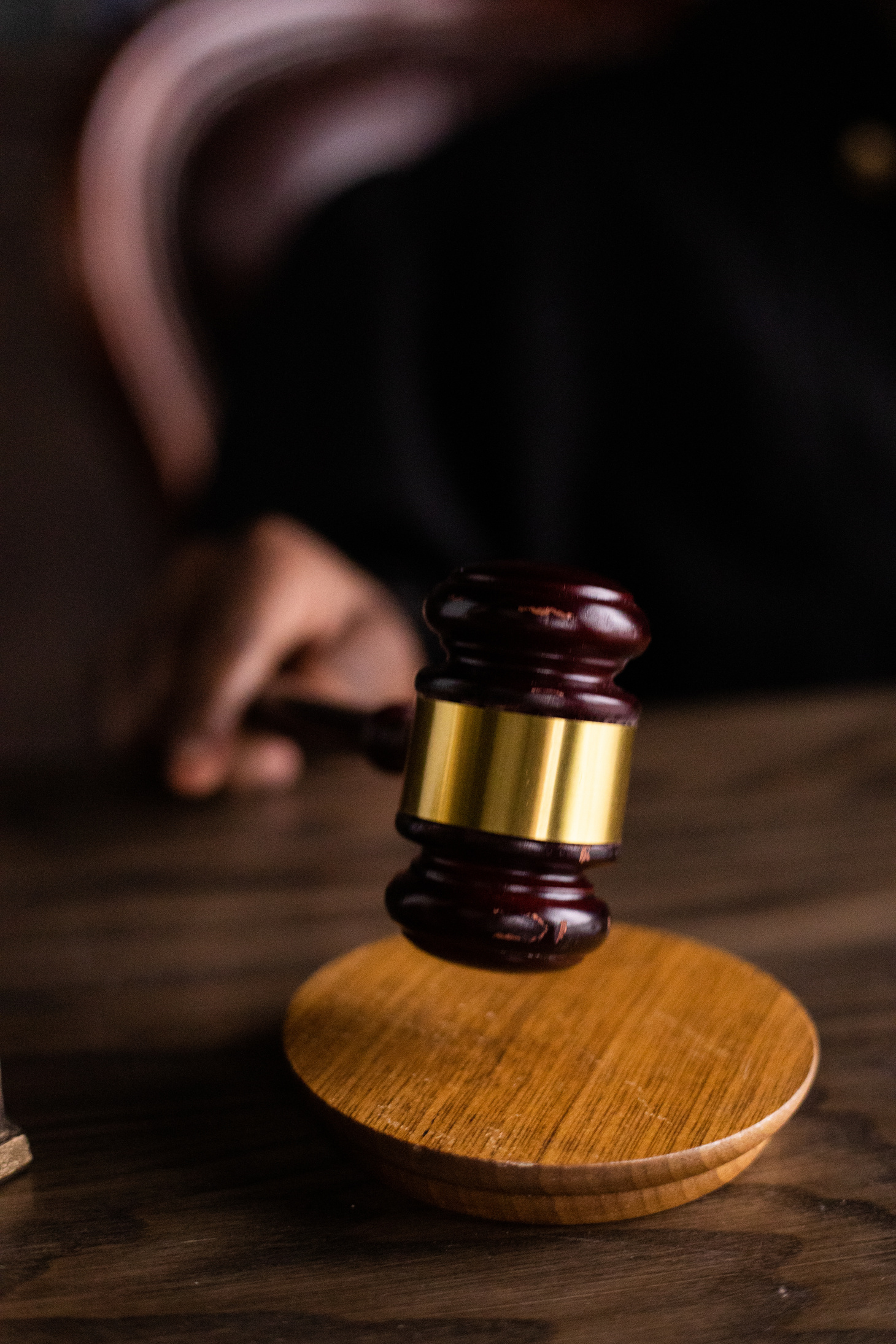 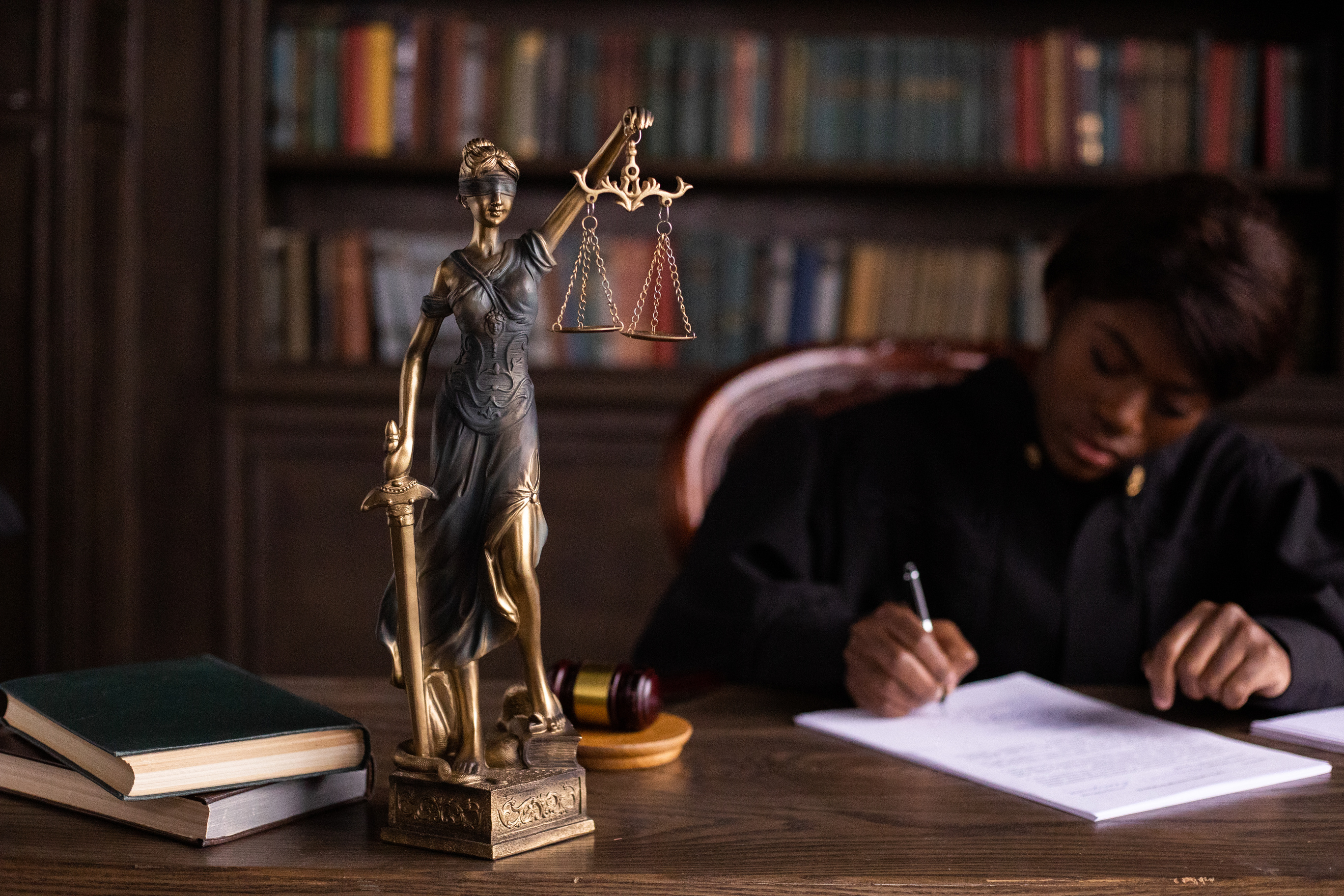 PROCESO VERBAL 
SUMARIO
Artículo 38
Se promueve por persona distinta al titular del acto jurídico.
Solo podrá interponerse en beneficio exclusivo de la persona con discapacidad:
Que la persona titular del acto jurídico está en absoluta imposibilidad para manifestar su voluntad y preferencias por cualquier medio, modo o formato de comunicación posible.
Que la PcD se encuentre imposibilitada de ejercer su capacidad legal y esto conlleve a una vulneración o amenaza de sus derechos por parte de un tercero. 
Sino se anexa el informe de valoración de apoyos con la demanda, el juez lo debe solicitar.
Se ordena notificar a las personas que hayan sido identificadas como personas de apoyo en la demanda y en el informe de valoración de apoyos.
Se corre traslado del Informe de valoración de apoyos por diez (10) días a las personas involucradas en el proceso y al Ministerio Público.
PROCESO VERBAL SUMARIO
Se decretan y practican pruebas.
Vencido el término probatorio se debe dictar sentencia, en la cual deberá constar:   
El acto o actos jurídicos delimitados que requieren el apoyo solicitado.
La individualización de la persona o personas designadas como apoyo.
Delimitación de la funciones de las personas de apoyo.
Precisar programas de acompañamiento y demás medidas necesarias para asegurar la autonomía y respeto a la voluntad y preferencias de la PcD.
Las salvaguardias destinadas a evitar que no existan conflicto de interés o alguna influencia indebida de parte del apoyo sobre la PcD.
Se reconocerá la función de apoyo de las personas designadas para ello.
La duración de los apoyos a prestarse de la o las personas que han siso designadas para tal fin.
PROCESO VERBAL SUMARIO
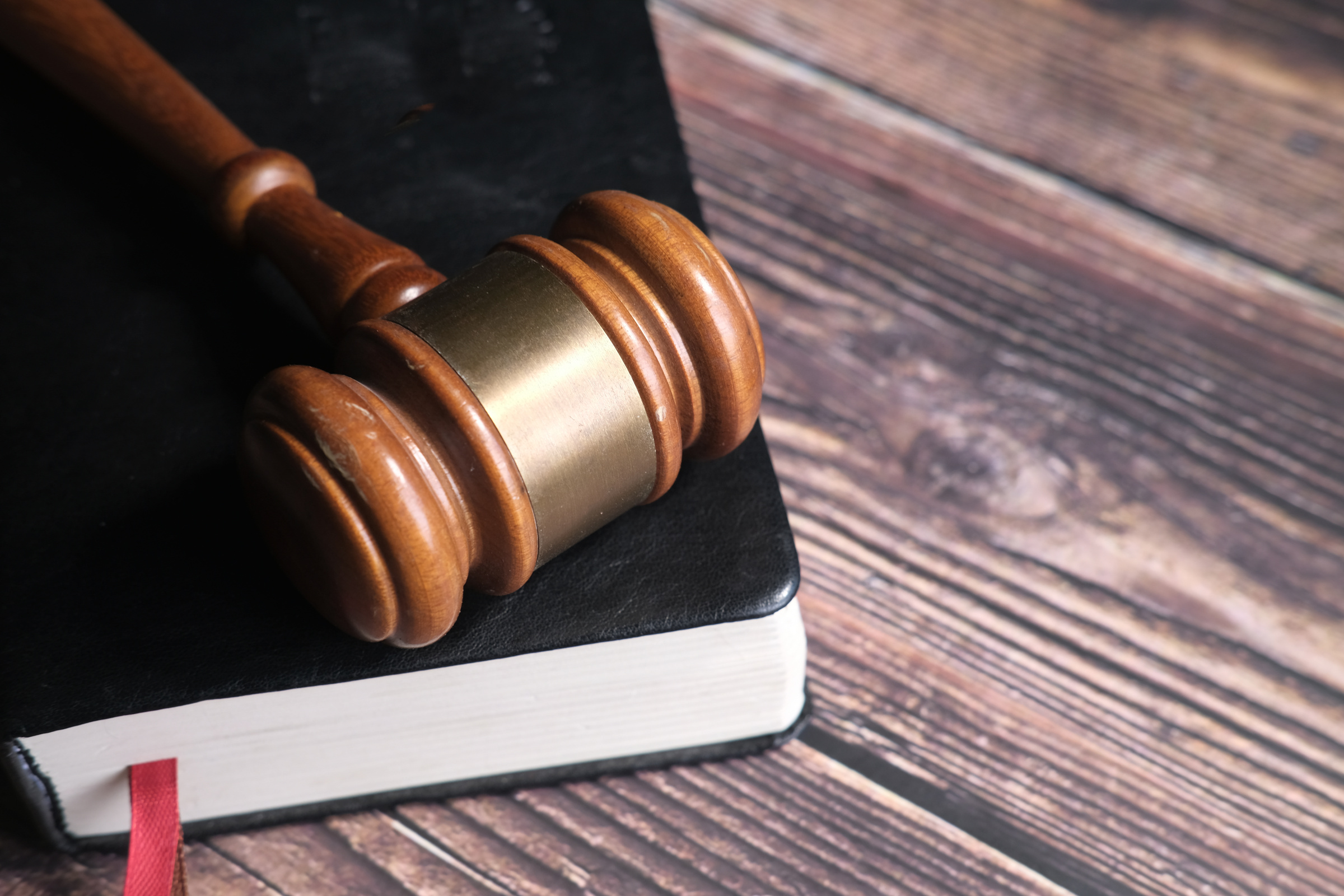 CARACTERÍSTICAS ESPECIALES DEL PROCESO VERBAL SUMARIO
Art. 38 Ley 1996 de 2019:
Es un proceso verbal sumario especial, establecido en el artículo 32 de la ley.

Es un proceso de conocimiento de los jueces de familia en primera instancia, por lo tanto, la sentencia es apelable (art. 35 de la ley).

No tiene una estructura contenciosa ni adversarial.
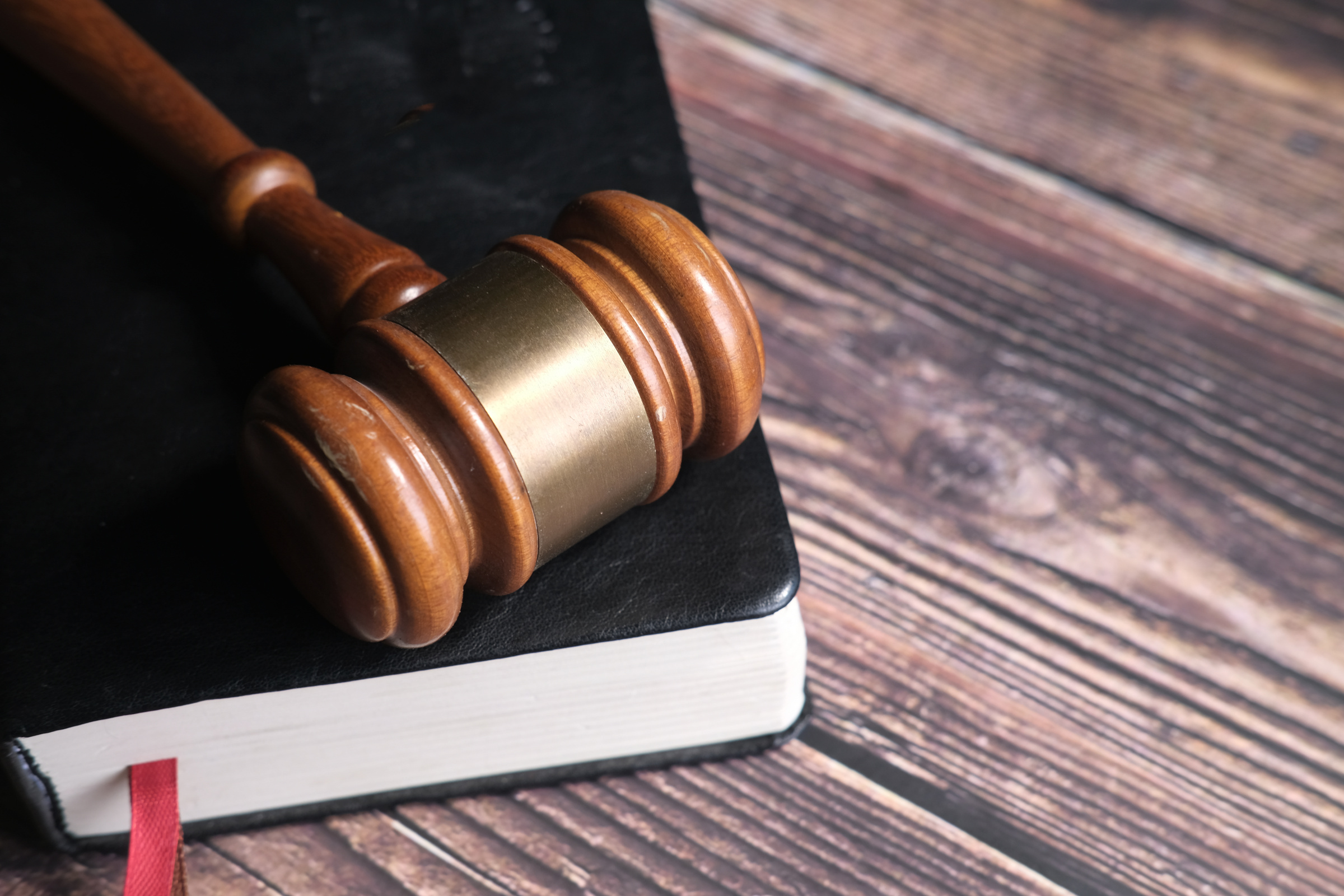 Solo se puede presentar la demanda en beneficio de la PcD, por lo tanto, NO se puede tener al titular del acto jurídico como parte demandada y menos aún, puede ser procedente correrle traslado para que conteste demanda.

  Es necesario demostrar las circunstancias
    que justifican la presentación de la demanda.

  Es exigible una prueba especial, única para
    esta clase de proceso: 

El Informe de
   Valoración de Apoyos
¿DESIGNACIÓN DE 
CURADOR AD LITEM 
EN EL PROCESO VERBAL SUMARIO ESPECIAL?
No es posible la designación de curador ad litem en el proceso de adjudicación de apoyos.

De acuerdo a los establecido en el artículo 55 del CGP se requieren dos supuestos definidos:
 (i) que se trate de una persona incapaz 
(ii) Que se trate de una persona indeterminada 

Siendo, en estos casos, obligatoria la designación.

Supuestos no aplicables a las PcD despues de la expedición de la Ley 1996 de 2019.
SENTENCIA T-352 DE 7 DE OCTUBRE DE 2022
[MP. Cristina Pardo Schlesinger]
En una interpretación armónica de las disposiciones generales sobre los procesos de adjudicación judicial de apoyos, y particularmente el artículo 38, es preciso resaltar lo siguiente: 


…se trata de un proceso verbal sumario cuya competencia corresponde a los jueces de familia. 

Sin embargo, se trata de un proceso especial que no responde a las características propias de los verbales sumarios de carácter general, pues no debe ser de naturaleza controversial, ya que se interpone con el fin de proteger a una persona y garantizar el ejercicio de su capacidad jurídica (en beneficio), puede tener segunda instancia y debe atender a unos criterios específicos (art. 34)…
EN CUANTO A LA DESIGNACIÓN DE CURADOR AD LITEM:


(...) esta representación judicial no fue efectiva a la luz de la protección especial que merecen las personas en condiciones de discapacidad. 

En primer lugar, porque la figura del curador ad-litem procede ante el demandado ausente o para representar a los incapaces y precisamente, el artículo 57 de la Ley 1996 de 2019 sacó de las personas consideradas incapaces a las personas con discapacidad, a los sordomudos que no pueden darse a entender y a las personas declaradas interdictas.

En segundo lugar, la representación de una persona con discapacidad por medio de un curador ad-litem genera una sustitución de su voluntad, es decir, los mismos efectos que tenía declararla interdicta, pues se omite su participación en el proceso, la necesidad de indagar sobre sus perspectivas de vida, su voluntad y sus preferencias…
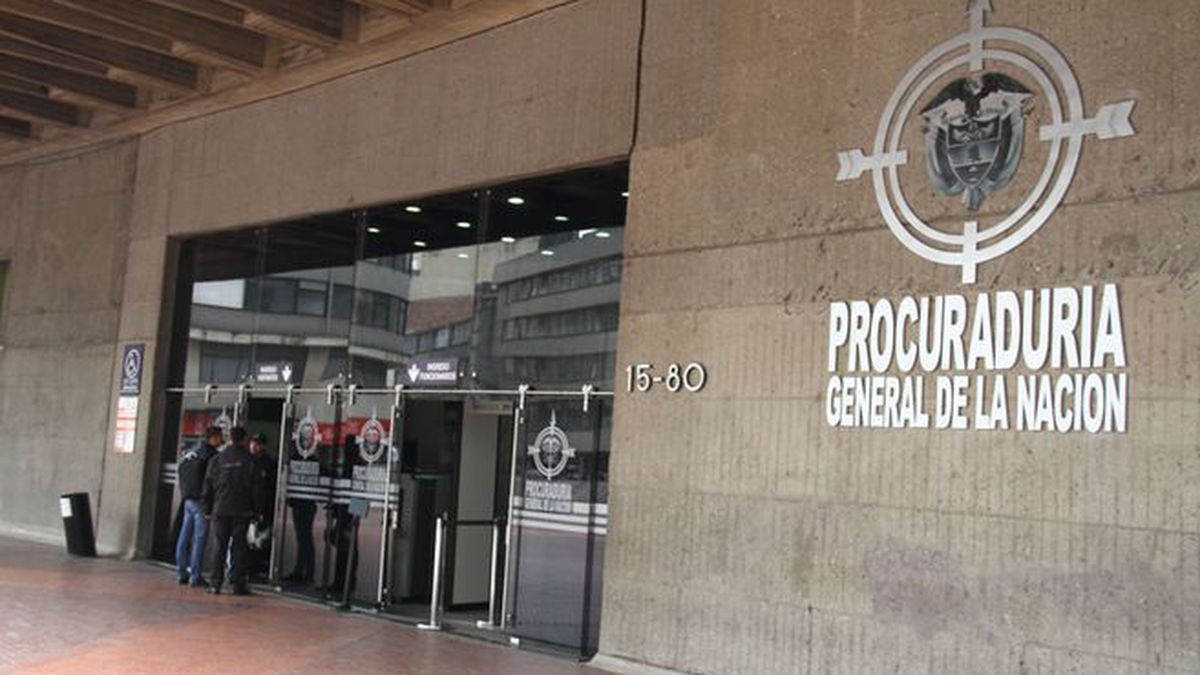 El artículo 40 de la ley dispone la participación obligatoria del MINISTERIO PÚBLICO en los procesos judiciales de adjudicación de apoyos, con un fin específico:
“de velar por los derechos de las personas con discapacidad en el curso de los procesos…”.


El artículo 277 de la CP entre las funciones del Ministerio Público, dispone:
"7. Intervenir en los procesos y ante las autoridades judiciales o administrativas, cuando sea necesario en defensa del orden jurídico, patrimonio público o de los derechos y garantía fundamentales".
Defensor Personal
En los casos en que la persona con discapacidad necesite apoyos, pero no tenga personas de confianza a quién designar con este fin, el juez de familia designará un defensor personal, de la Defensoría del Pueblo, que preste los apoyos requeridos para la realización de los actos jurídicos que designe el titular. 
Esta figura de DEFENSOR PERSONAL solo puede ser designado en sentencia.
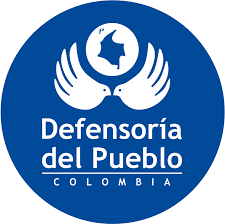 Artículo 14, Ley 1996 de 2019.
DEFENSOR PERSONAL 
 
Finalidad:
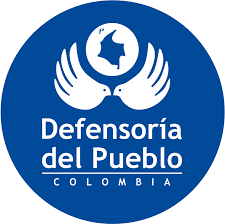 … que preste los apoyos requeridos para la realización de los actos jurídicos que designe el titular.
Artículo 14, Ley 1996 de 2019.
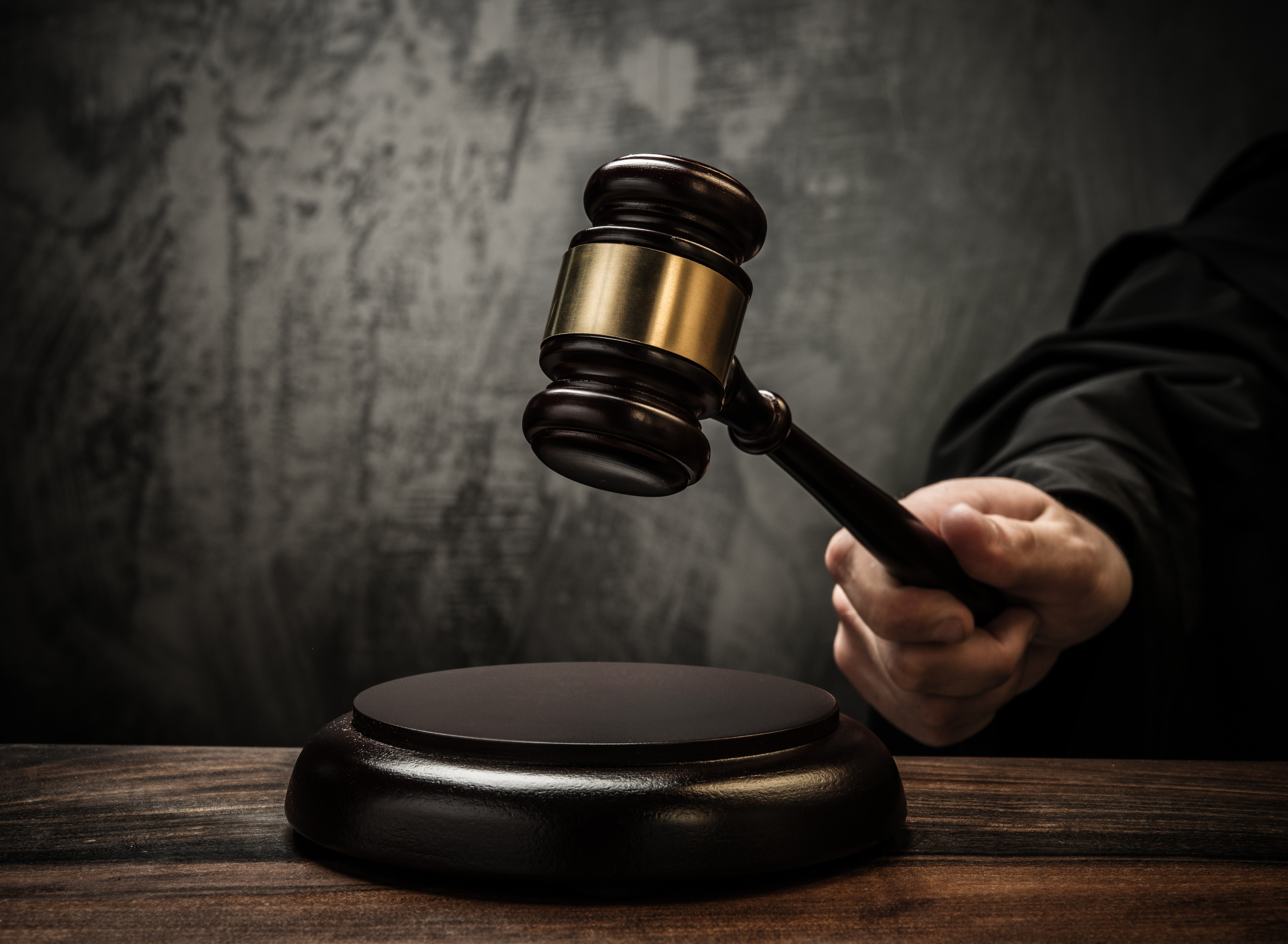 Unidad de actuaciones y expediente

Cualquier actuación judicial relacionada con personas a quienes se les haya adjudicado apoyos será de competencia del juez que haya conocido del proceso de adjudicación de apoyos.

Cada despacho contará con un archivo de expedientes inactivos, con el fin de retomar las diligencias cuando se requiera.
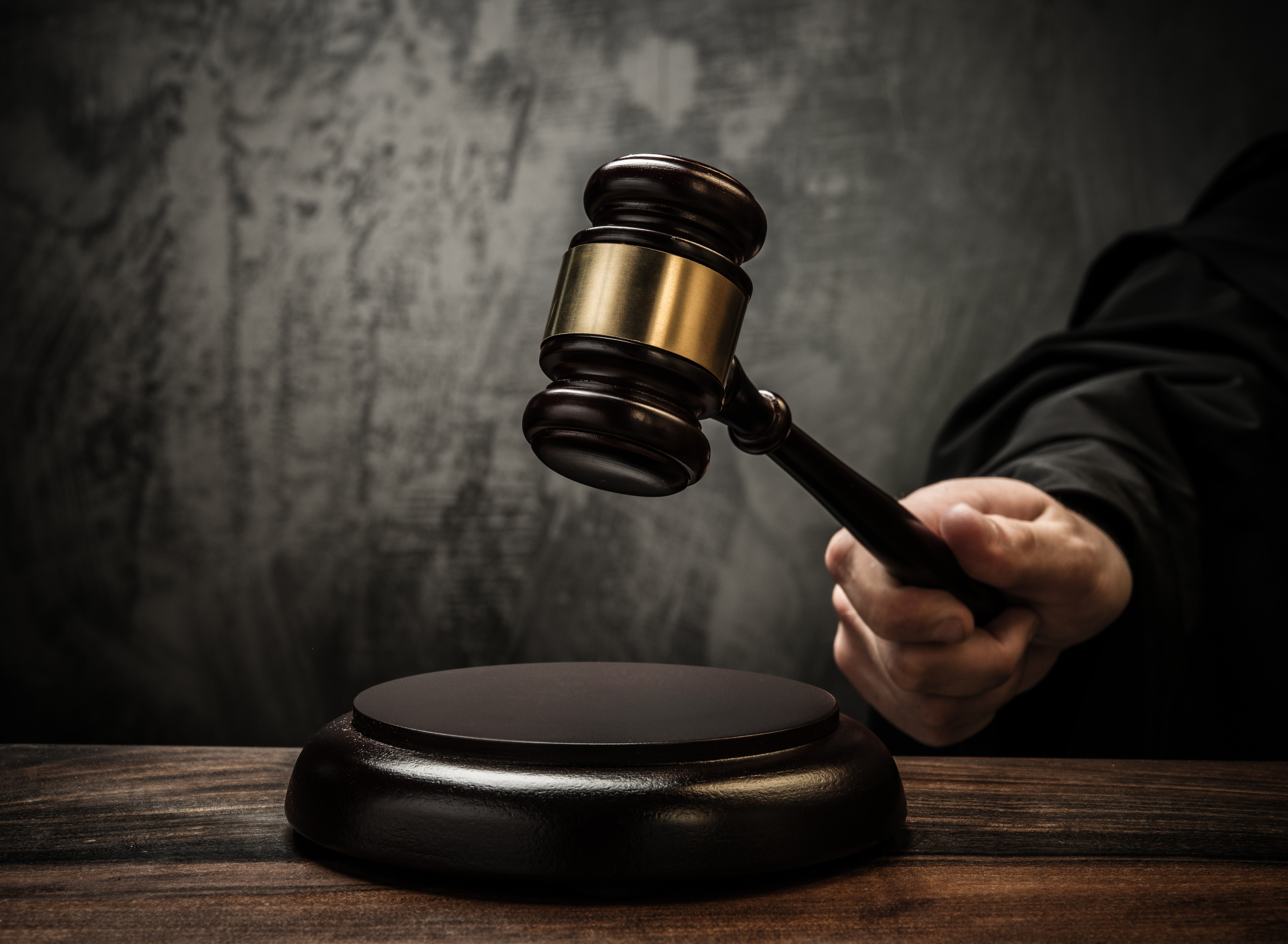 El expediente en el cual se haya proferido sentencia de adjudicación de apoyo, que no haya tenido movimiento en un lapso superior a dos años, podrá ser enviado al archivo general.

Por muerte de la persona con discapacidad

Una nueva solicitud de adjudicación de apoyos con posterioridadd hará necesario abrir un nuevo expediente.
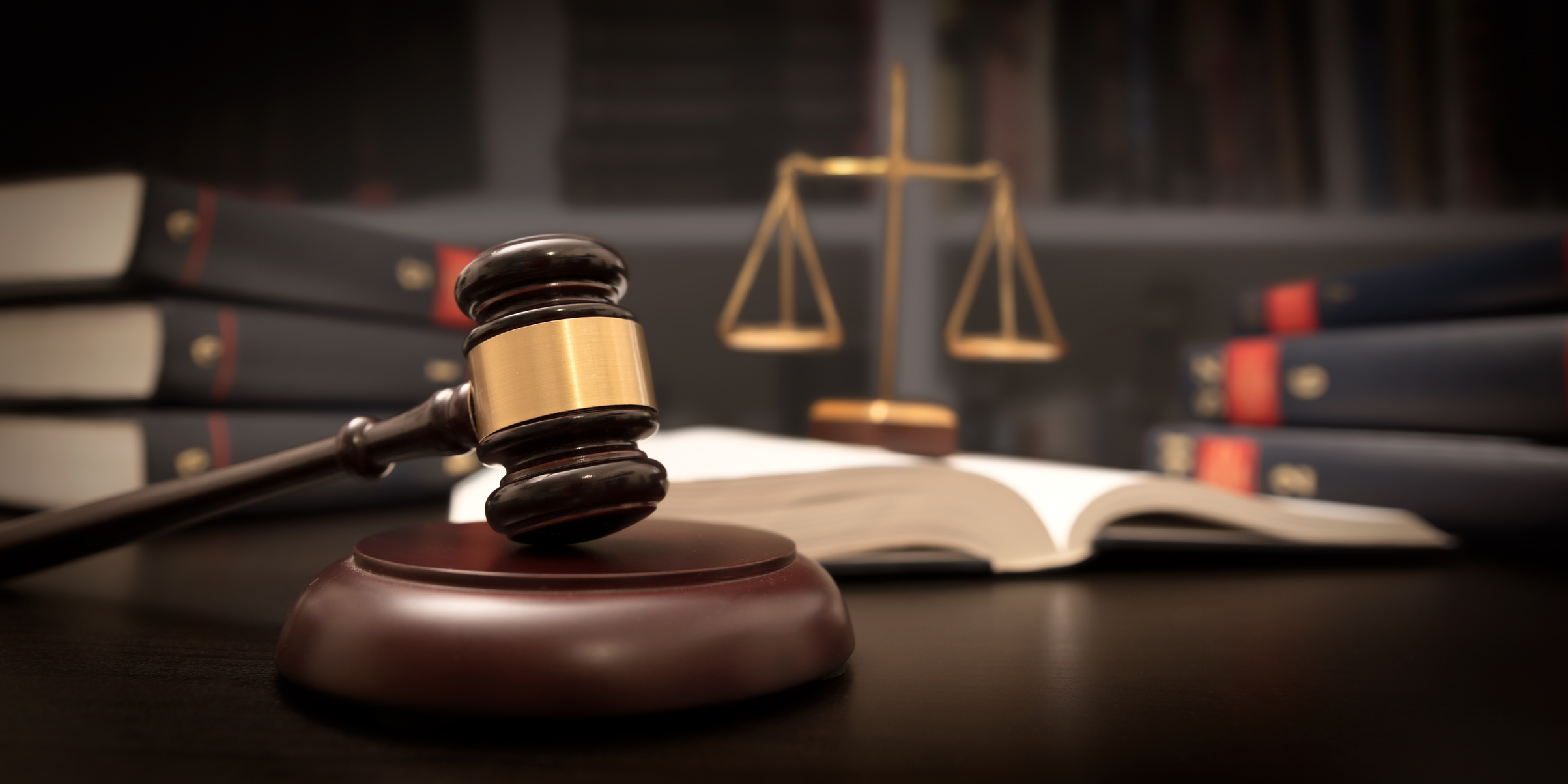 PROCESO DE 
REVISIÓN
Artículo 56
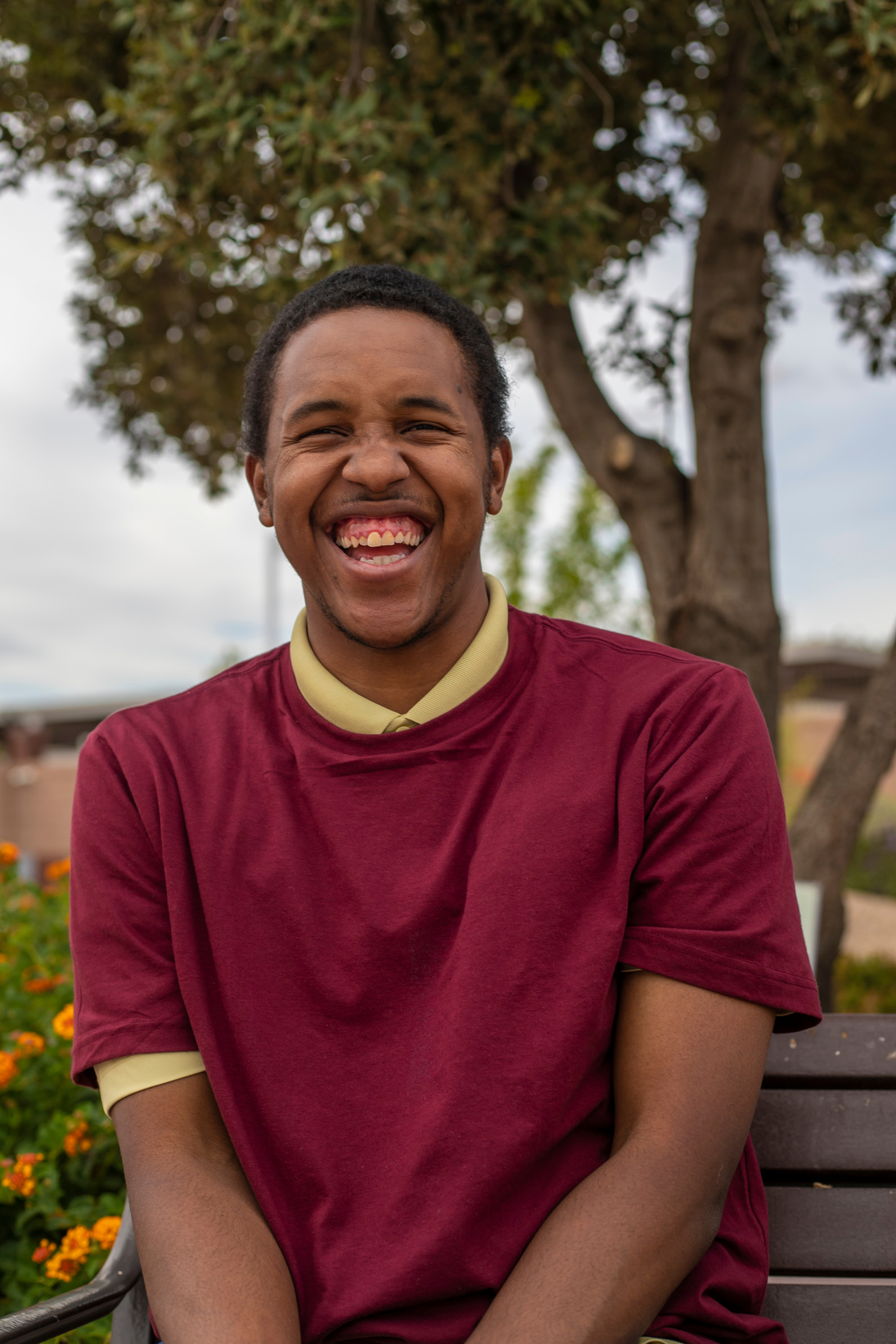 Para las personas que a 26 de agosto de 2019 estaban declaradas en interdicción o en inhabilitación con sentencia debidamente ejecutoriada:

De oficio o a petición de parte se iniciara el trámite.

Se requiere el INFORME DE VALORACIÓN DE APOYOS, con el fin de que el juez de familia determine si la persona con discapacidad requiere o no de la asignación de apoyos,

Se deben practicar todas las pruebas que el juez estime necesarias,

Se deja sin valor y efectos la sentencia de interdicción y/o inhabilitación (no se anula).
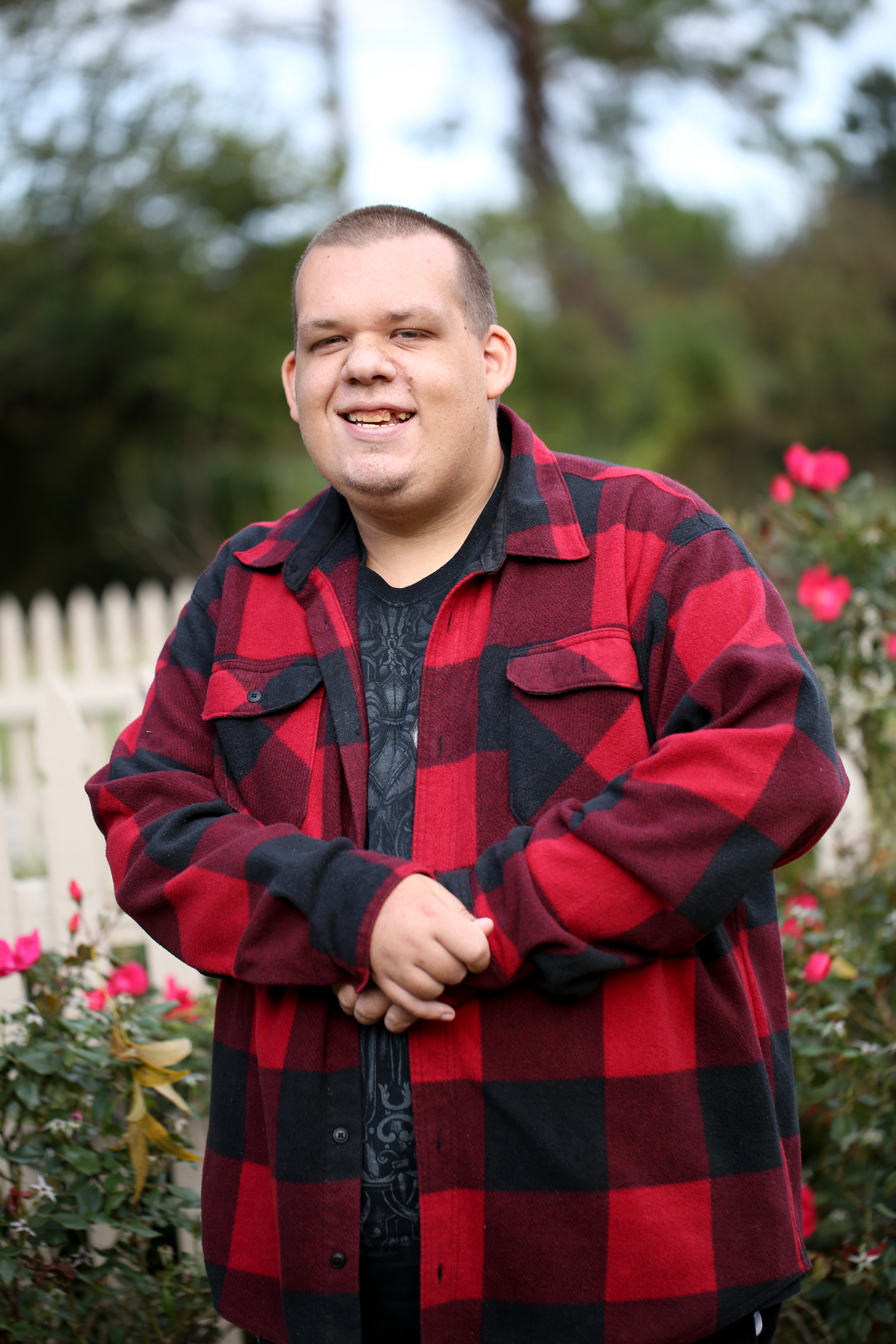 Se profiere sentencia en lectura fácil y se designan los apoyos, de ser necesario.

En caso de que el juez considere que la PcD NO requiere de la adjudicación de apoyos, deberá dejar consignado en la sentencia tal determinación y los respectivos motivos.

Se ordenará la notificación al público por aviso que se insertará una vez por lo menos en un diario de amplia circulación nacional, señalado por el juez.
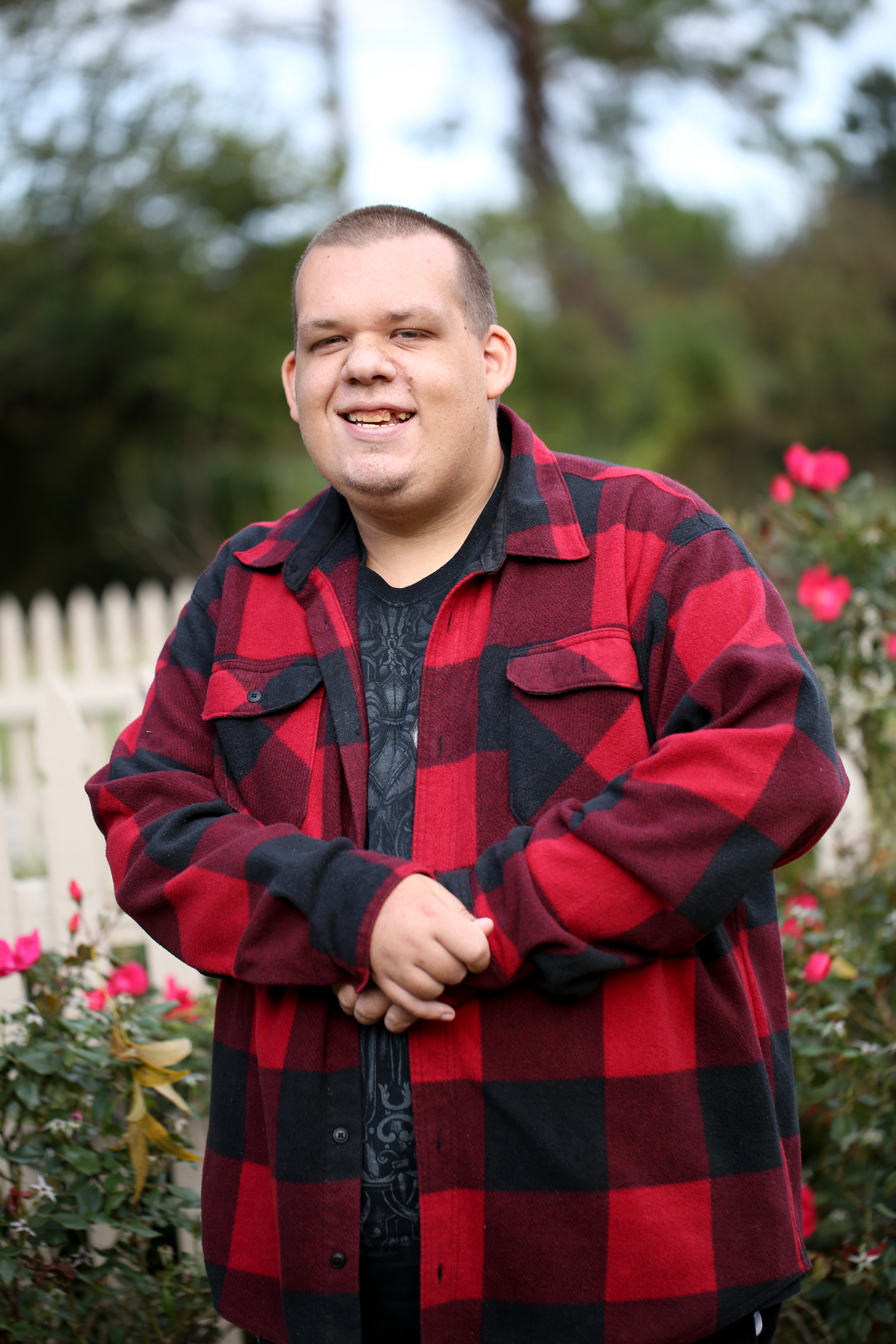 Establecer las medidas necesarias para asegurar la autonomía y respeto a la voluntad de la PcD y en especial las relacionadas con el manejo del patrimonio que se hubiesen establecido en la sentencia de interdicción sujeta a revision.

¿Debe el Juez solicitar rendición de cuentas al curador que deja de sero?
 
Se debe oficiar a la Oficina de Registro del Estado Civil para que se haga la anotación de que la persona ya no es interdicta y/o inhabilitada, toda vez que recobró su capacidad legal (es decir que se anule la anotación de declaratoria de interdicción).
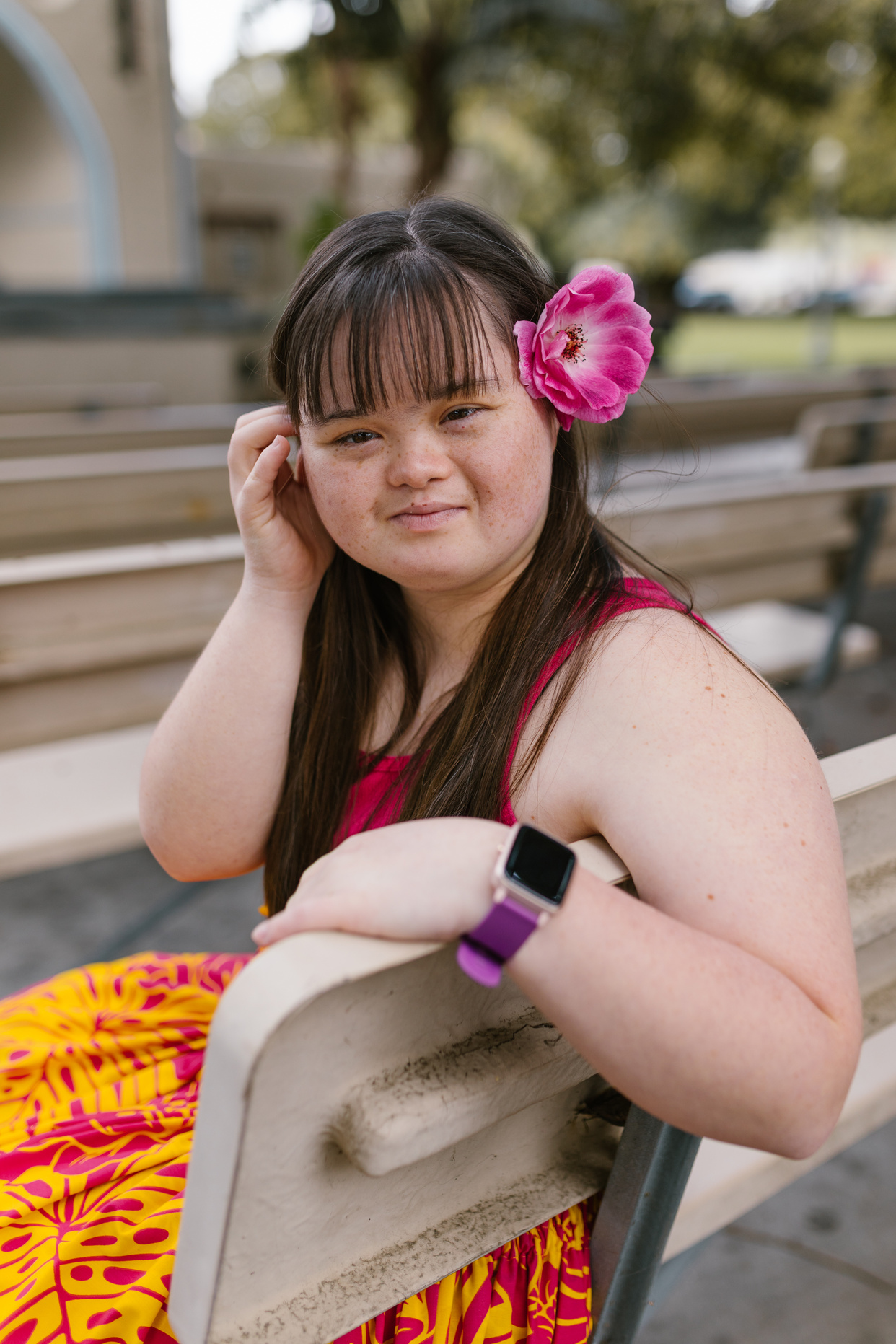 Cabe resaltar:

El artículo 56 no estableció ningún procedimiento.

No se dispuso la intervención del Ministerio Público.

El plazo para la revisión será del 26 de agosto de 2021 a 26 de agosto de 2024.

La participación de las PcD en este proceso de Revisión es indispensable SO PENA DE UNA NULIDAD PROCESAL, salvo las excepciones previstas.
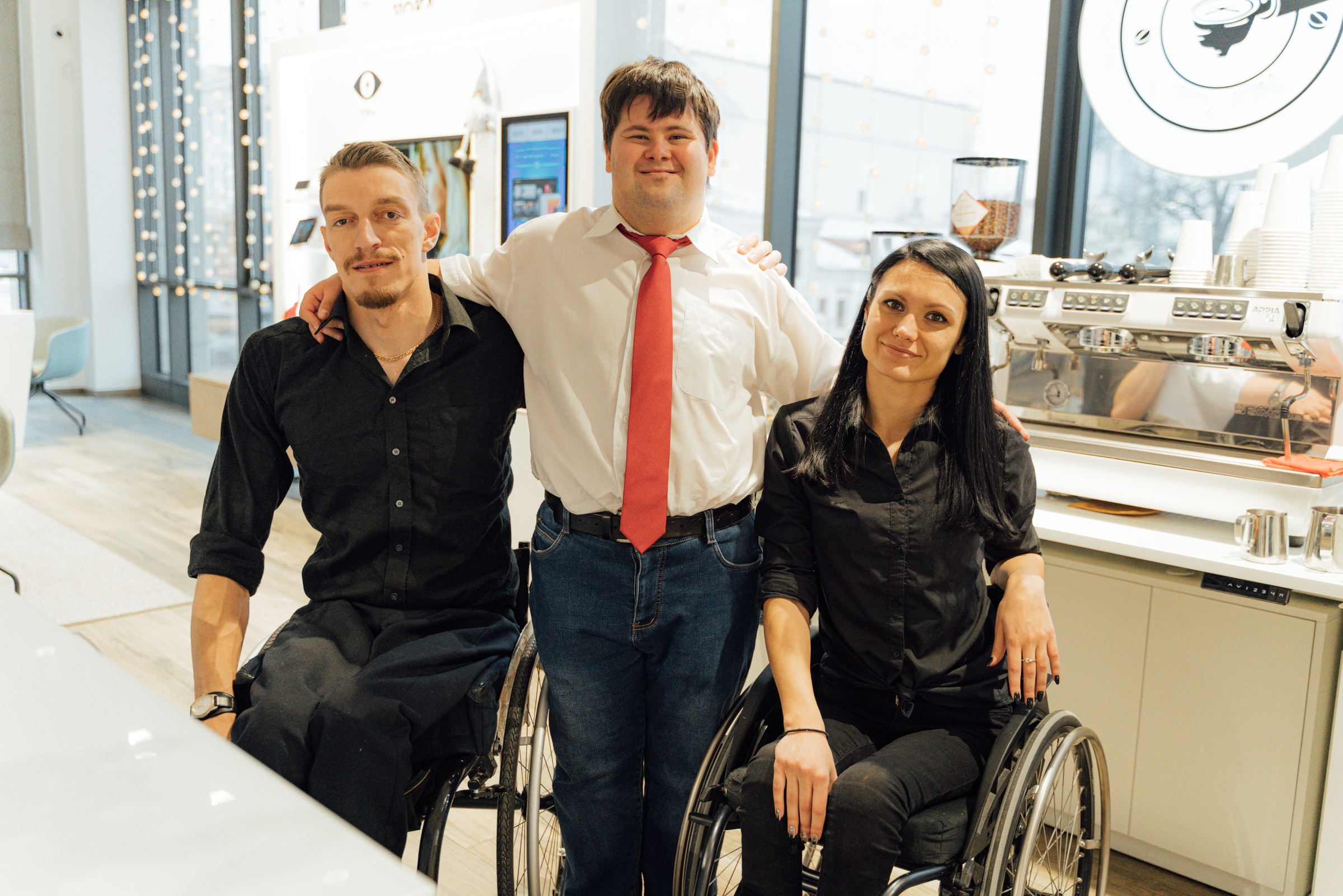 VALORACIÓN 
DE APOYOS
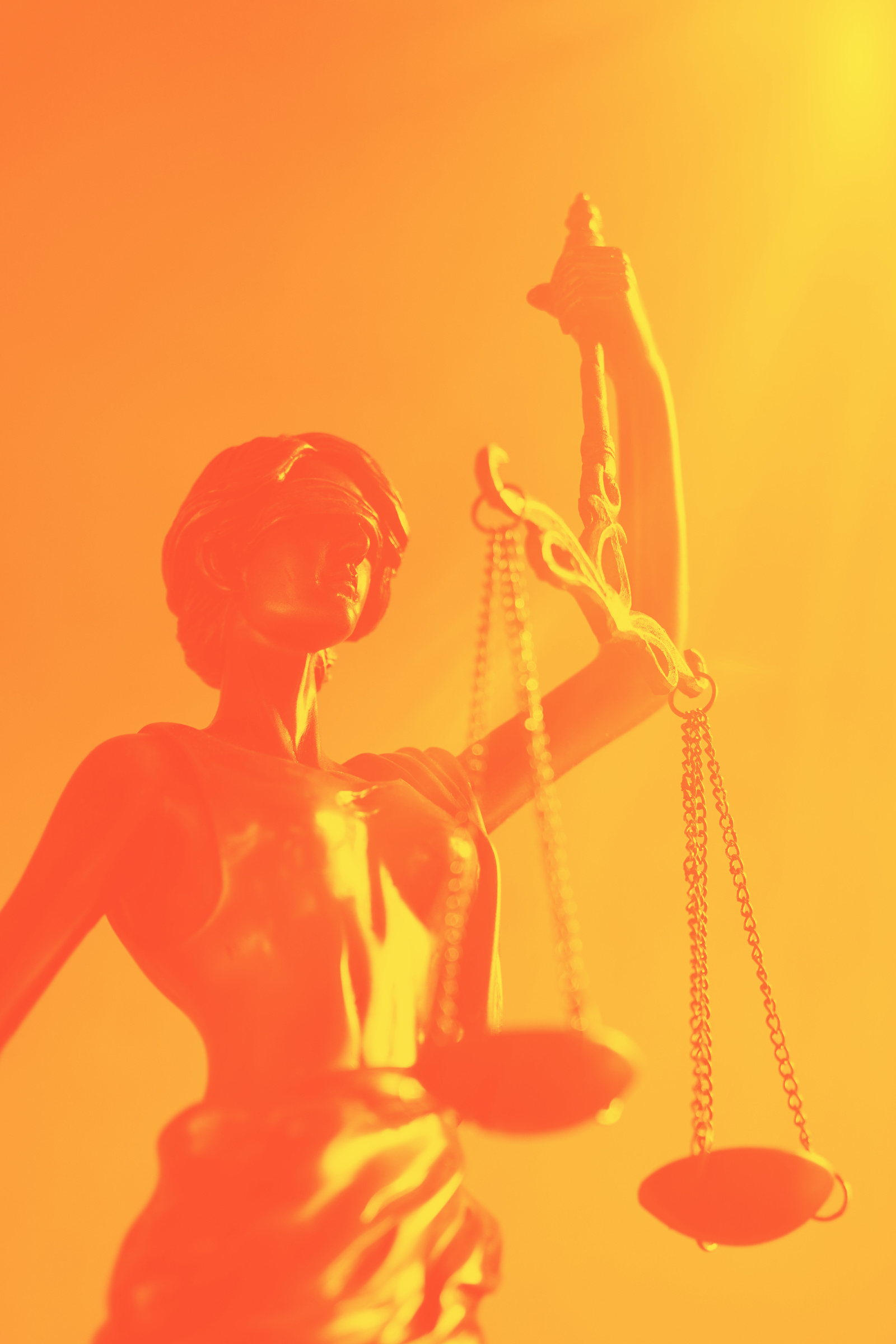 La regulación del servicio de valoración de apoyos:

DECRETO NÚMERO 487 
DE 1 DE ABRIL DE 2022

 “Por el cual se adiciona la Parte 8 en el Libro 2 del Decreto 1081 de 2015 (Por medio del cual se expide el Decreto Reglamentario Único del Sector Presidencia de la República“), en el sentido de reglamentar la prestación del servicio de valoración de apoyos que realicen la entidades públicas y privadas en los términos del artículo 13 de la Ley 1996 de 2019”

(socializado y con concepto favorable previamente con el Consejo Nacional de Discapacidad, en sesión del 1 de marzo de 2022)
En cualquier proceso judicial de adjudicación de apoyos que se tramite, se hace necesario el Informe de Valoración de Apoyos para que el juez de familia pueda proferir sentencia de adjudicación de apoyos.

Se debe tener como prueba (art. 165 CGP-”cualquier otro medio de convicción).

Es un conocimiento técnico especializado que se aporta al proceso, no es un dictamen pericial.

No se puede contradecir, se puede aportar uno nuevo y otras pruebas.
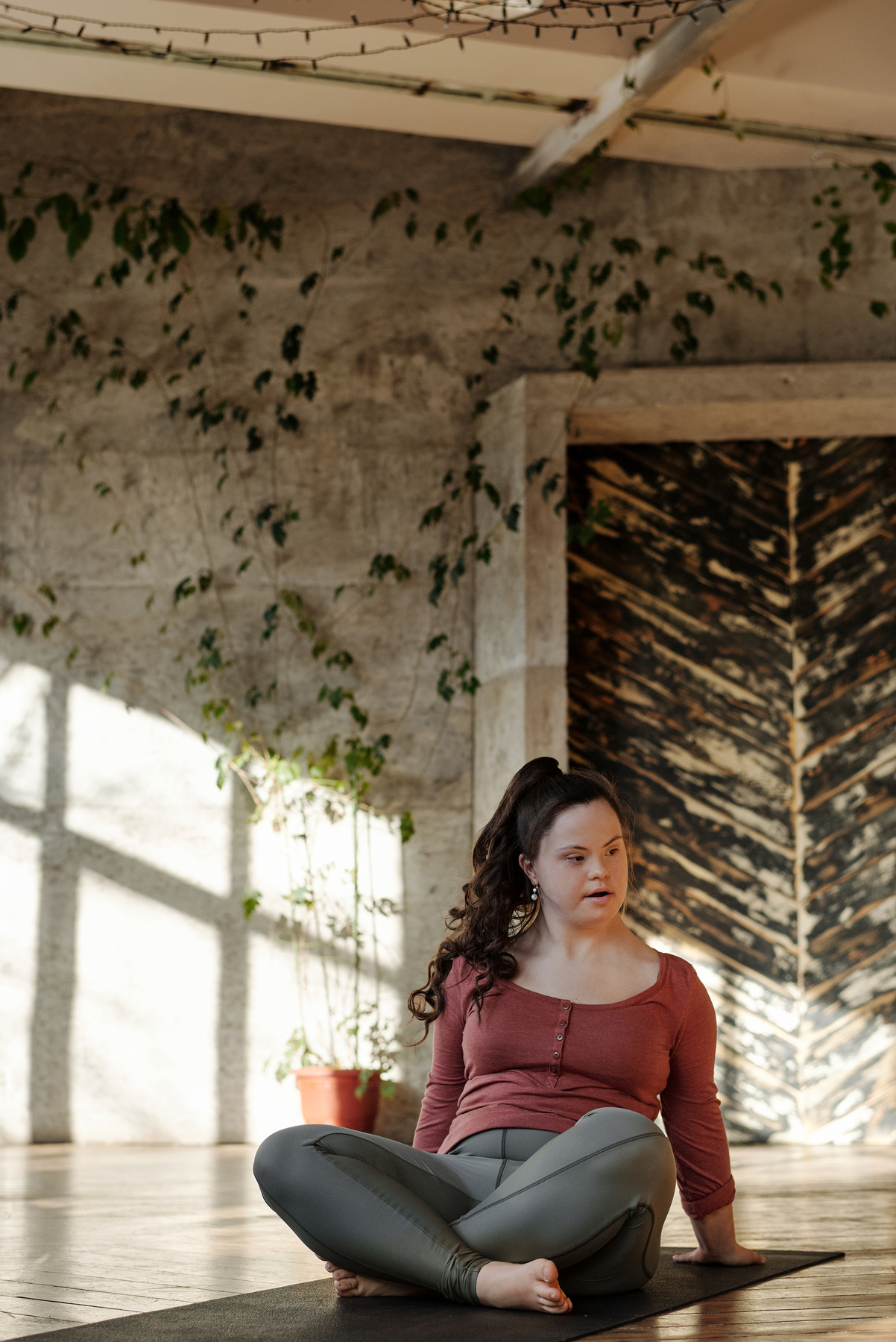 ¿QUÉ ES UNA VALORACIÓN DE APOYOS?
Es un proceso técnico que tiene por objetivo determinar cuáles son los apoyos formales que requiere una persona con discapacidad para tomar decisiones relacionadas con el ejercicio de la capacidad legal.

Termina con un INFORME FINAL de valoración, obligatorio para el trámite judicial no para la admisión de la demanda
En otras palabras:

Es un proceso técnico que tiene por objeto determinar CON la persona con discapacidad, cuáles son los apoyos formales que requiere para facilitar la toma de decisiones relacionadas con el ejercicio de su capacidad jurídica. 

Es un proceso de interlocución, cercanía y de conocimiento de la PcD, con el fin de conocer su proyecto de vida, sus necesidades, decisiones que quiera tomar, qué apoyos necesita, etc.

Es de la esencia para proferir sentencia.

NO es valorar la persona, NO es un diagnóstico
ES VALORAR EL APOYO
La VALORACIÓN DE APOYOS deberá acreditar el nivel y grados de apoyos que la persona requiere para tomar decisiones determinadas y en un ámbito específico, al igual que las personas que conforman su red de apoyo y quienes la podrán asistir en aquellas decisiones.
Los entes públicos o privados solo serán responsables de prestar los servicios de valoración de apoyos y NO serán responsables de proveer los apoyos derivados de la valoración, ni deberán considerarse responsables por las decisiones que las personas tomen, a partir de la o las valoraciones realizadas.
Podrá ser realizada por entes públicos o privados, siempre y cuando sigan los LINEAMIENTOS Y PROTOCOLO establecidos para este fin por el ente rector de la Política Nacional de Discapacidad.
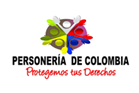 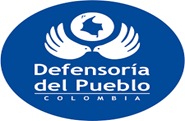 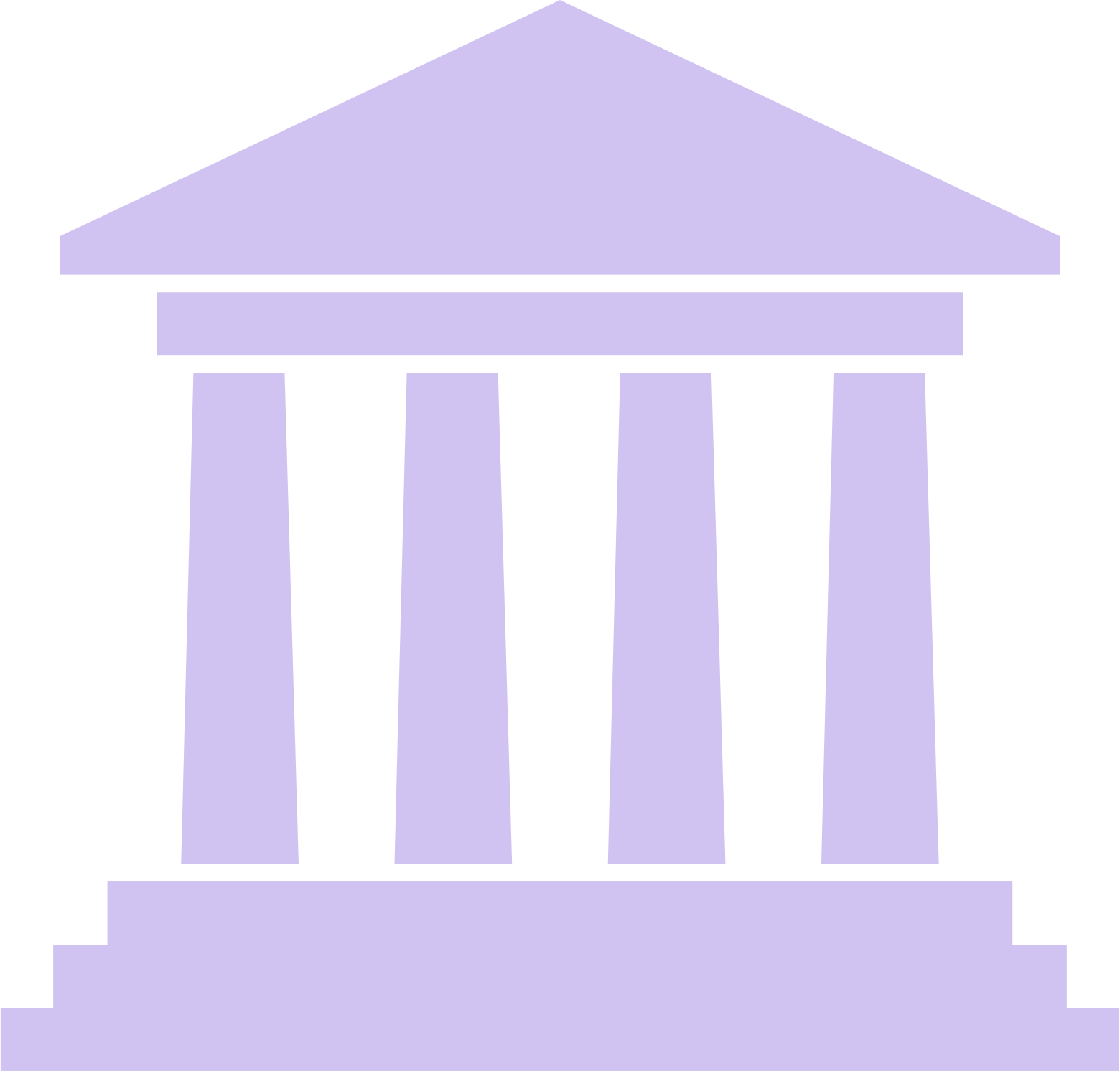 Gratuito:
Gobernaciones y alcaldías en el caso de distritos
Artículo 11, Ley 1996 de 2019.
Sentencia STC-12160 de 1° de noviembre de 2023 
M.P. Octavio Augusto Tejeiro Duque
Informe de valoración de apoyos difiere totalmente del dictamen destinado al proceso de interdicción 
 
 “La naturaleza del informe de valoración de apoyos…difiere totalmente del derogado dictamen pericial destinado al proceso de interdicción, toda vez que no tiene como objeto determinar o certificar de forma medica la discapacidad de la persona, con fines de despojarlo de su capacidad decisoria, sino que su objetivo es, mediante la primacía de la voluntad y de las preferencias del titular del acto jurídico, determinar los posibles apoyos formales en campos específicos que este requiera para el ejercicio real y propio de su capacidad legal.

No es un concepto médico…sino un documento rendido por un experto en ciencias sociales y humanas, que pretende conocer el entorno y contexto de la persona”.
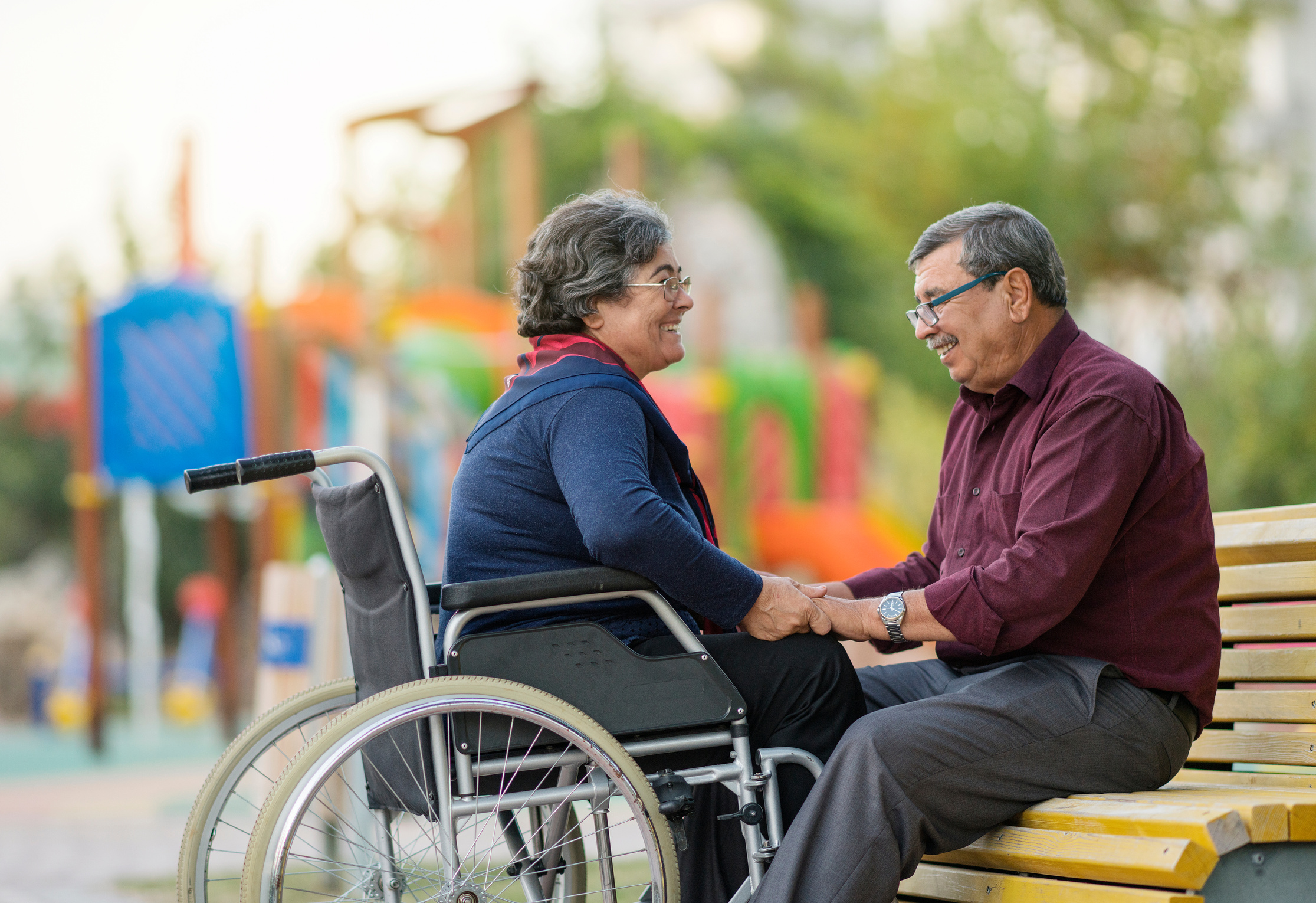 QUE SE DEBE TENER EN CUENTA EN EL TRÁMITE DEL PROCESO JUDICIAL:
Que la persona con discapacidad mayor de edad:
Se puede autodeterminar.
Tiene el libre desarrollo a la personalidad.
Tiene derecho a equivocarse.
Puede cometer errores.
Responde contractual y extracontractualmente.
   (modificación del artículo 2346 C.C.).
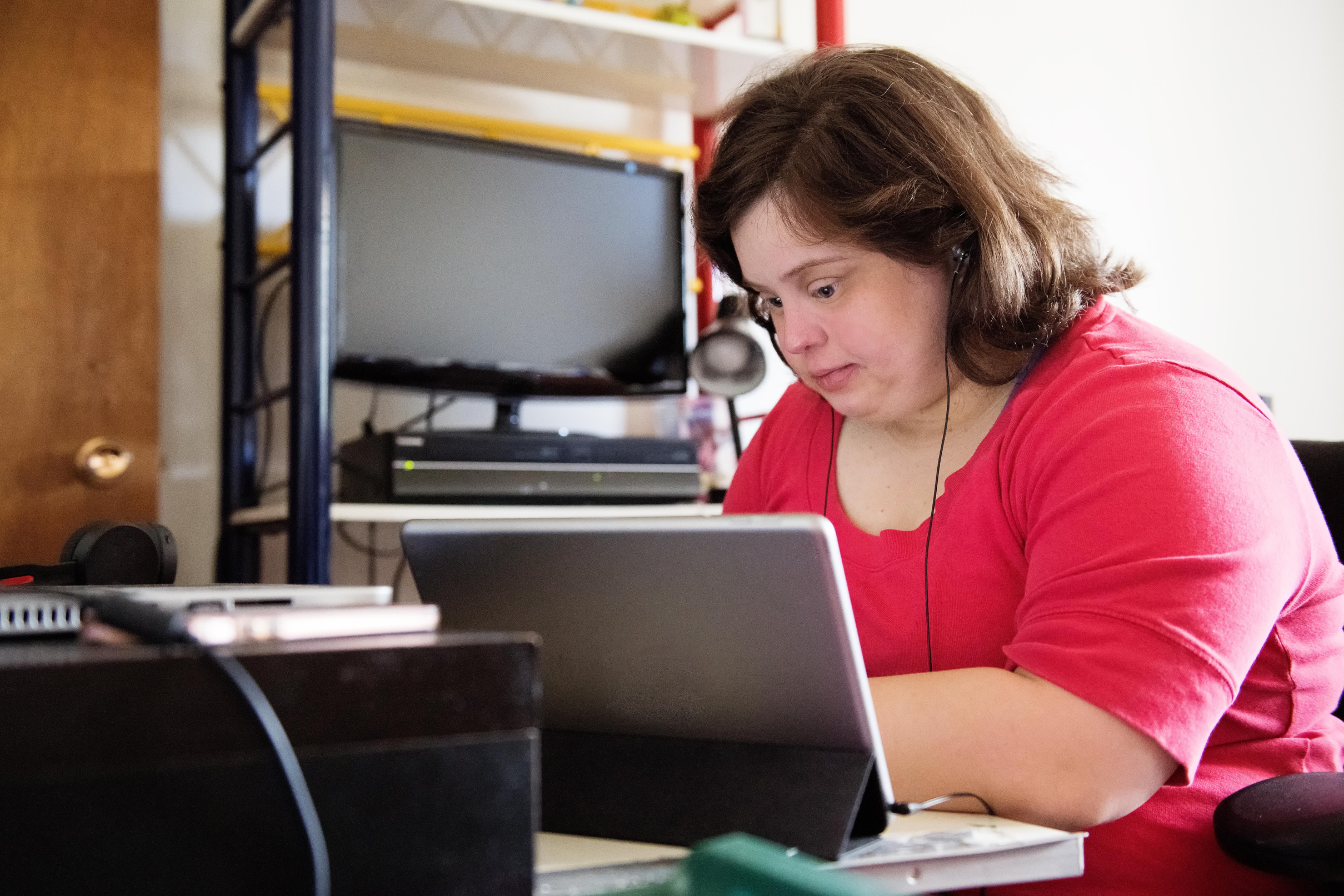 ANTES - LEY 
1996 DE 2019:
Código Civil:
Responsabilidad por daños a personas con discapacidad mental e impúberes.

Artículo 2346.- Los menores de diez años y personas con discapacidad mental no son capaces de cometer delito o culpa; pero de los daños por ellos causados serán responsables las personas a cuyo cargo estén dichos menores con discapacidad mental, si a tales personas pudieren imputárseles negligencia”.
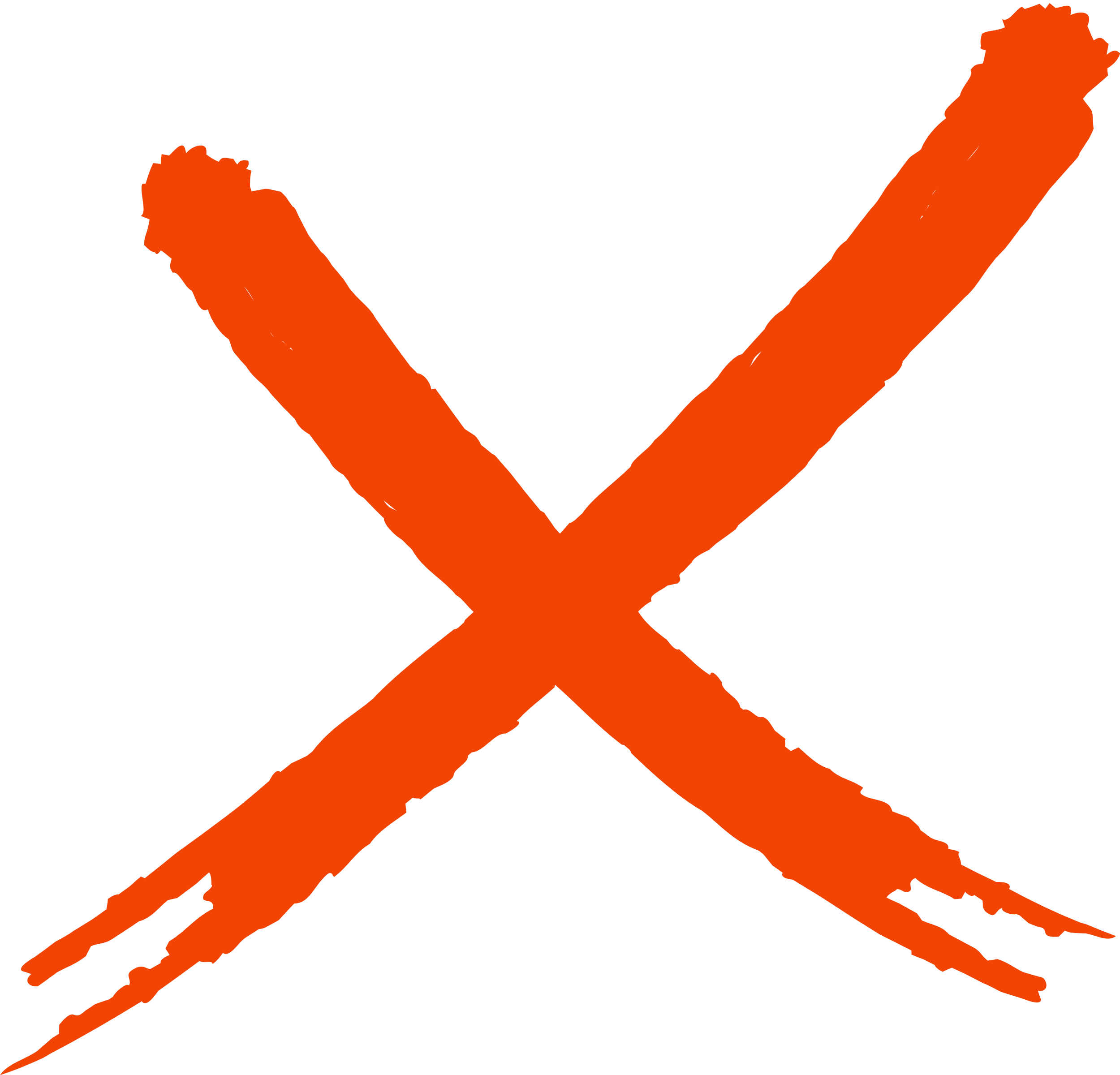 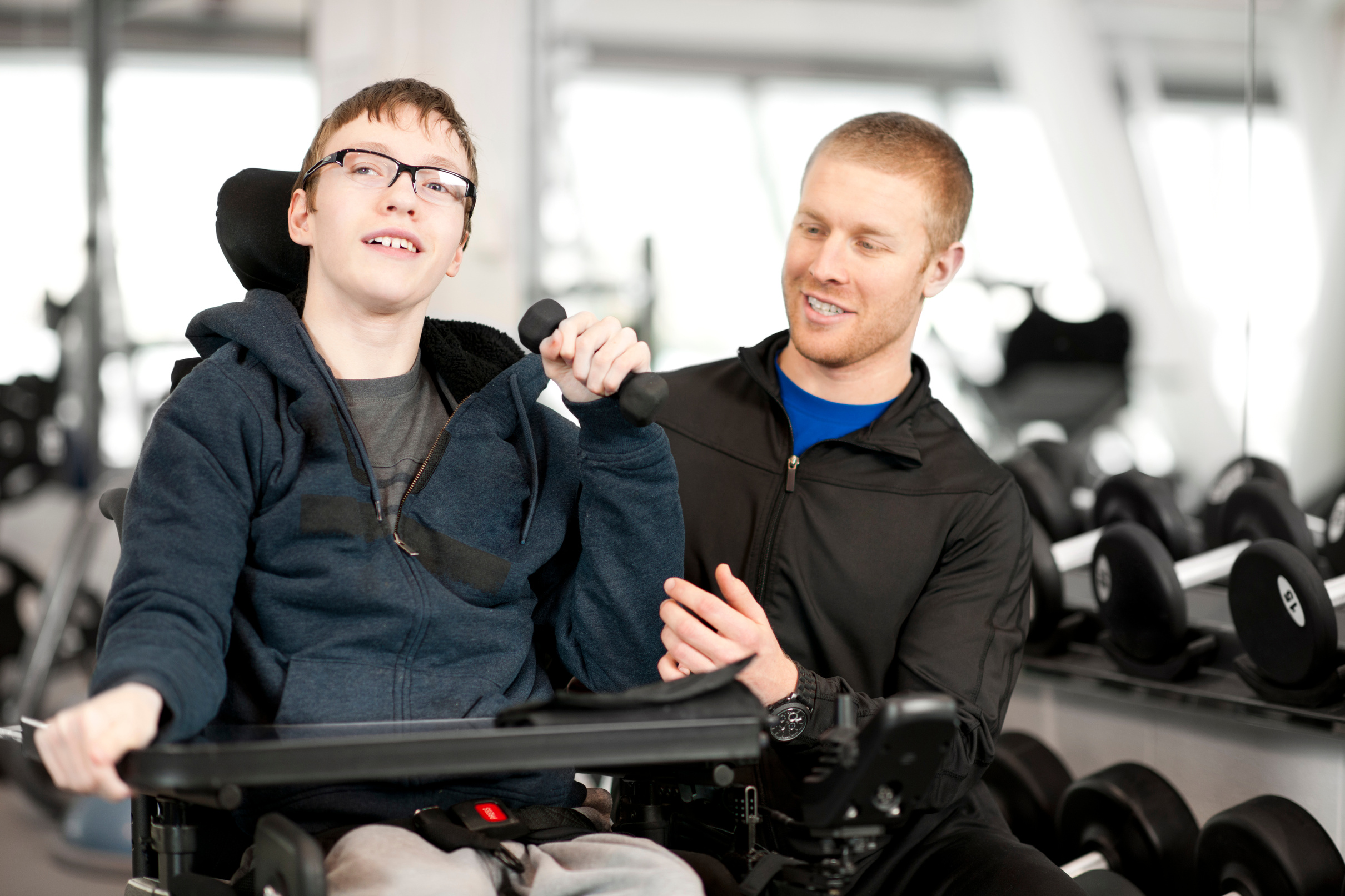 LEY 1996 DE 
2019 - DESPUÉS:
Artículo 60. Modifíquese el artículo 2346 del Código Civil, que quedará así: 

“Artículo 2346. Responsabilidad por daños causados por impúberes. Los menores de 12 años no son capaces de cometer delito o culpa; pero de los daños por ellos causados serán responsables las personas a cuyo cargo estén dichos menores, si a tales personas pudieren imputárseles negligencia”.
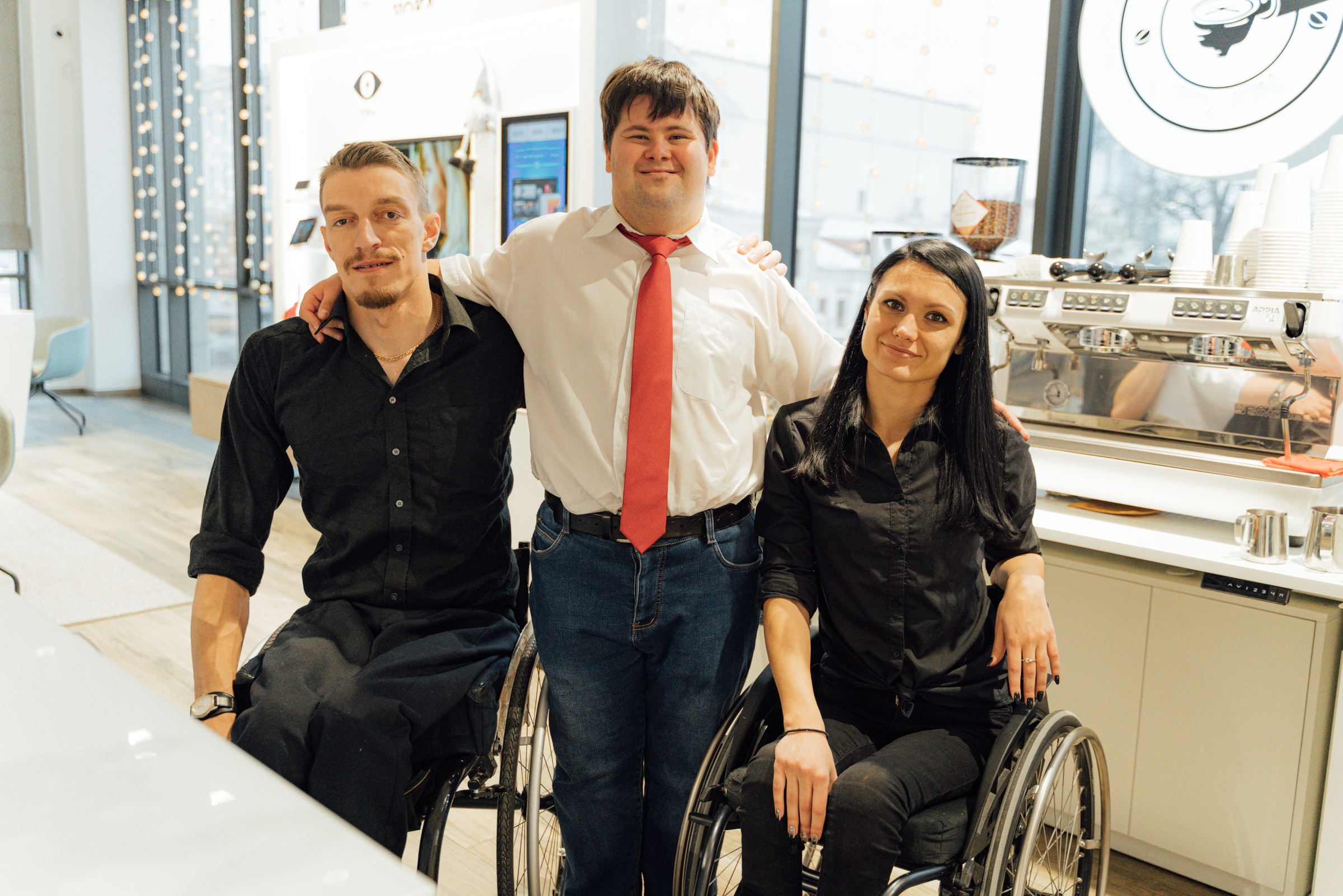 TÉRMINO DE DURACIÓN de 
los apoyos adjudicados 
por vía judicial
Art. 5°. Criterios para establecer salvaguardias. 
Numeral 3. Duración. Los apoyos utilizados para celebrar un determinado acto jurídico deberán ser instituidos por períodos de tiempo definidos y podrán ser prorrogados dependiendo de las necesidades de la persona titular del mismo. Ningún apoyo podrá establecerse por períodos superiores a los establecidos en la presente ley.

Artículo 38. Adjudicación de apoyos para la toma de decisiones promovida por persona distinta al titular del acto jurídico. El artículo 396 de la Ley 1564 de 2012 quedará así: 
“Artículo 396. En el proceso de adjudicación de apoyos para la toma de decisiones promovido por persona distinta al titular del acto jurídico se observarán las siguientes reglas:
8. Vencido el término probatorio, se dictará sentencia en la que deberá constar: 
e) La duración de los apoyos a prestarse de la o las personas que han sido designadas como tal.
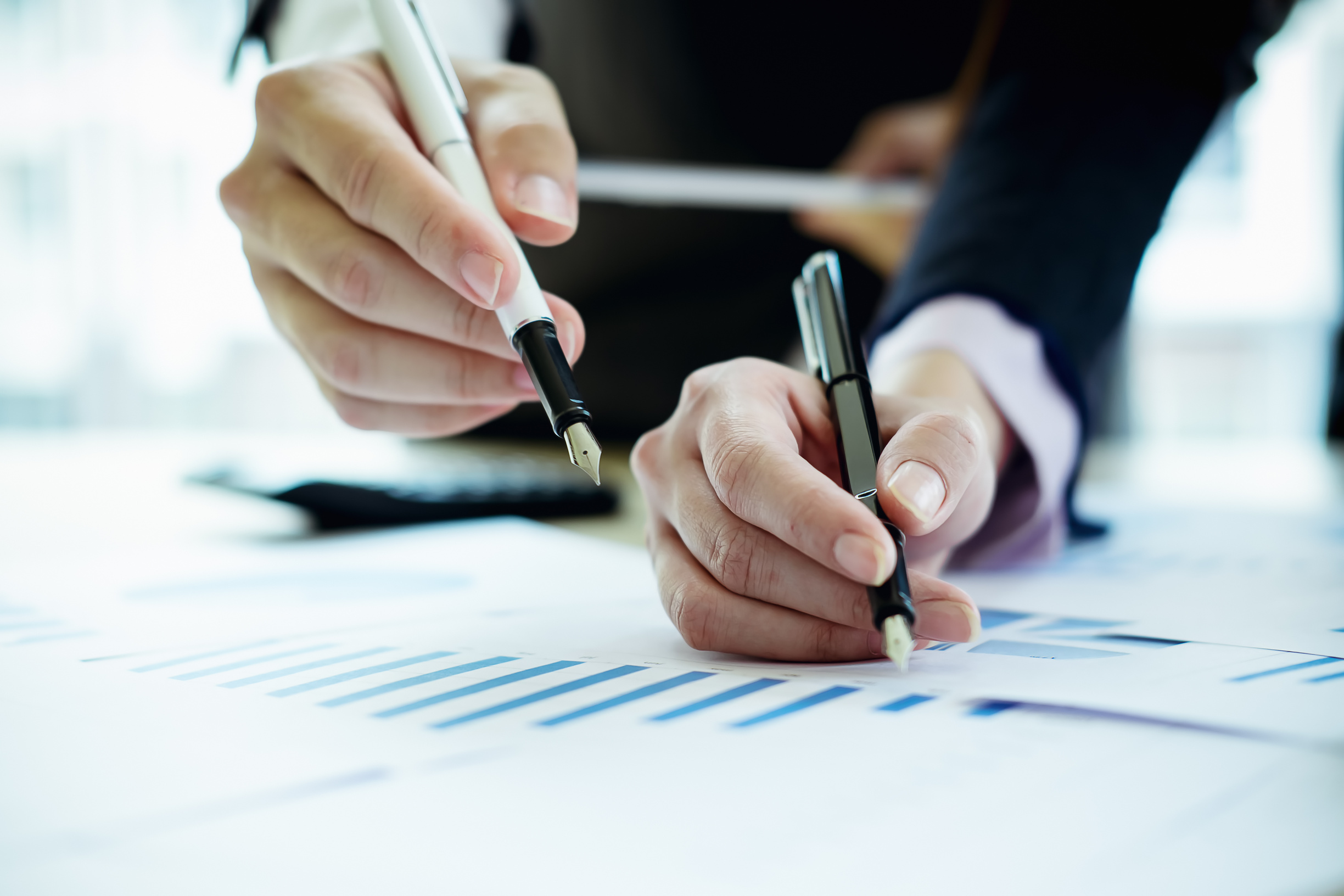 EVALUACIÓN DE DESEMPEÑO DE LOS APOYOS ADJUDICADOS JUDICIALMENTE
3. La persistencia de una relación de confianza entre la persona de apoyo y el titular del acto jurídico.
1. El tipo de apoyo que prestó en los actos jurídicos en los cuales tuvo injerencia.
2. Las razones que motivaron la forma en que prestó el apoyo, con especial énfasis en cómo éstas representaban la voluntad y preferencias de la persona.
Al término de cada año desde la ejecutoria de la sentencia de adjudicación de apoyos, la persona o personas de apoyo deberán realizar un balance en el cual se exhibirá a la persona titular de los actos ejecutados y al Juez
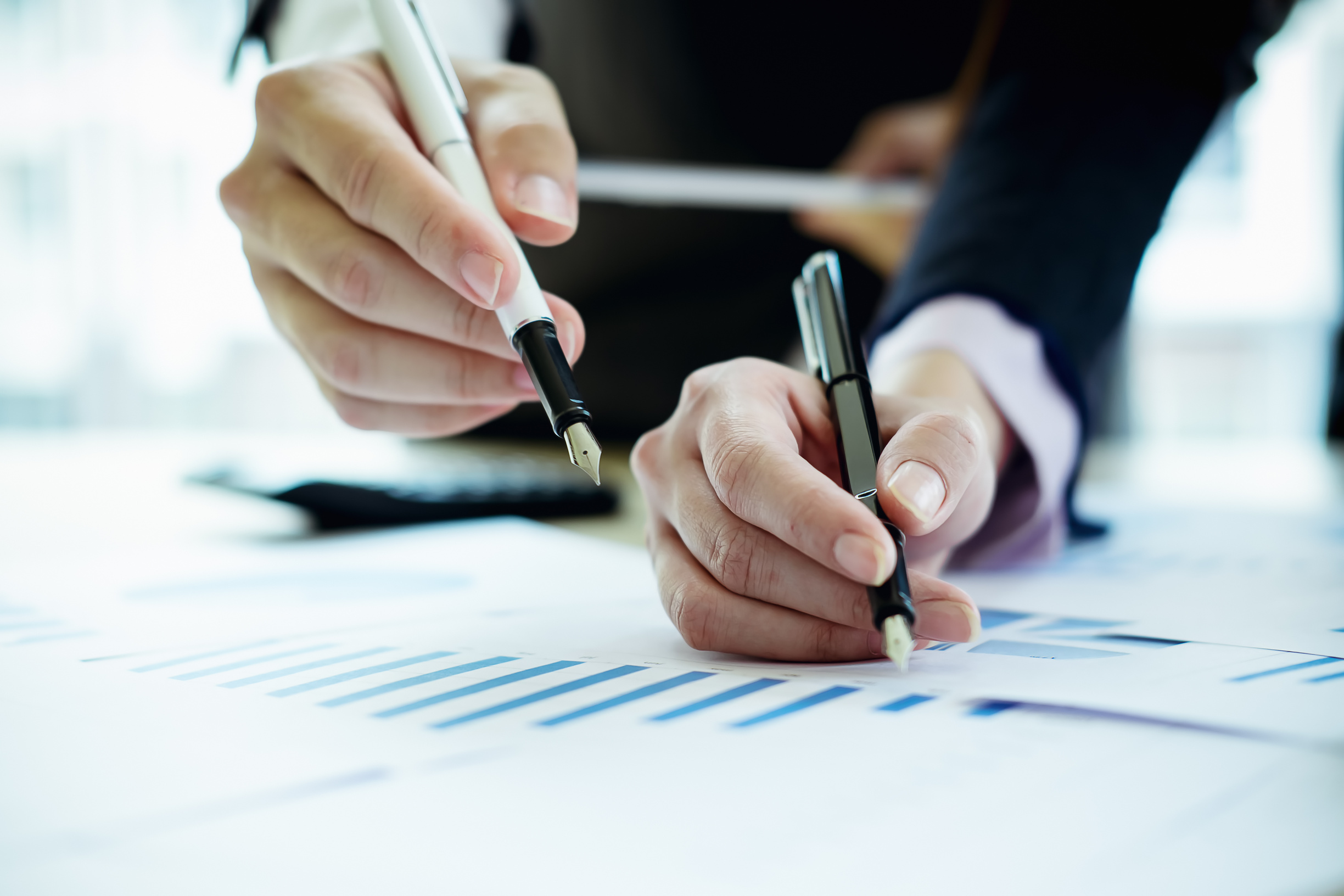 ADJUDICACIÓN DE APOYOS CON REPRESENTACIÓN
(ARTICULO 48)
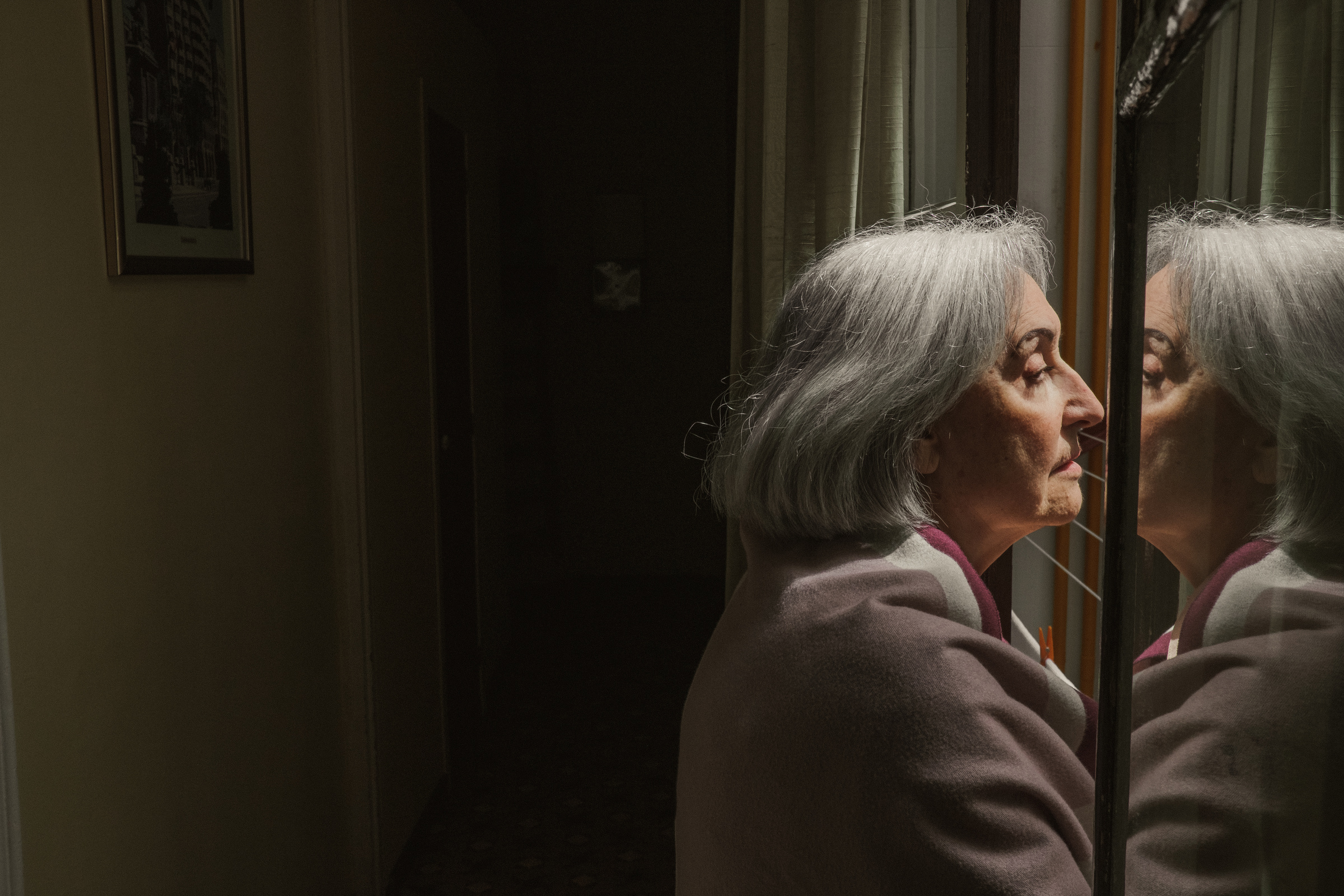 La persona de apoyo REPRESENTARÁ a la persona titular del acto jurídico cuando exista un mandato expreso de la persona titular para efectuar uno o varios actos jurídicos en su nombre y representación.

Cuando NO exista mandato expreso:

En los casos en que se hayan adjudicado apoyos por vía judicial, la persona de apoyo deberá solicitar autorización al juez para actuar en representación de la persona titular del acto.
REQUISITOS PARA LA REPRESENTACIÓN
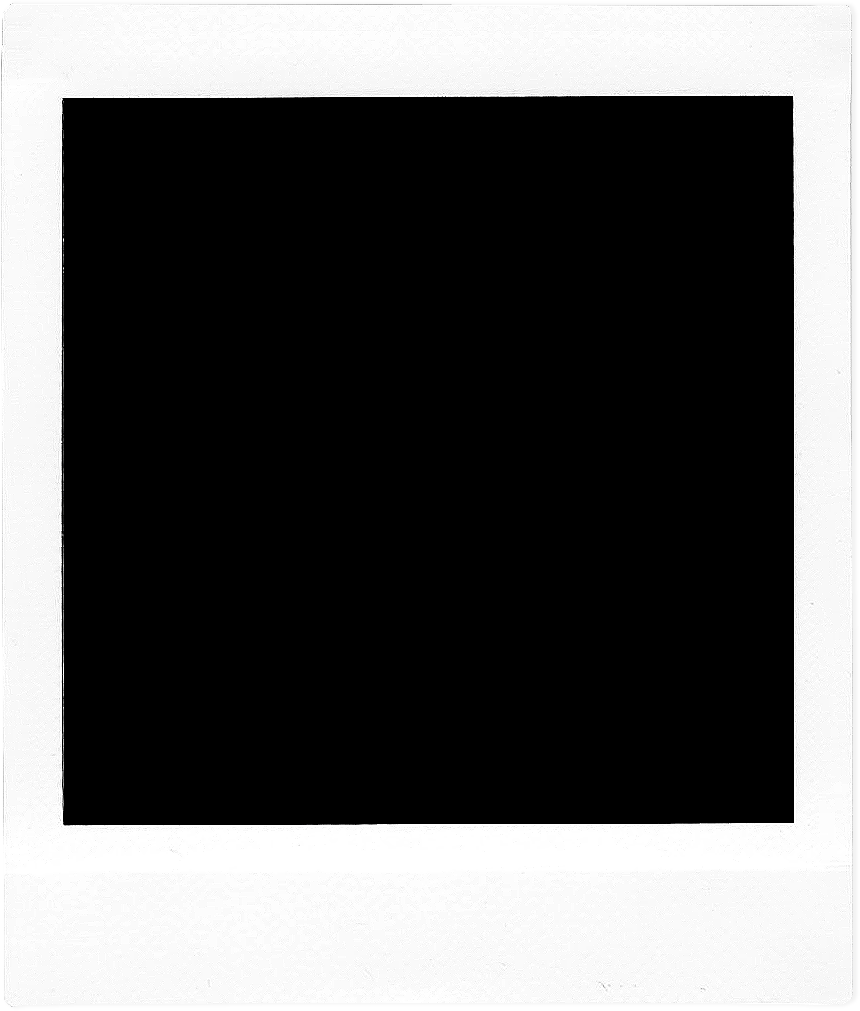 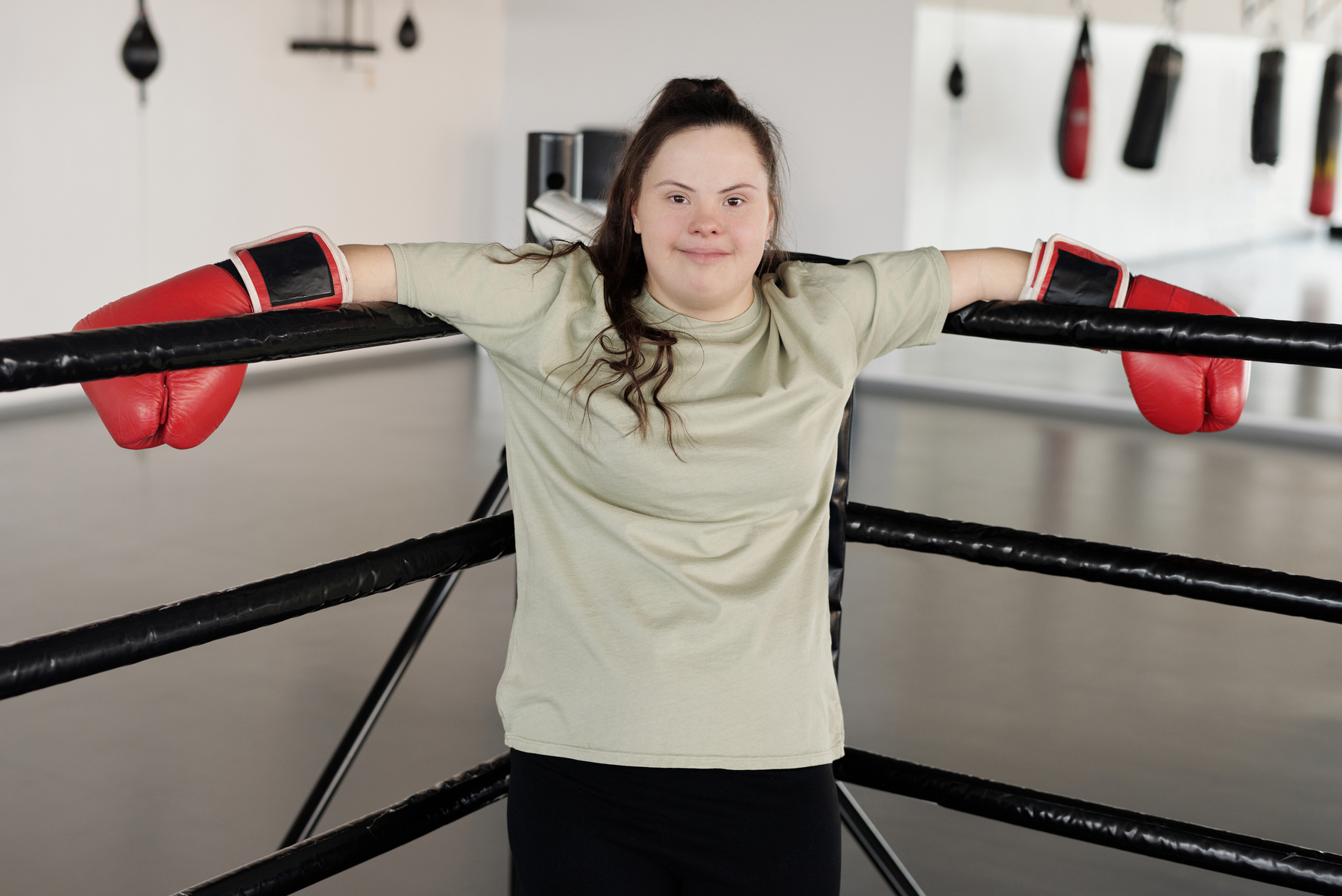 1. Que el titular del acto se encuentre absolutamente imposibilitado para manifestar su voluntad y preferencias, por cualquier medio, modo y formato de comunicación posible.

2. Que la persona de apoyo demuestre que el acto a celebrar refleja la mejor interpretación de la voluntad y preferencias de la persona titular del acto.
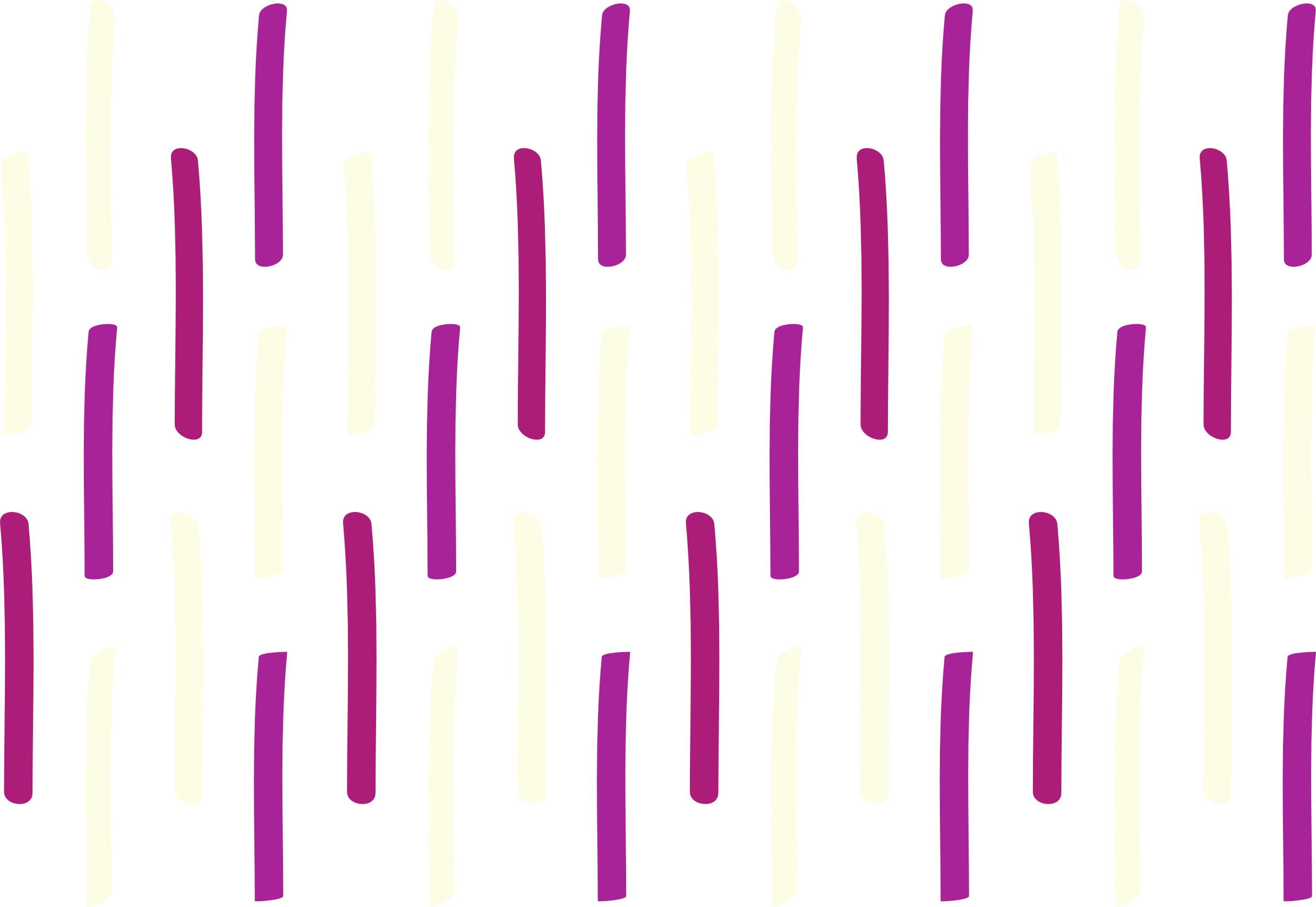 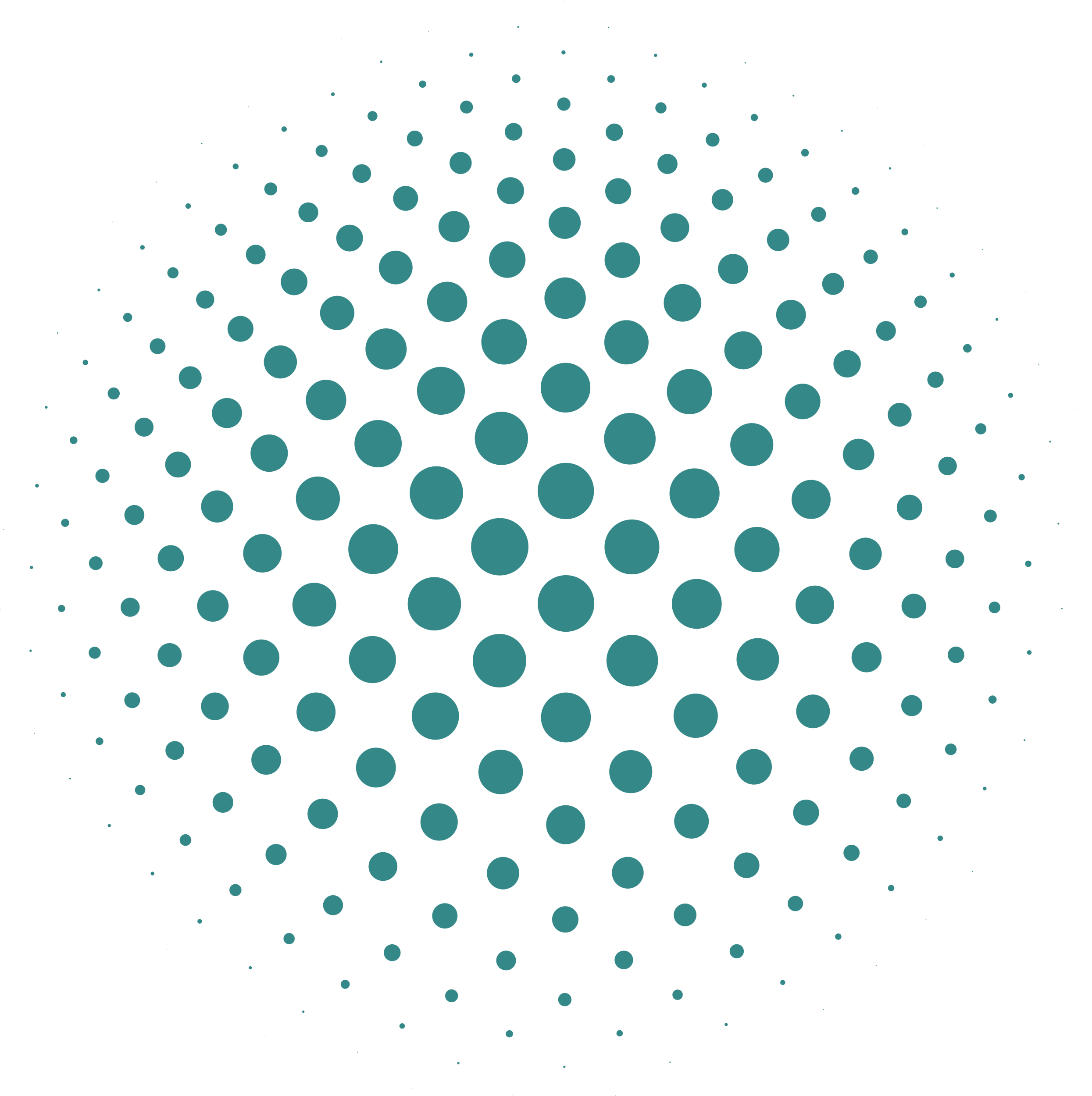 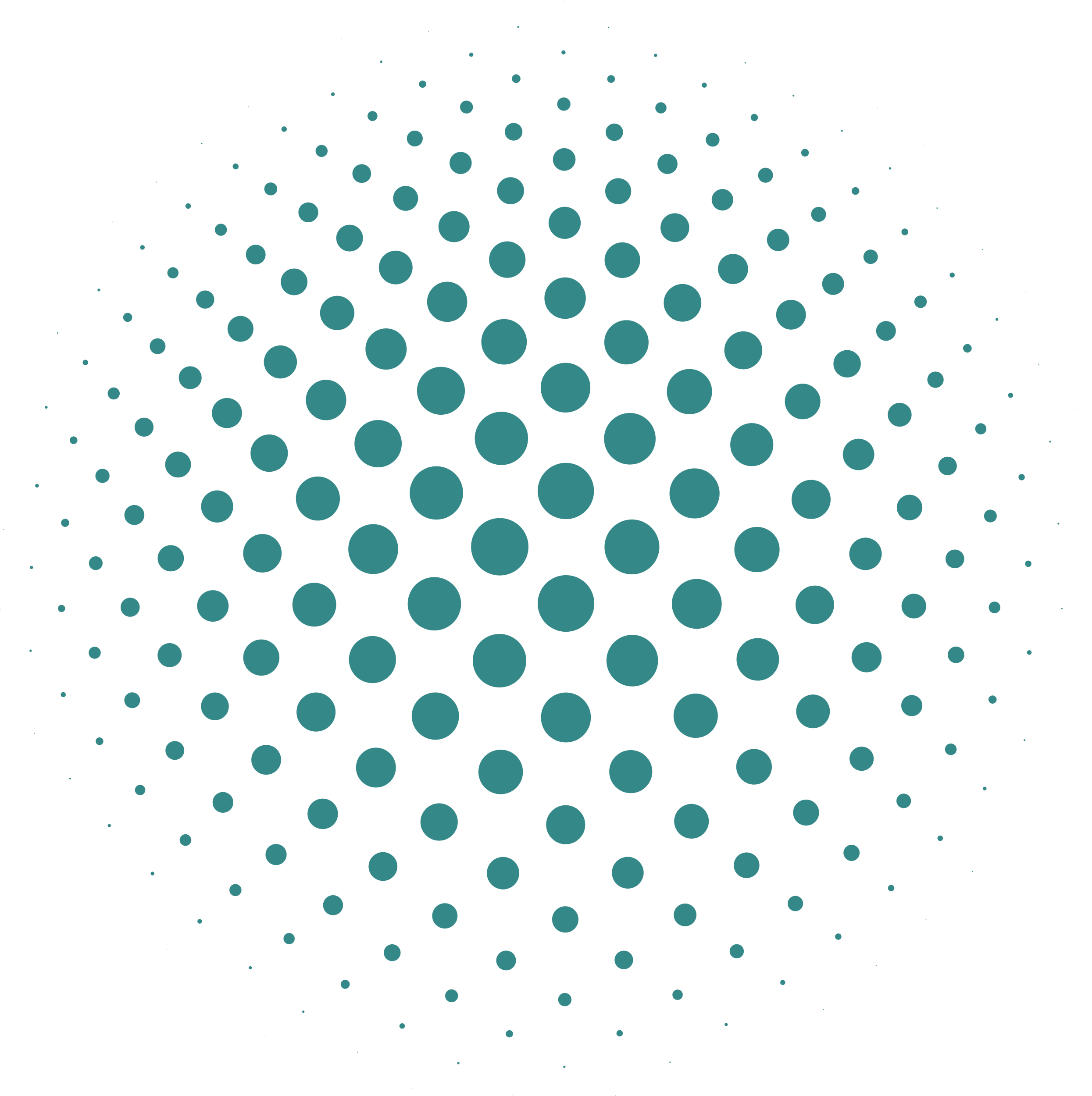 SENTENCIA STC-16392 DE 4 DE DICIEMBRE DE 2019
 [MP. Aroldo Wilson Quiroz Monsalvo]
“La representación de las personas mayores con discapacidad pasa de ser la generalidad a la excepción, exclusivamente contemplada, en cabeza de la persona de apoyo, «solo en aquellos casos en donde existe un mandato expreso de la persona titular para efectuar uno o varios actos jurídicos en su nombre y representación»".
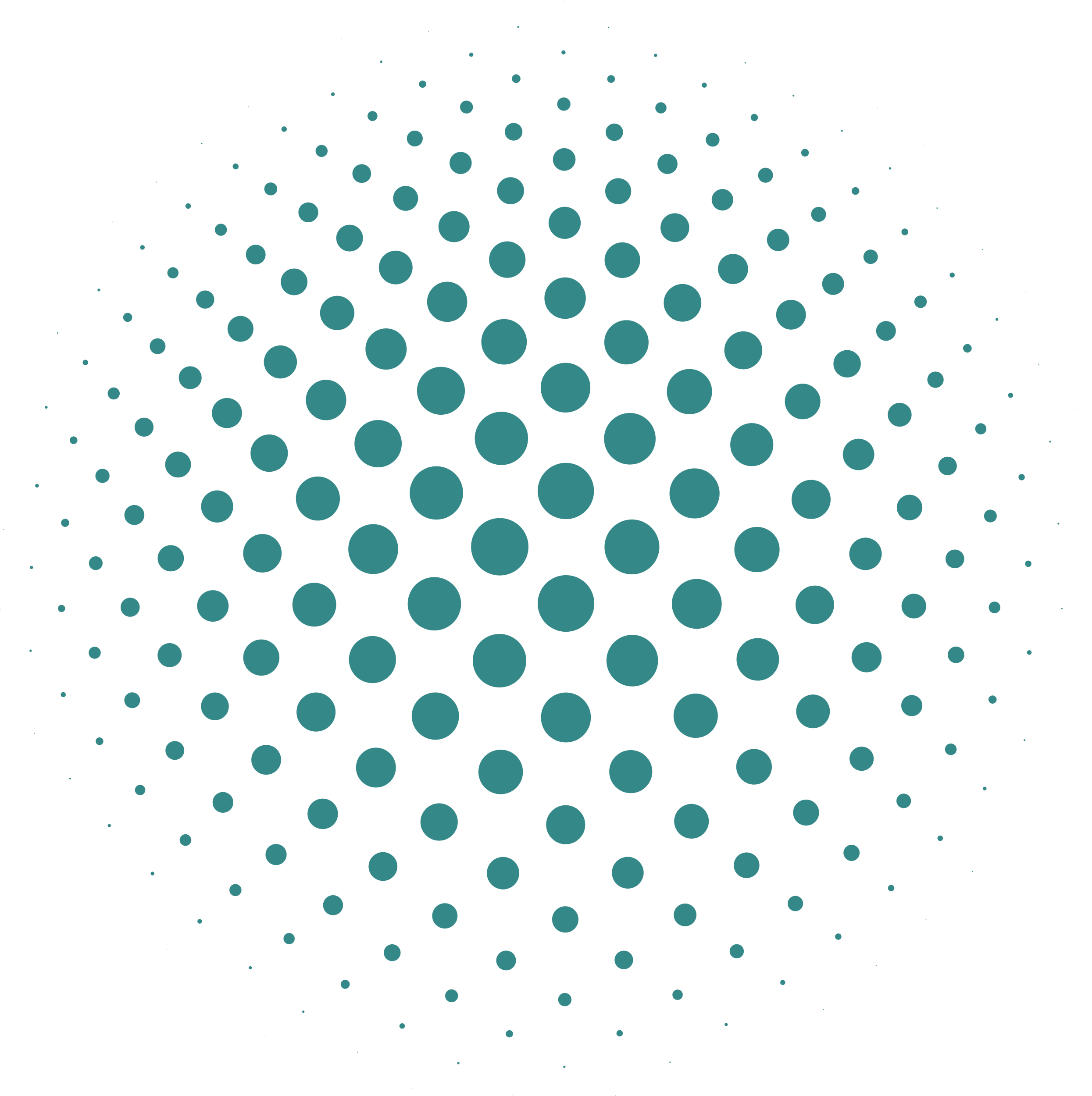 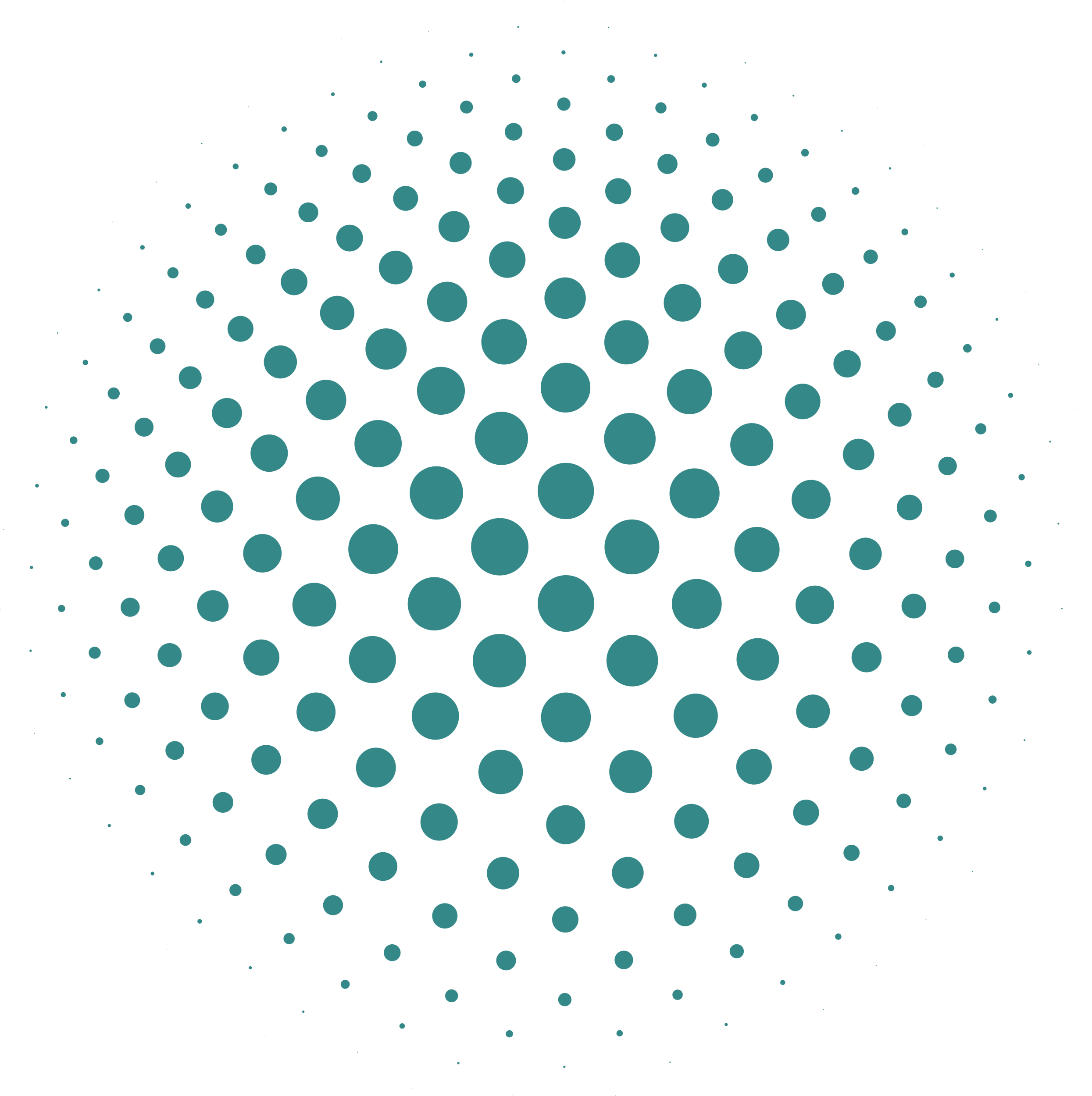 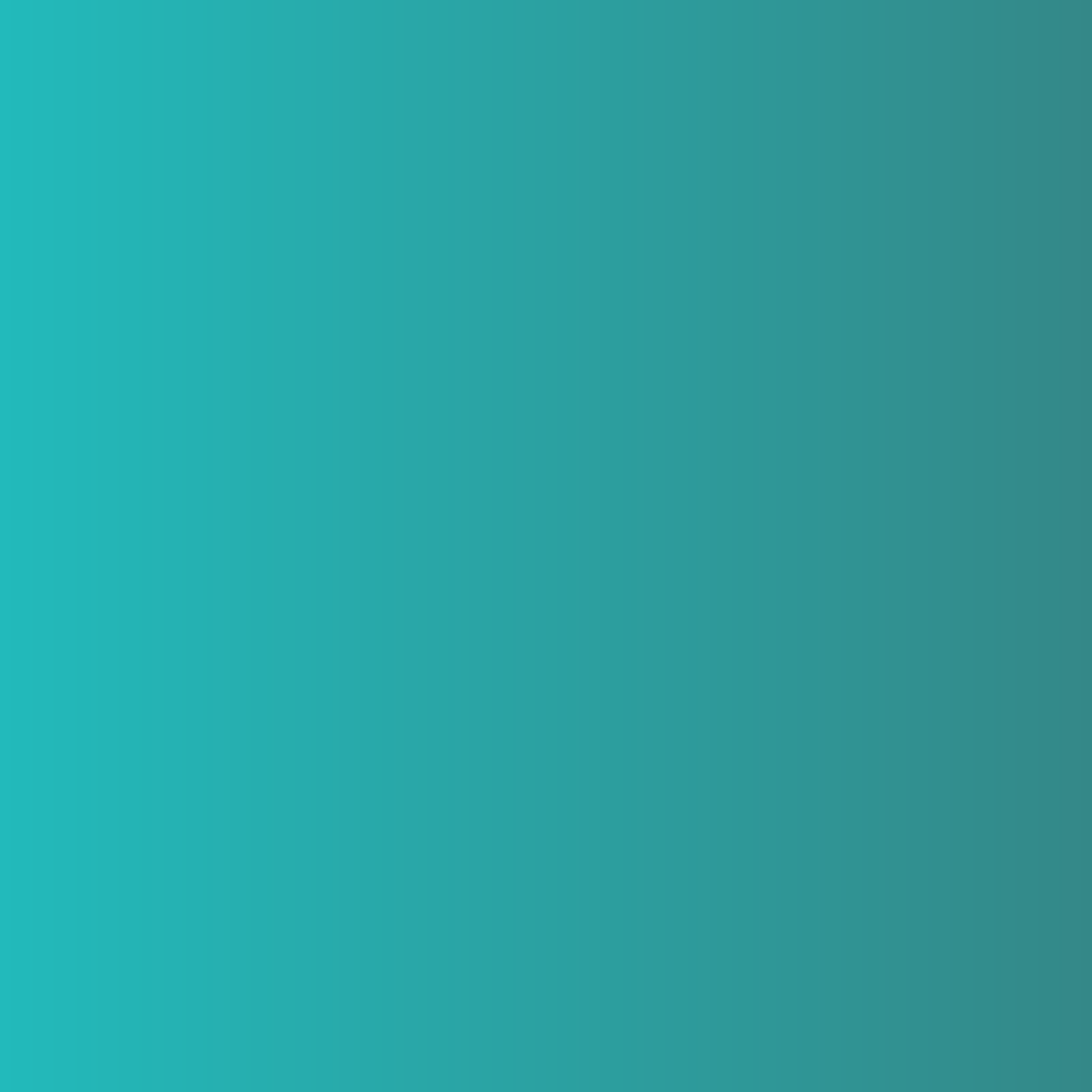 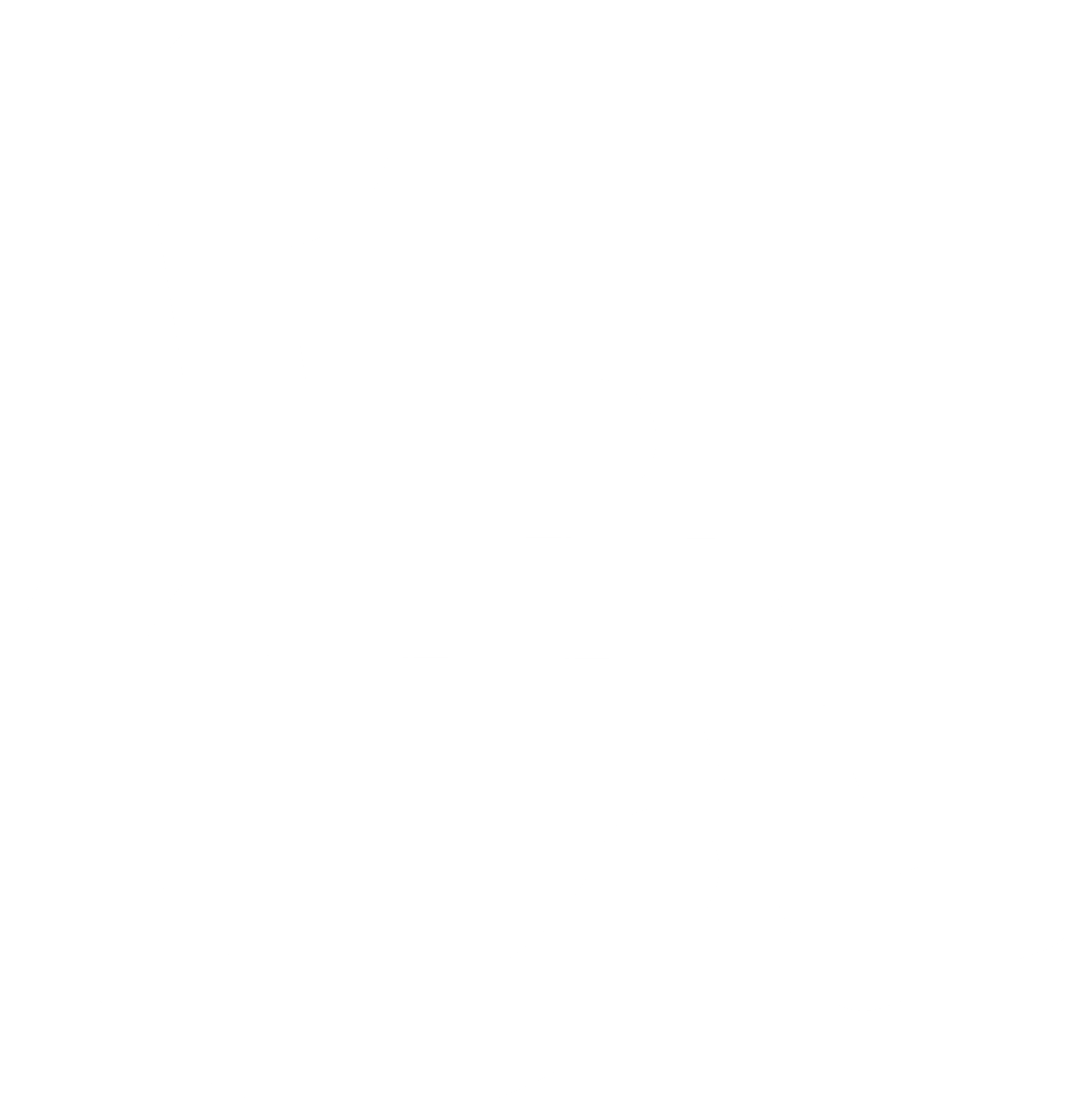 Los ajustes razonables se requieren para que la persona con discapacidad pueda comprender y participar en un acto jurídico:

Dirigidos:
Accesibilidad, participación, lenguaje sencillo, interprete, etc.
SE NECESITAN 
JUECES Y FUNCIONARIOS SENSIBLES Y CONOCEDORES DE LA LEY Y DE LA REALIDAD SOCIAL
AVANCES Y RETOS
La persona con discapacidad debe actuar en forma independiente PERO NO SOLA.
La figura de la persona de Apoyo es totalmente diferente a la del curador.
NO todos los apoyos deben formalizarse.

NO todas las PcD necesitan apoyos para celebrar actos jurídicos.
La valoración de apoyos no es un dictamen pericial, solo introduce un conocimiento especializado.
AVANCES Y RETOS
NO se debe inscribir en el Registro Civil de Nacimiento un acuerdo de apoyos o una directiva anticipada…
La Ley establece medidas para facilitar el acceso a los apoyos y permitir el ejercicio de la capacidad legal.
La Ley 1996 hace de la persona con discapacidad la protagonista de su vida, sus actuaciones, le devolvió su dignidad, humanidad e igualdad.
Del ejercicio de la capacidad legal depende el ejercicio de otros derechos…
“…es claro que hay casos en los que, estando debidamente acreditada la discapacidad intelectual o mental severa o profunda, es necesario contar con una adjudicación judicial de apoyos; y cuando ello no ocurre en forma idónea la capacidad legal y la de ejercicio deben presumirse y protegerse, sin que puedan las autoridades, menos los jueces de la República, restringirla ni establecer discriminaciones de ningún tipo, muchos menos vulnerar el derecho a la igualdad de aquellos sujetos”.

Sentencia STC-14543 de 27 de octubre de 2022.
 M.P. Francisco Ternera Barrios
Sentencia T-048 de 7 de marzo de 2023 
M.P. Diana Fajardo Rivera
La Corte ha establecido que reconocer los derechos fundamentales de las PcD, bajo el 
MODELO SOCIAL: 
 “…implica reconocer su derecho a tomar el control sobre su vida, a ser independientes, a adoptar decisiones sobre asuntos que impacten en sus intereses existenciales, definidos a partir de su voluntad, convicciones, emociones y preferencias. 
En síntesis, reconocer y proteger su autonomía en iguales condiciones a los demás…”.
Sentencia STC-14543 de 27 de octubre de 2022.
 M.P. Francisco Ternera Barrios


“…En efecto, no puede perderse de vista que el juez en el Estado Social de Derecho ha dejado de ser «el ‘frio funcionario que aplica irreflexivamente la ley’, convirtiéndose en el funcionario -sin vendas- que se proyecta más allá de las formas jurídicas, para así atender la agitada realidad», asumiendo sus responsabilidades como servidor activo y protector de los derechos, cuyas tareas son: «(i) la obtención del derecho sustancial; (ii) la búsqueda de la verdad»”.
“Normal  no es criterio válido para diferenciarse de personas con discapacidad”

 “…las condiciones en que se emplea la frase-normal o en situación de discapacidad- violan los derechos a la dignidad humana y a la igualdad de las personas en situación de discapacidad…por usar categorías que presuntamente introducen tratos discriminatorios…” .

Sentencia C-108 de 19 de abril de 2023.
 M.P. Alejandro Linares Cantillo
“Normal  no es criterio válido para diferenciarse de personas con discapacidad”

 “…las condiciones en que se emplea la frase-normal o en situación de discapacidad- violan los derechos a la dignidad humana y a la igualdad de las personas en situación de discapacidad…por usar categorías que presuntamente introducen tratos discriminatorios…” .

Sentencia C-108 de 19 de abril de 2023.
 M.P. Alejandro Linares Cantillo
Sentencia STC-6491 de 5 de julio de 2023
M.P. Octavio Augusto Tejeiro Duque
“…inicie proceso de revisión de la interdicción que cobija a Eyder, de conformidad con las reglas contempladas en el artículo 56 de la Ley 1996 de 2019, y allí mismo adopte las medidas cautelares enfiladas a garantizar, efectivamente, el derecho que Eyder tiene a relacionarse y mantener contacto con los familiares que no habitan con ella, las cuales, pueden incluir, el establecimiento provisional de un régimen de visitas, si es que otras medidas no resultan ser exitosas para la materialización del derecho…”.
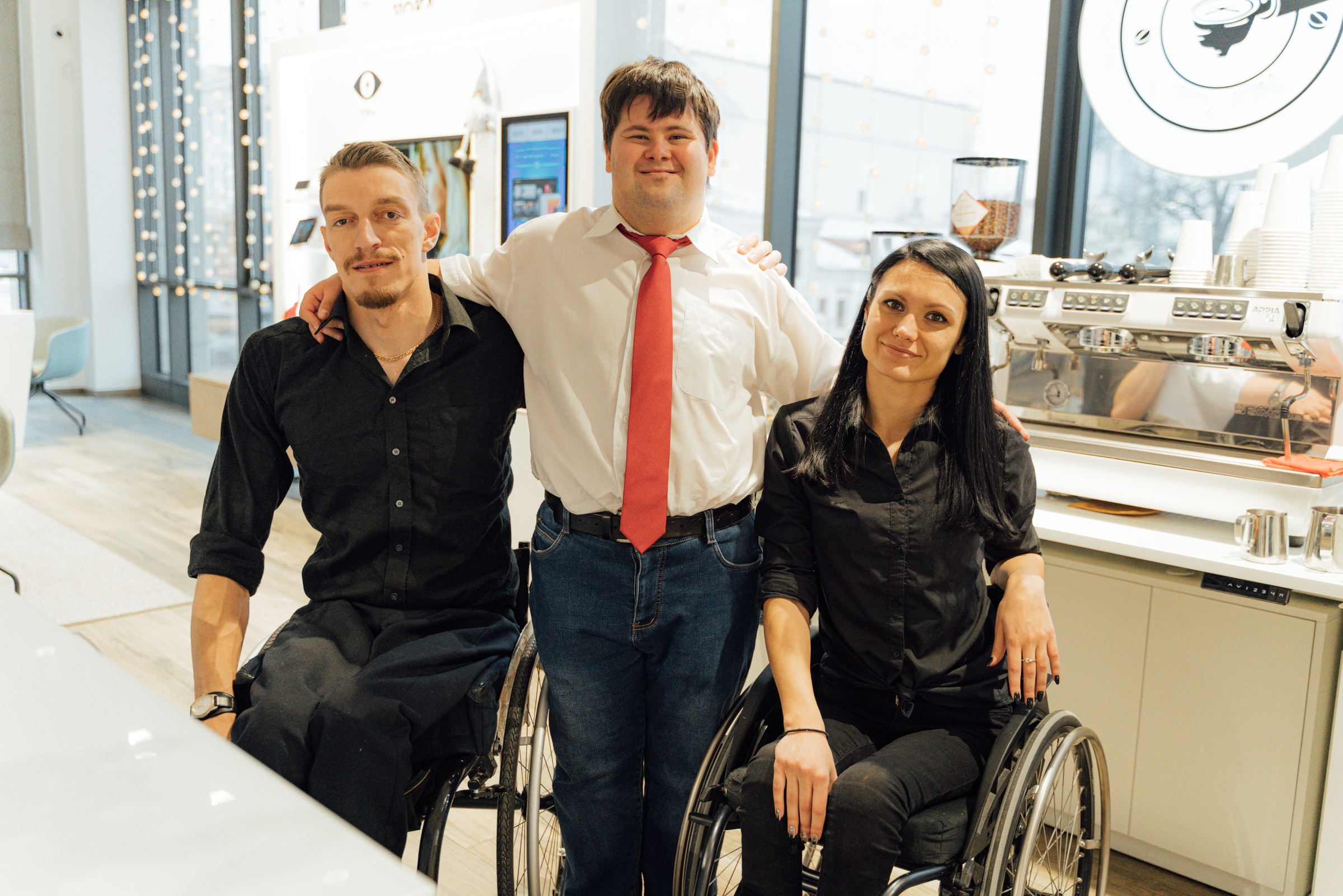 SENTENCIAS
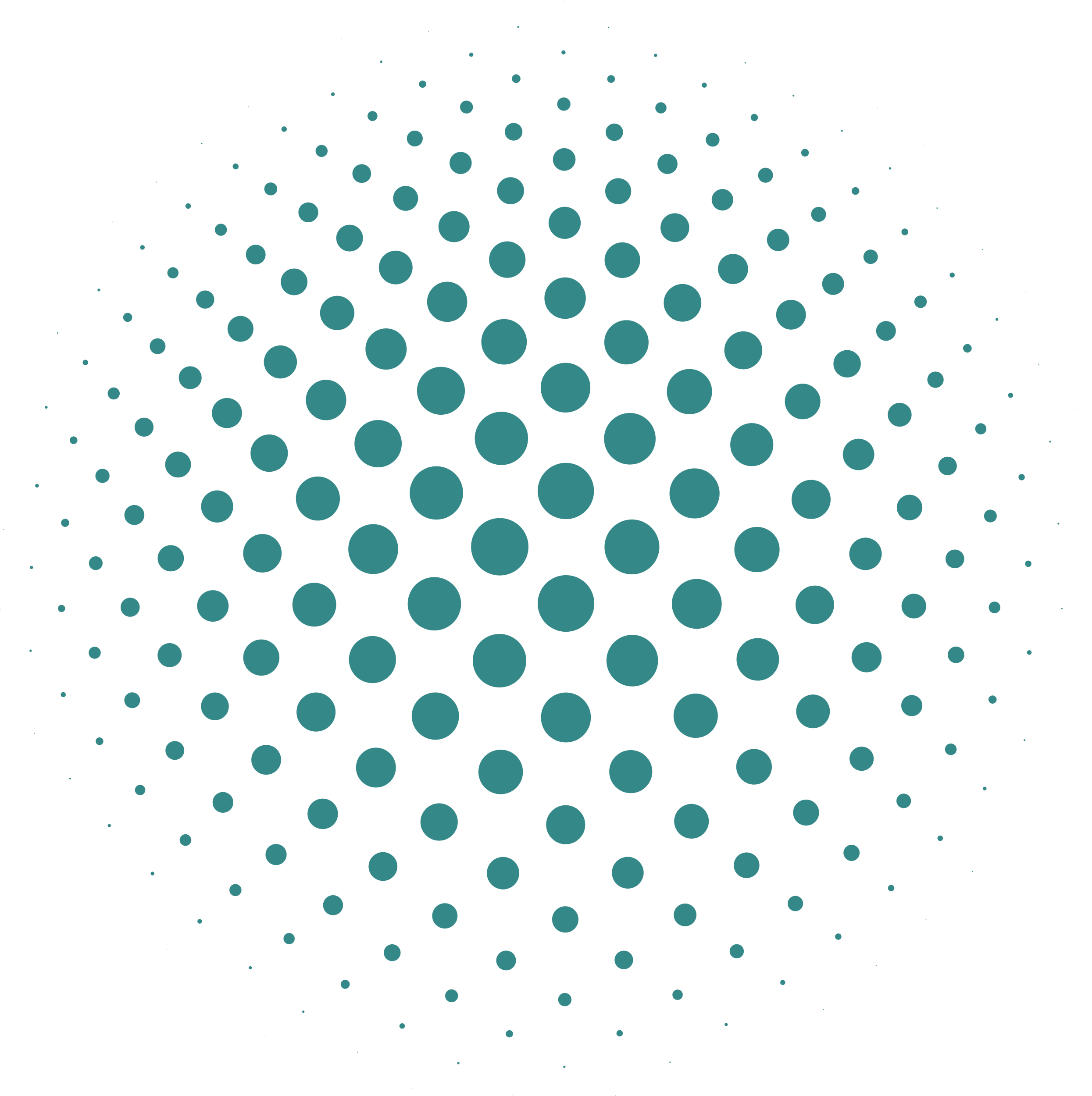 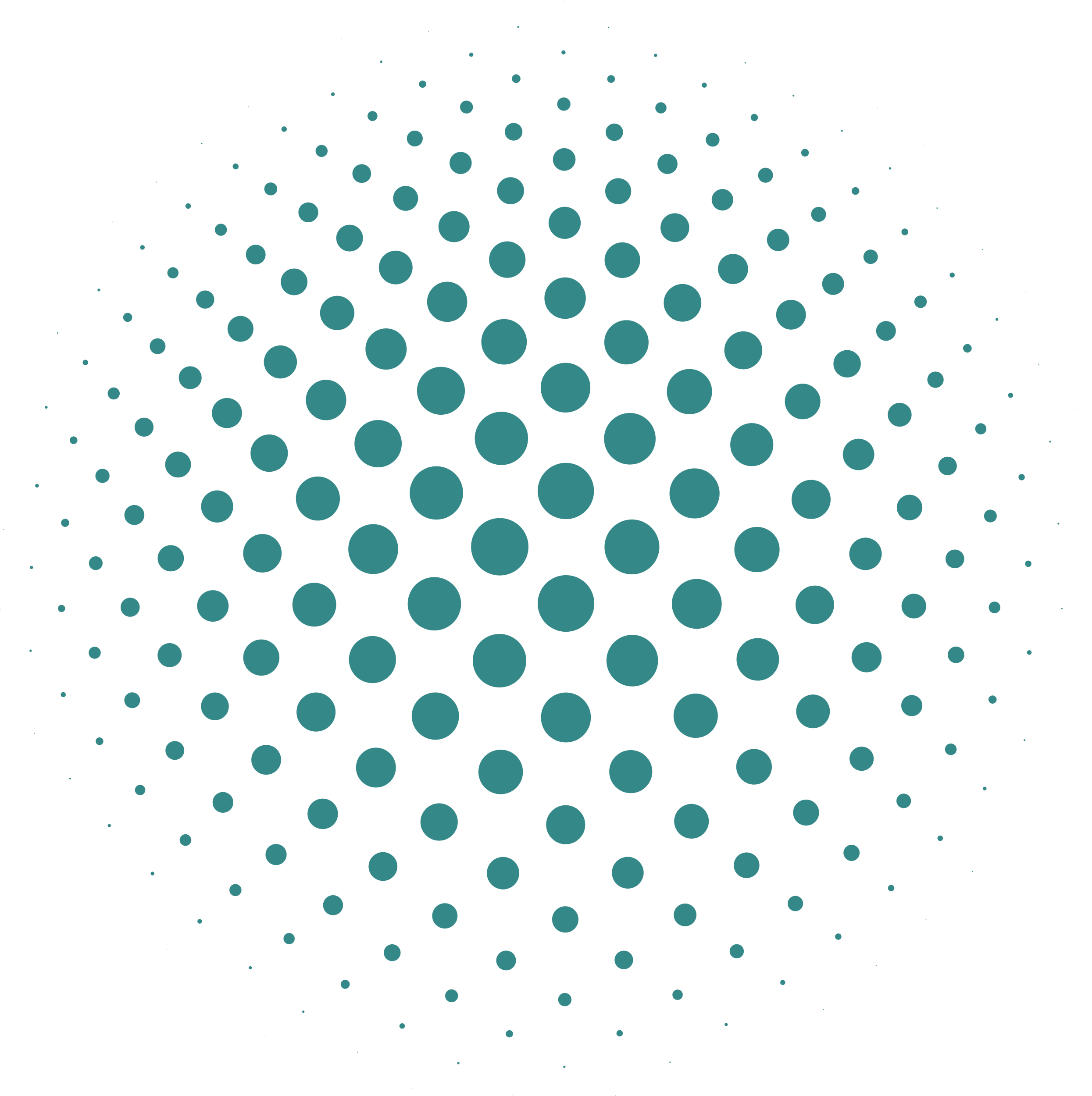 CORTE SUPREMA DE JUSTICIA
1. STC-11864 de 5 de septiembre de 2019. M.P. Aroldo Wilson Quiroz Monsalvo

2. STC-16392 de 4 de diciembre de 2019. M.P. Aroldo Wilson Quiroz Monsalvo

3. STC-16821 de 12 de diciembre de 2019. M.P. Aroldo Wilson Quiroz Monsalvo

4. STC-2887 de 2020. M.P. Luis Armando Tolosa Villabona

5. STC-2070 de 27 de febrero de 2020. M.P. Aroldo Wilson Quiroz Monsalvo

6. STC-2079 de 26 de febrero de 2020. M.P. Luis Alonso Rico

7. STC-4635 de 2020. M.P. Aroldo Wilson Quiroz Monsalvo

8. STC-6165 de 2020. M.P. Álvaro Fernando García

9. STC-6165 de 2020. M.P. Álvaro Fernando García
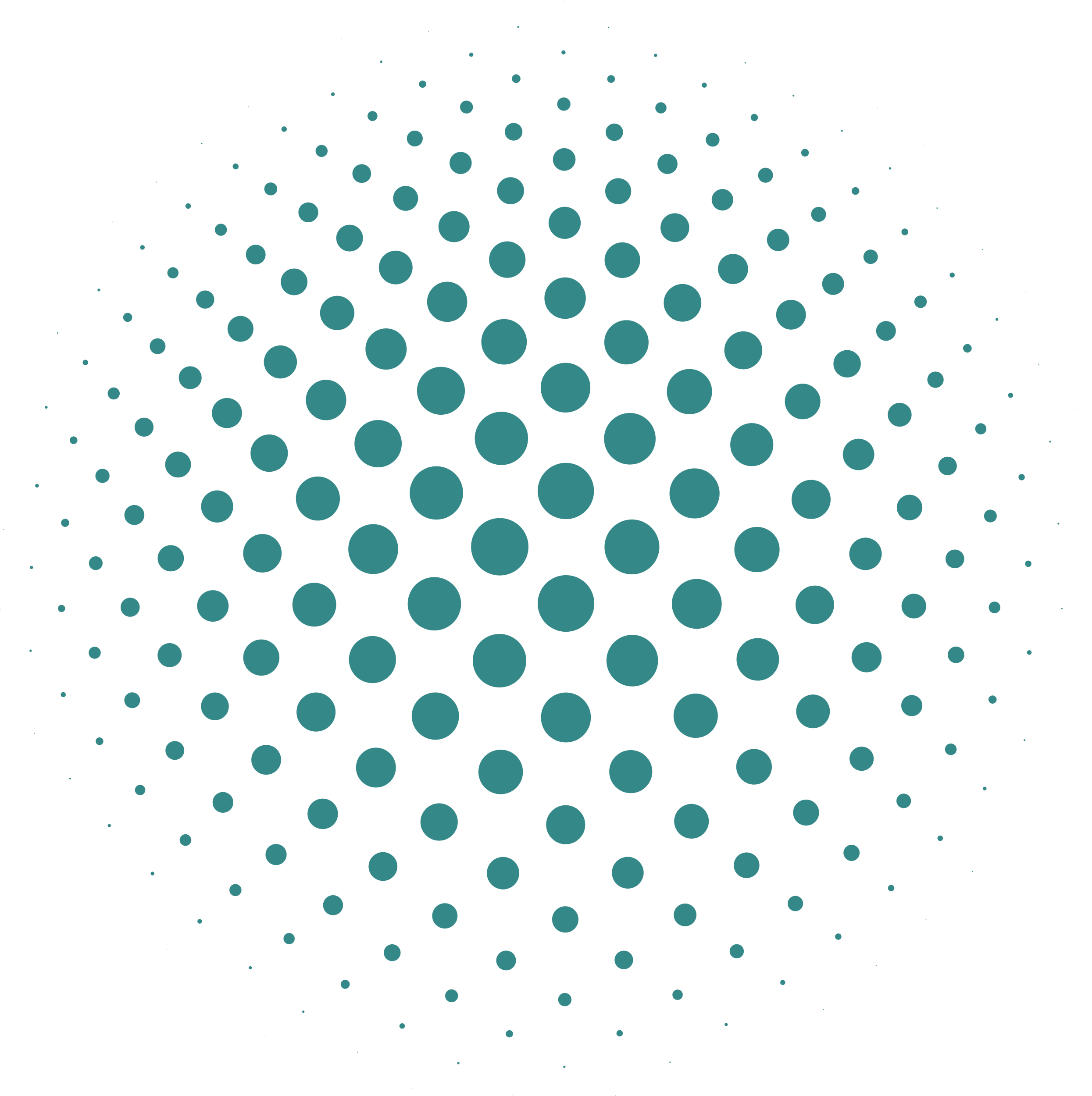 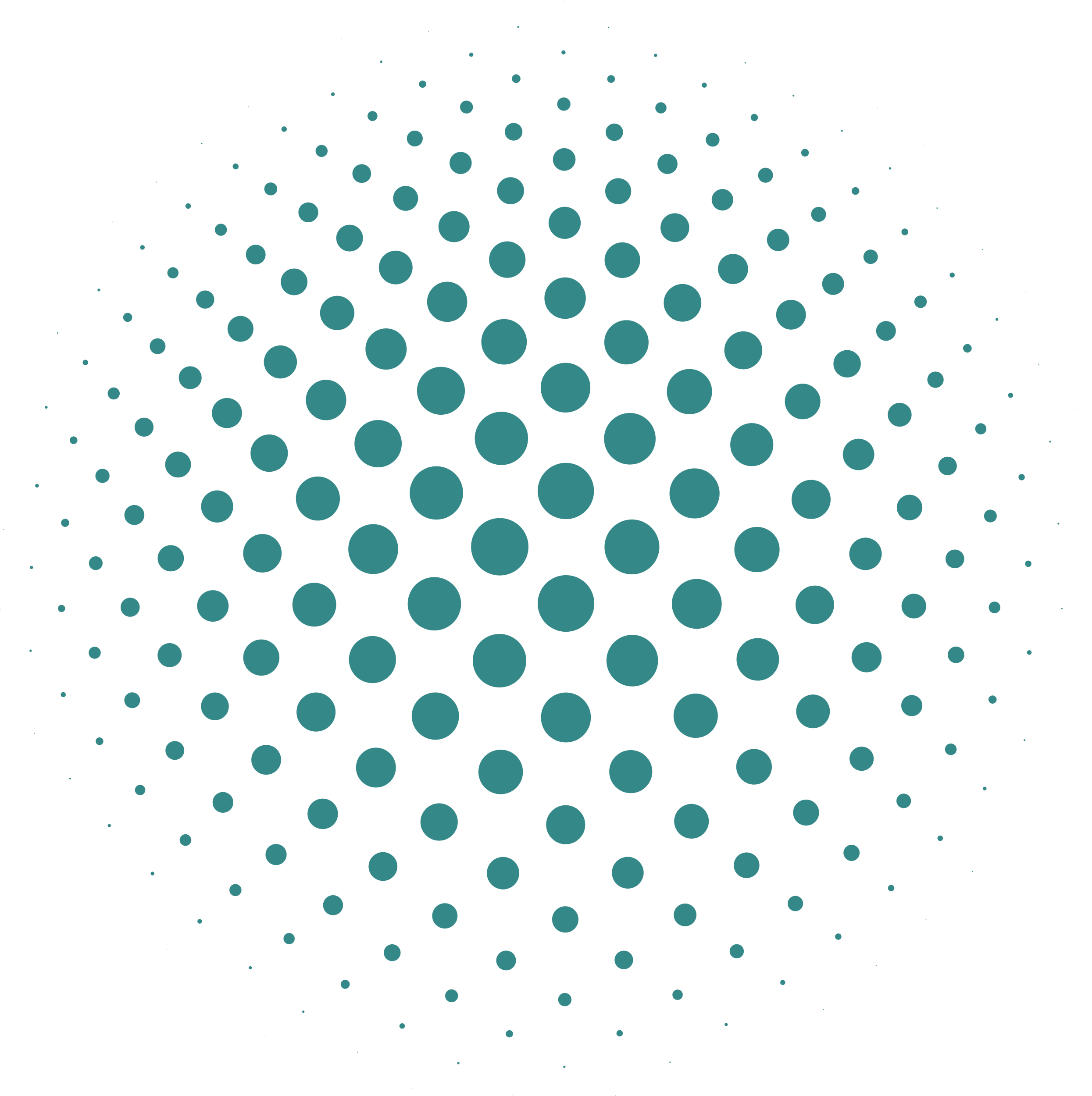 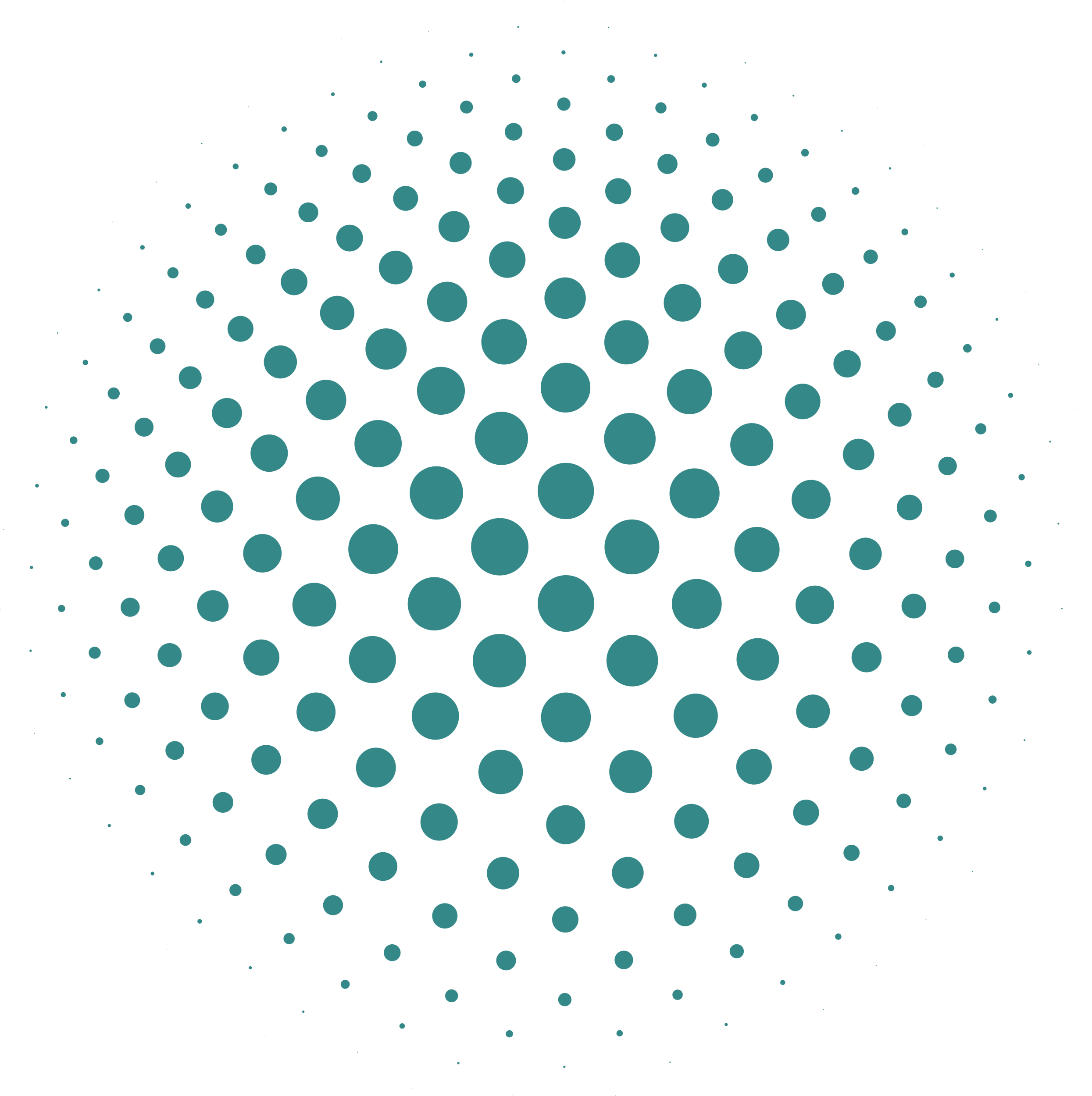 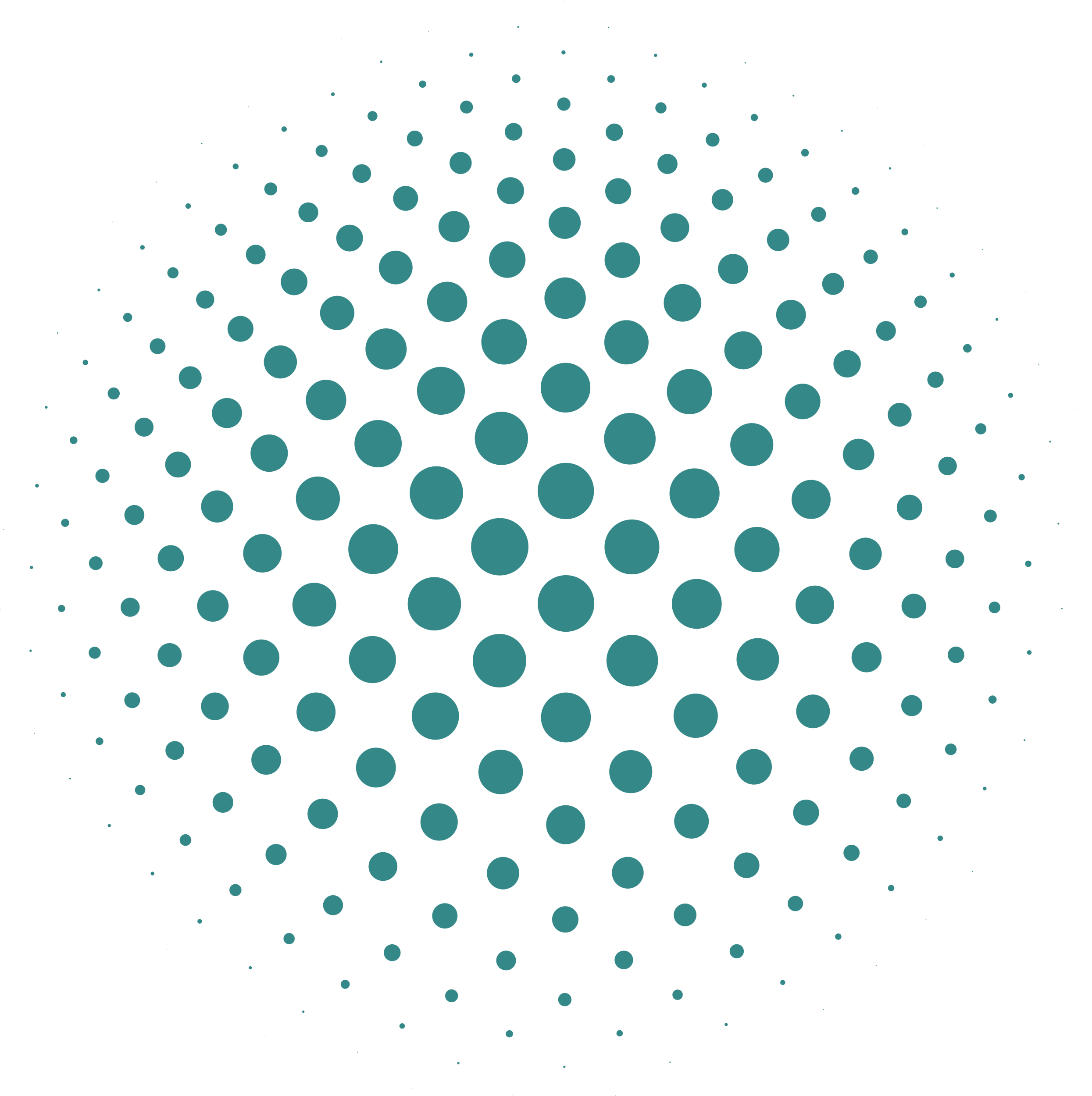 10. STC-16189 de 5 de septiembre de 2019. M.P. Luis Armando Tolosa Villabona

11. STC-814 de 2020. M.P. Luis Armando Tolosa Villabona

12. STC-3720 de 2020. M.P. Octavio Augusto Tejeiro Duque

13. STC-4957 de 29 de julio de 2020. M.P. Aroldo Wilson Quiroz Monsalvo

14. STC-4959 de 29 de julio de 2020. M.P. Aroldo Wilson Quiroz Monsalvo

15. STC-158 de 22 de enero de 2021. M.P. Luis Armando Tolosa Villabona

16. STC-4274 de 23 de abril de 2021. M.P. Francisco Ternera Barrios

17. STC-3777 de 30 de marzo de 2022. M.P. Martha Patricia Guzmán Álvarez

18. STC-4563 de 20 de abril de 2022. M.P. Martha Patricia Guzmán Álvarez

19. STC-14543 de 27 de octubre de 2022. M.P. Francisco Ternera Barrios.
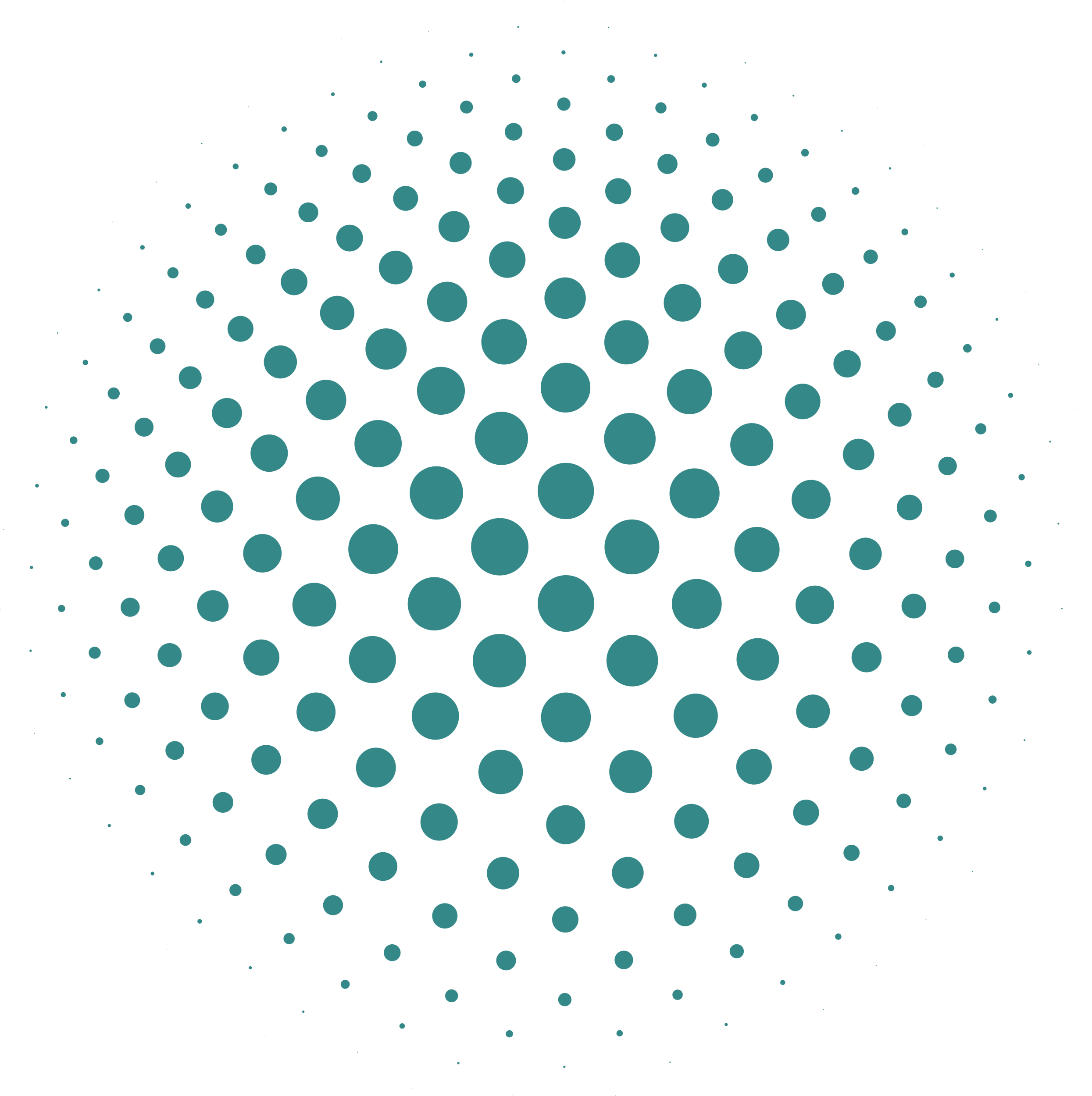 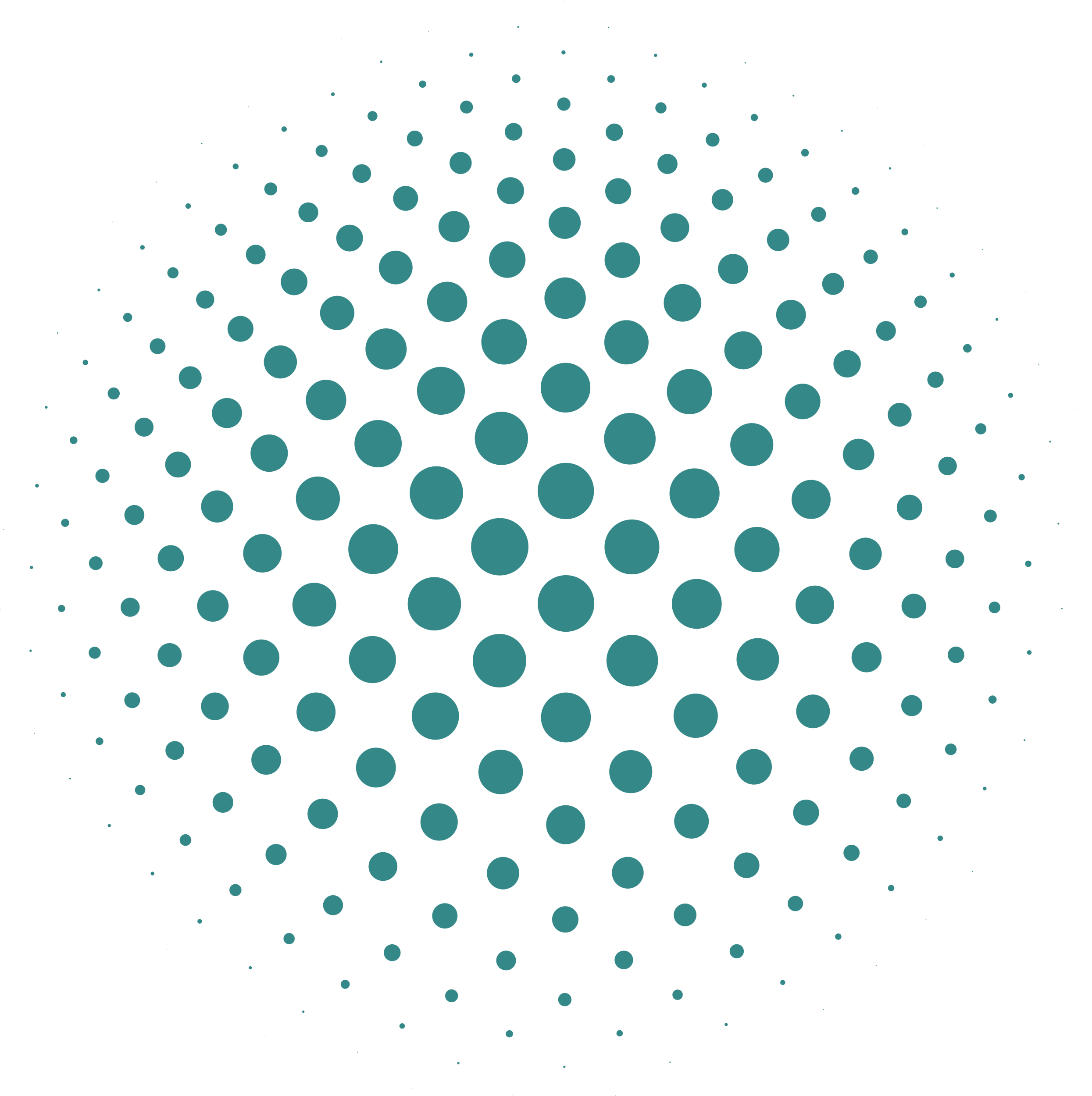 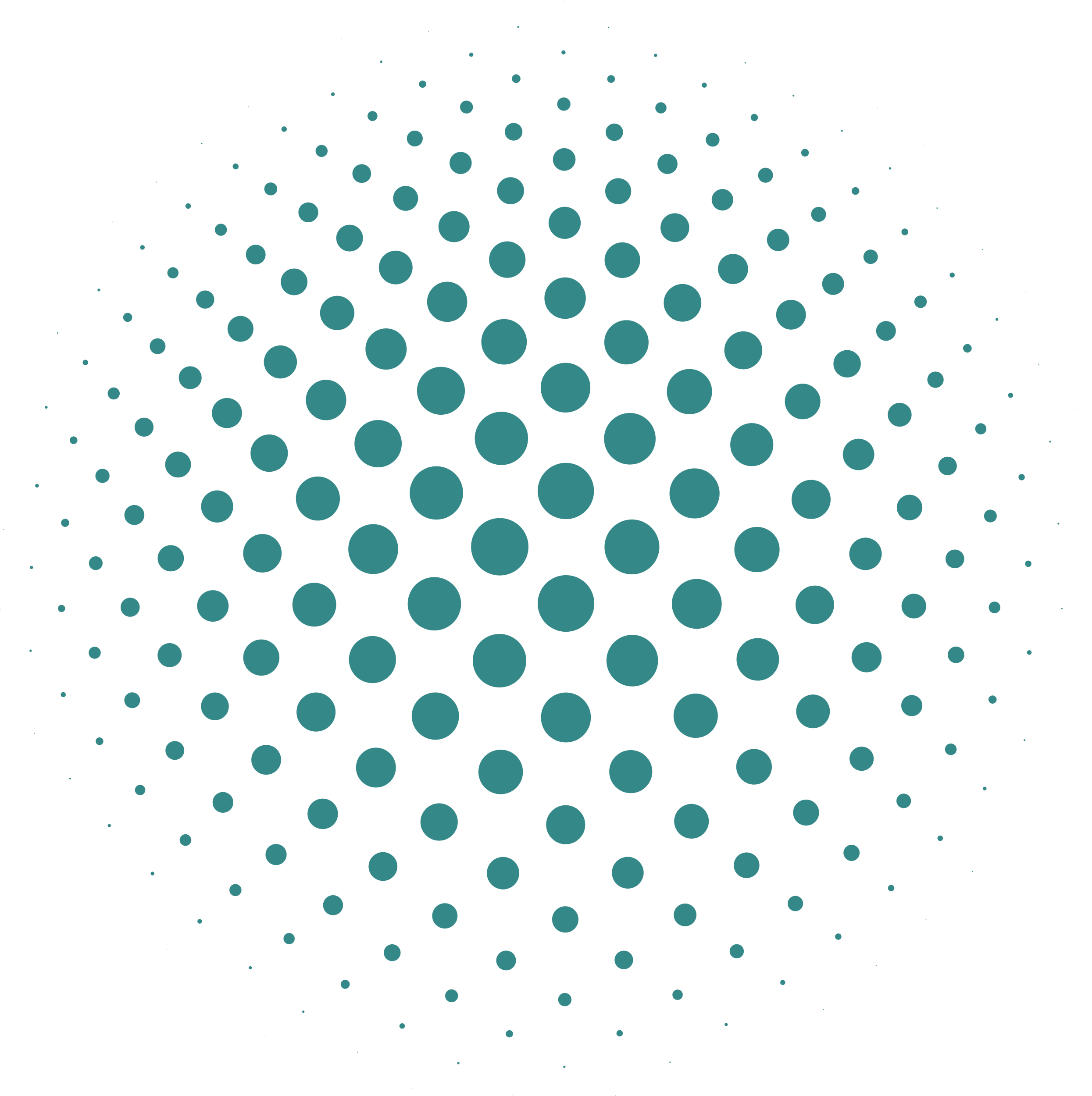 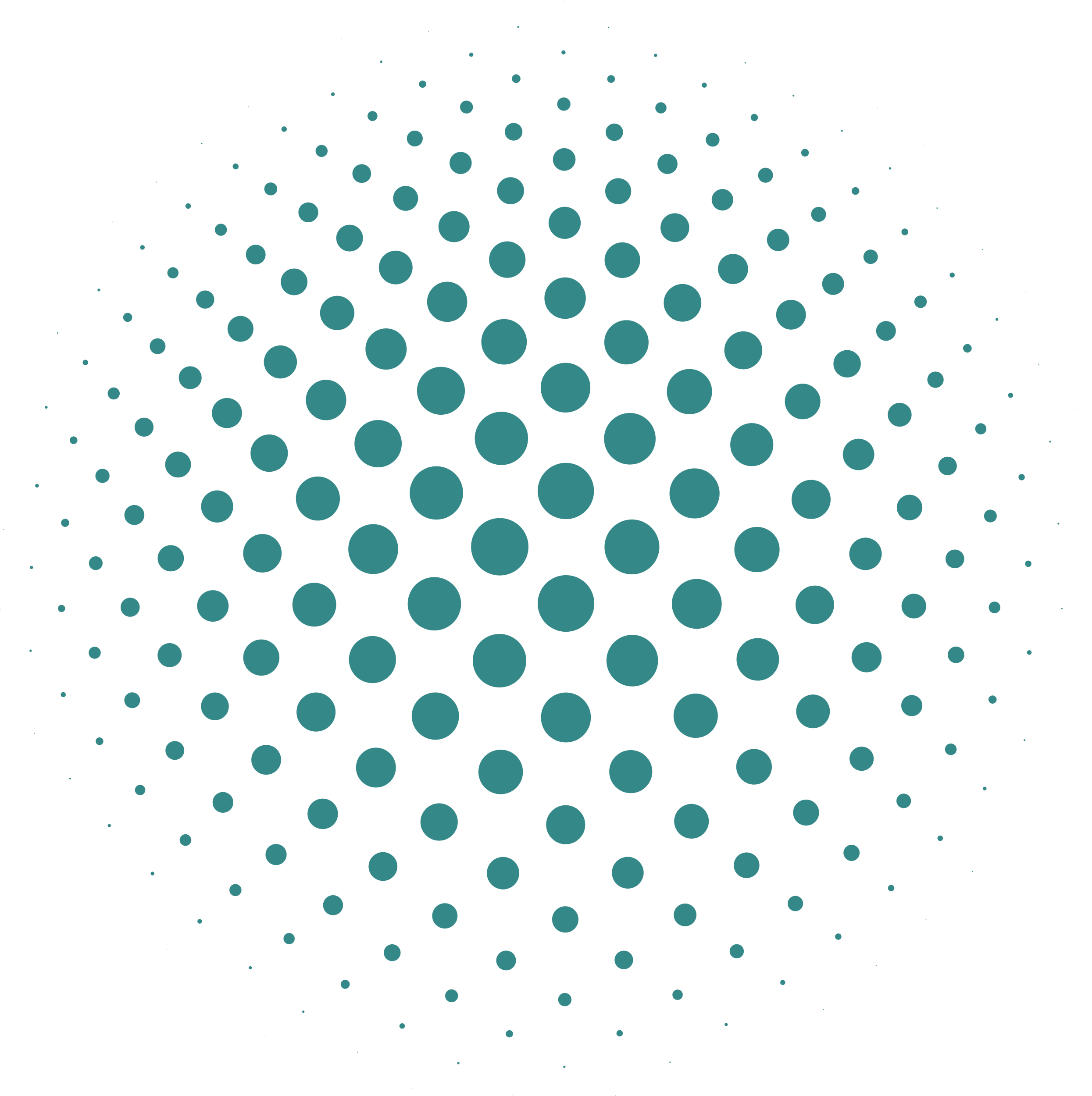 AUTOS
CORTE SUPREMA DE JUSTICIA
1. AC-253 de 31 de enero de 2020. M.P. Aroldo Wilson Quiroz Monsalvo

2. AC-547 de 2020. M.P. Luis Armando Tolosa Villabona
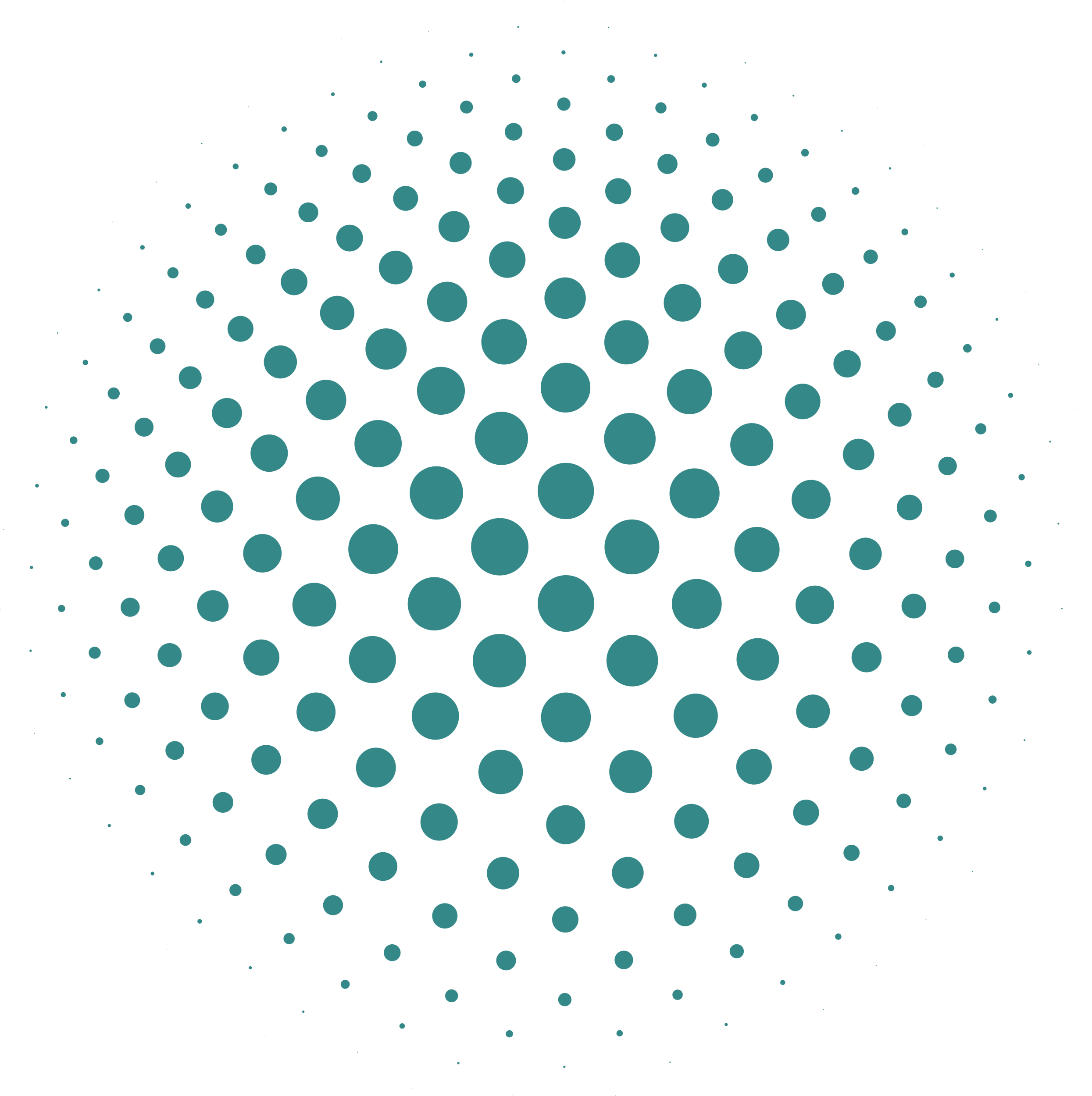 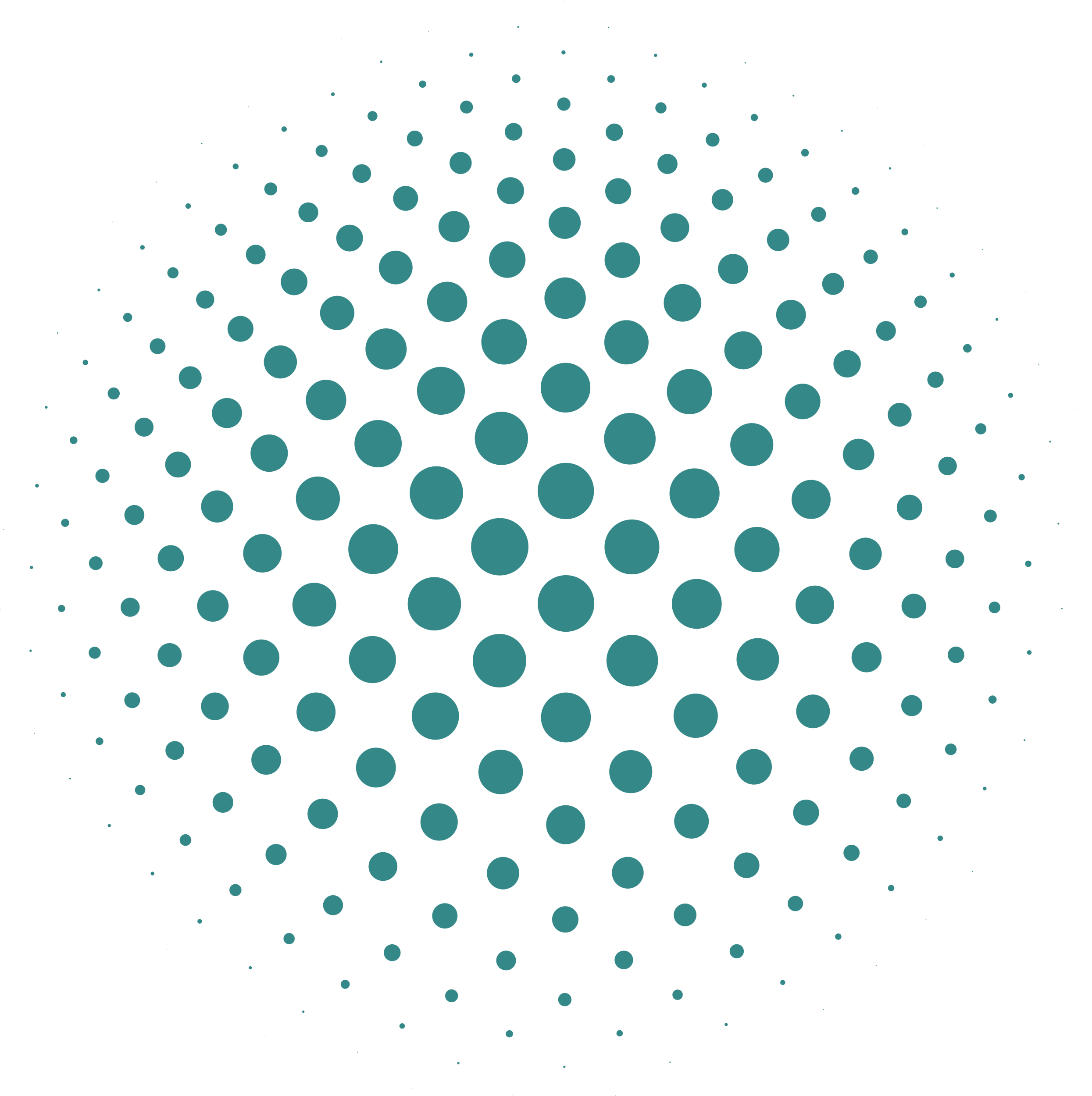 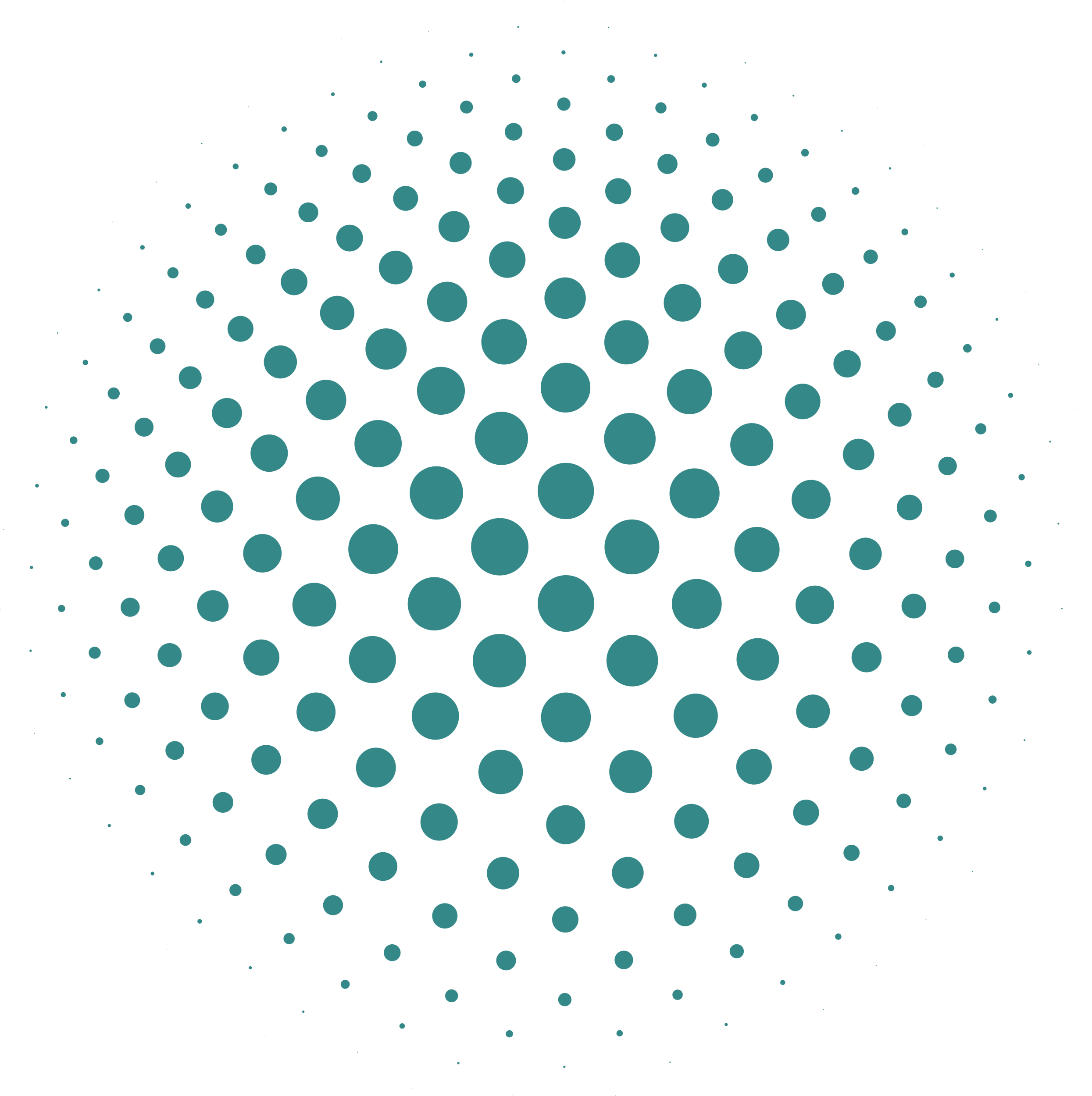 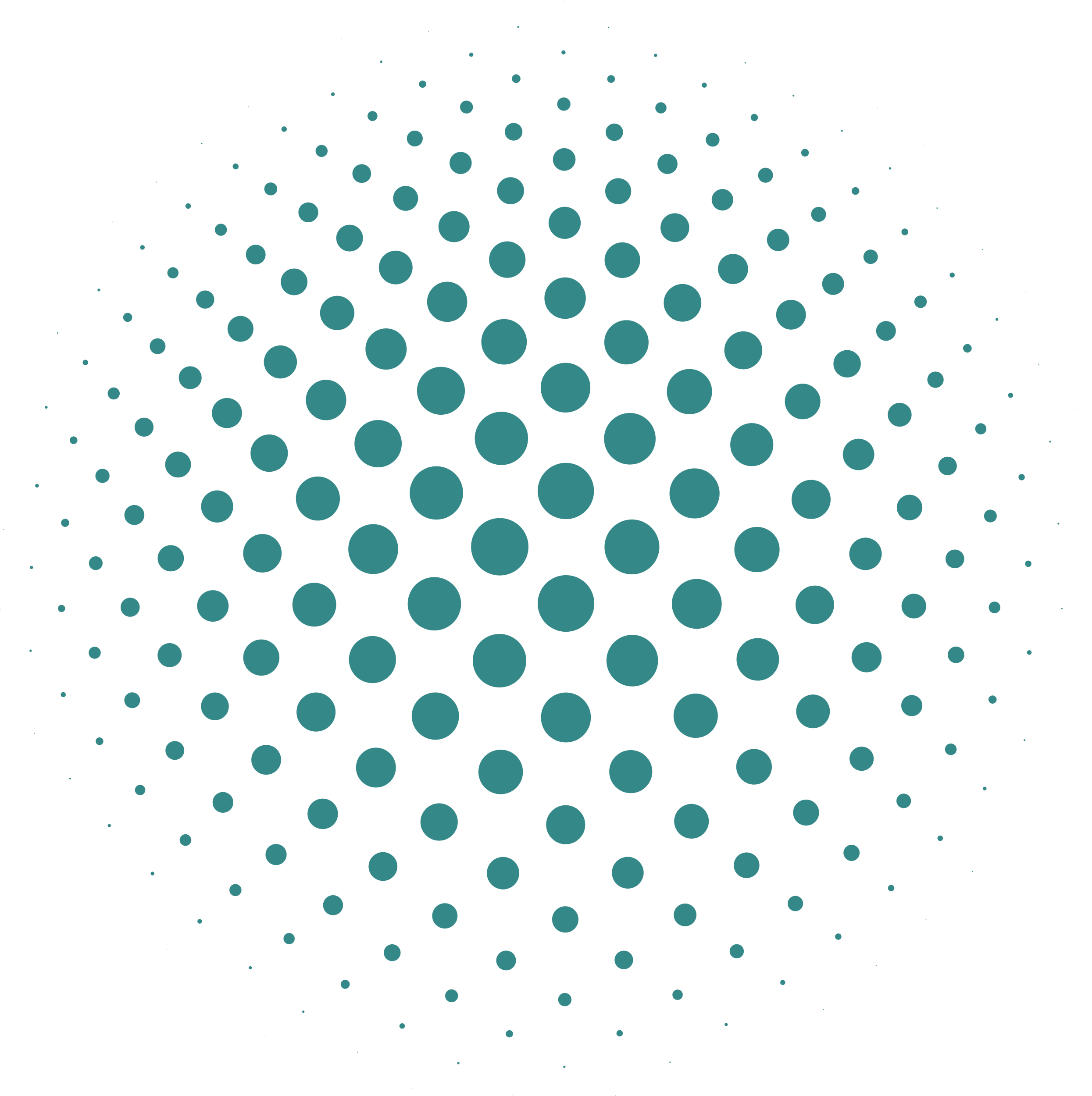 SENTENCIAS CORTE CONSTITUCIONAL
1. C-401 de 20 de mayo de 2003. M.P. Álvaro Tafur Galvis
2. C-293 de 21 de abril de 2010. M.P. Nilson Pinilla Pinilla
3. C-066 de 2013. M.P. Luis Ernesto Vargas Silva
4. T- 840 de 2014. M.P. Martha Victoria Sáchica Méndez

5. C-022 de 4 de febrero de 2021. M.P. Cristina Pardo Schlesinger 
6. C-025 de 5 de febrero de 2021. M.P. Cristina Pardo Schlesinger
7. C-052 de 5 de marzo de 2021. M.P. Antonio José Lizarazo Ocampo 
8. C-118 de 29 de abril de 2021. M.P. Gloria Stella Ortiz Delgado
 
9. T-098 de 15 de abril de 2021. M.P. José Fernando Reyes Cuartas
10. C-163 de 27 de mayo de 2021 M.P. Gloria Stella Ortiz Delgado
11. T-432 de 27 de enero de 2022. M.P. Paola Andrea Meneses
12. T-352 de 7 de octubre de 2022. M.P. Cristina Pardo Schlesinger
13. T-048 de 7 de marzo de 2023.  M.P. Diana Fajardo Rivera
14. C-108 de 9 de abril de 2023.  M.P. Alejandro Linares Cantillo
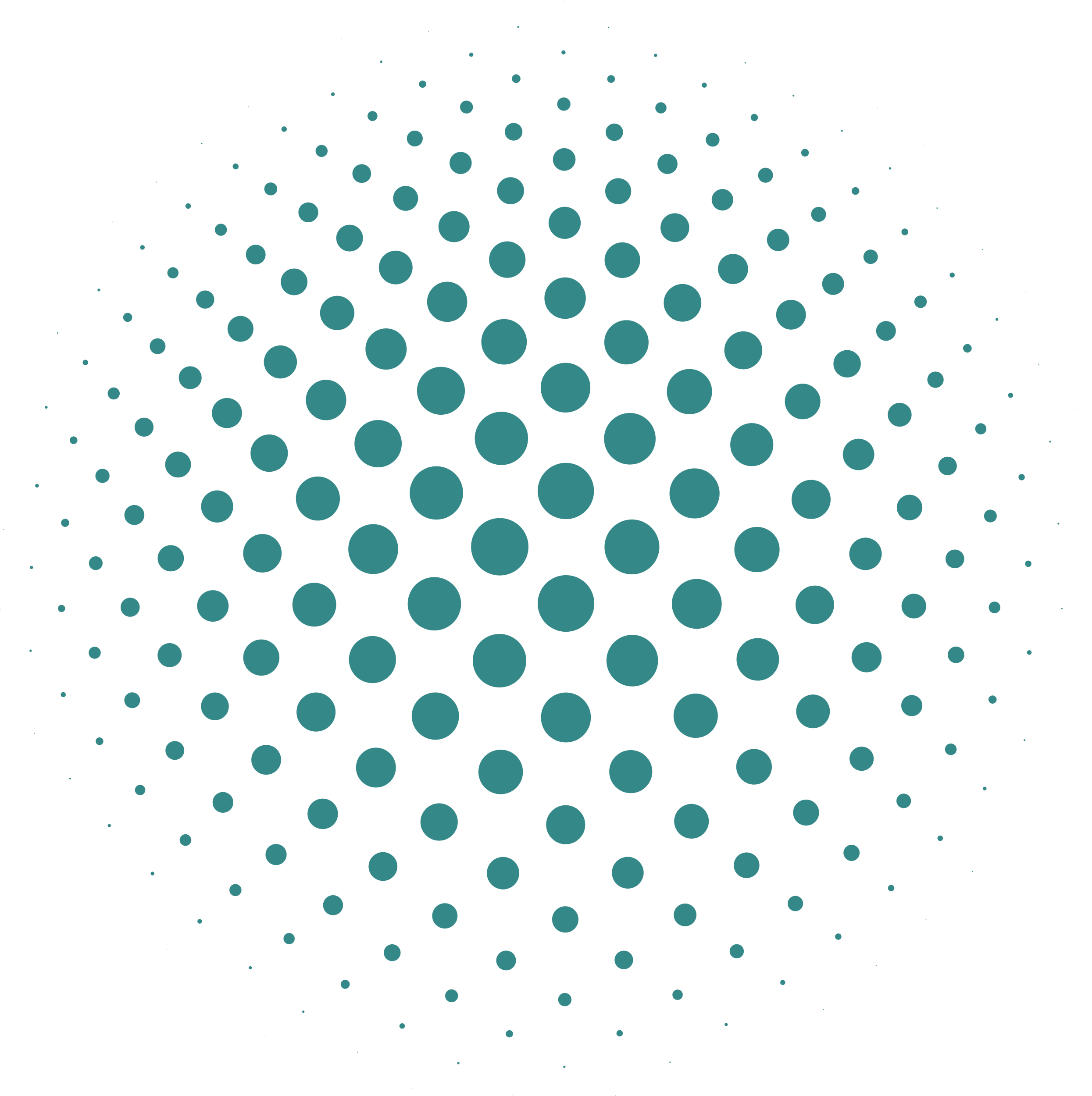 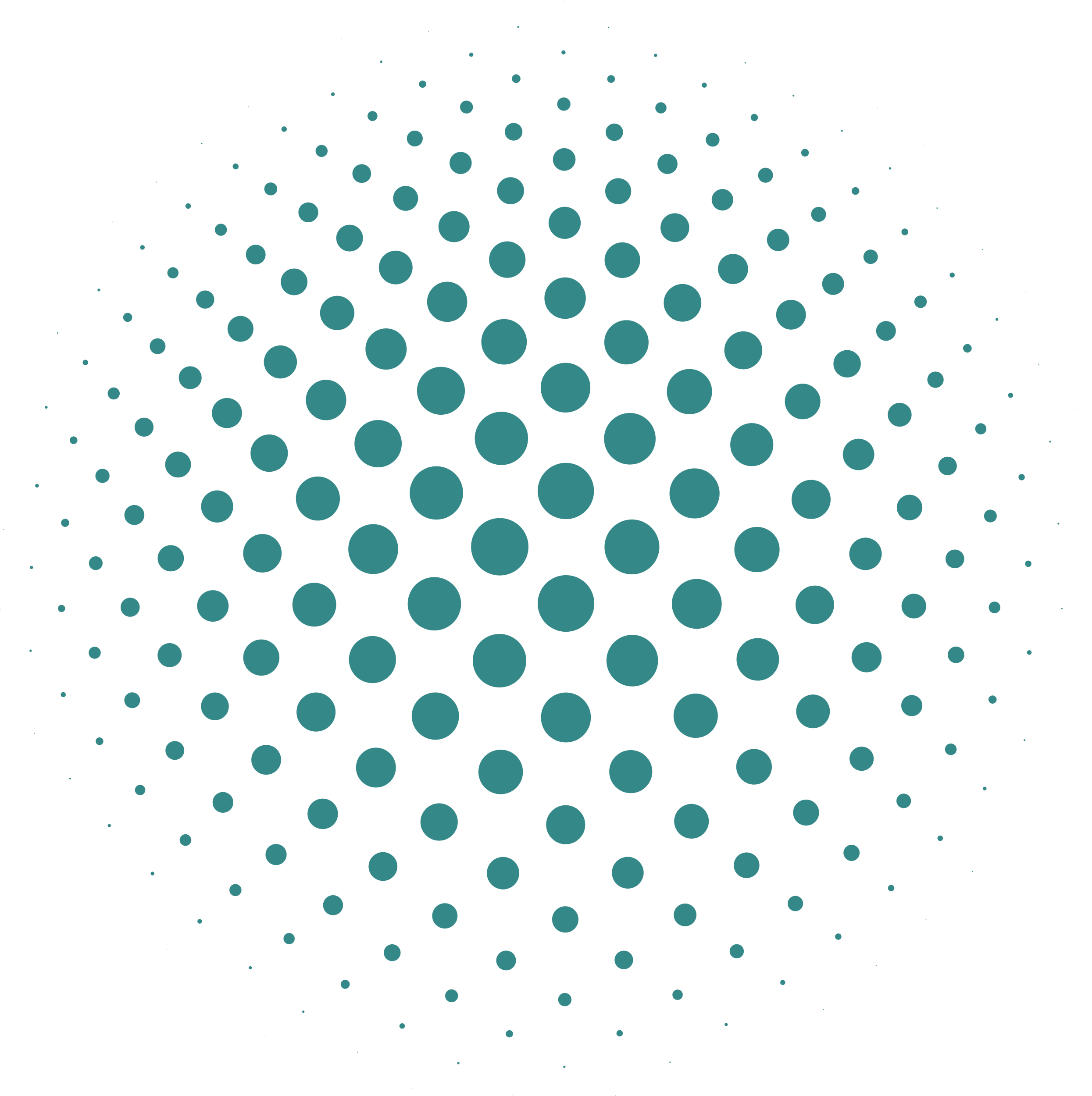 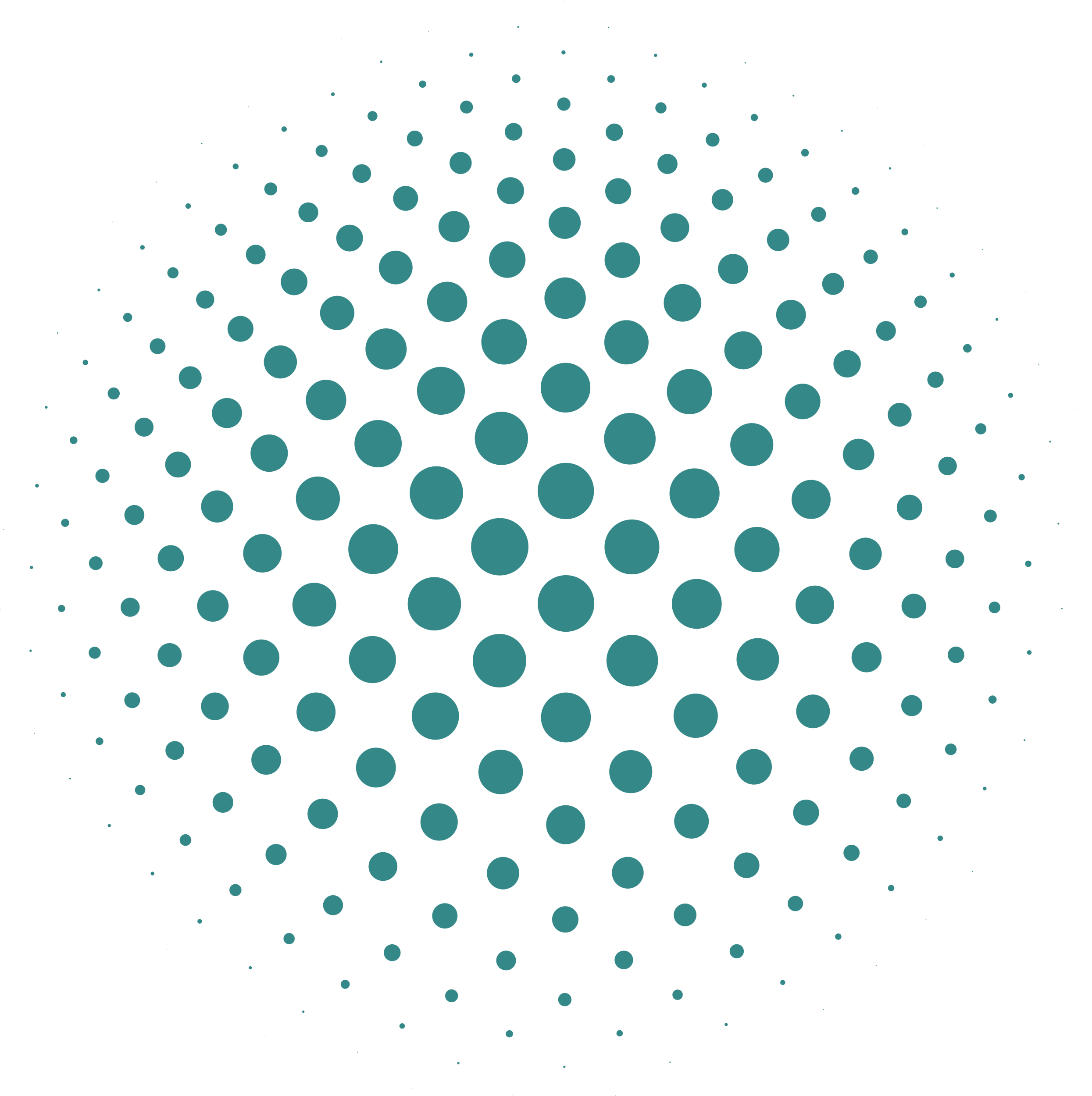 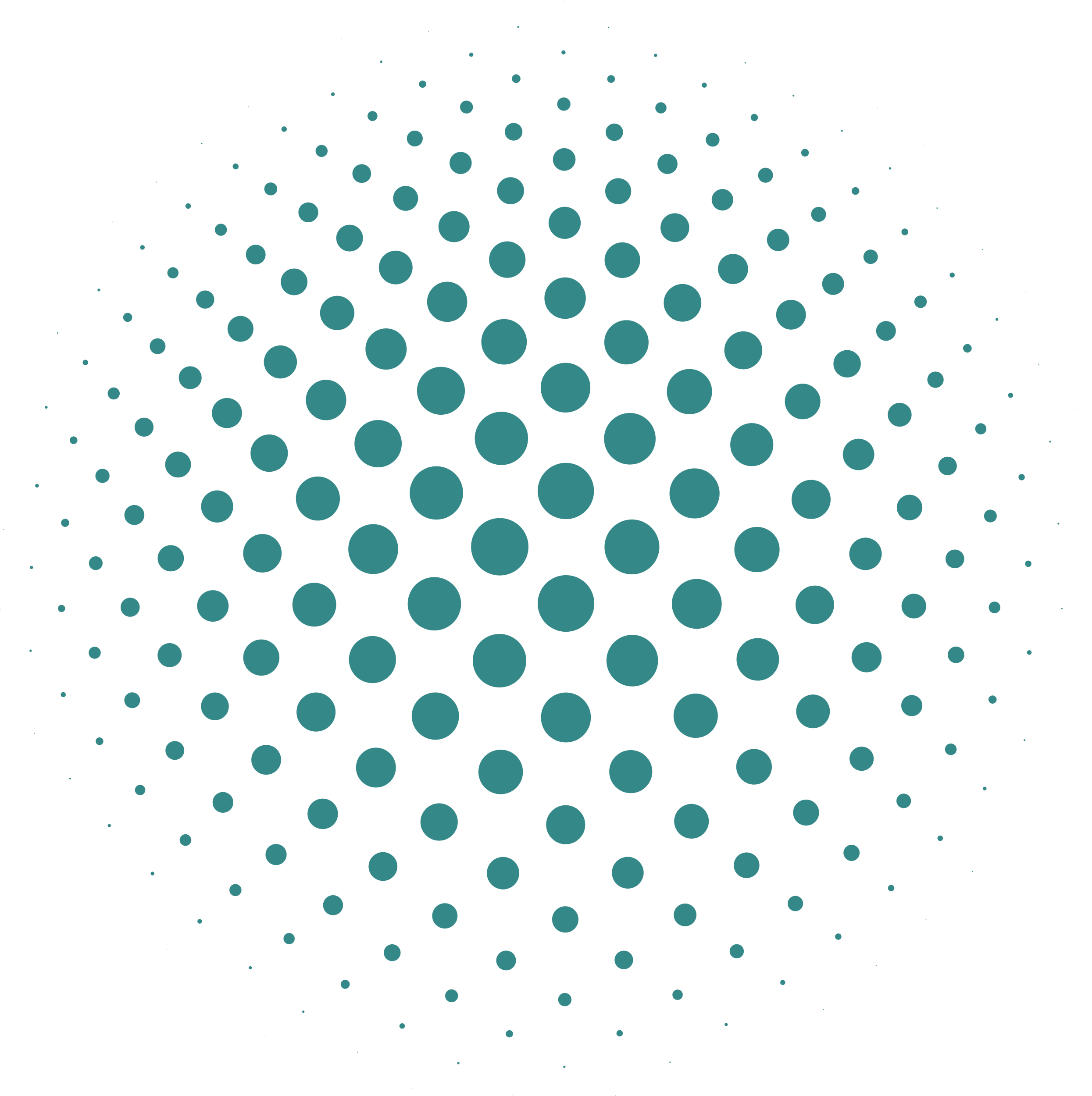 SENTENCIAS - SALA DE CASACIÓN PENAL
CORTE SUPREMA DE JUSTICIA
1. SP-4760 de 25 de noviembre de 2020. M.P. Patricia Salazar Cuellar

2. SP-1417 de 21 de abril de 2021. M.P. Diego Eugenio Corredor
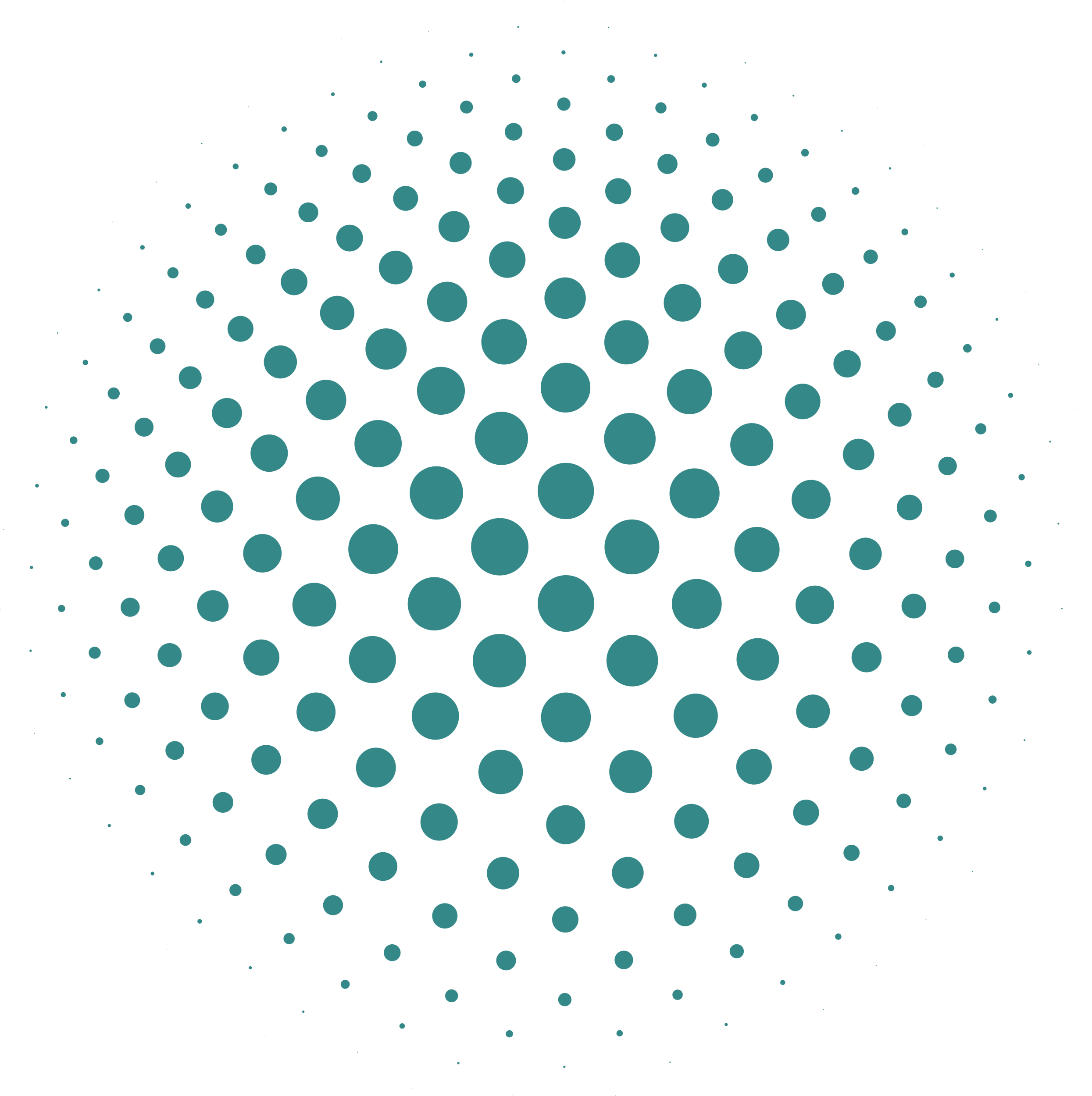 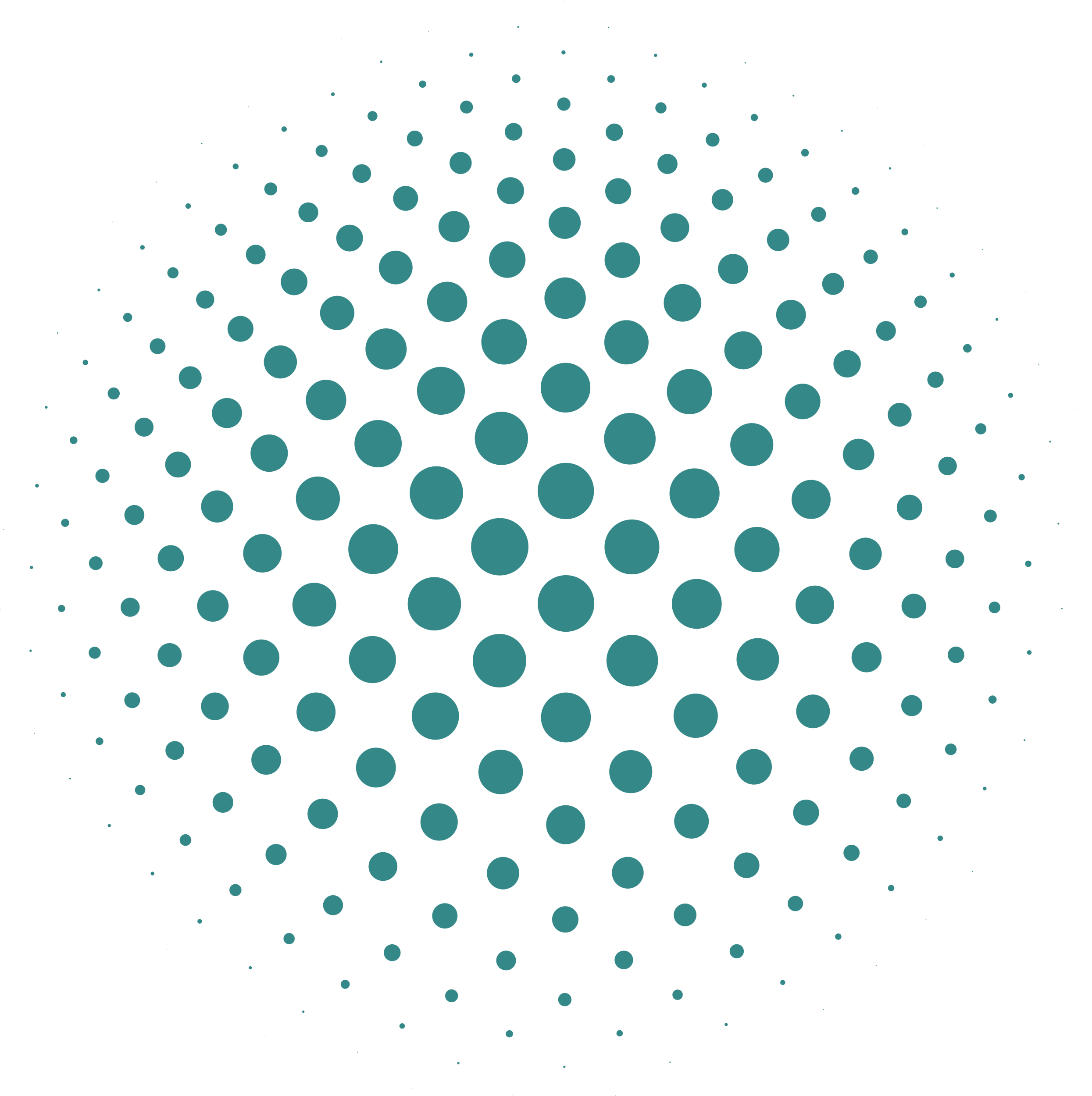 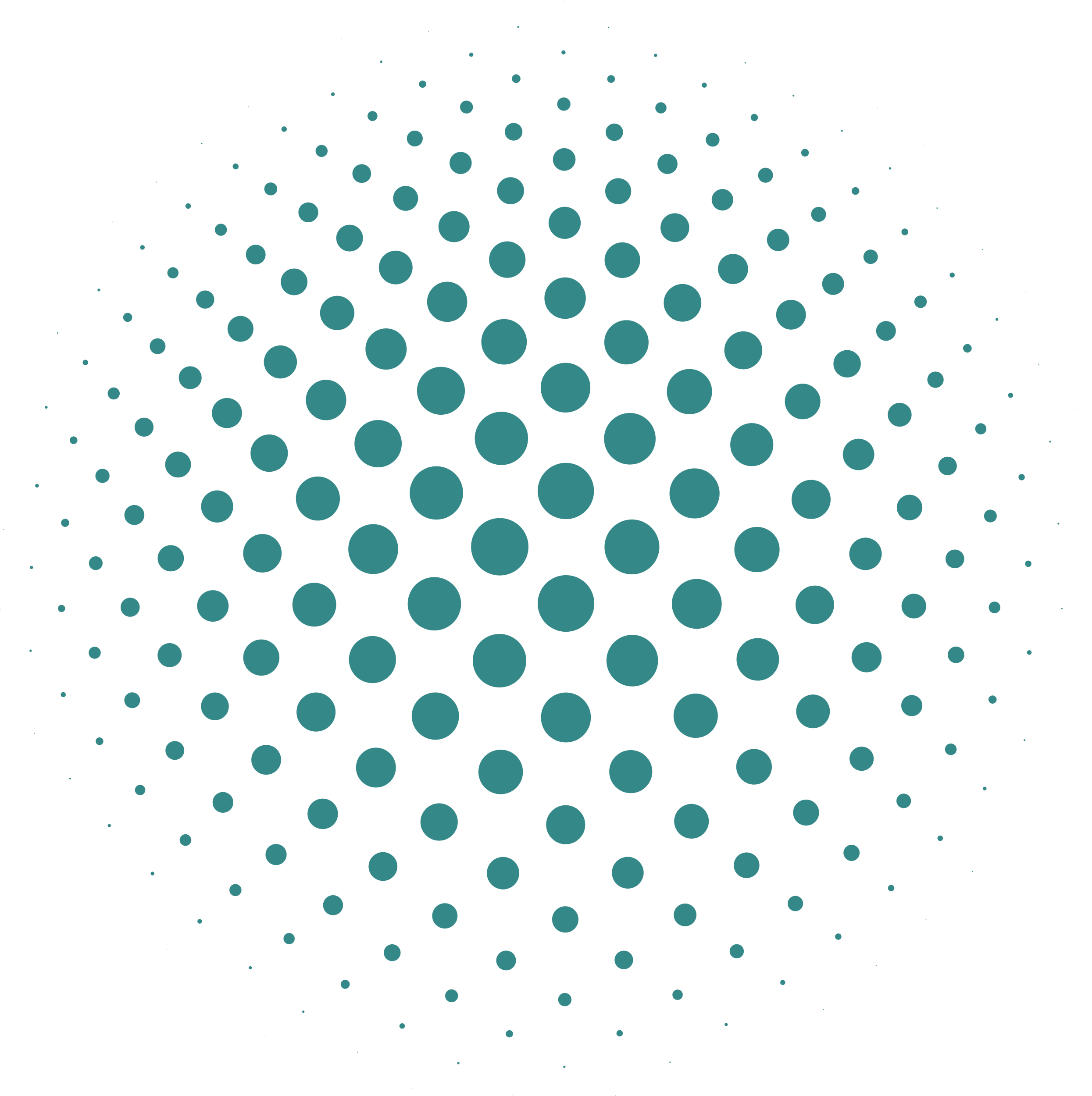 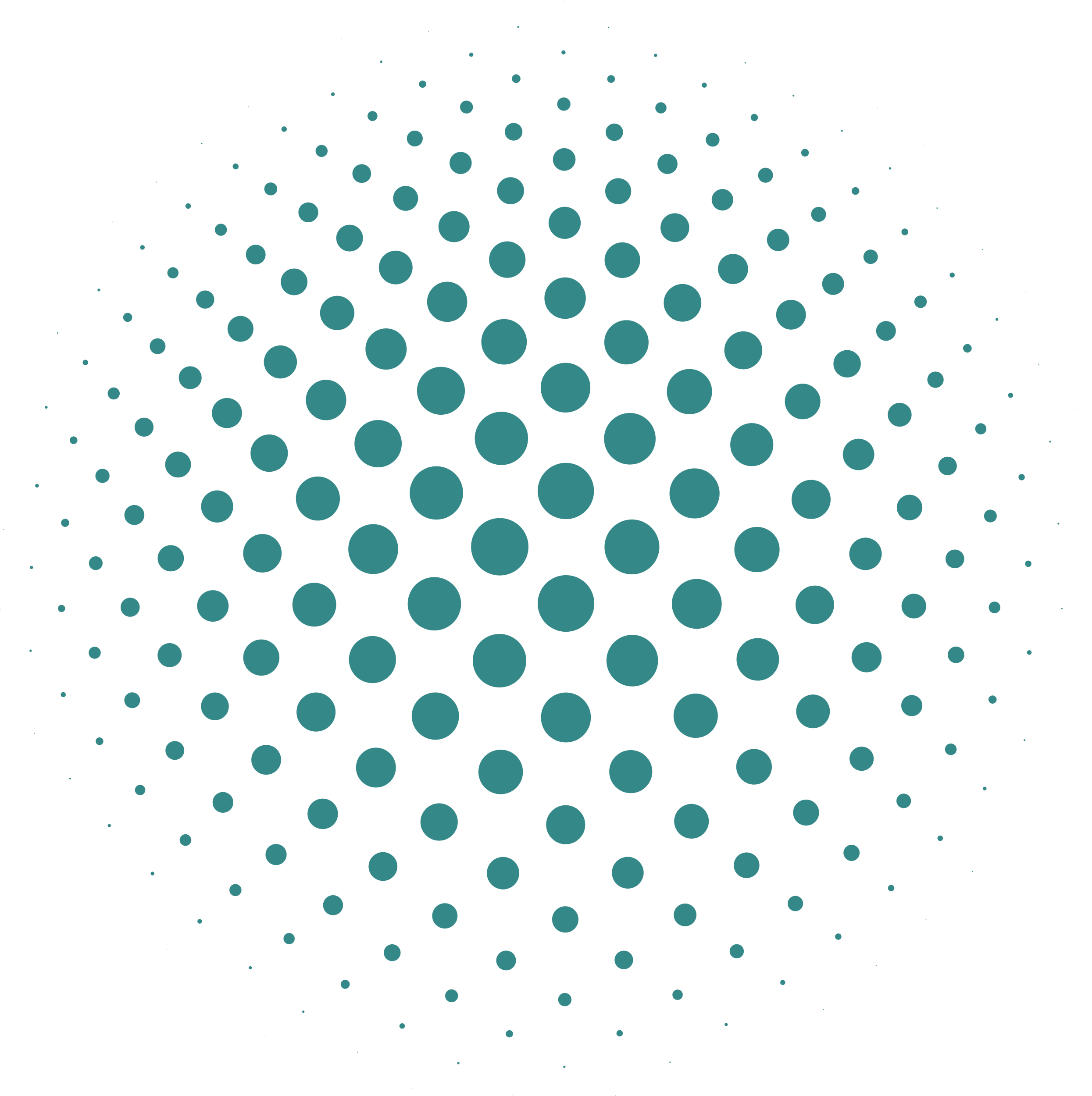 SENTENCIAS - SALA DE CASACIÓN LABORAL
CORTE SUPREMA DE JUSTICIA
1. SL-2841 de 22 de julio de 2020. M.P. Omar Rangel

2. SP-1417 de 21 de abril de 2021. M.P. Diego Eugenio Corredor
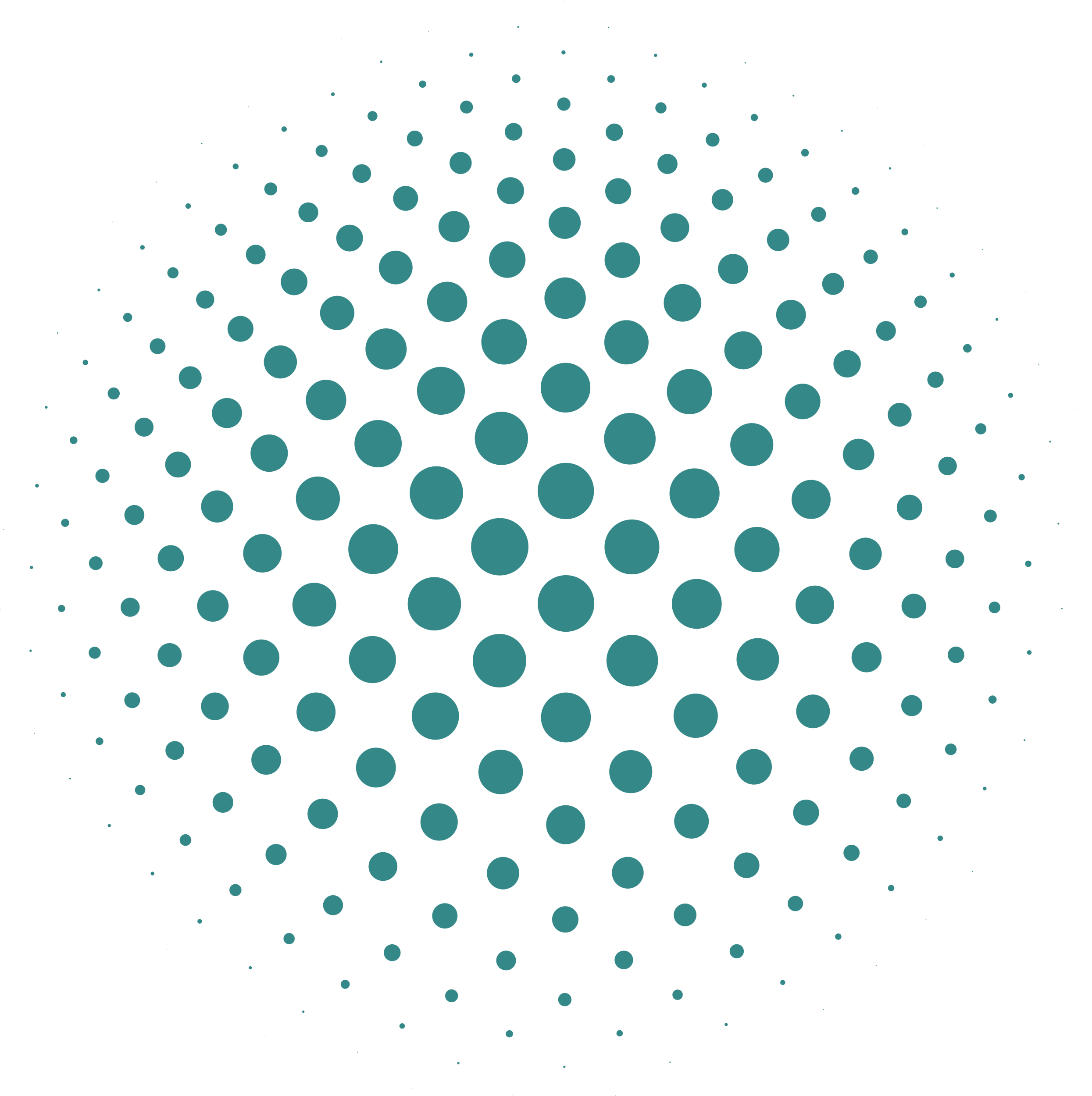 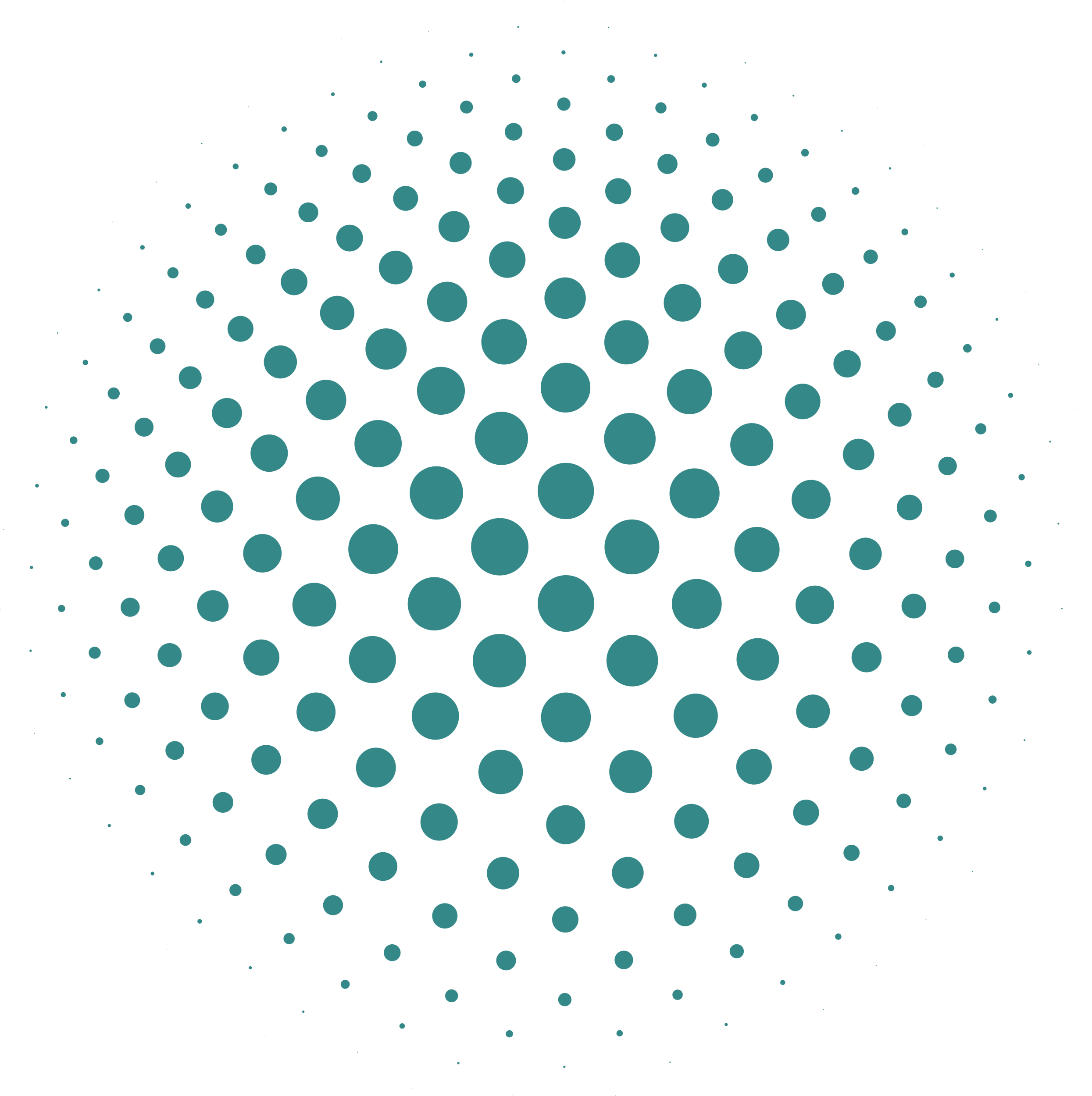 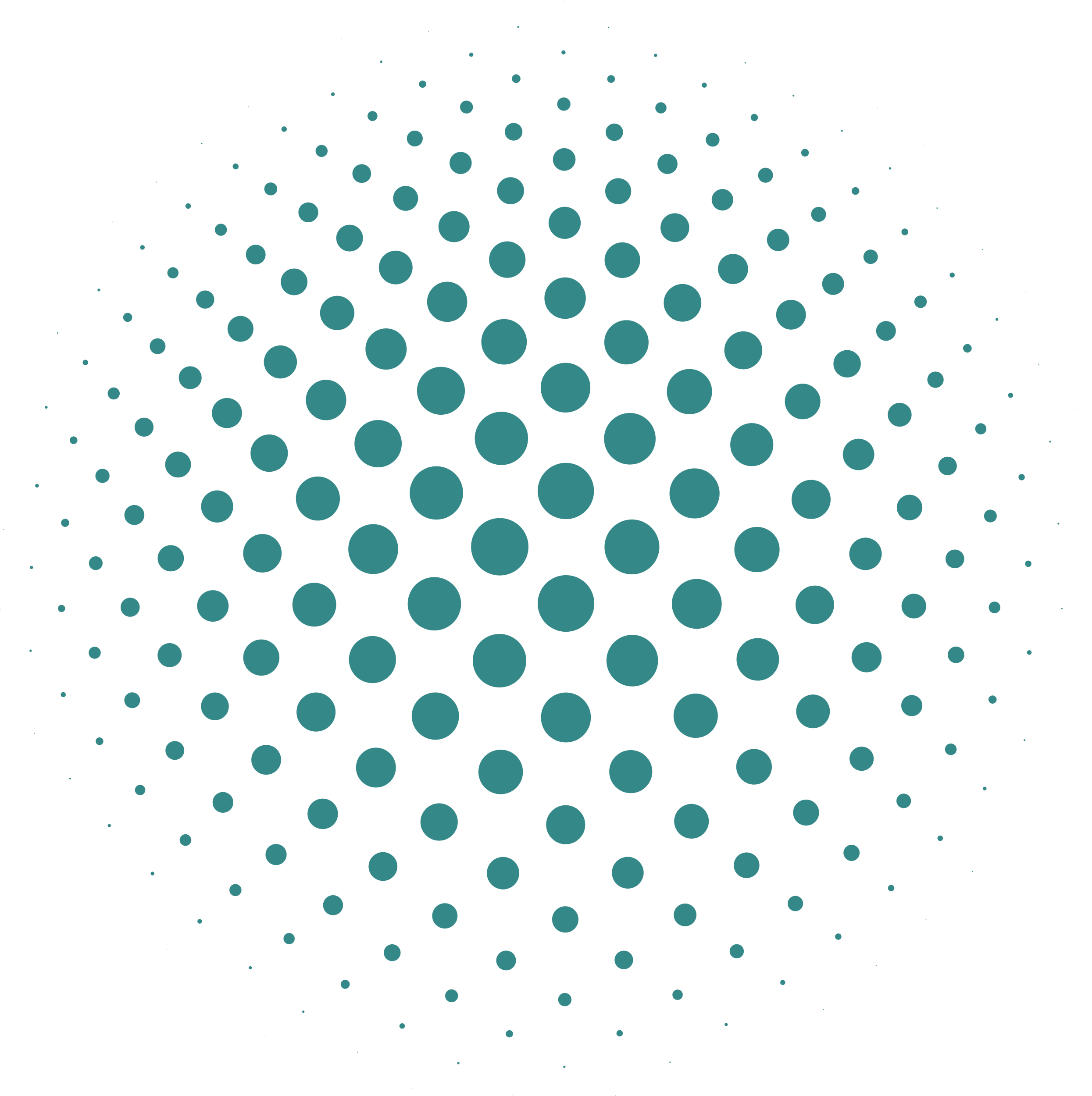 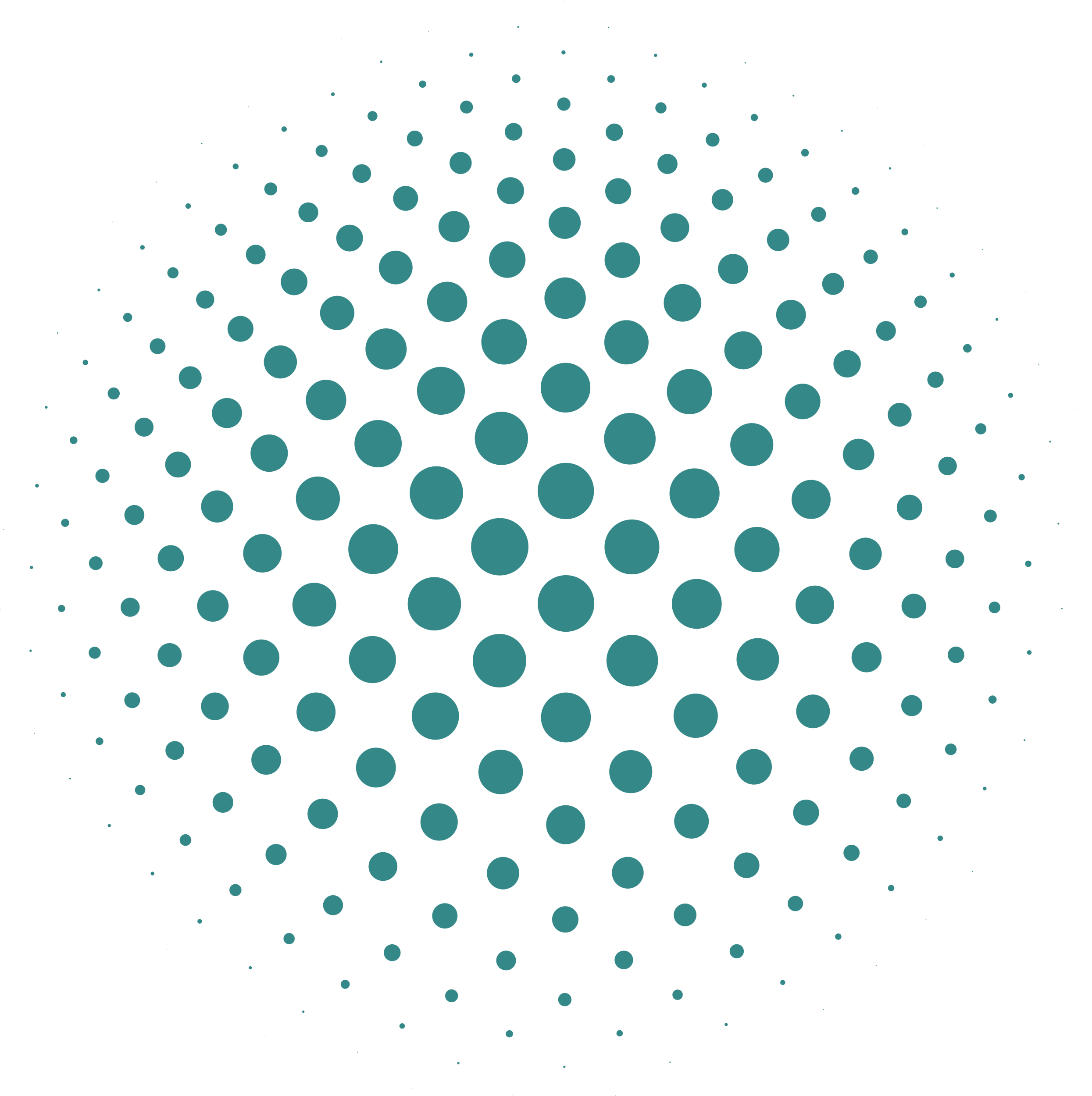 SUPERINTENDENCIA DE NOTARIADO Y REGISTRO
Concepto 006 de 28 de agosto de 2021
La edad de una persona, por si misma, no desgasta su capacidad jurídica.

En ningún caso la existencia de una discapacidad podrá ser motivo para restringir la capacidad de ejercicio de una persona
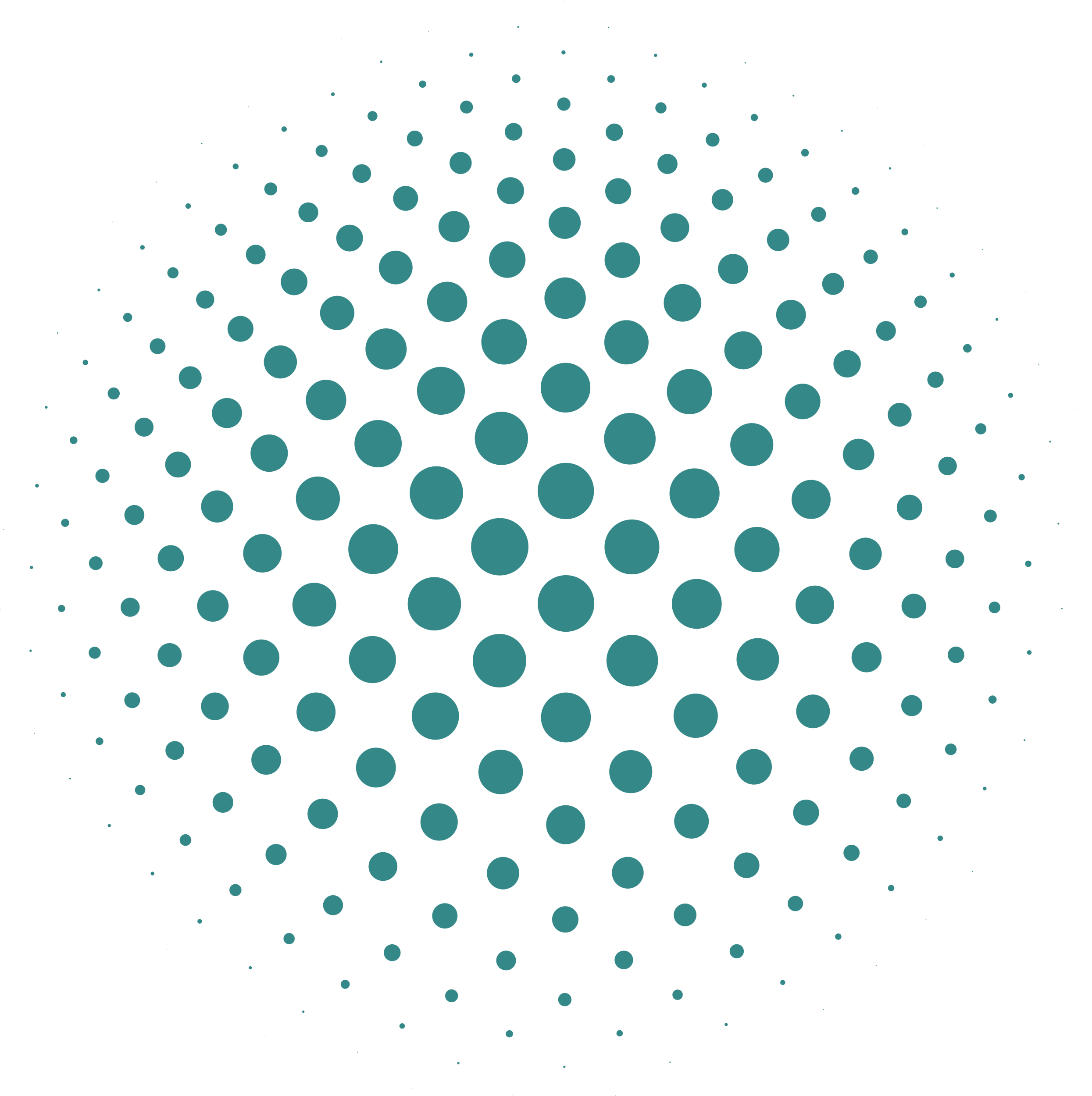 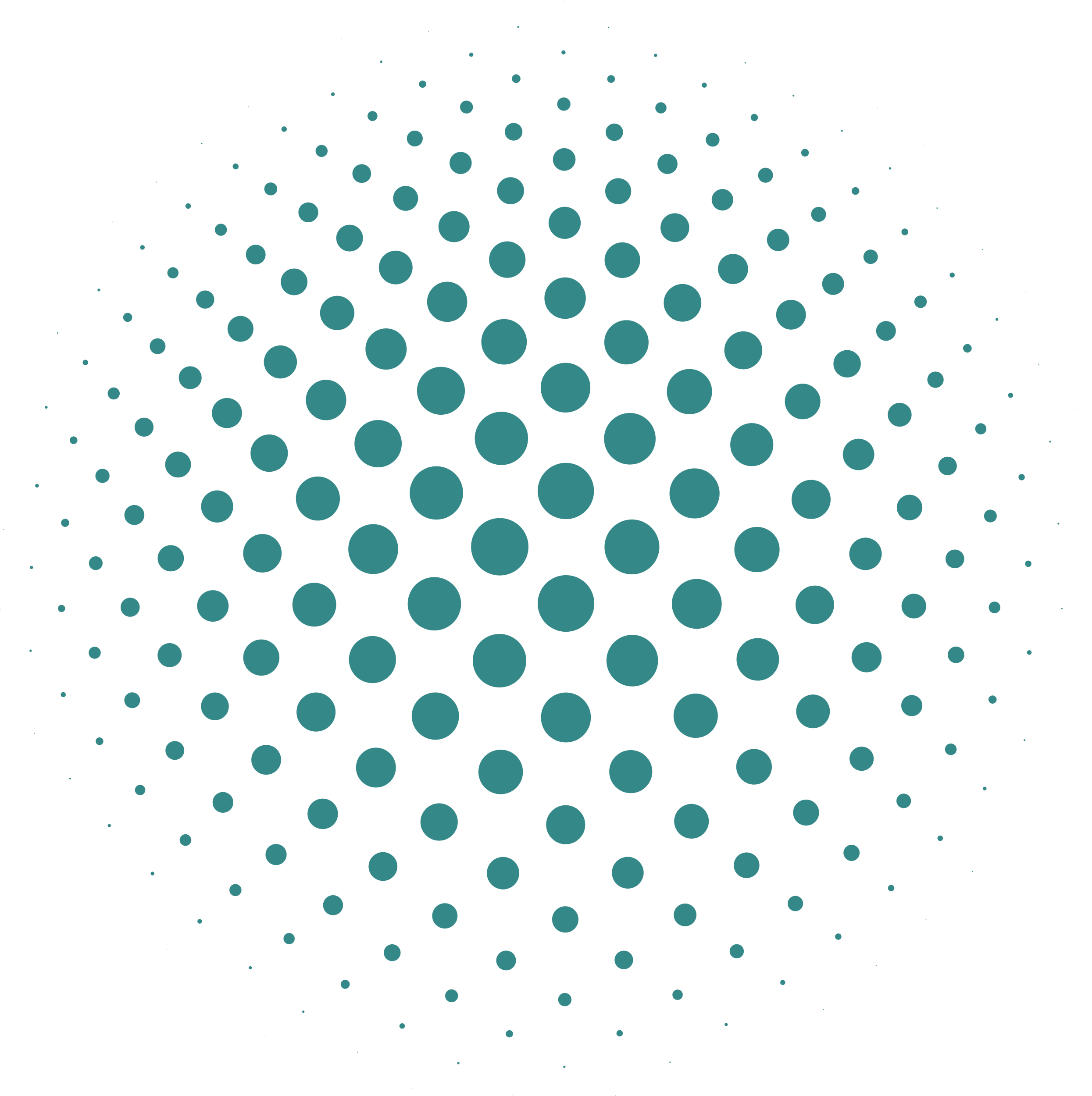 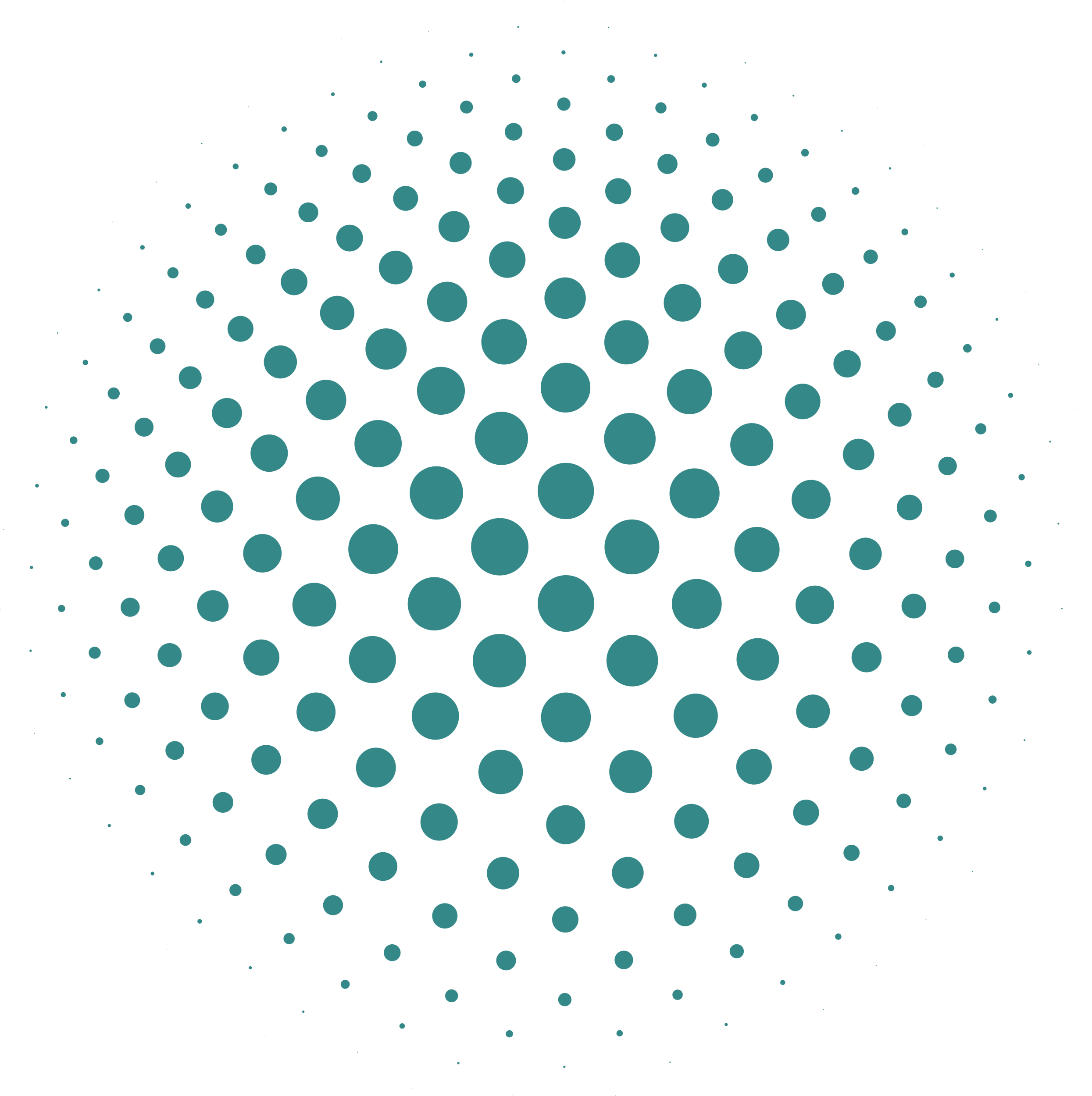 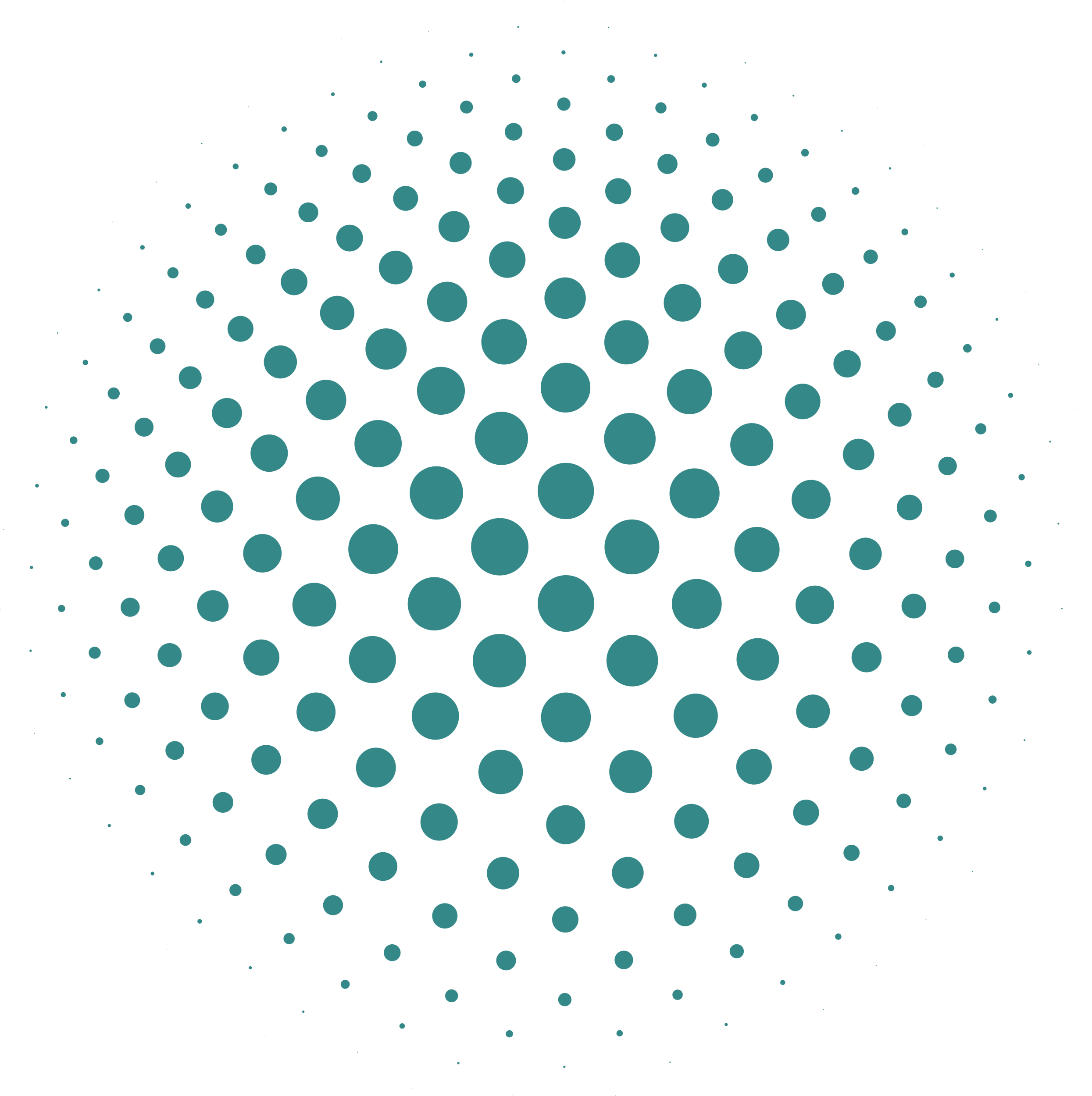 DOCUMENTOS 
QUE APORTAN CONOCIMIENTO E ILUSTRAN LA ATENCIÓN Y SUSCRIPCIÓN DE UN ACUERDO DE APOYO O DE UNA DIRECTIVA ANTICIPADA 
ANTE UN CENTRO DE CONCILIACIÓN O UNA NOTARÍA:
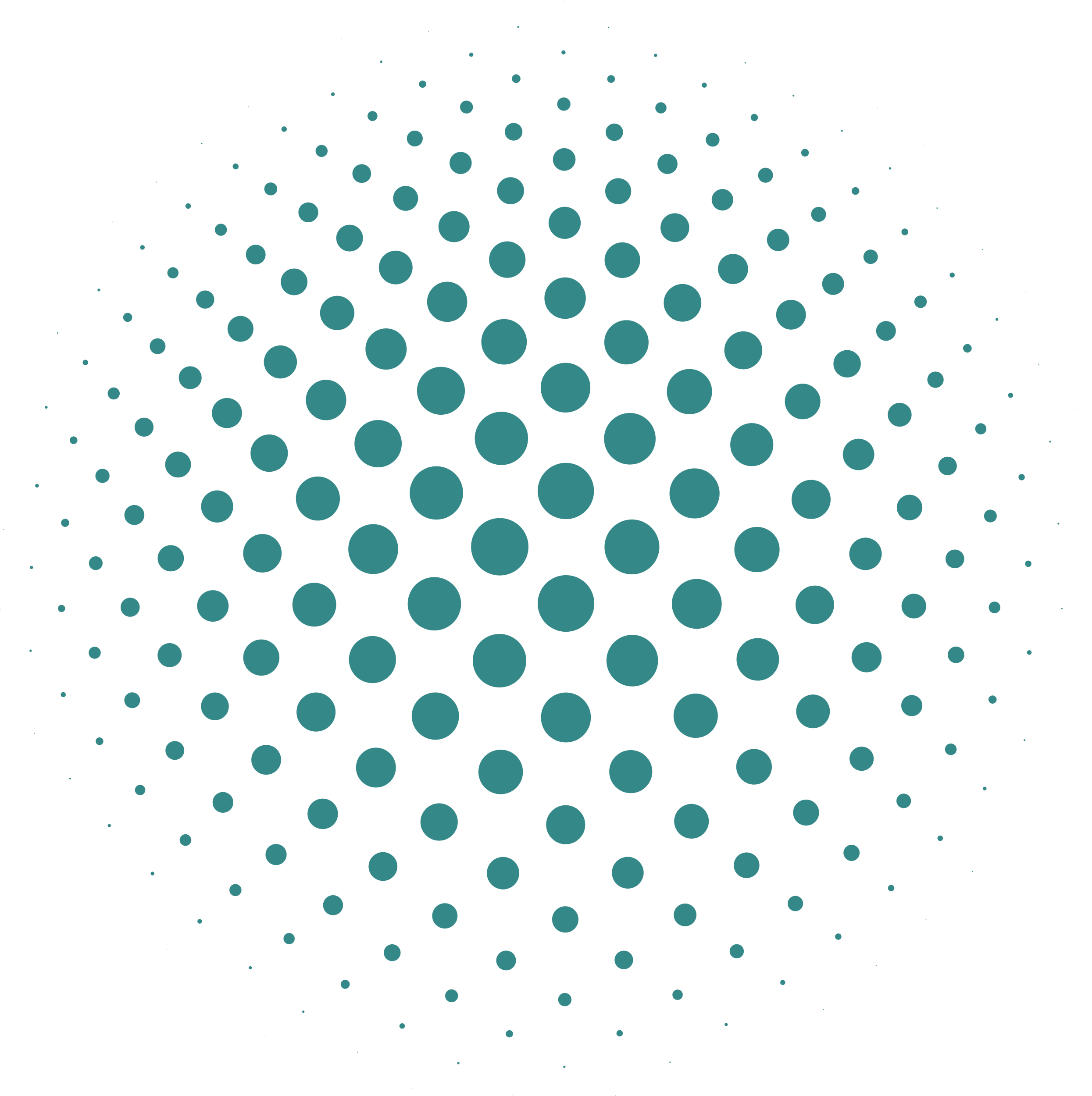 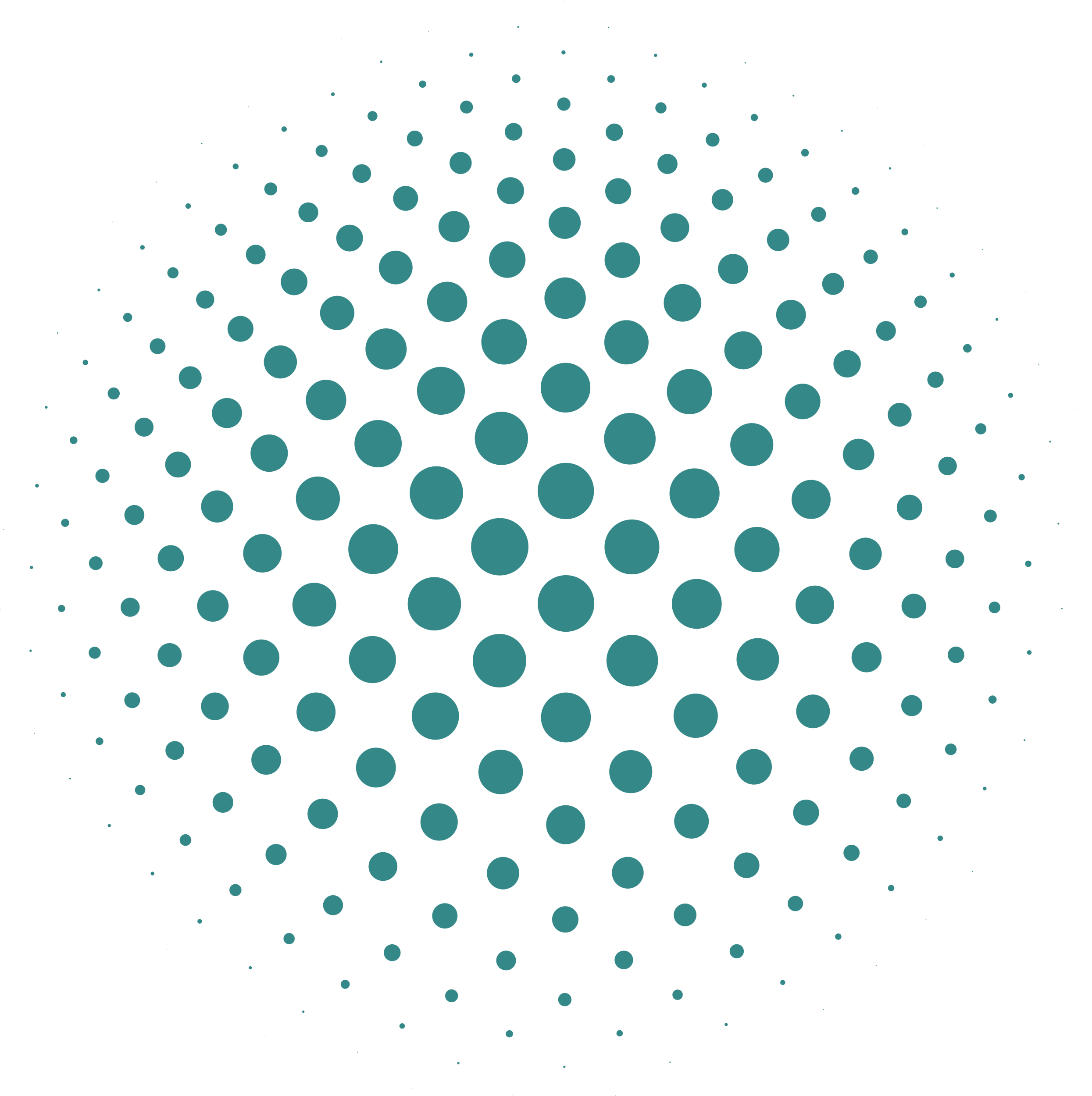 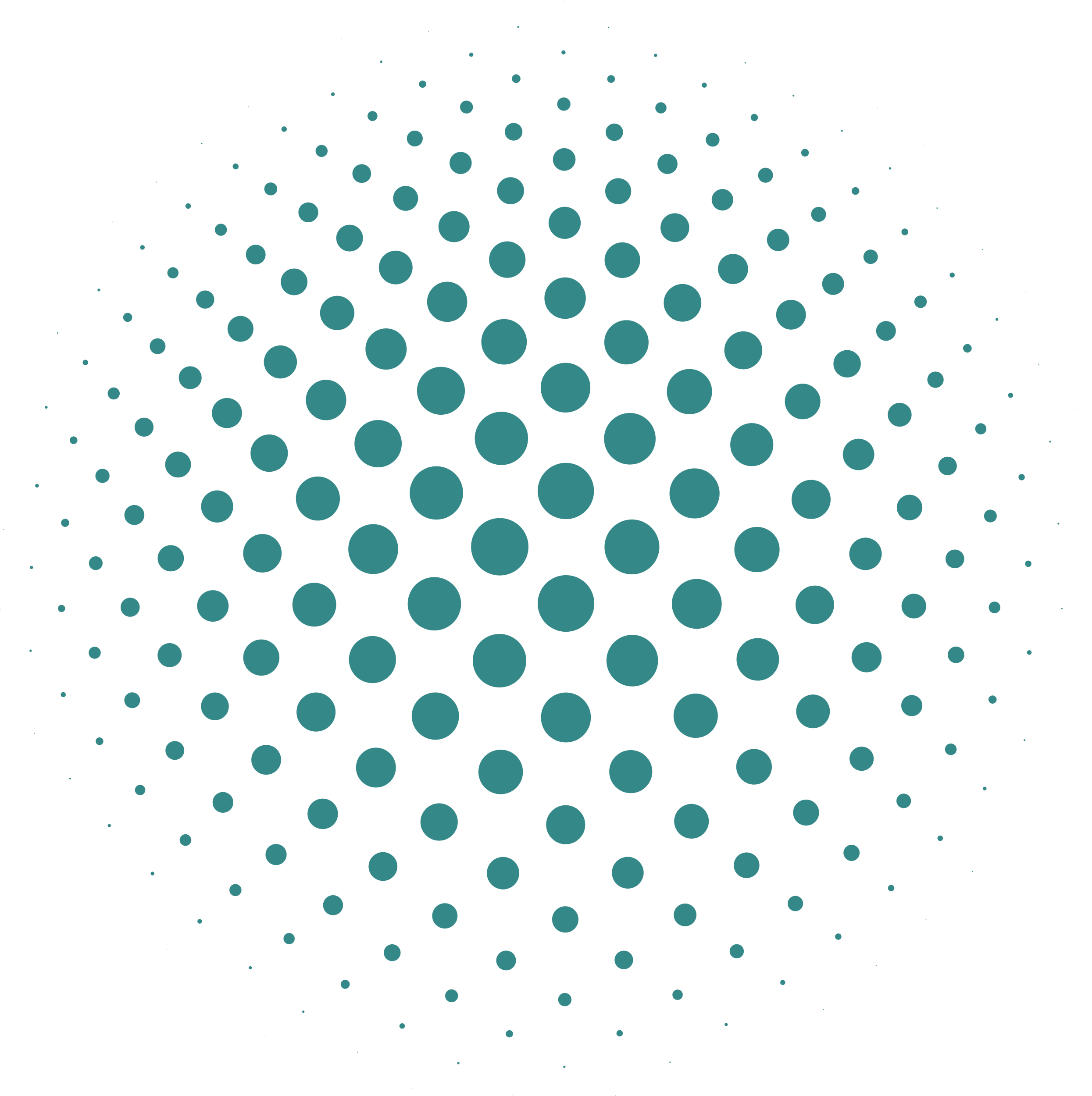 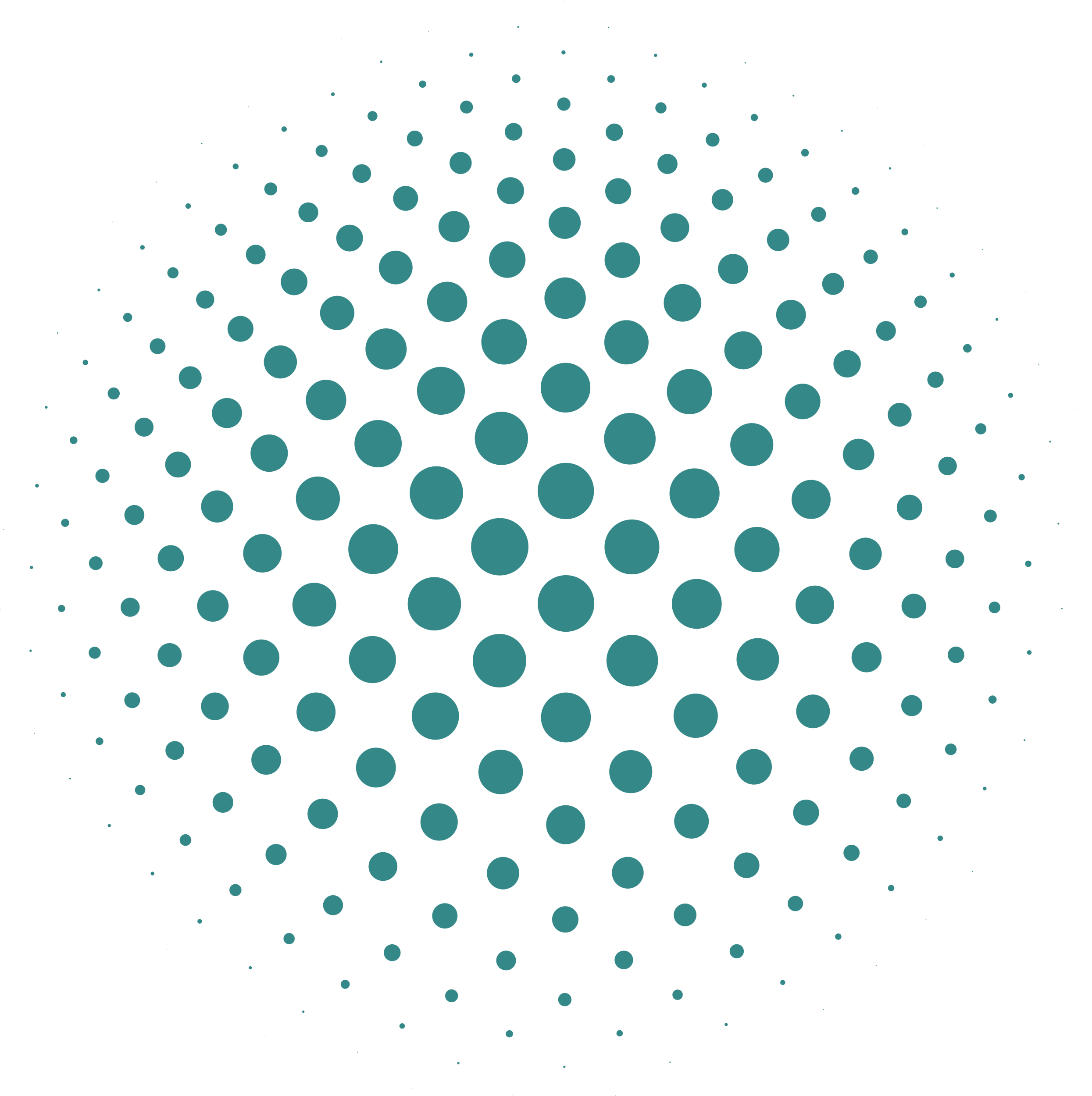 1. “Convención sobre los Derechos de las Personas con Discapacidad”. Ley 1346 de 2009.
https://www.un.org/esa/socdev/enable/documents/tccconvs.pdf

2. Ley 1996 de 26 de agosto de 2019, “Por medio de la cual se establece el régimen para el ejercicio de la capacidad legal de las personas con discapacidad mayores de edad”.
https://www.funcionpublica.gov.co/eva/gestornormativo/norma.php?i=99712
•
3. El Decreto 1429 de 5 de noviembre de 2020, “Por el cual se reglamentan los artículos 16, 17 y 22 de la Ley 1996 de 2019 y se adiciona el Decreto 1069 de 2015, Único Reglamentario del Sector Justicia y del Derecho”. 
https://dapre.presidencia.gov.co/normativa/normativa/DECRETO%201429%20DEL%205%20DE%20NOVIEMBRE%20DE%202020.pdf
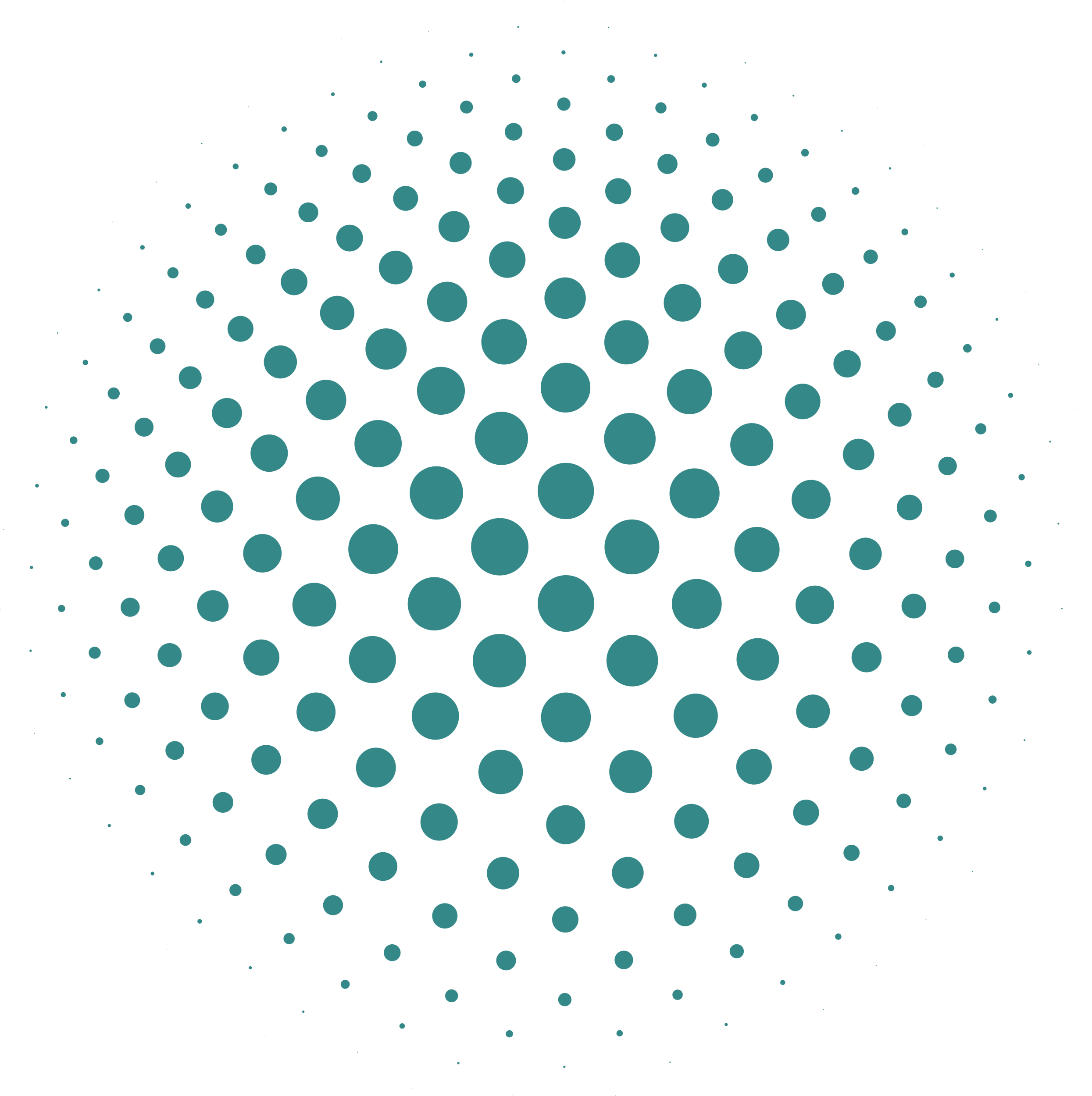 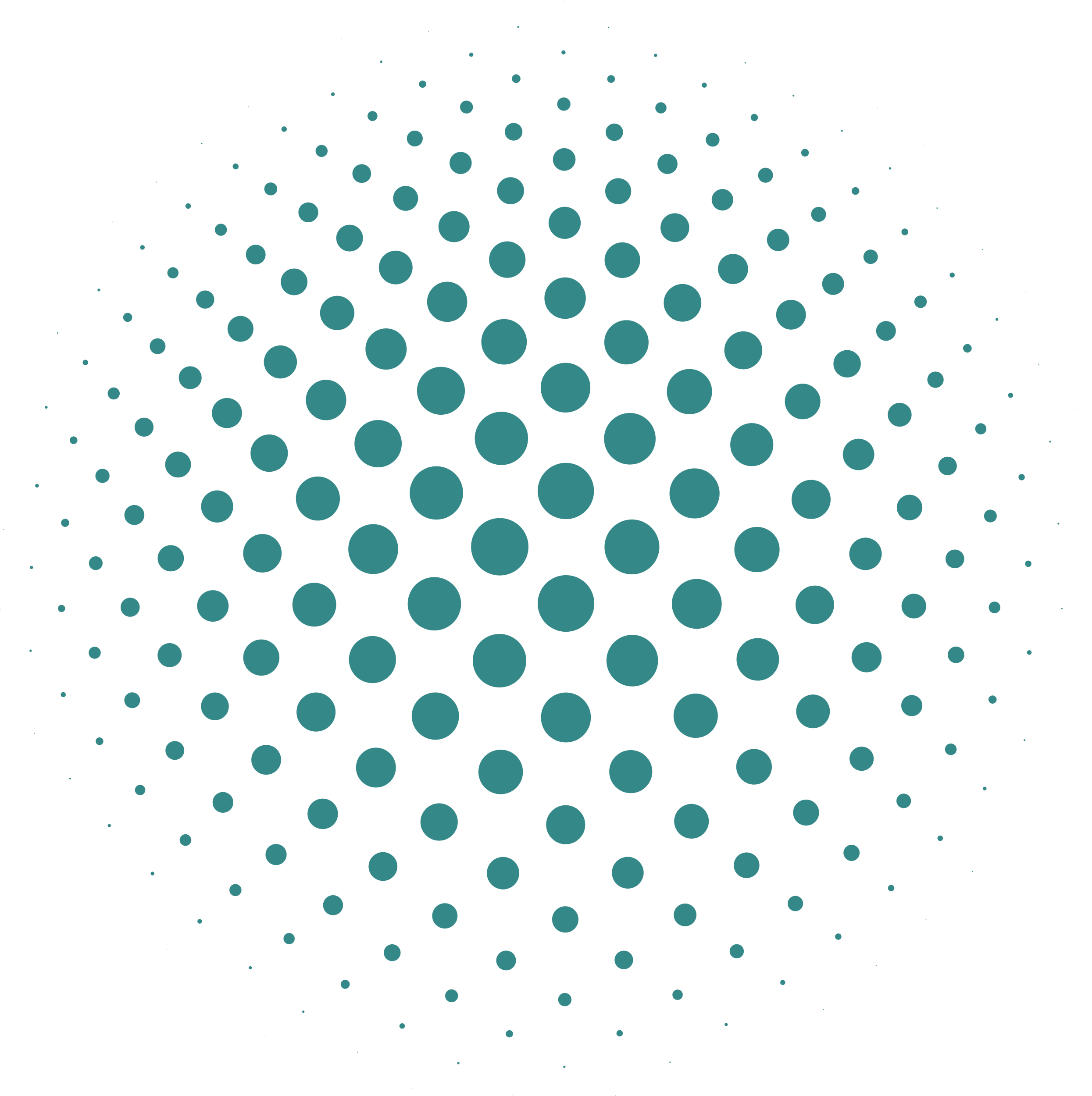 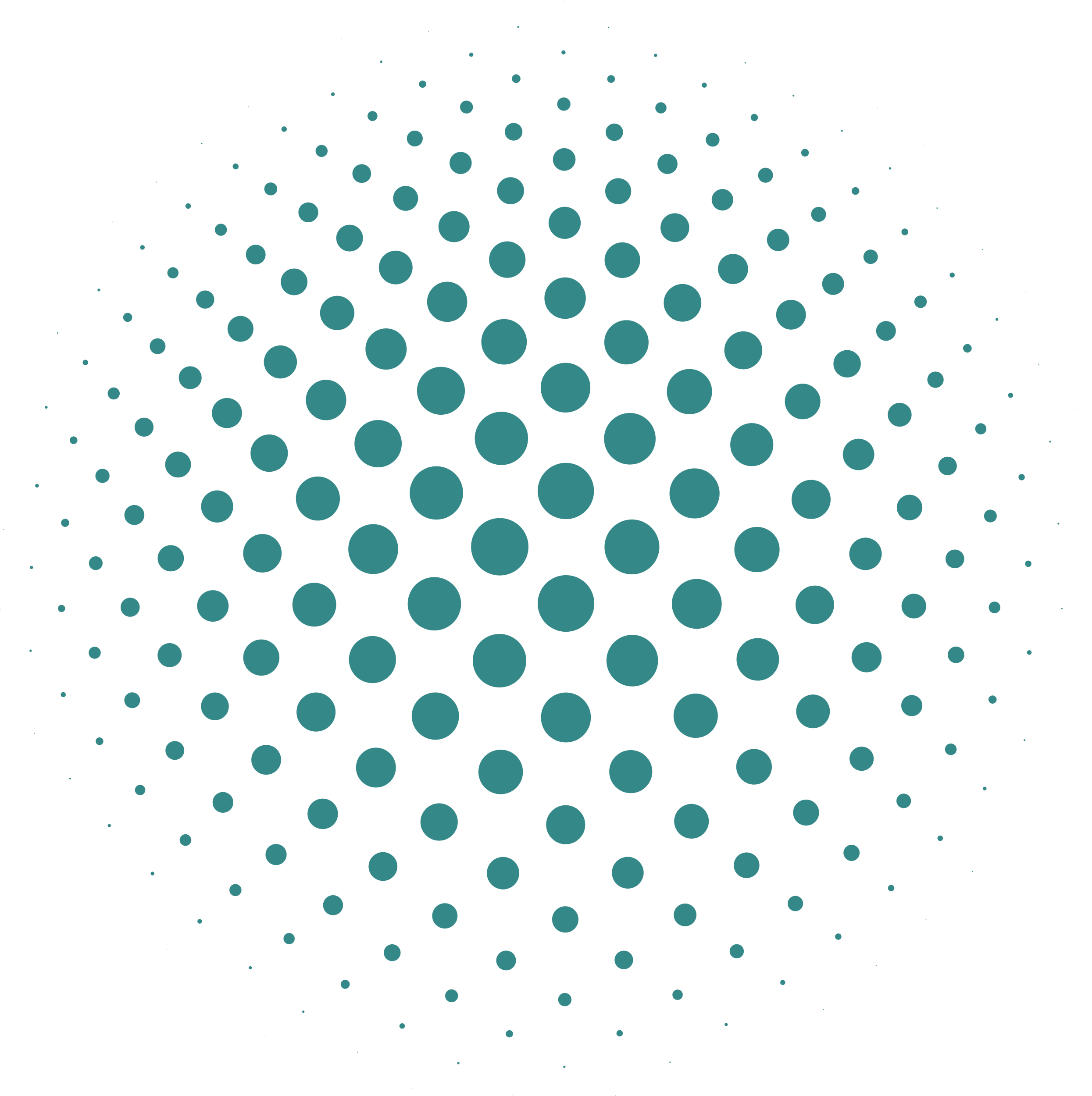 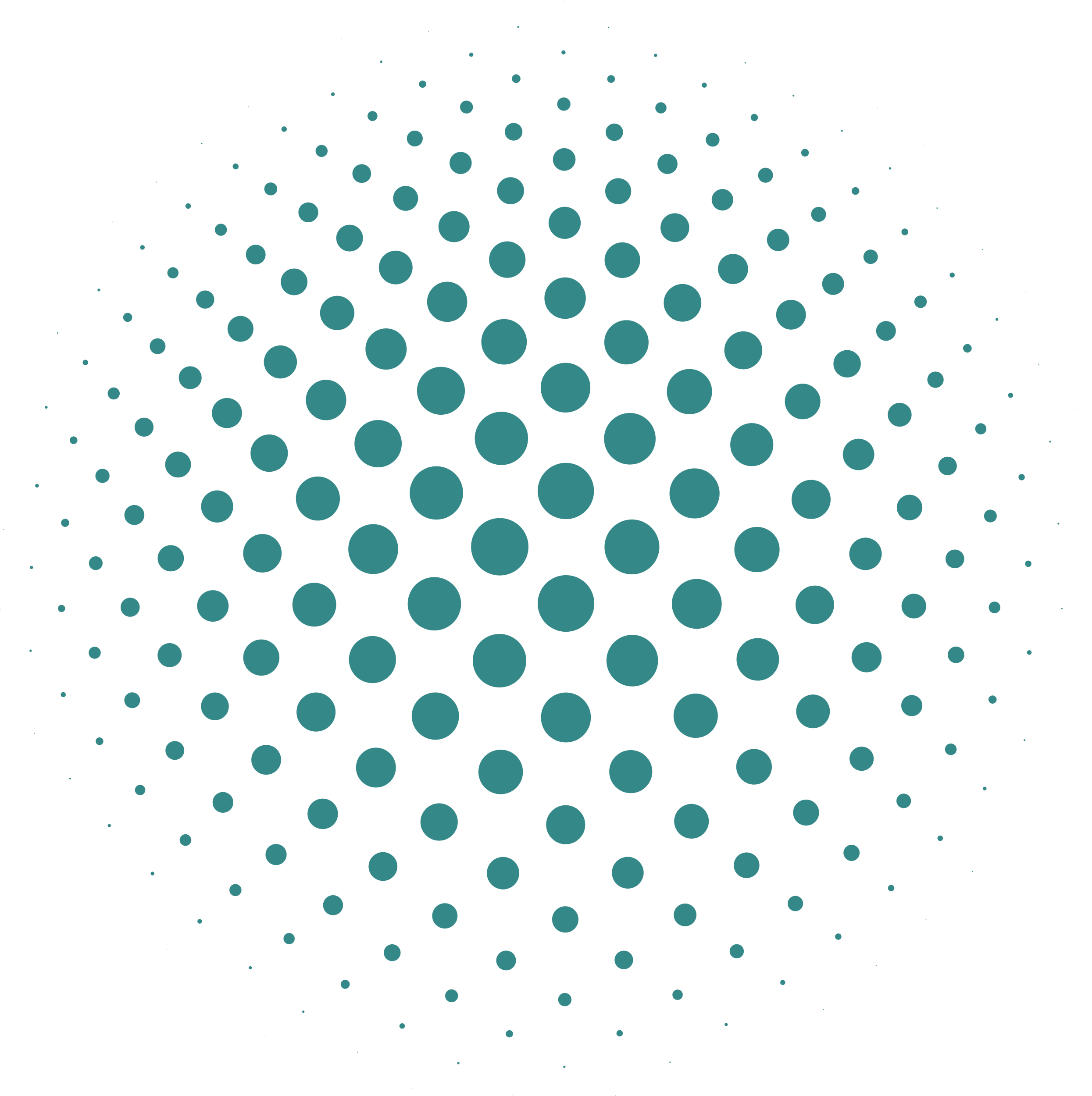 4. El documento: “Valorar Apoyos para tomar decisiones. Lineamientos y Protocolo Nacional para la Valoración de Apoyos en el marco de la Ley 1996 de 2019”. Consejería Presidencial para la Participación de la Personas con Discapacidad.
http://snd.gov.co/documentos/lineamientos-valoraciones-apoyo.pdf

5. El documento: “Directivas Anticipadas - Un acercamiento a su Aplicación”. PAIIS, Universidad de los Andes. Editores: Federico Isaza Piedrahita y Luis Carlos Cicery.
https://paiis.uniandes.edu.co/wp-content/uploads/Directivas-anticipadas-Un-acercamiento-a-su-aplicacio%CC%81n.pdf

6. El documento: “El Protocolo de Atención Inclusiva en el acceso a la Justicia para las Personas con Discapacidad”. Ministerio de Justicia y del Derecho.
https://www.minjusticia.gov.co/programas-co/conexion-justicia/Documents/caja-herramientas-discapacidad/Protocolo%20de%20Atenci%C3%B3n%20Personas%20con%20Discapacidad.pdf
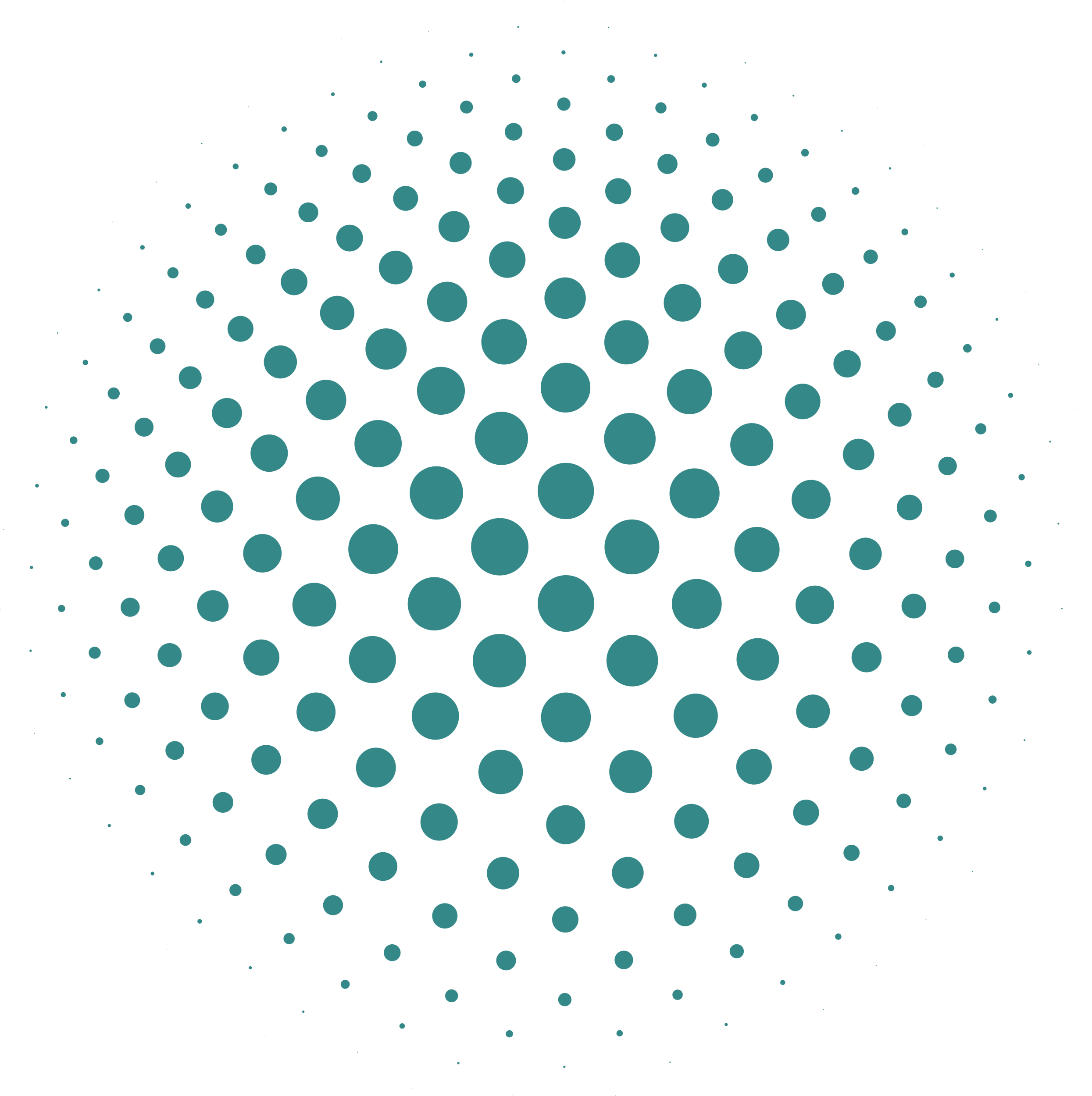 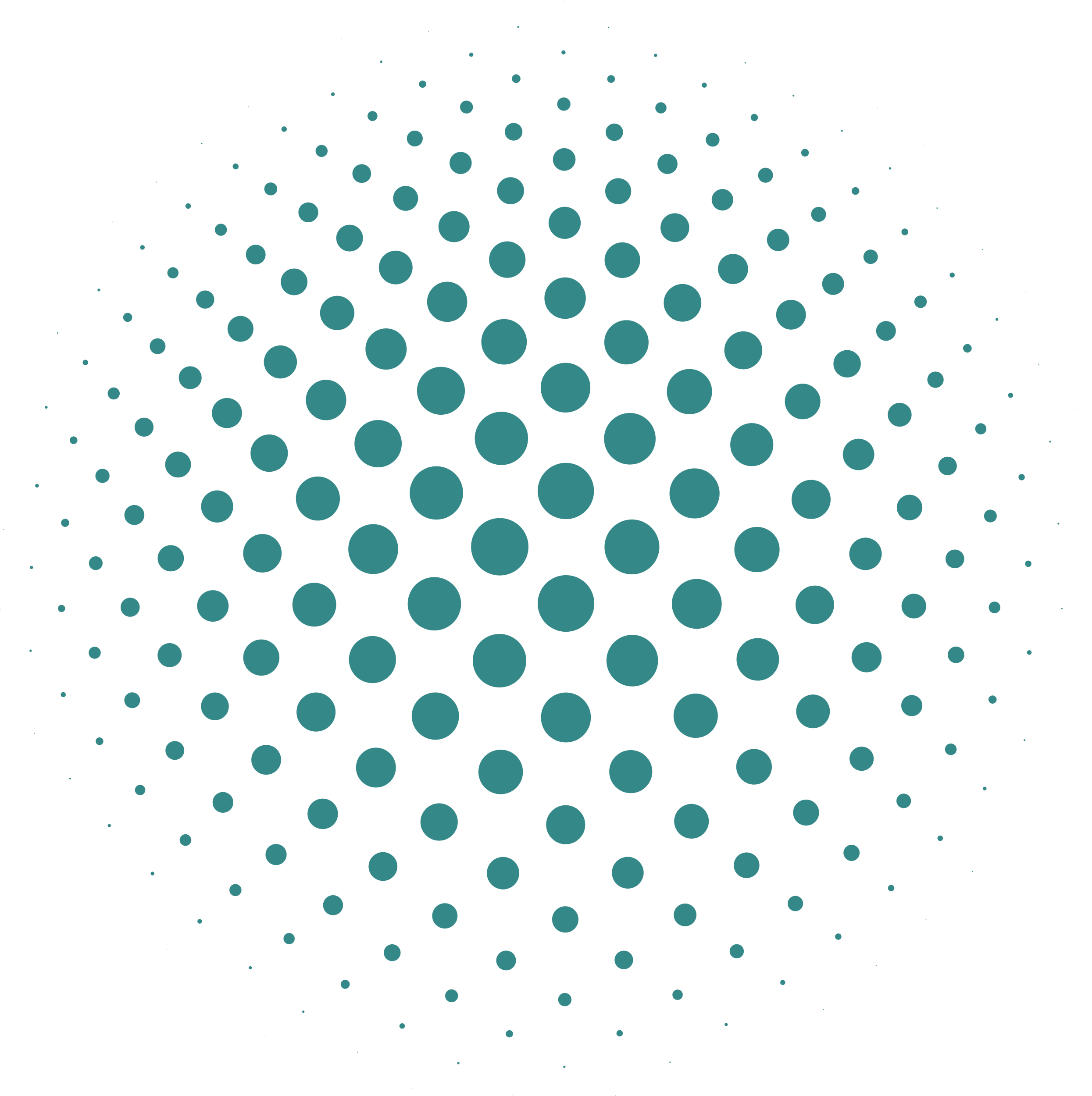 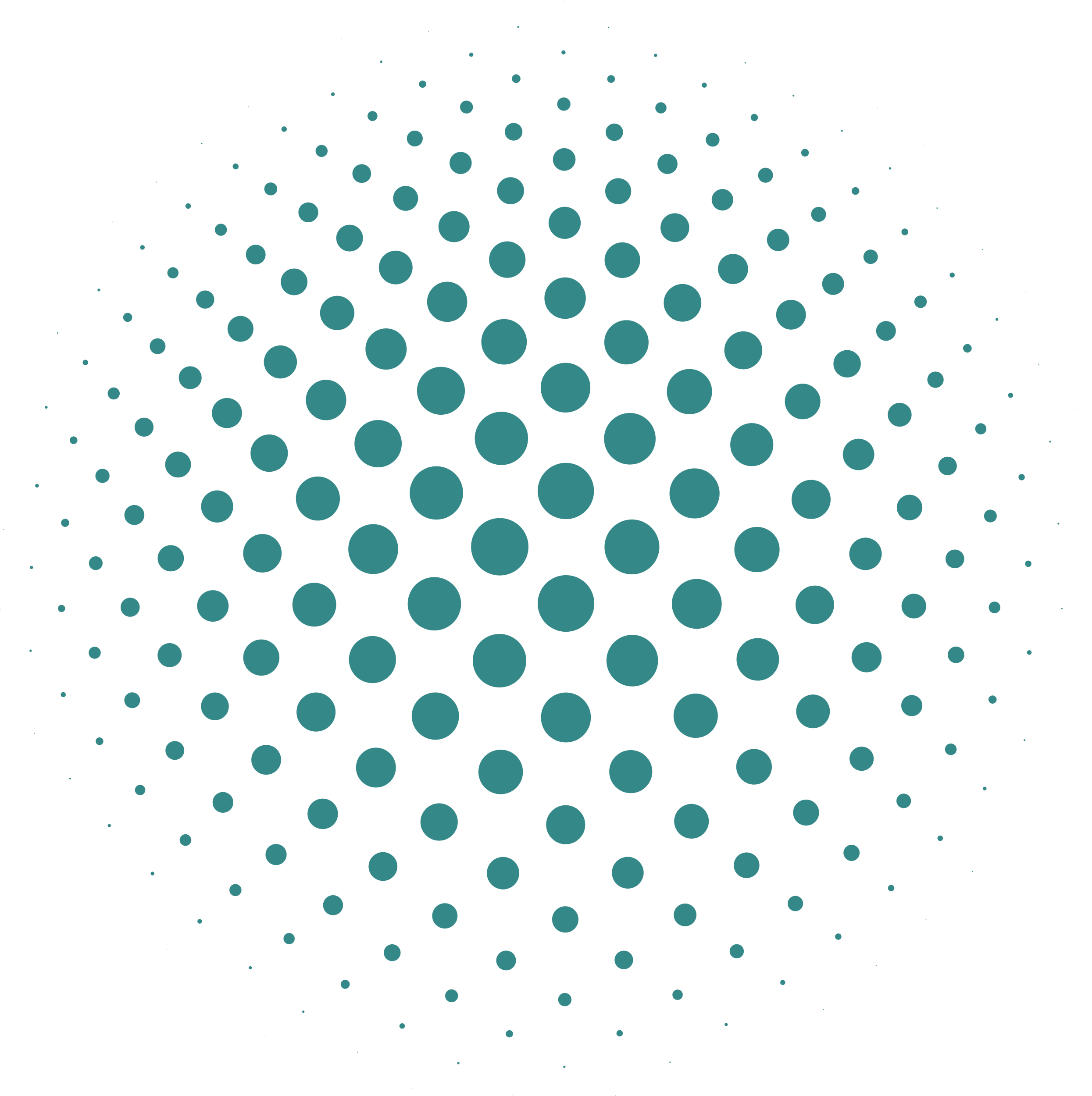 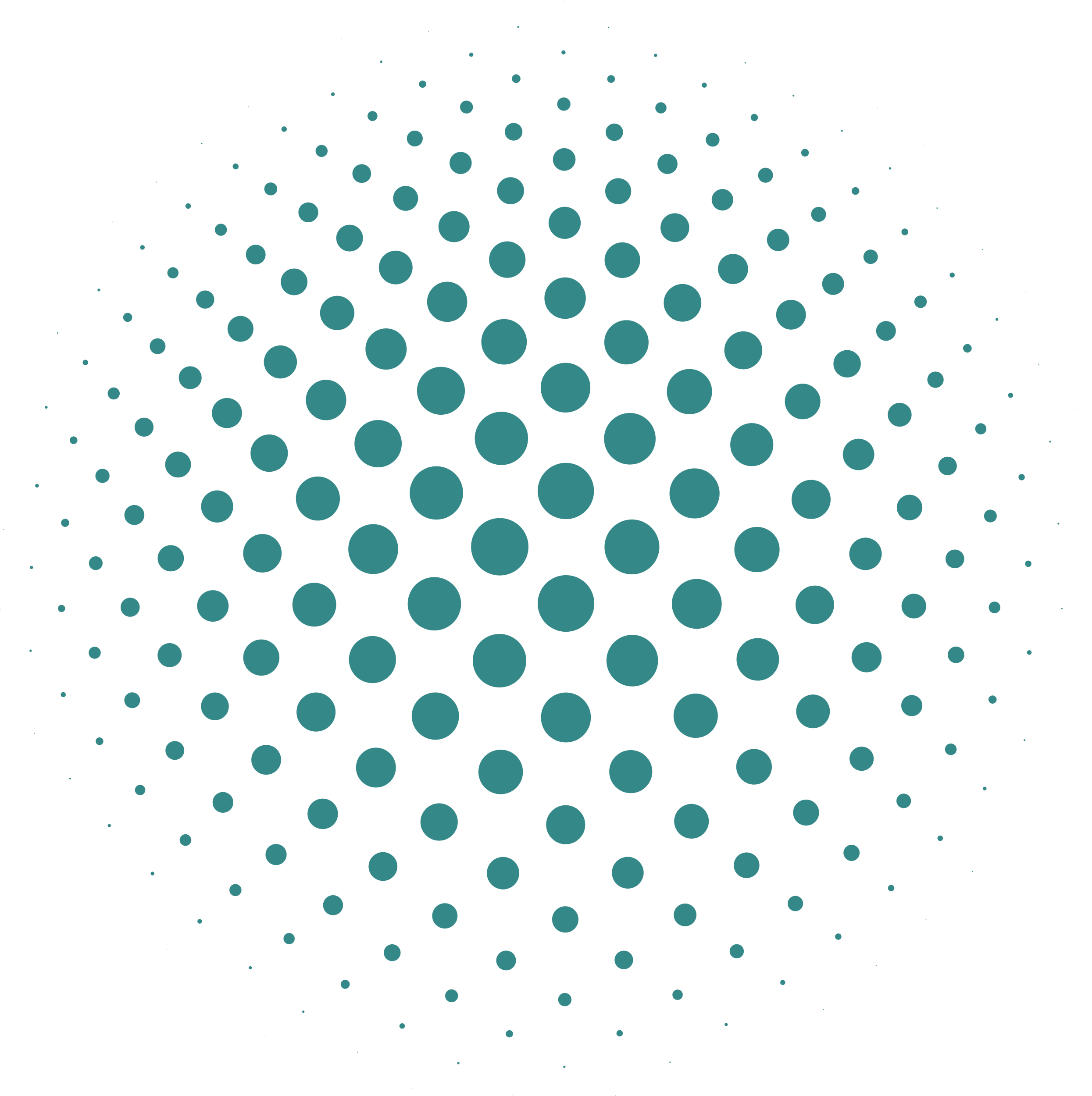 7. El documento “Consúltele al Experto: Capacidad Legal de las Personas con Discapacidad”. Ministerio de Justicia y del Derecho. 
https://www.minjusticia.gov.co/programas-co/tejiendo-justicia/Documents/publicaciones/discapacidad/CONSU CC%81LTELE%20AL%20EXPERTO%20AJUSTE.pdf

8. El documento “Notarías: un nuevo entorno de inclusión-Guía de acceso a los trámites notariales en temas de discapacidad. Ley 1996 de 2019”. Unión Colegiada del Notariado Colombiano-Procuraduría General de la Nación-Instituto de Estudios del Ministerio Público.
https://www.ucnc.com.co/sitio/notarias-un-nuevo-entorno-de-inclusion/

9. La Observación General N°. 2 (2014), Artículo 9: “Accesibilidad”. Comité sobre los Derechos de las Personas con Discapacidad. 
http://www.convenciondiscapacidad.es/wp-content/uploads/2019/01/Observacion-2-Art%C3%ADculo-9-Accesibilidad.pdf
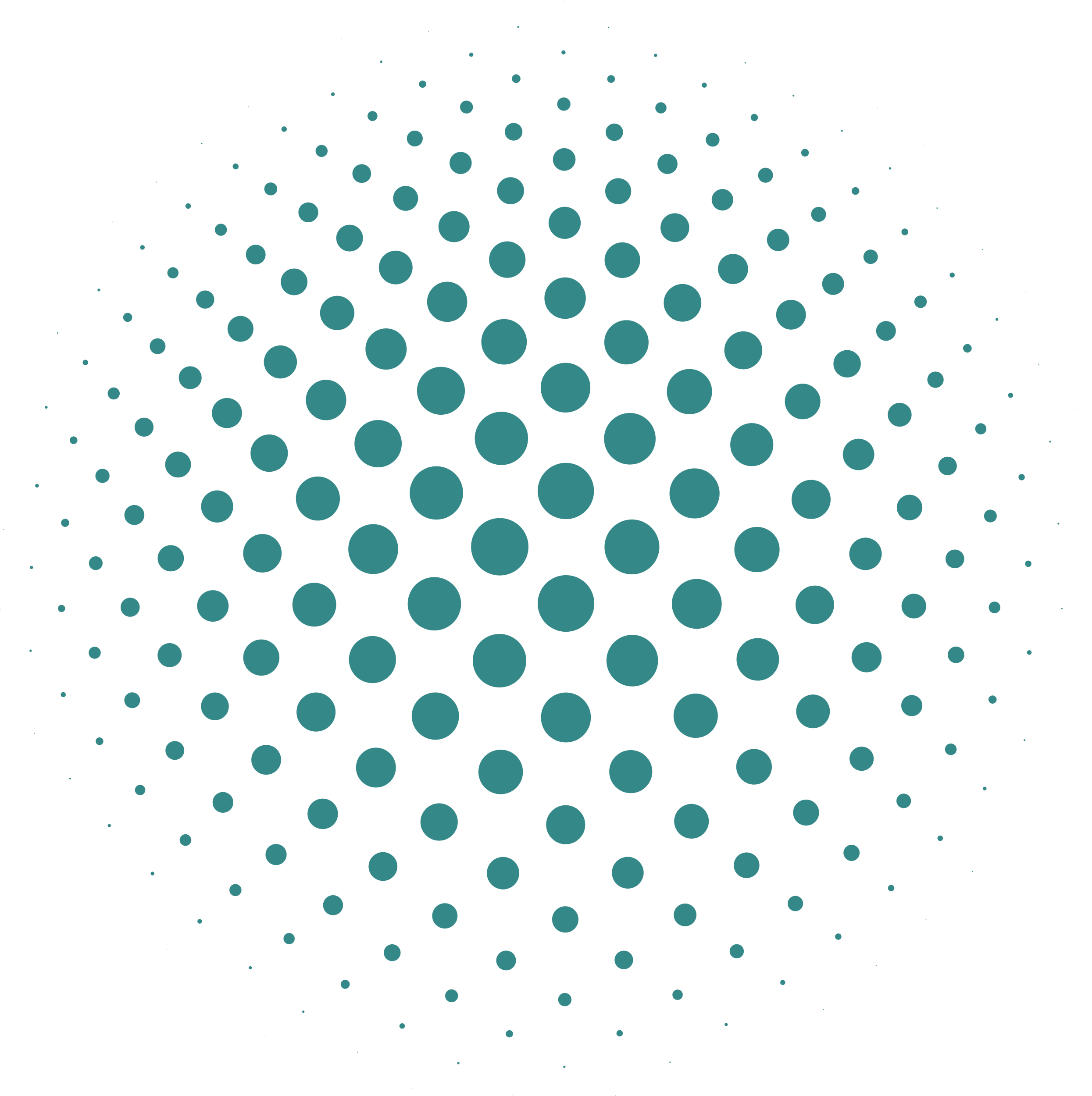 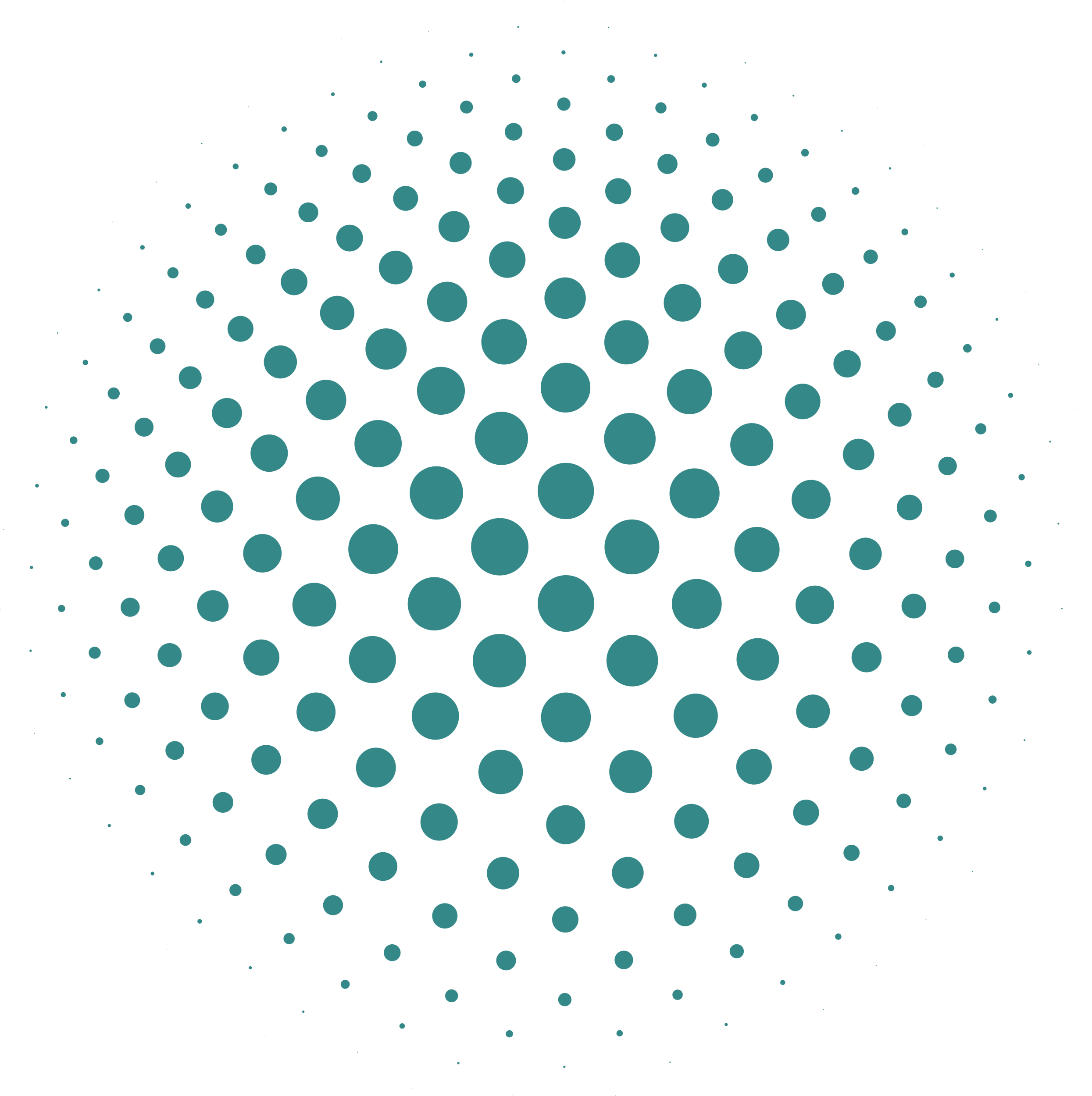 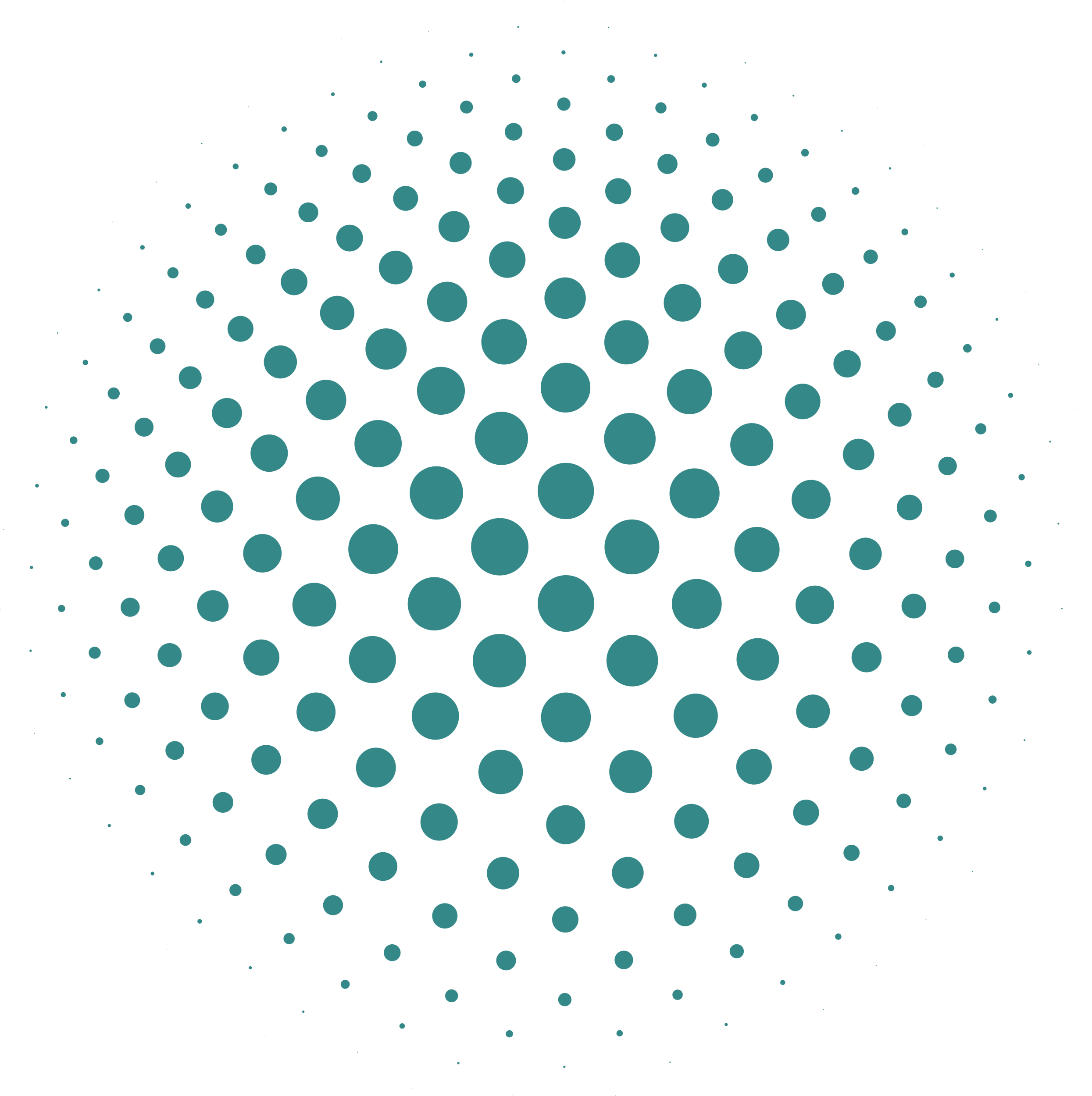 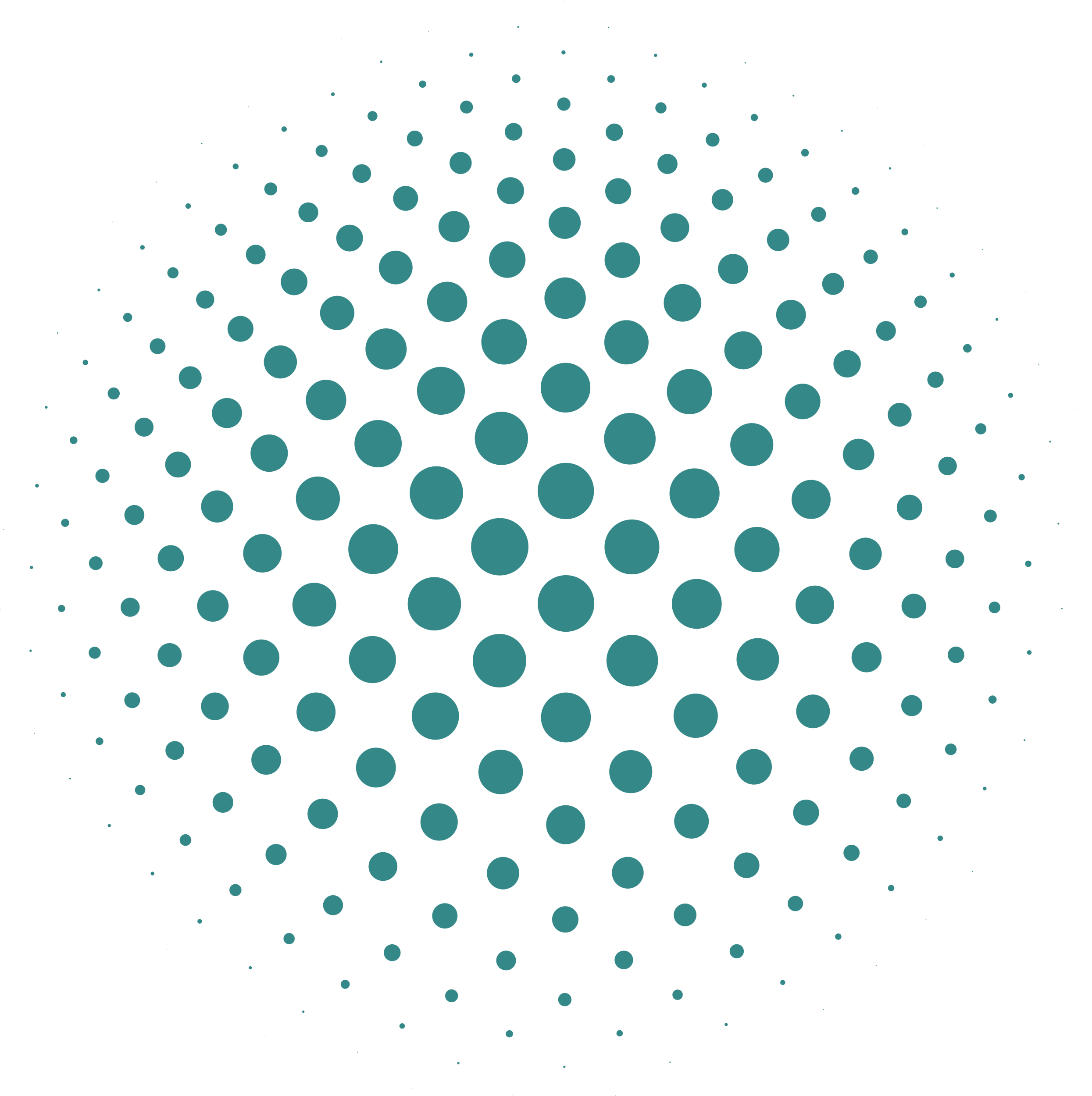 10. El documento: “Guía Notarial de Buenas Prácticas para Personas con Discapacidad-El Notario como Apoyo Institucional y Autoridad Pública”. Comisión de Derechos Humanos, Unión Internacional del Notariado.
https://www.uinl.org/documents/20181/339555/ANM_CGK-10-6-CDH+Guia-ESP/283f8ae1-da62-4e72-ab3e-b96fec0caaec

11. El documento: “Capacidad Legal de las Personas con Discapacidad”. Ministerio de Justicia y del Derecho.
https://www.minjusticia.gov.co/Sala-de-prensa/PublicacionesMinJusticia/Capacidad%20legal%20DISCAPACIDADv3.0.pdf
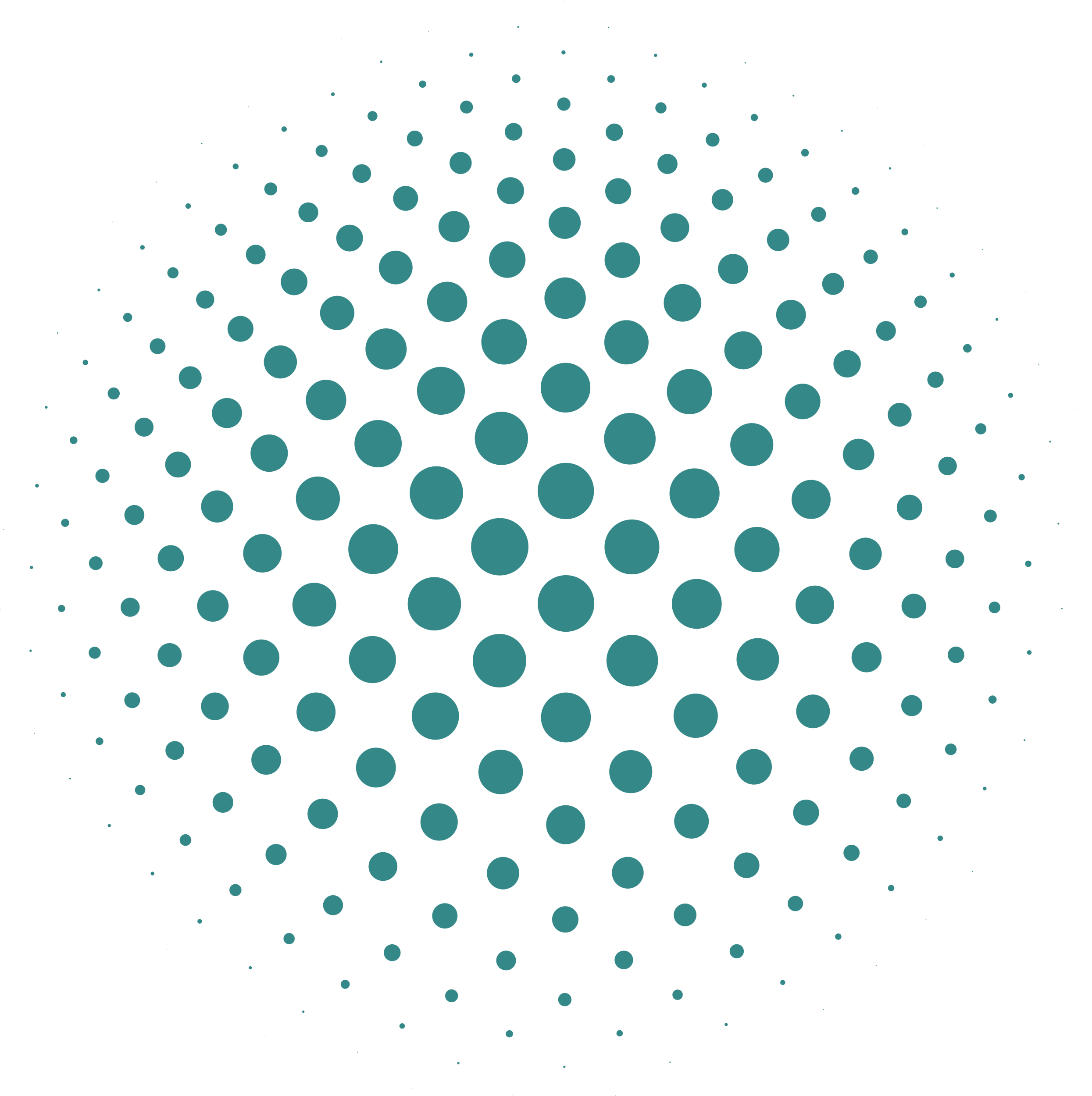 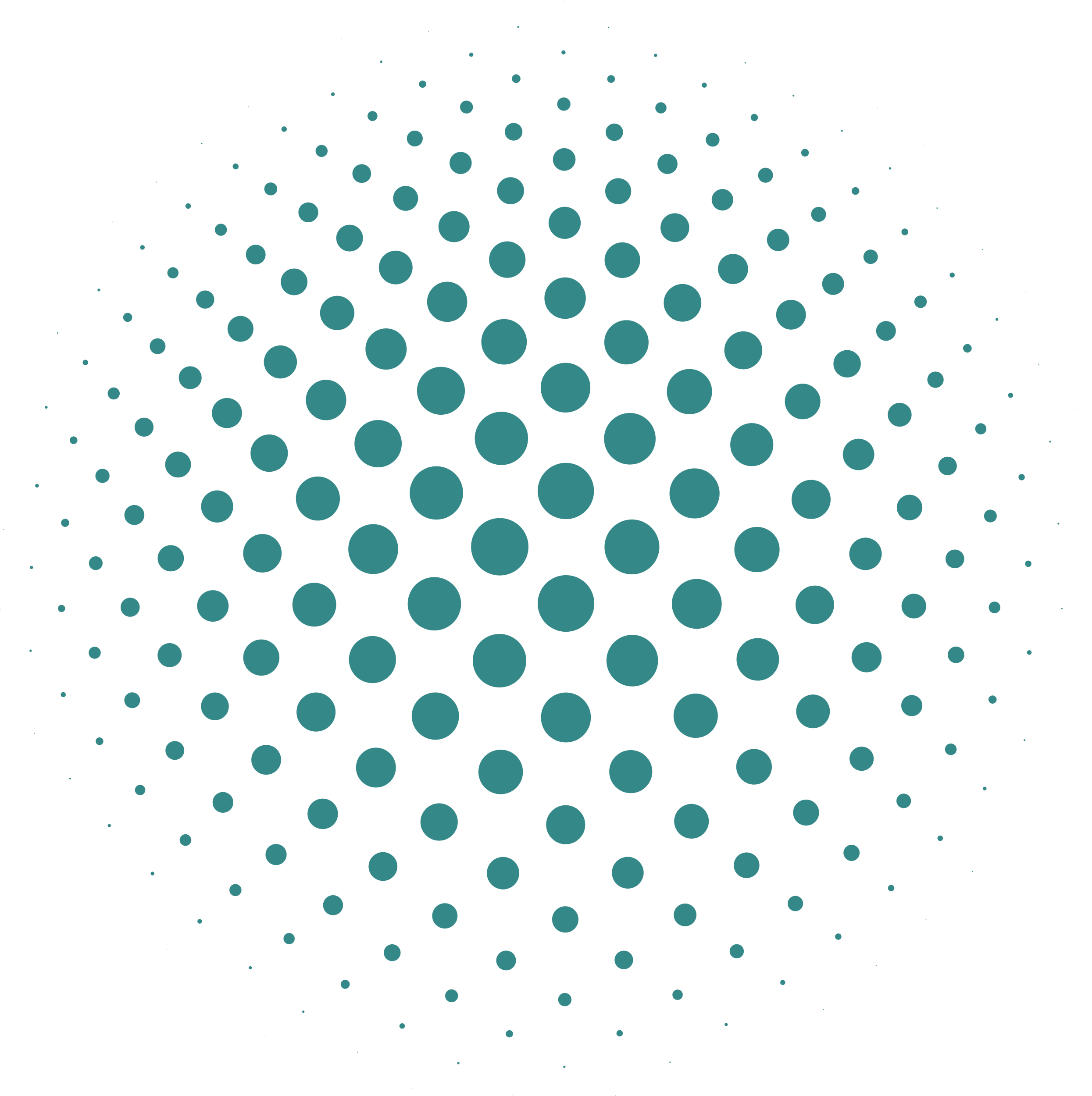 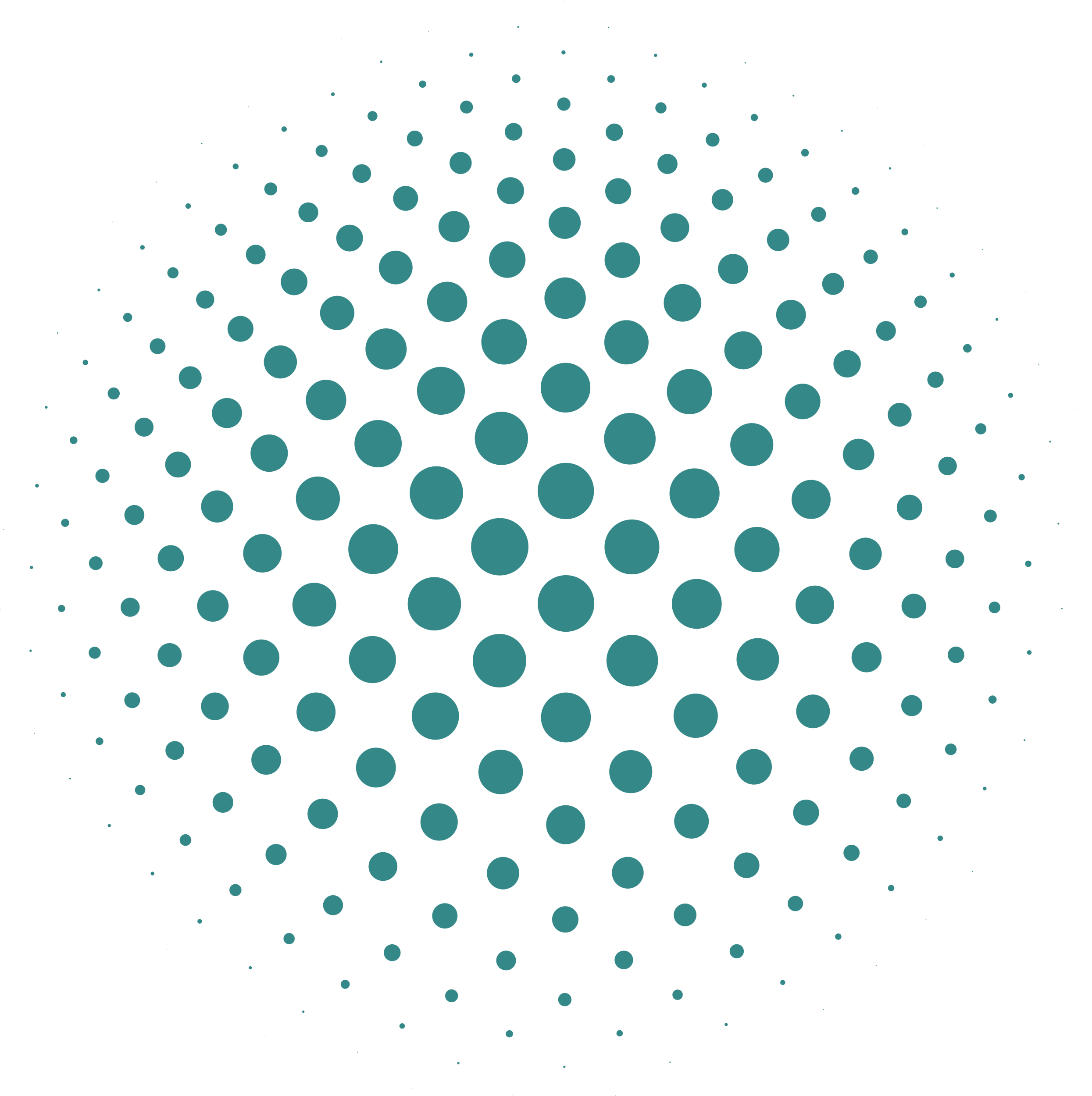 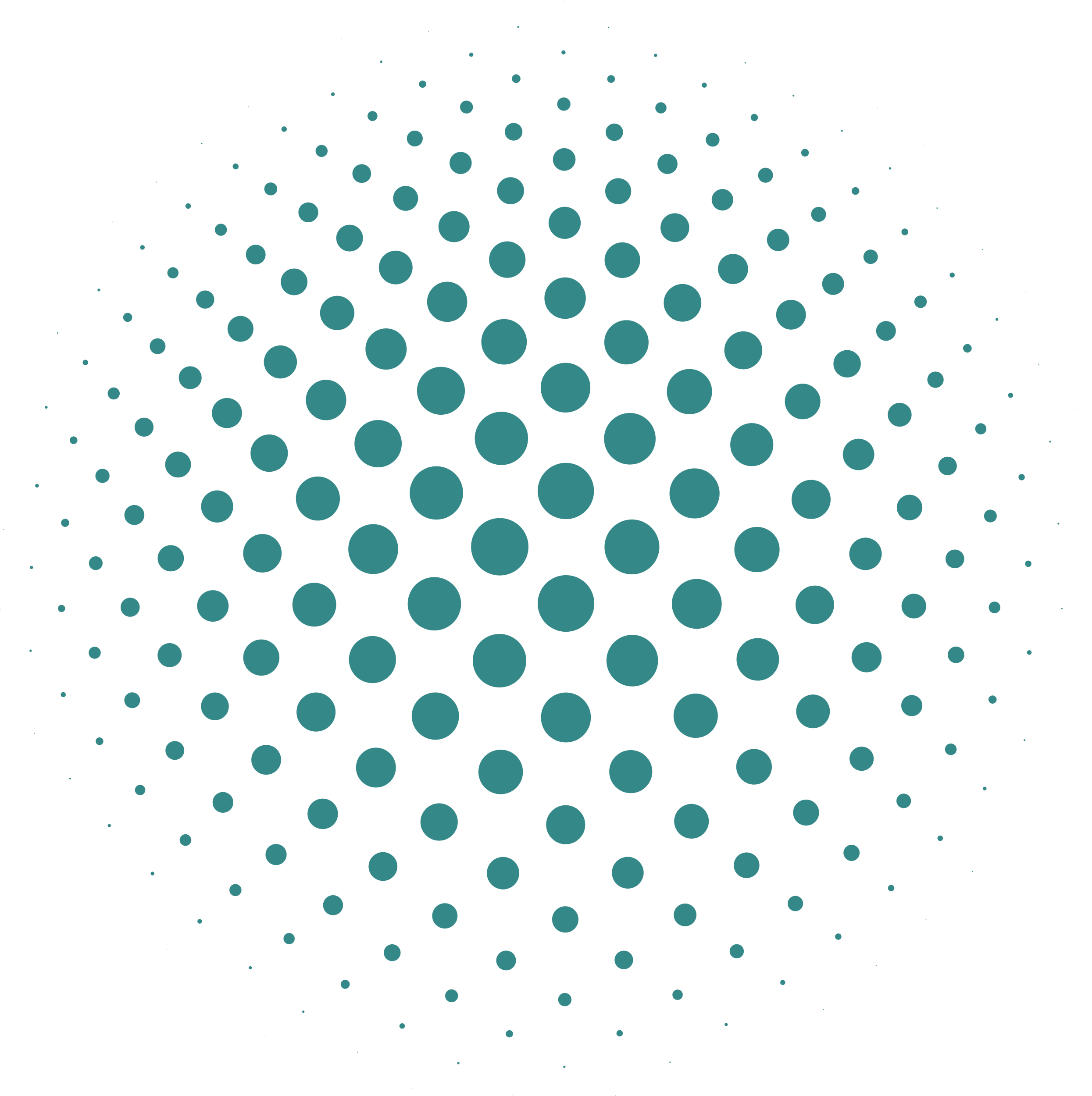 12. Resolución N°. 113 de 31 de enero de 2020 del Ministerio de Salud y Protección Social: “Por la cual se dictan disposiciones en relación con la certificación de Discapacidad y el Registro de Localización y Caracterización de Personas con Discapacidad”.
https://www.minsalud.gov.co/Normatividad_Nuevo/Resoluci%C3%B3n%20No.%20113%20de%202020.pdf

13. Circular Externa N°. 048 de 1 de octubre de 2021 del Ministerio de Salud y Protección Social, con relación a “Orientaciones sobre implementación del procedimiento de la certificación de discapacidad….”
https://www.minsalud.gov.co/sites/rid/Lists/BibliotecaDigital/RIDE/DE/DIJ/circular-externa-48-de-2021.pdf
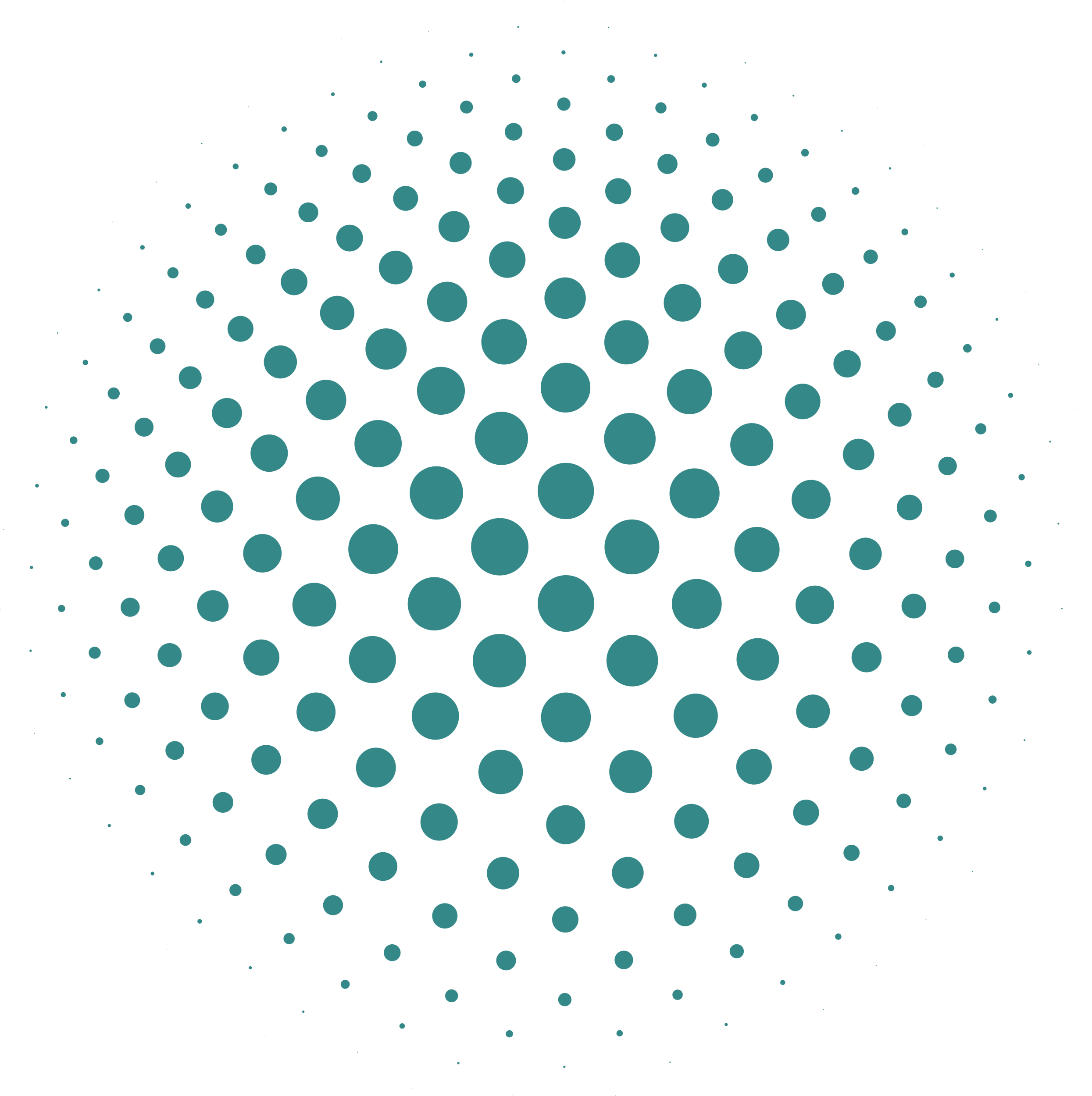 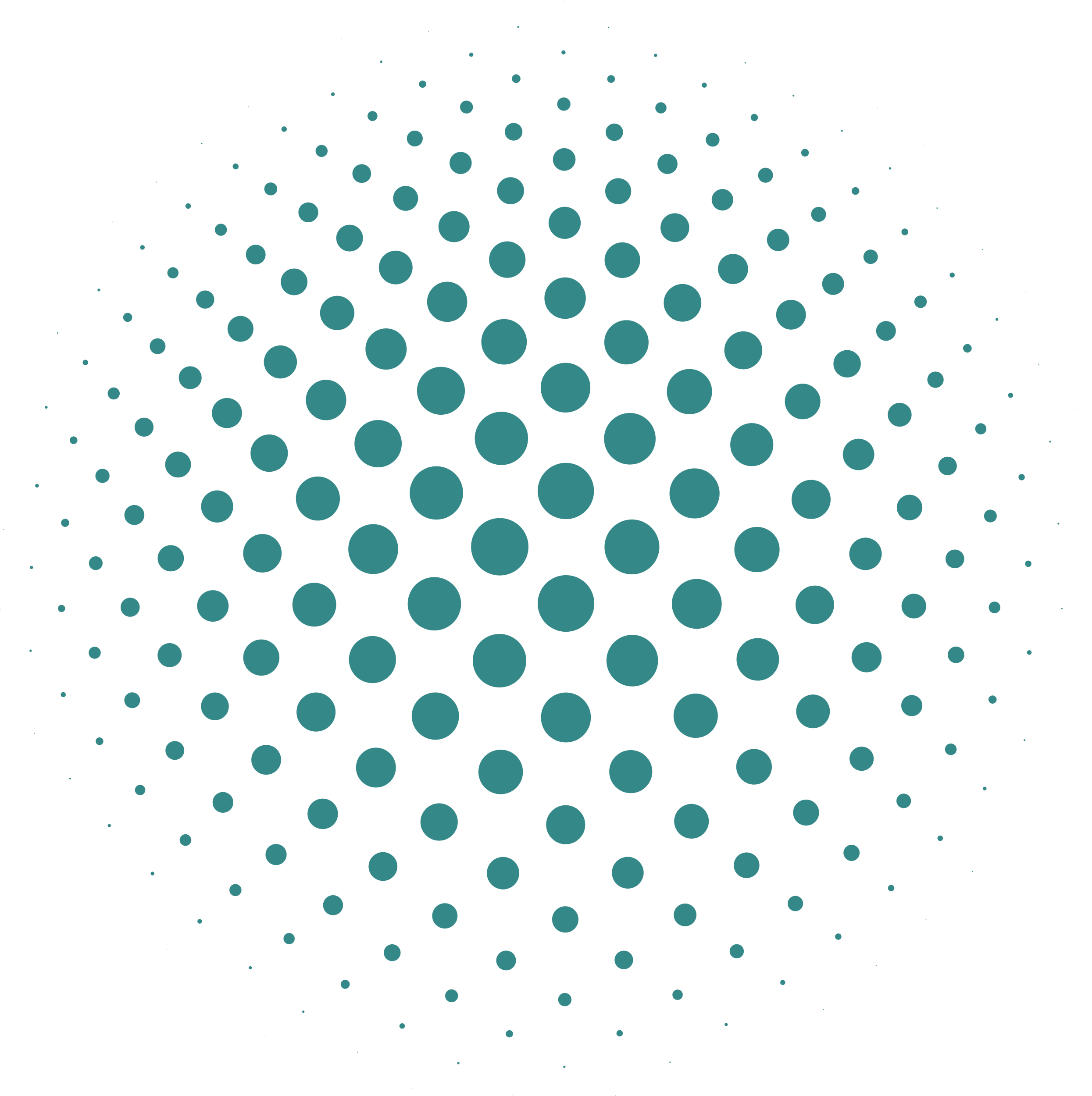 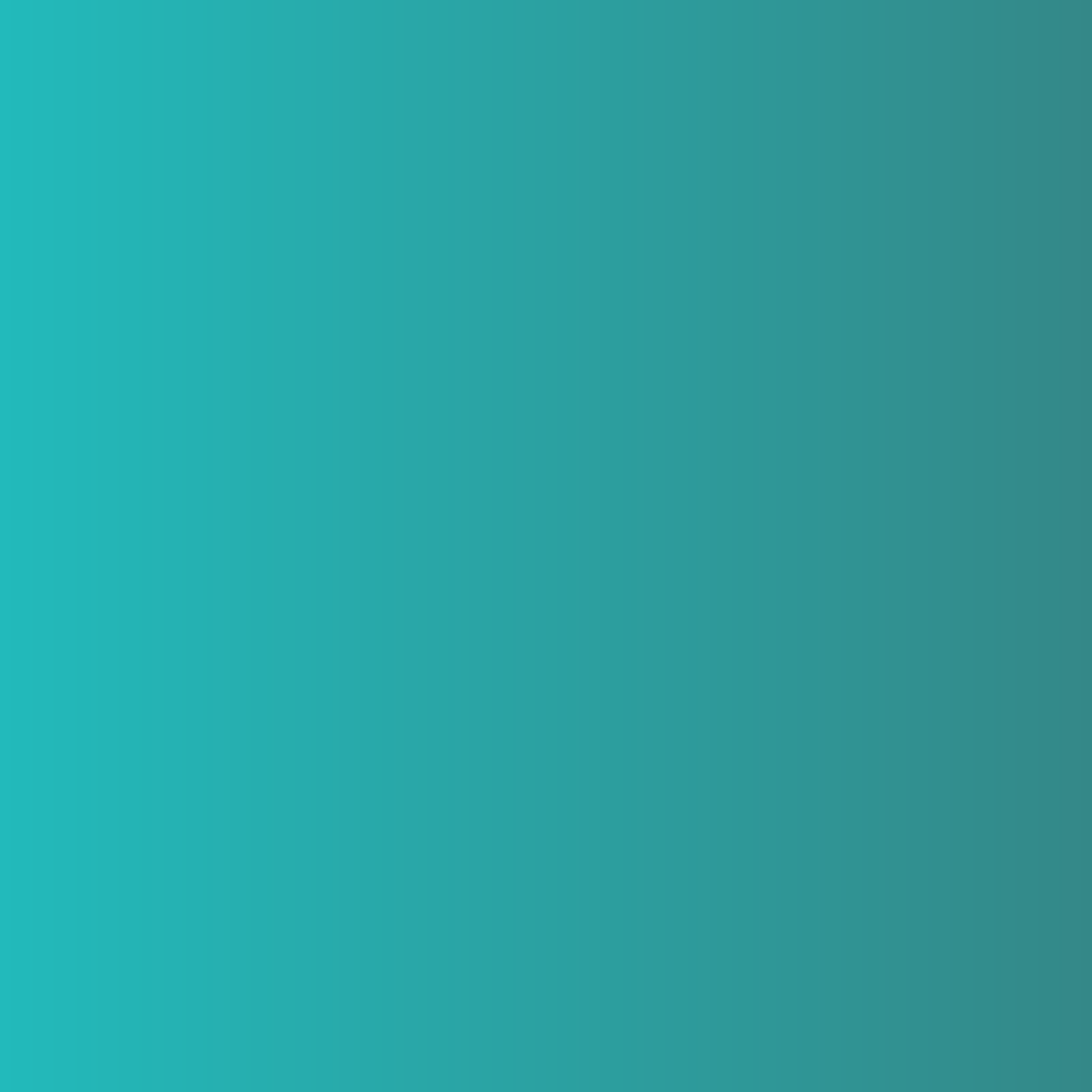 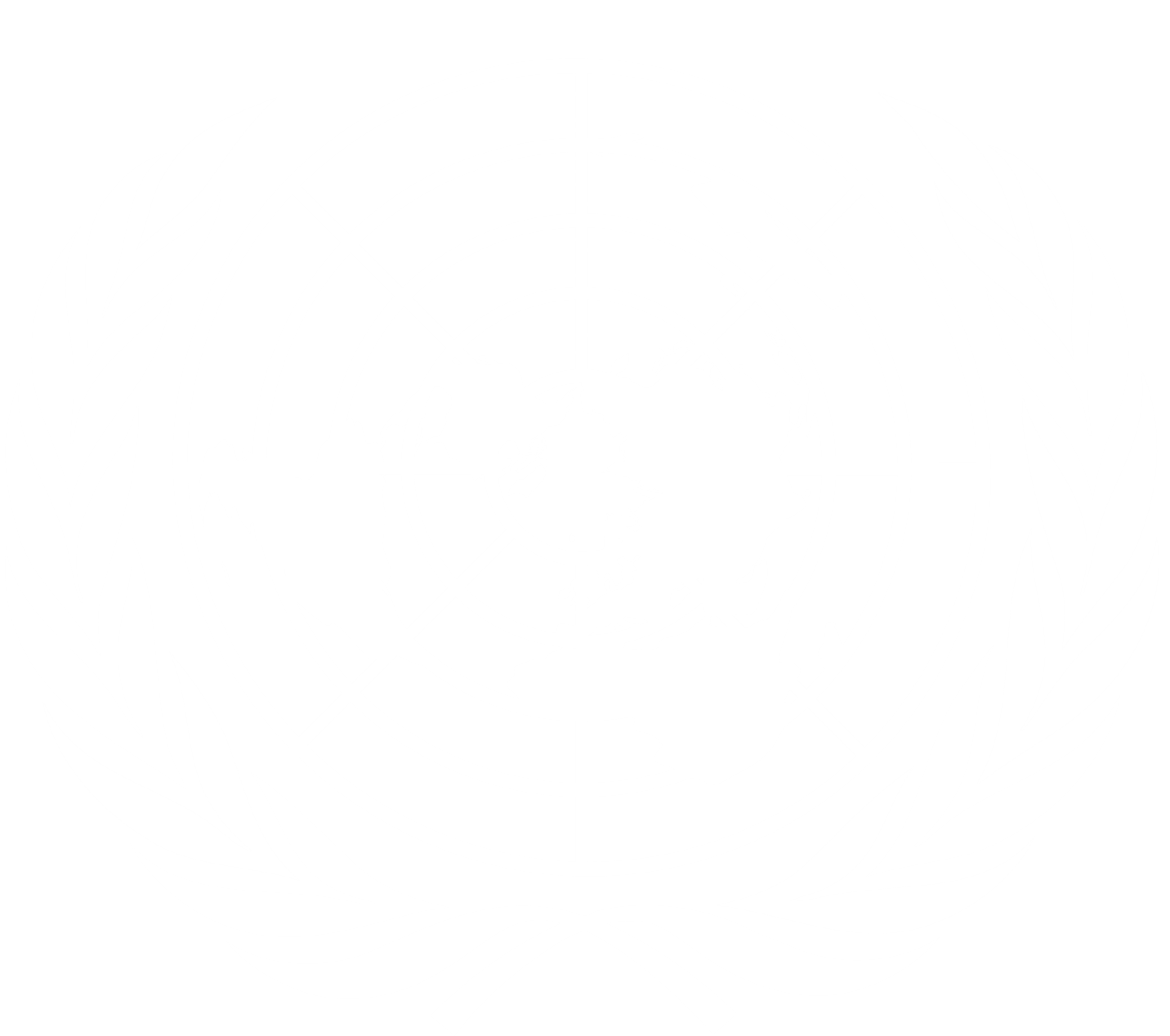 Convención sobre los Derechos de las Personas con Discapacidad

El ejercicio de la capacidad jurídica SI ES POSIBLE,
con o sin apoyos
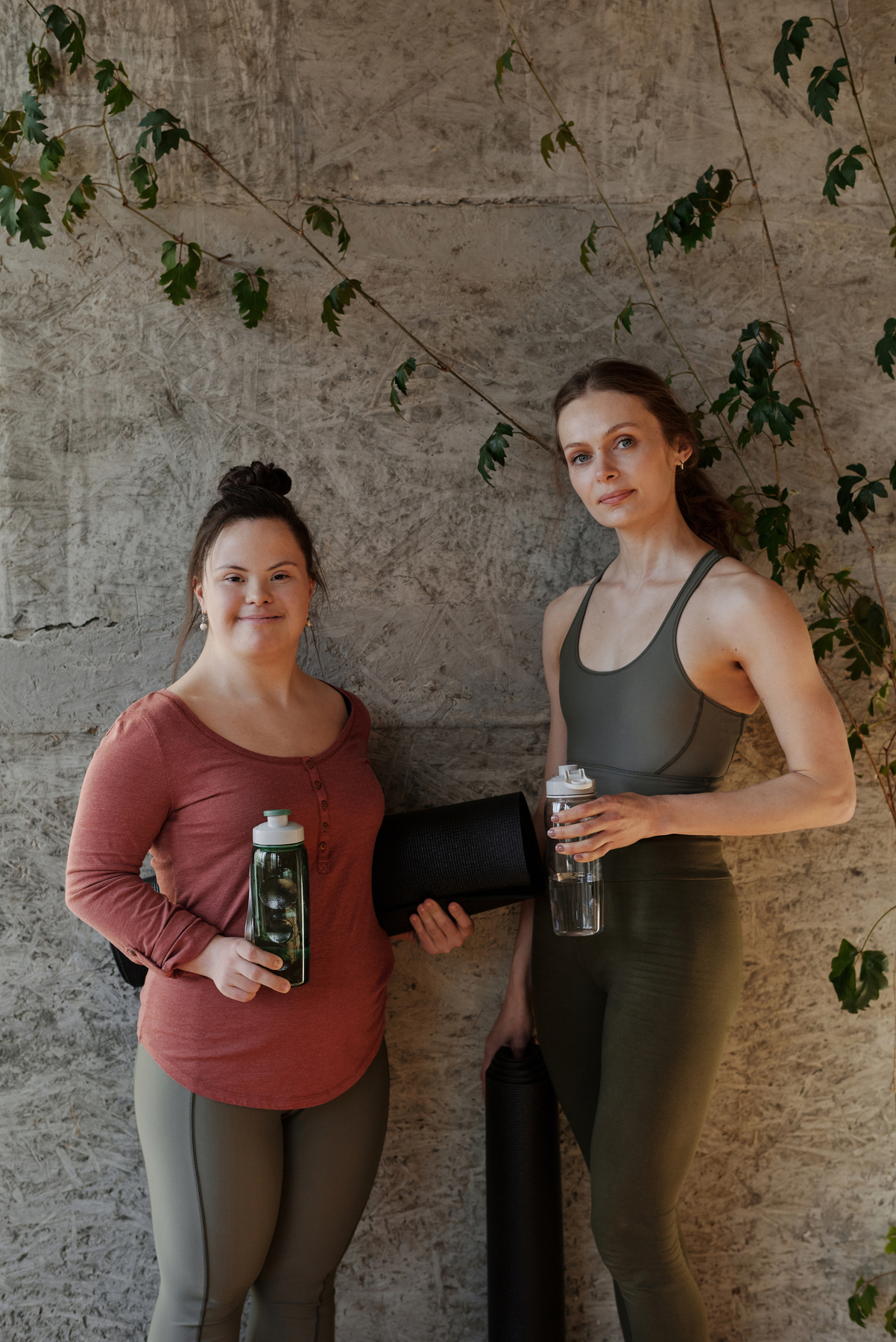 ¡Gracias!
cecilia.diezv@gmail.com
cecilia.diez@urosario.edu.co
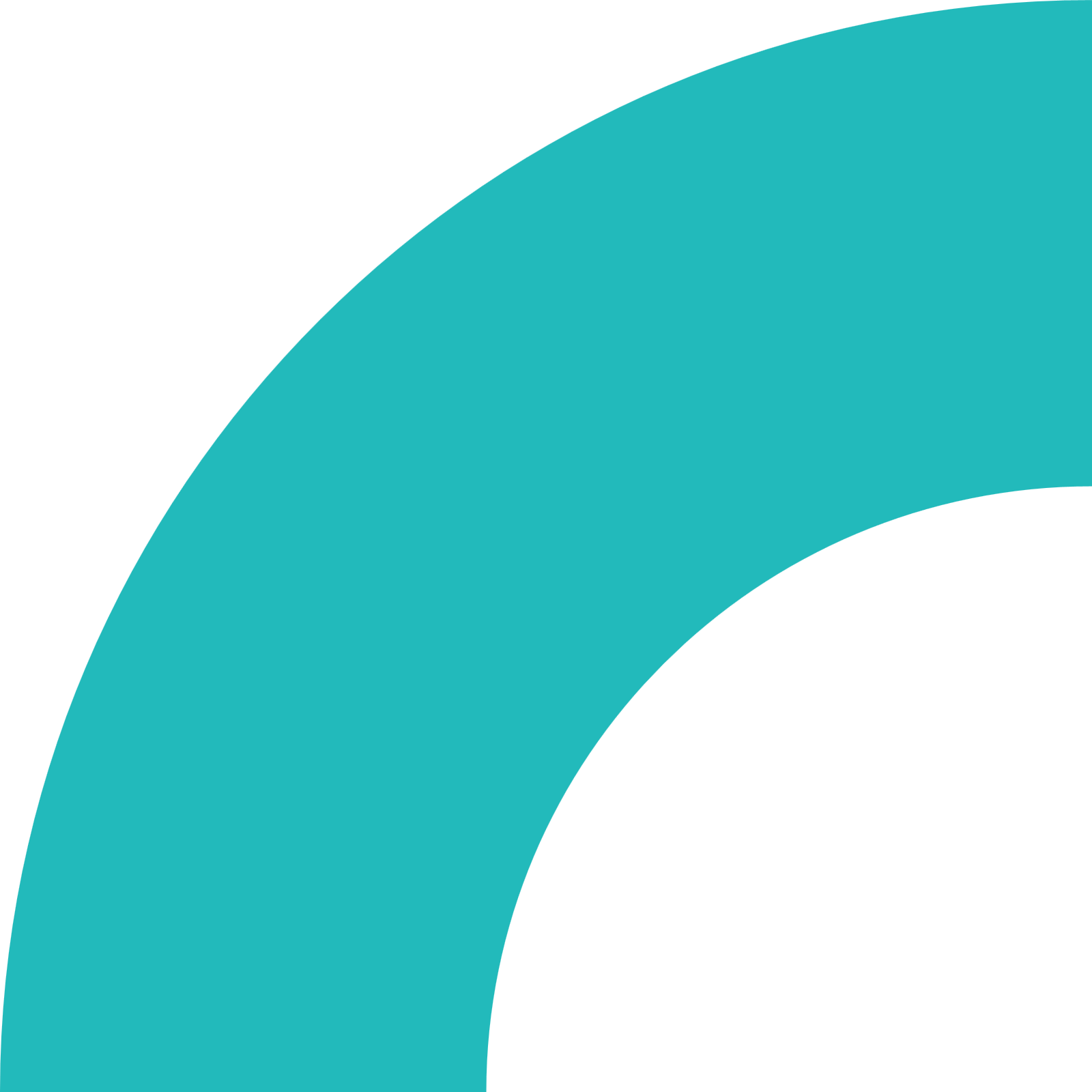